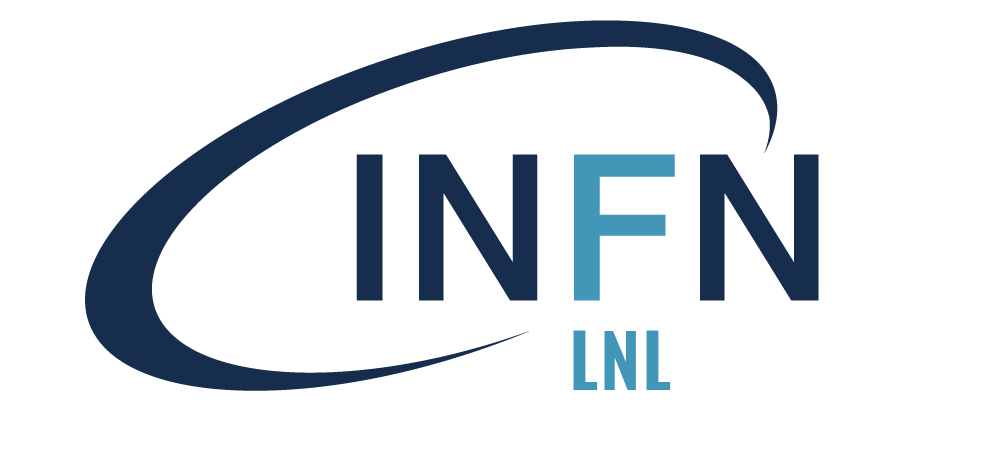 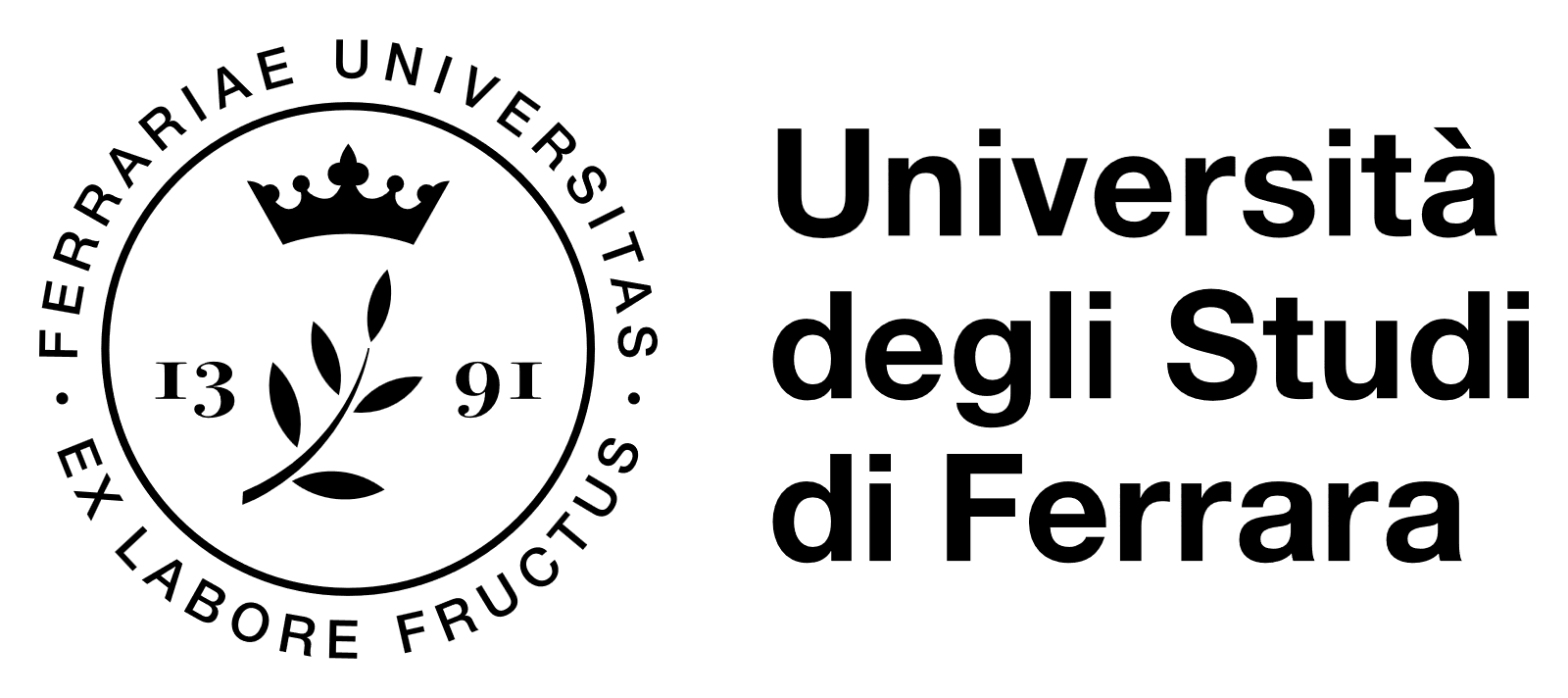 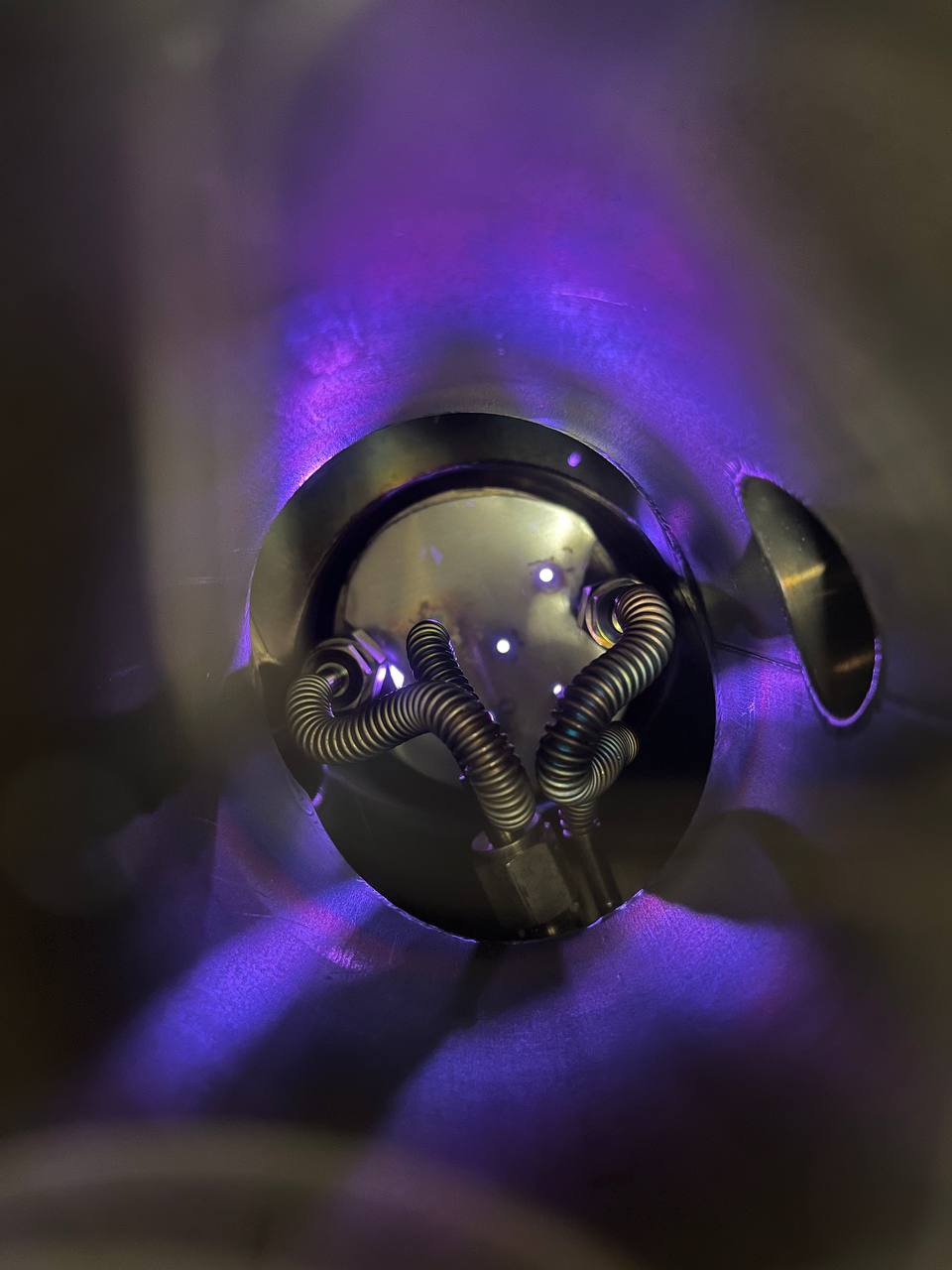 Possible Material-Saving Approach of Sputtering Techniques for Radiopharmaceutical Target Production
Ph.D student
 Alisa Kotliarenko

Co-authors: Dr. Oscar Azzolini, Sara Cisternino, Mourad El Idrissi, Dr. Giorgio Keppel , Dr. Juan Esposito
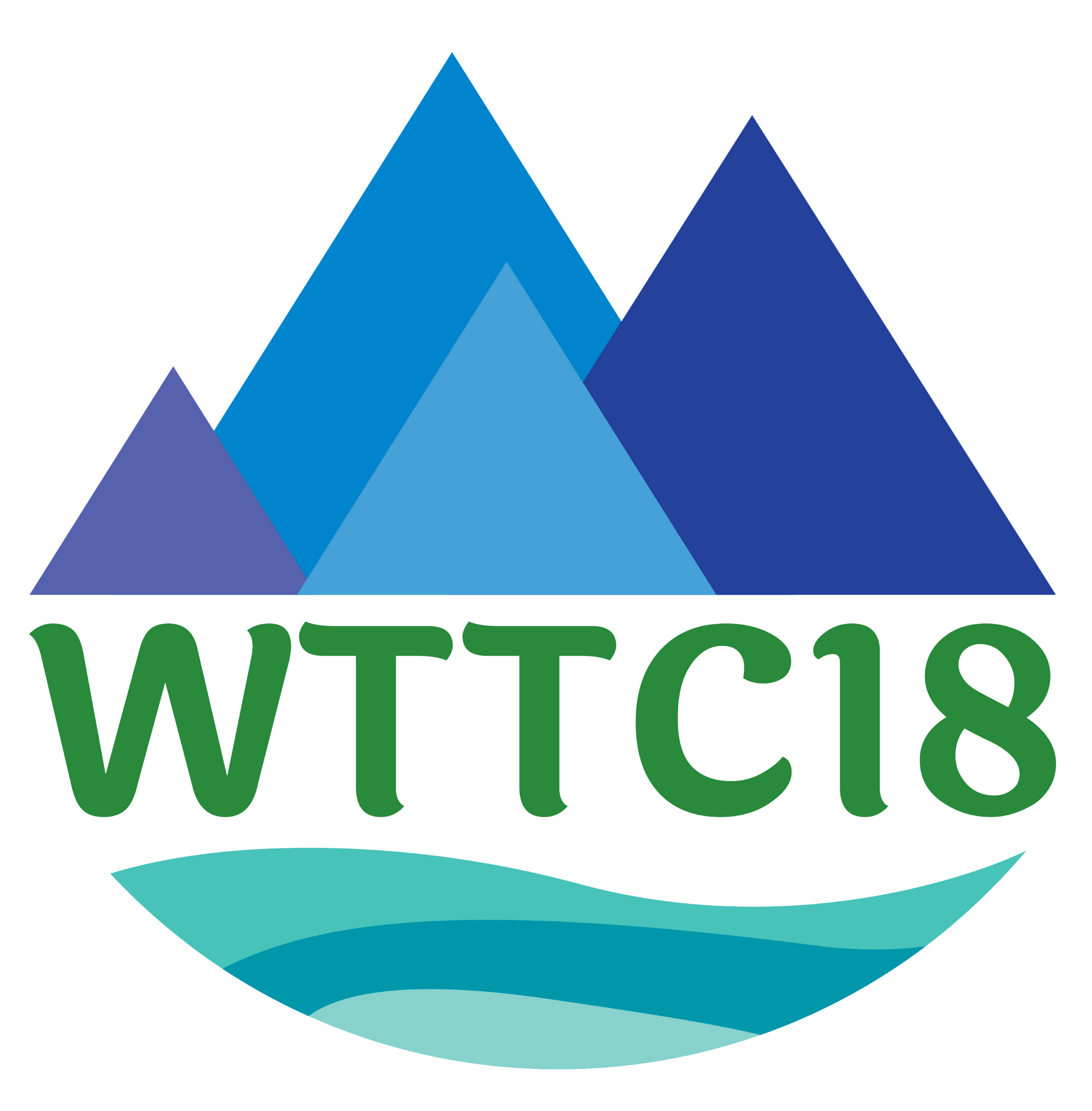 18th Workshop on Targetry and Target Chemistry  Whistler, BC  August 22-26, 2022
Work Goal
To evaluate the main magnetron sputtering technique issues and to found a possible solution to use this technique for solid target production
This research was funded by CSN5 of the INFN, Italy for 2018–2022, in the framework of METRICS project. PI: J. Esposito 
and by INTEFF program at INFN funded by MISE, Italy – in the framework of TOTEM project PI: S.Cisternino.
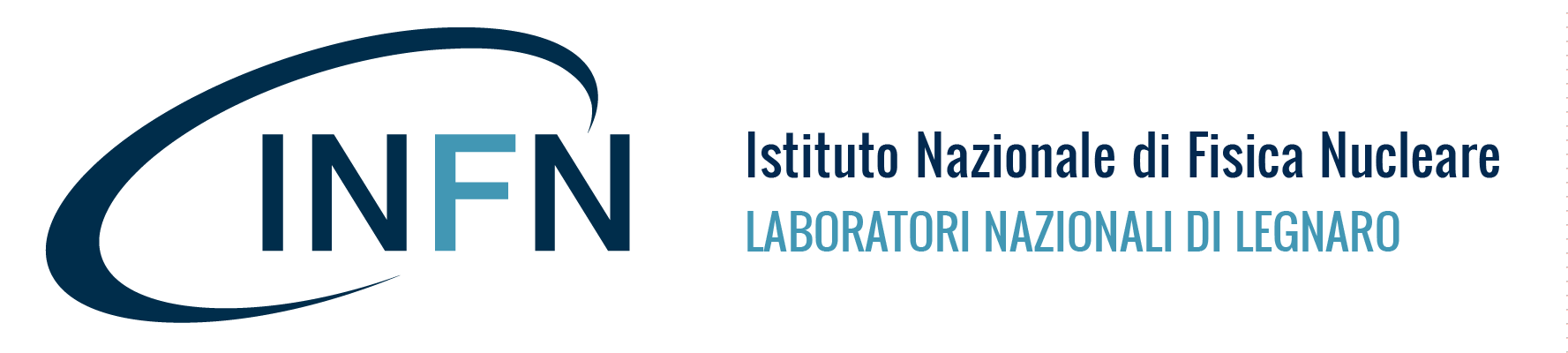 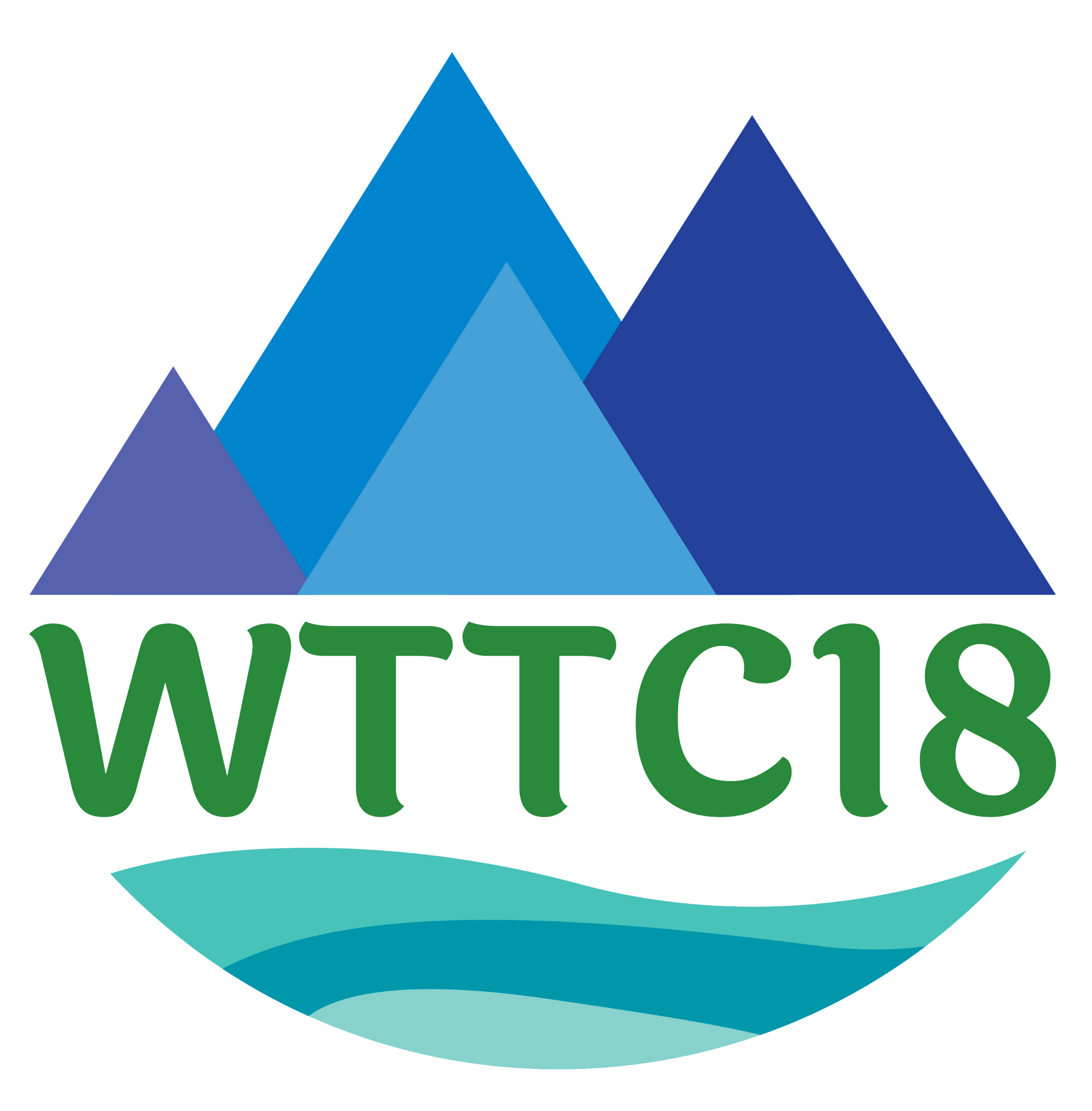 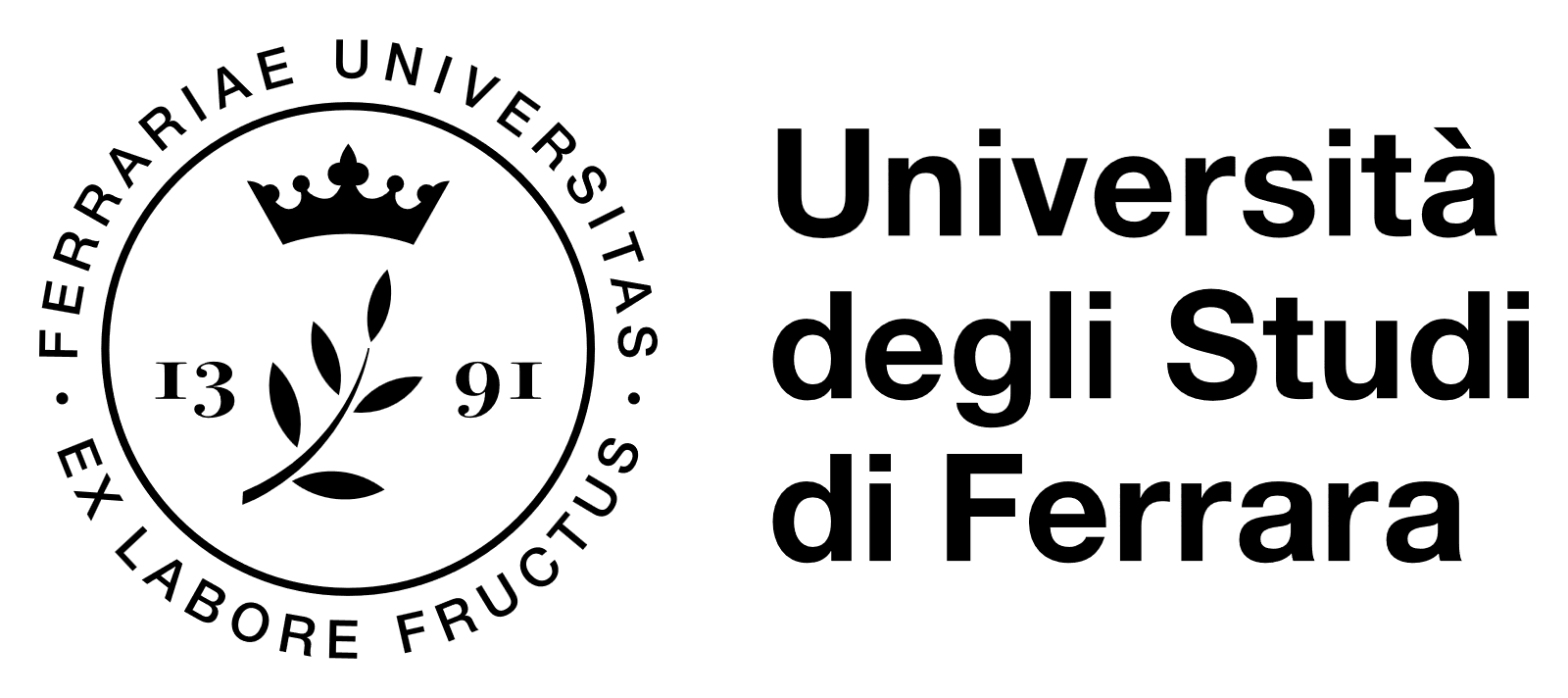 18th Workshop on Targetry and Target Chemistry  Whistler
Alisa Kotliarenko – alisa.kotliarenko@lnl.infn.it
2/21
Outline
1
Introduction to Sputtering techniques
2
Results on magnetron sputtering optimization
3
Results on nat-ZnO targets realization
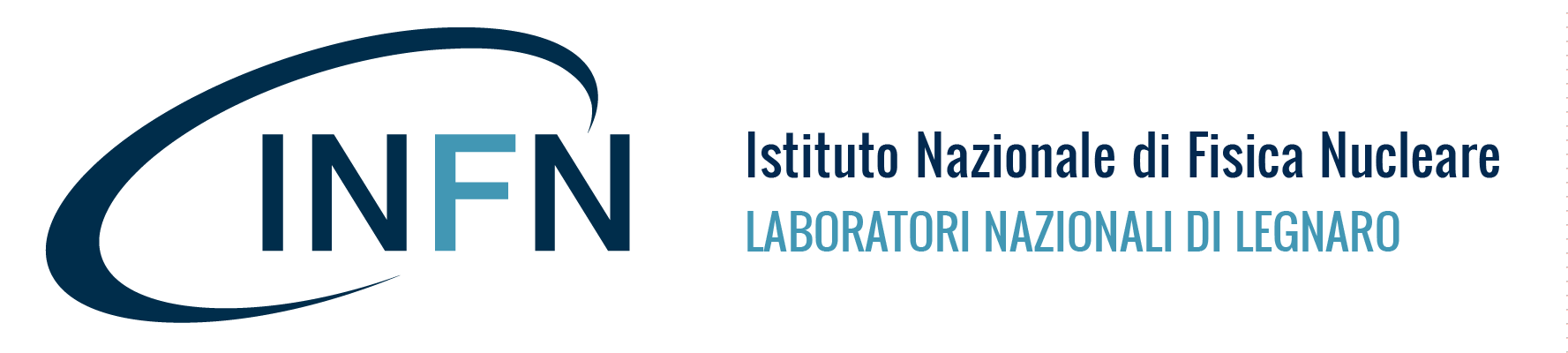 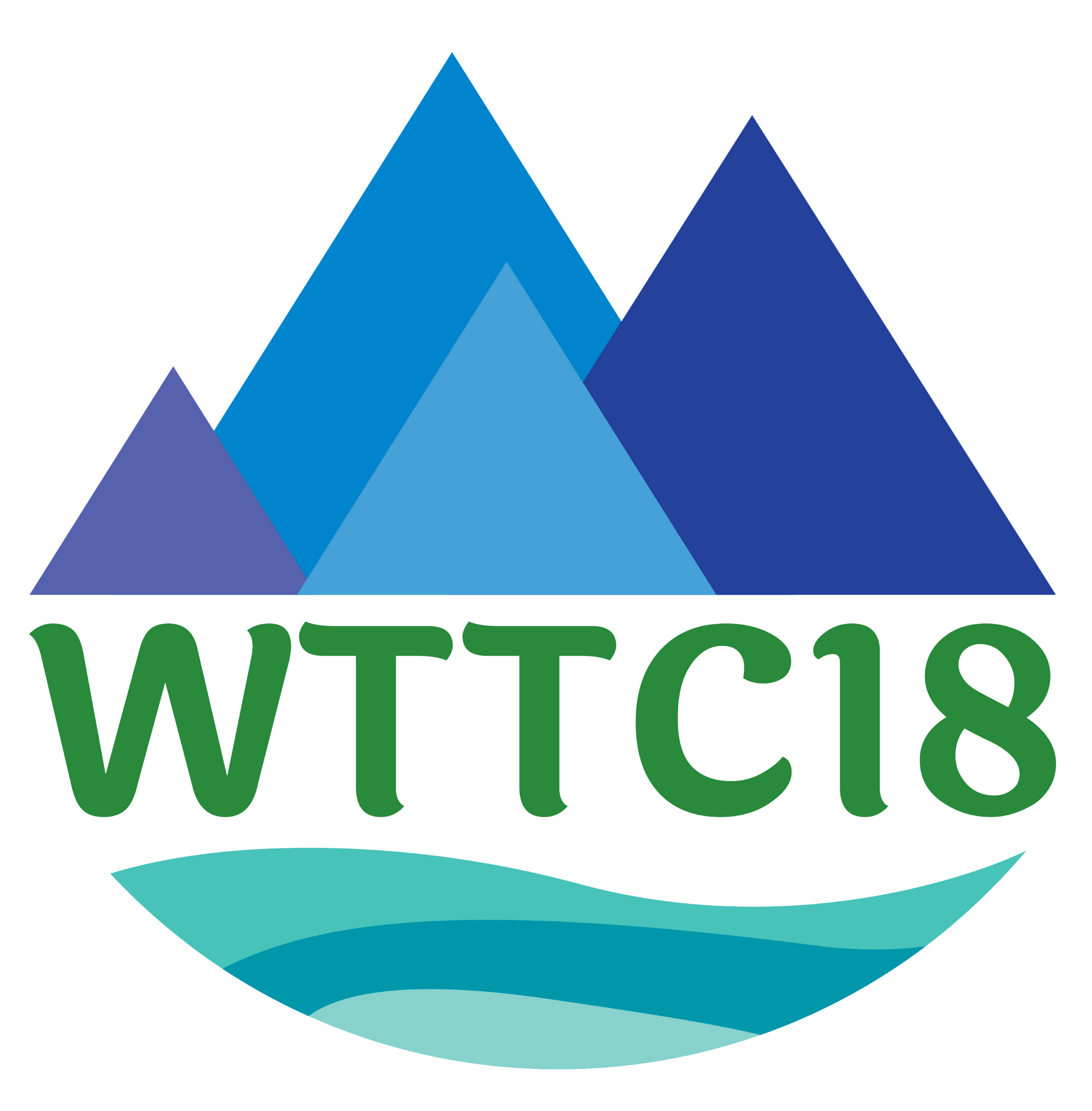 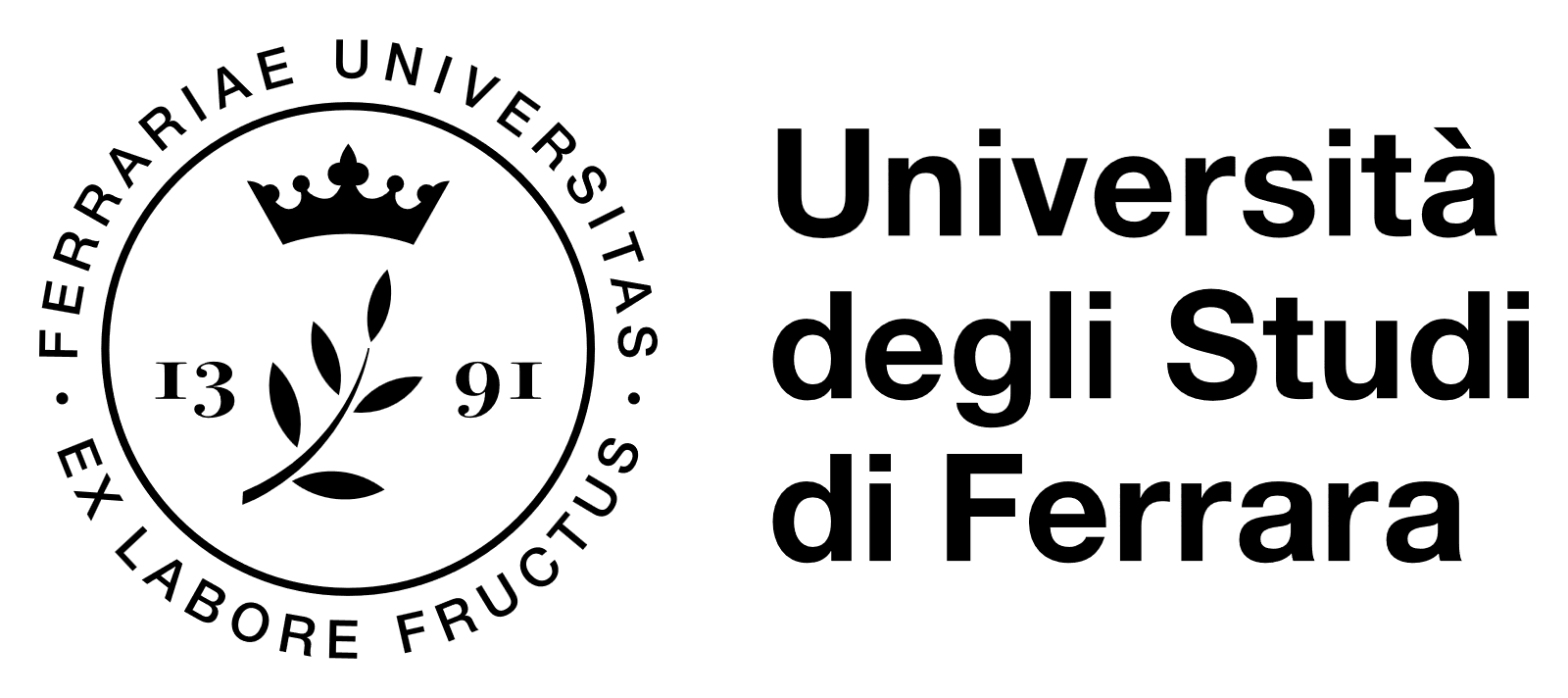 18th Workshop on Targetry and Target Chemistry  Whistler
Alisa Kotliarenko – alisa.kotliarenko@lnl.infn.it
3/21
Surface Technologies and Superconductivity Service
1
Chemistry laboratory
Sputtering laboratory
Cryo laboratory
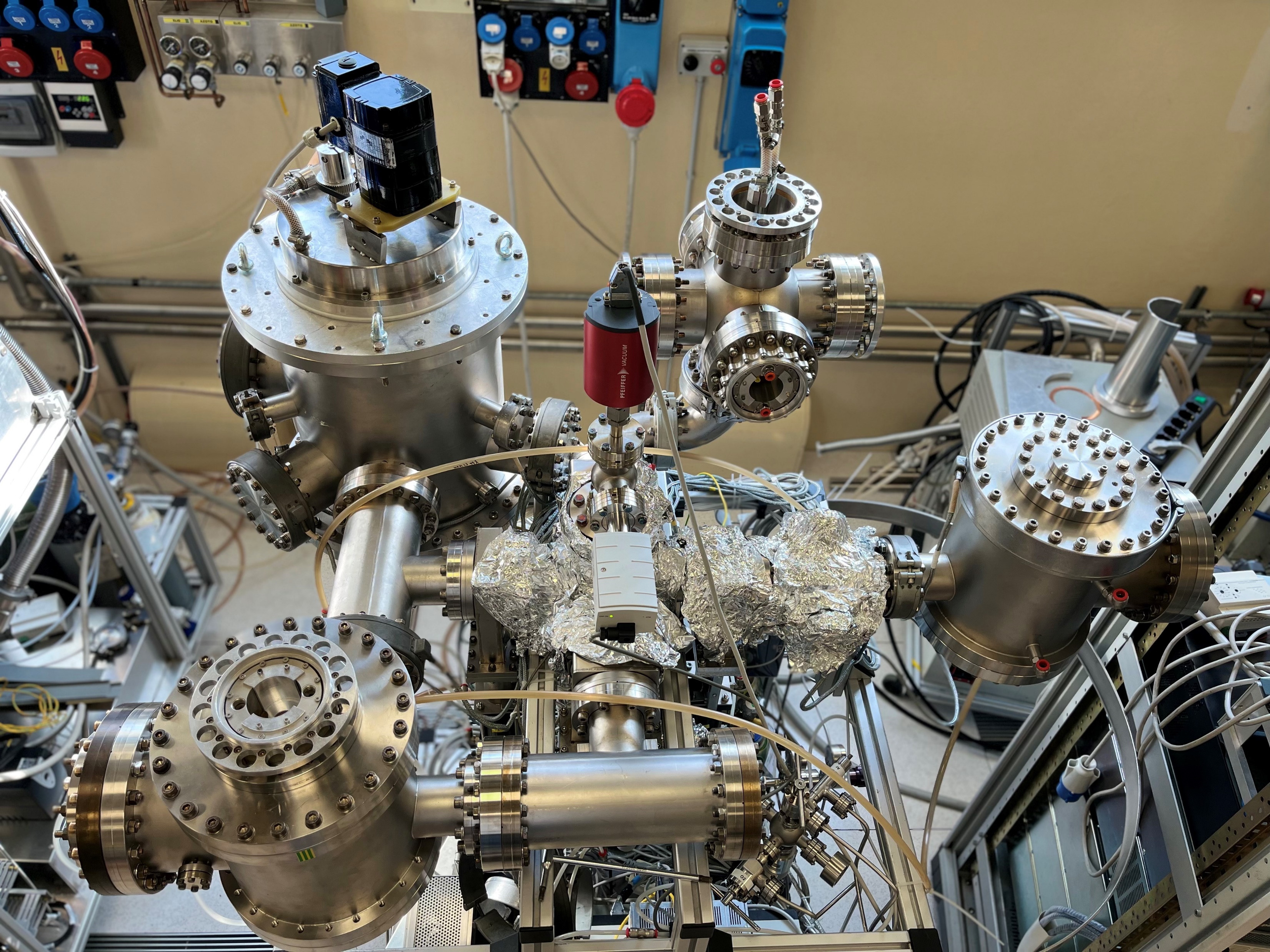 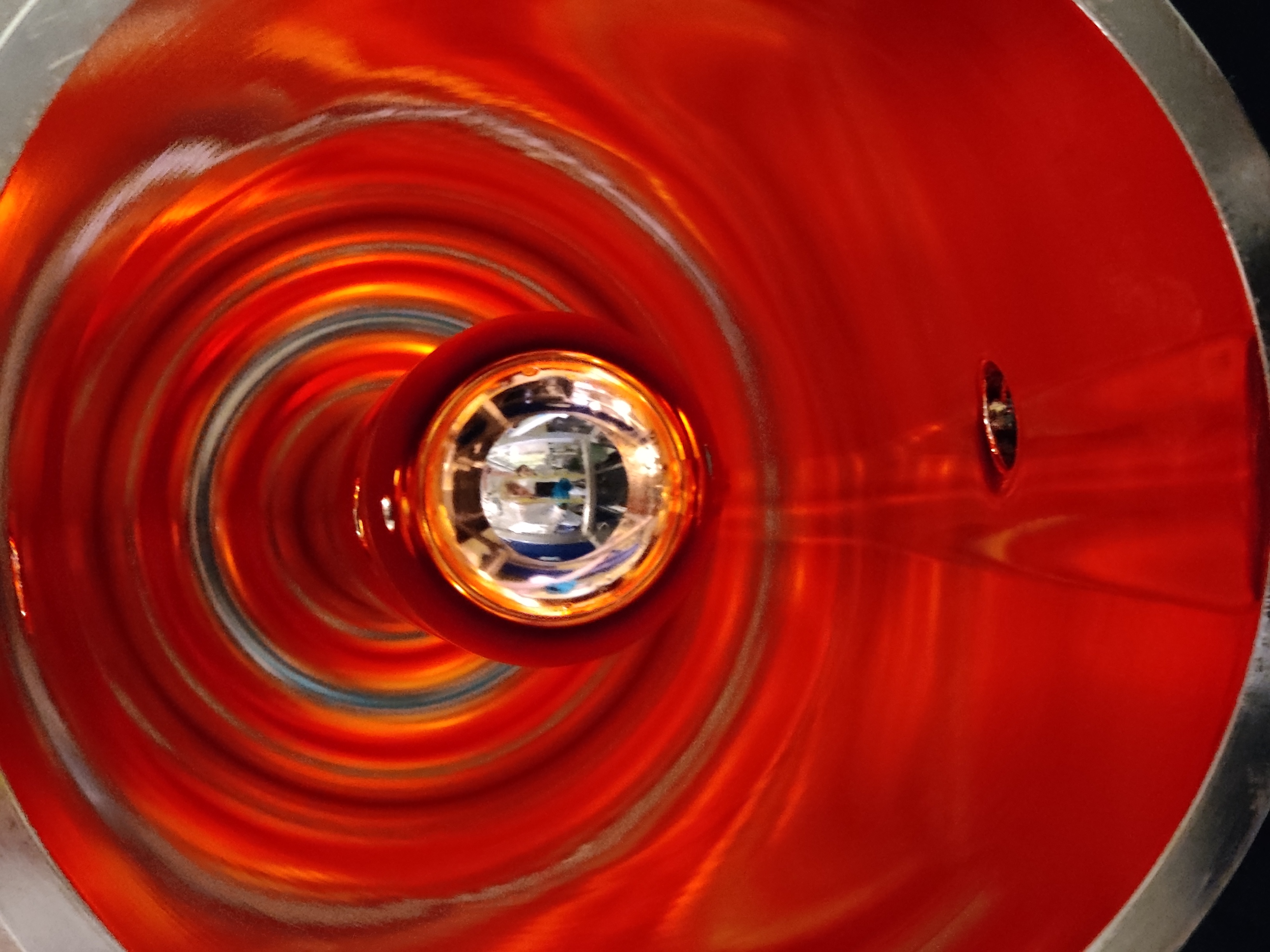 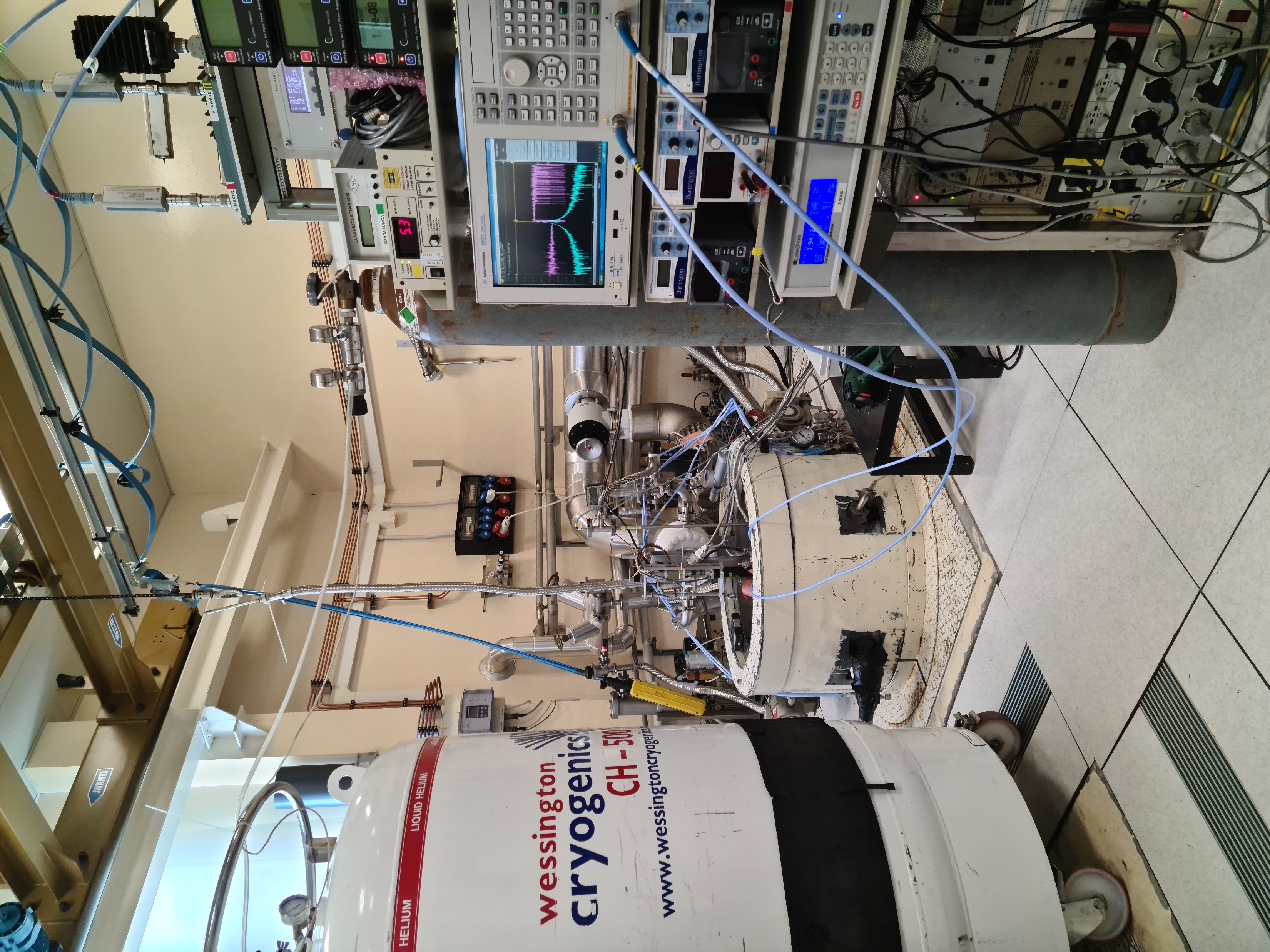 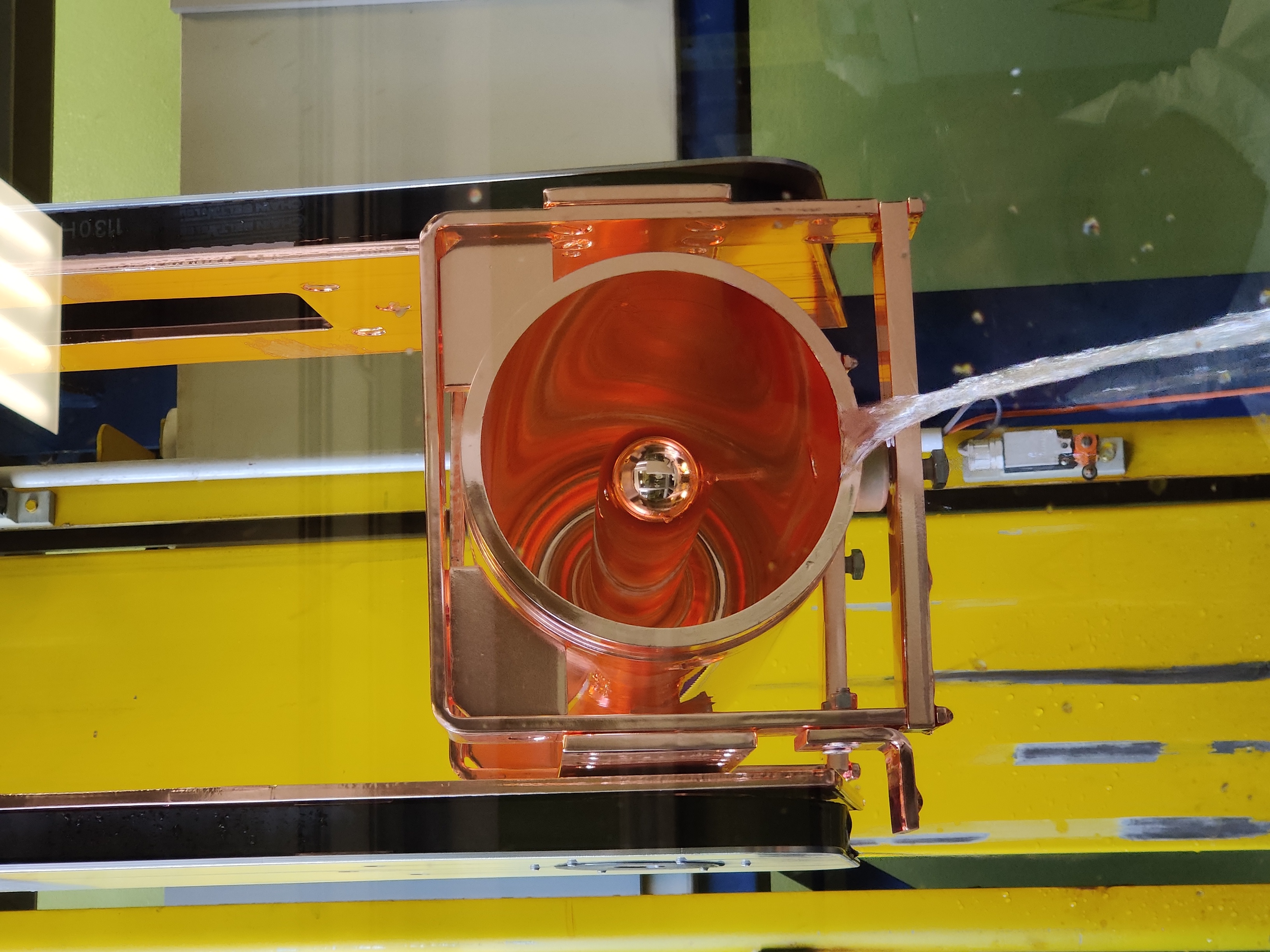 Various PVD machines for industrial and scientific interests
Deposition of metals and ceramic compounds on different substrates
Advanced surface treatments for Cu and Nb accelerating cavities
Superconductive Nb depositions
Cryogenic characterization
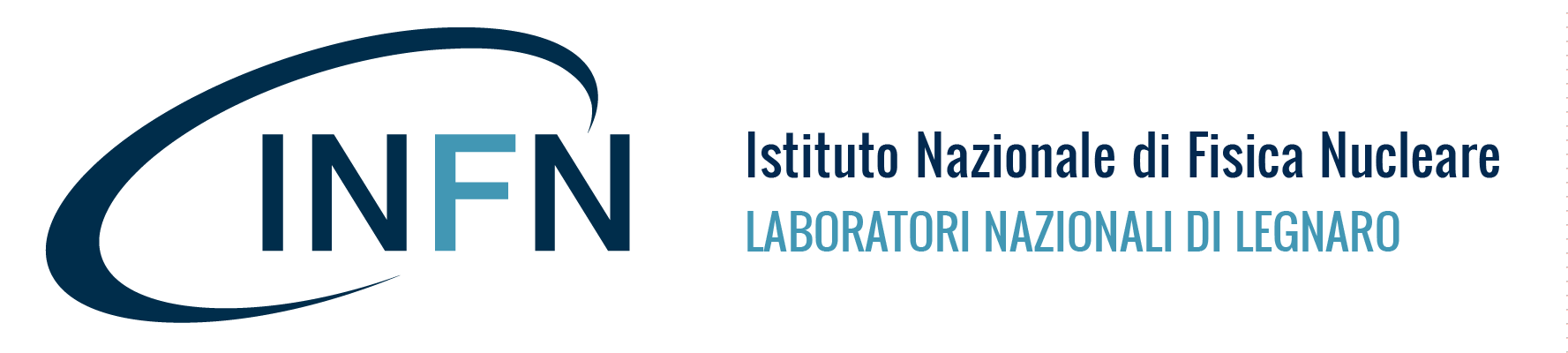 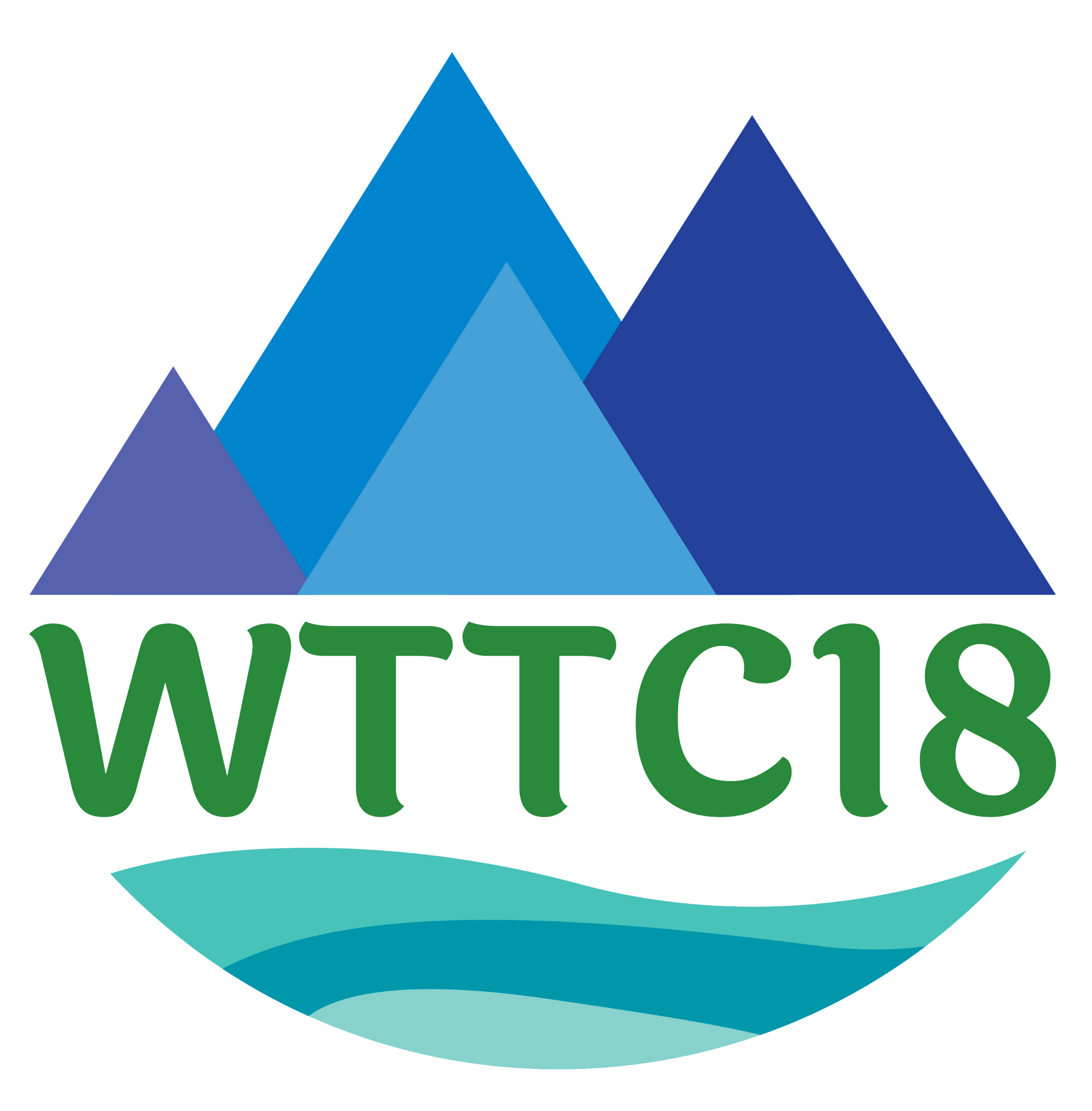 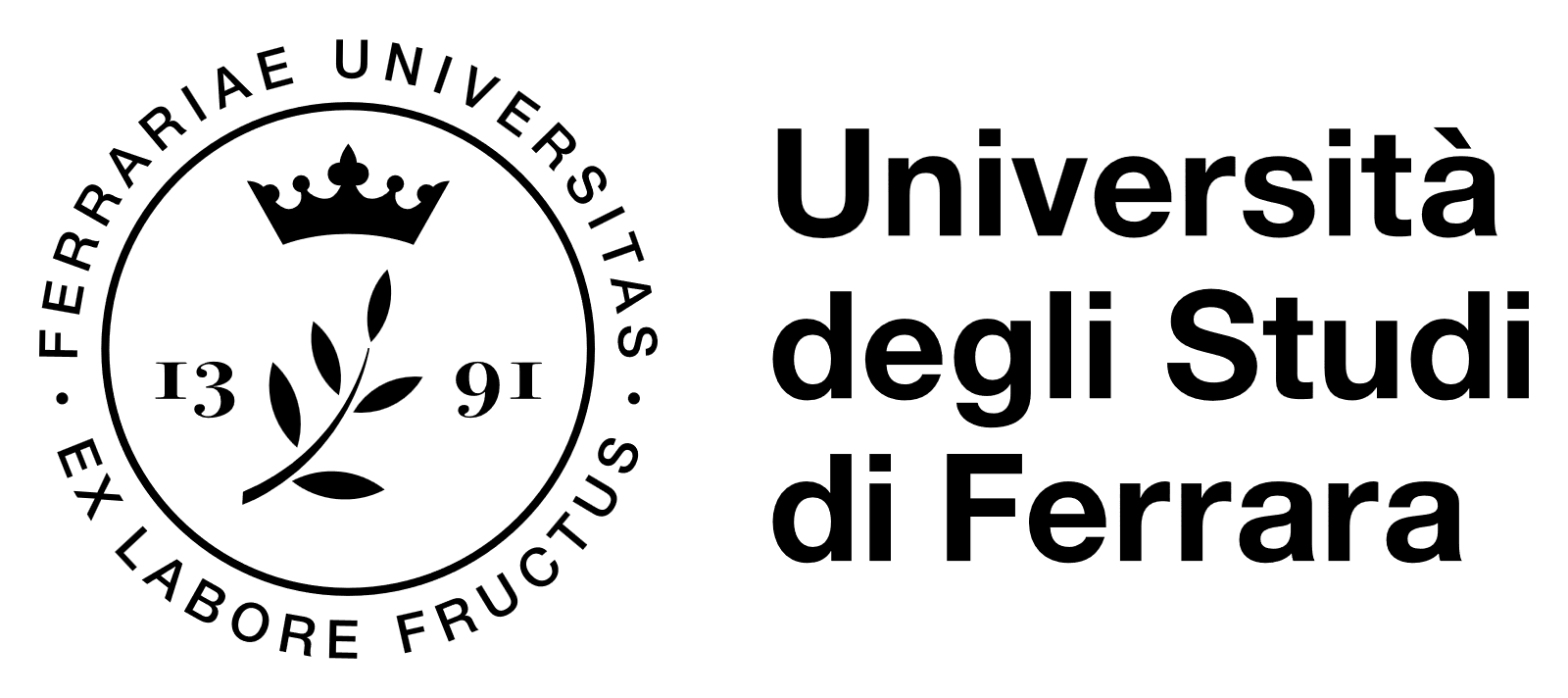 18th Workshop on Targetry and Target Chemistry  Whistler
Alisa Kotliarenko – alisa.kotliarenko@lnl.infn.it
4/21
Magnetron sputtering
1
Planar magnetron sputtering
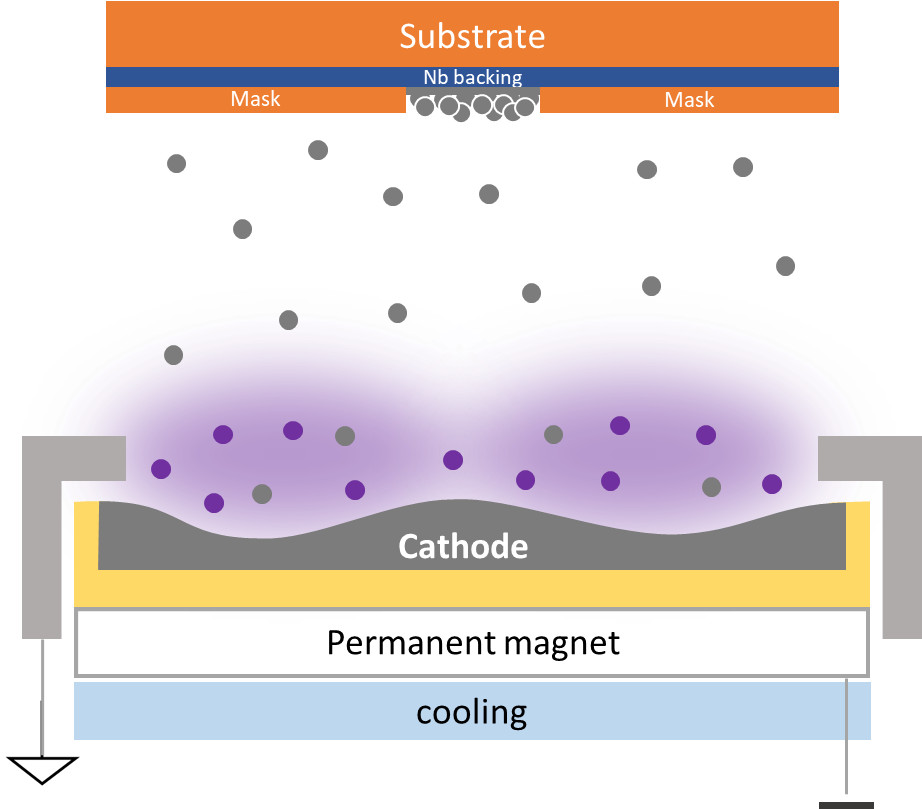 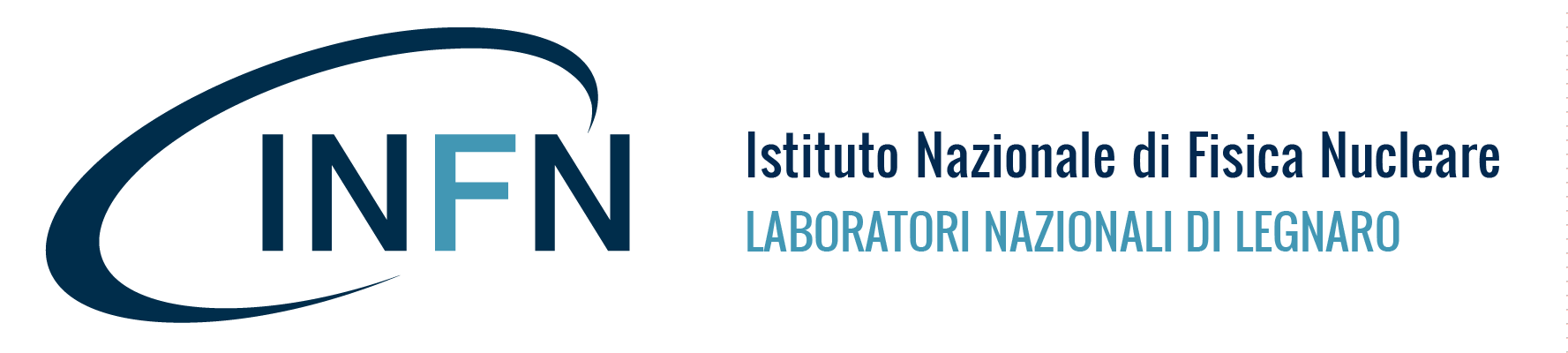 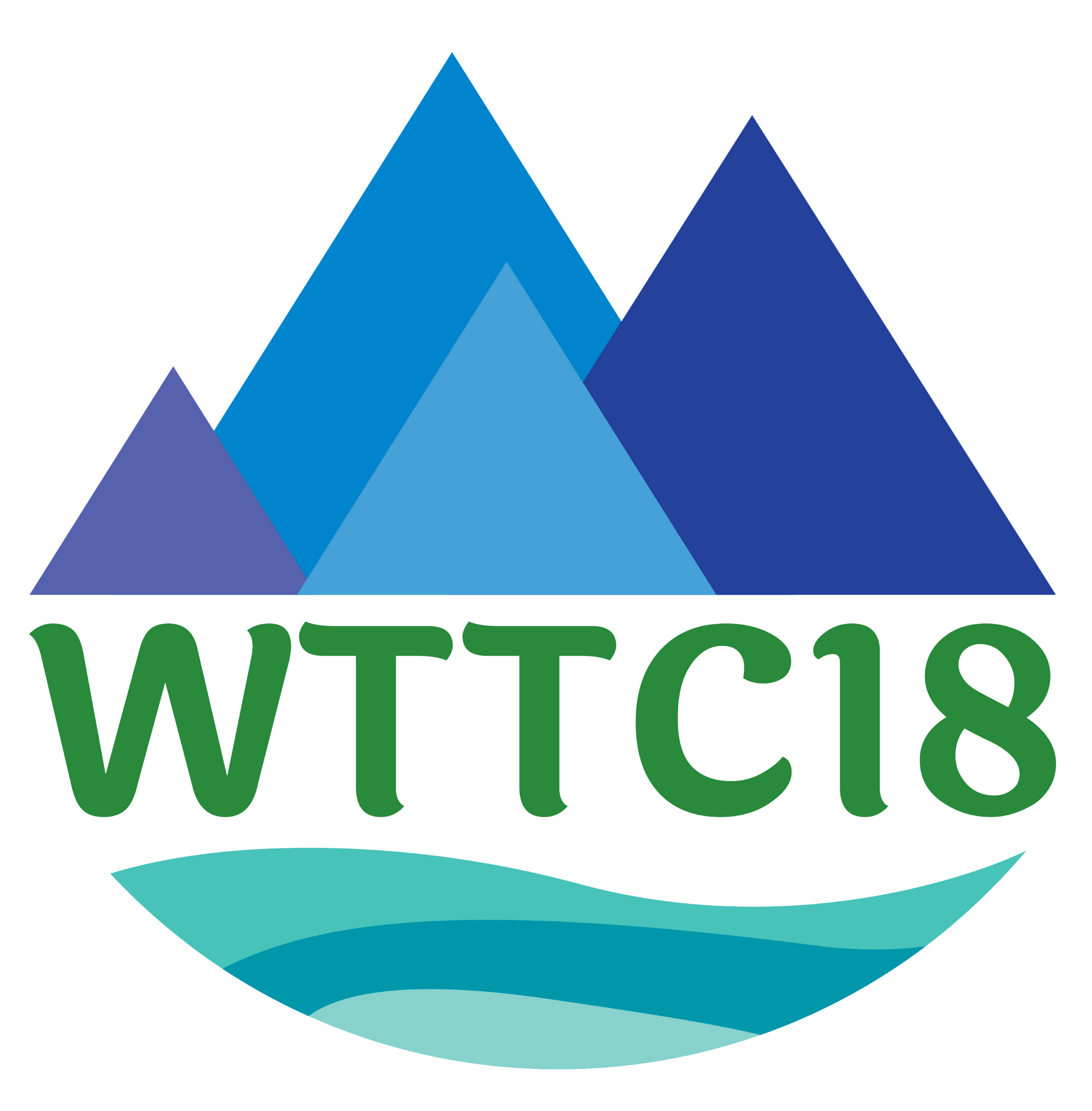 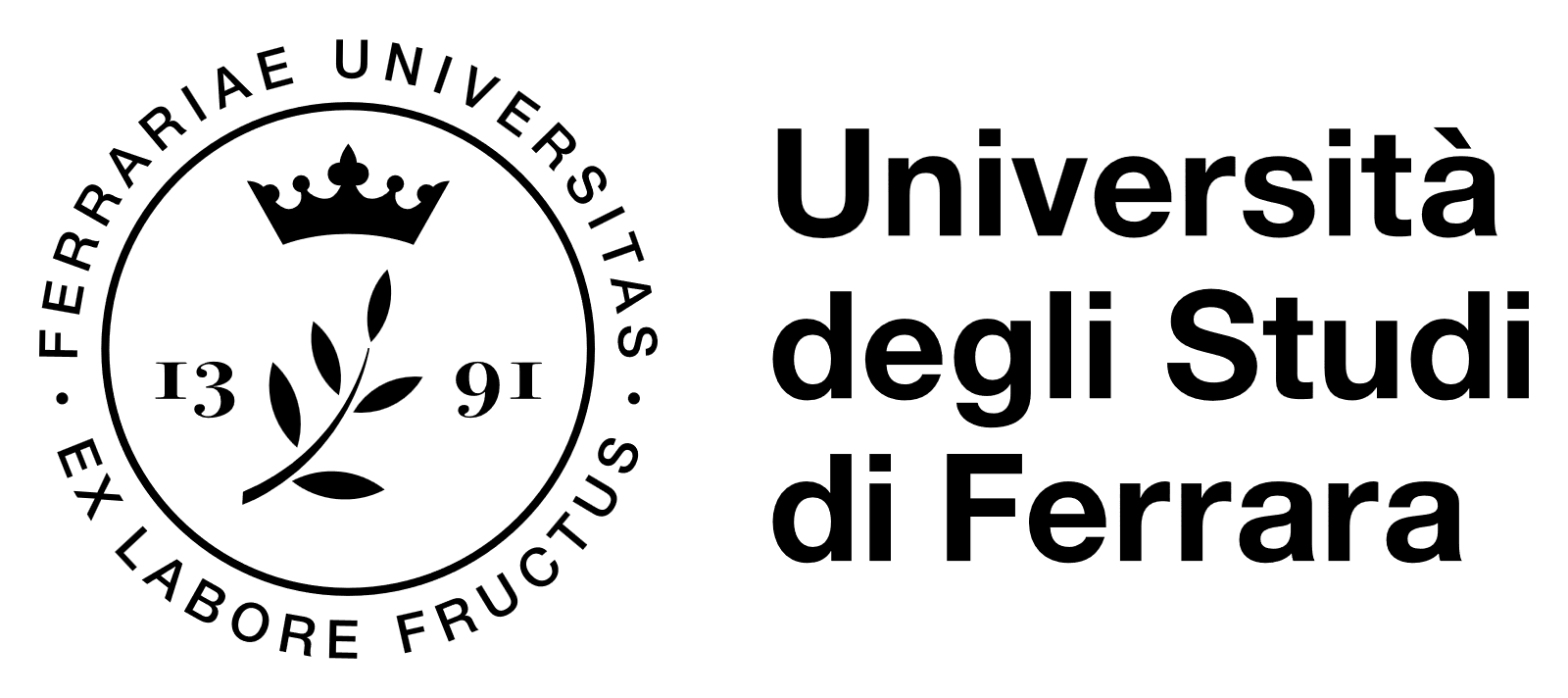 18th Workshop on Targetry and Target Chemistry  Whistler
Alisa Kotliarenko – alisa.kotliarenko@lnl.infn.it
5/21
Magnetron sputtering
1
Idea of inverted magnetron sputtering
Planar magnetron sputtering
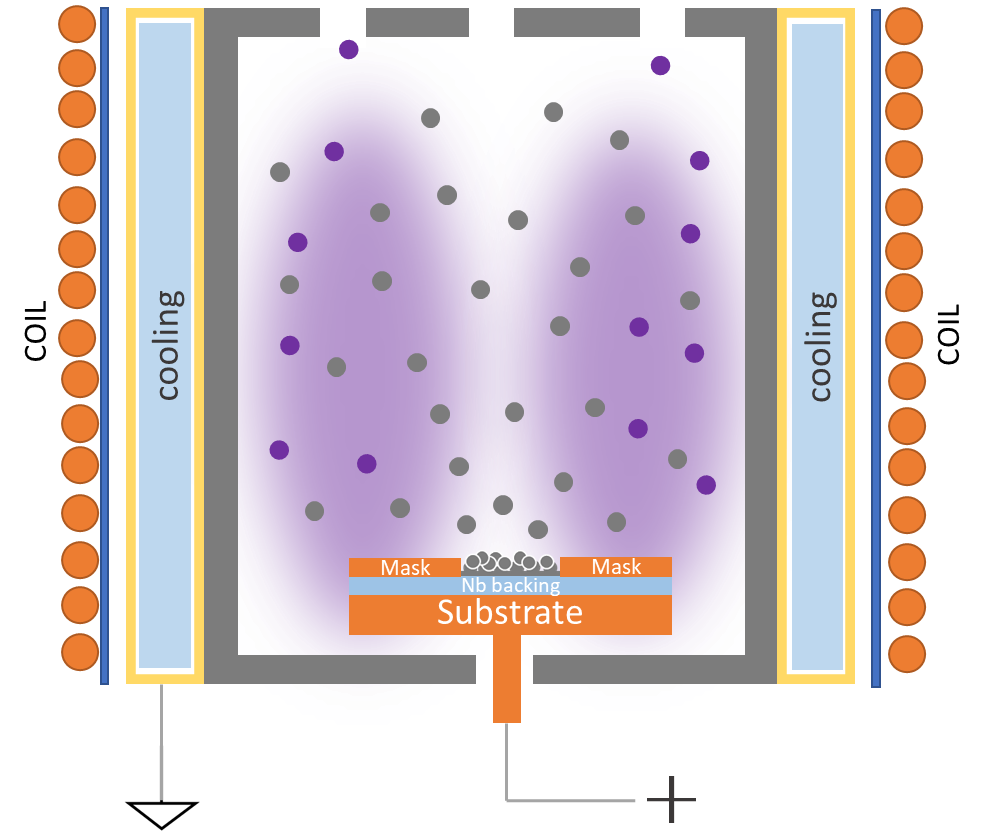 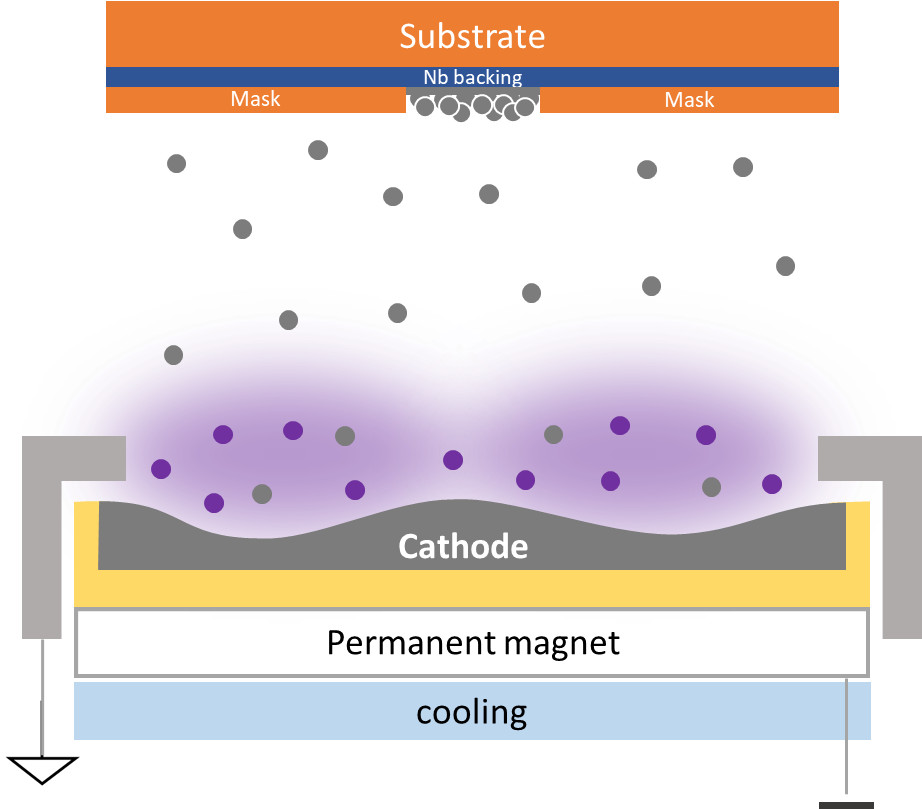 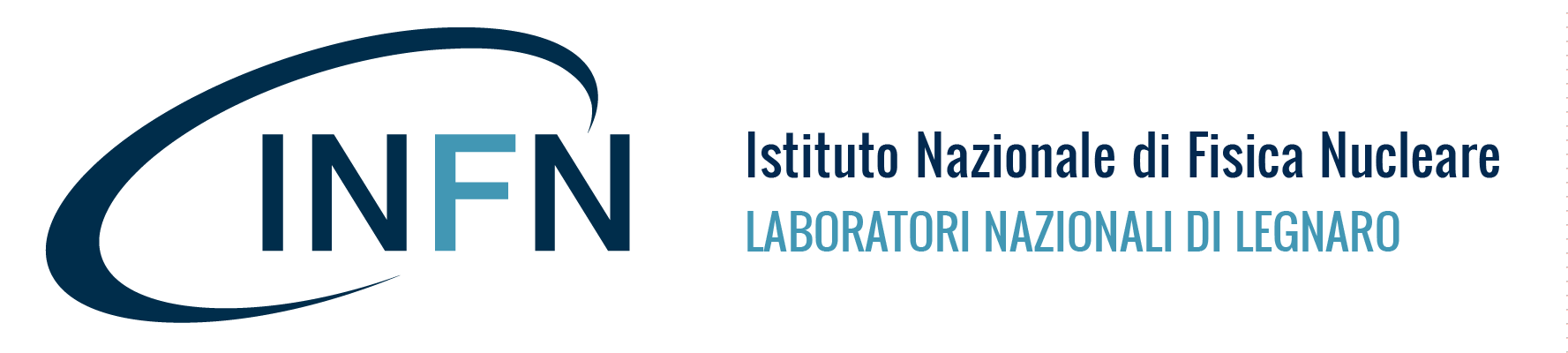 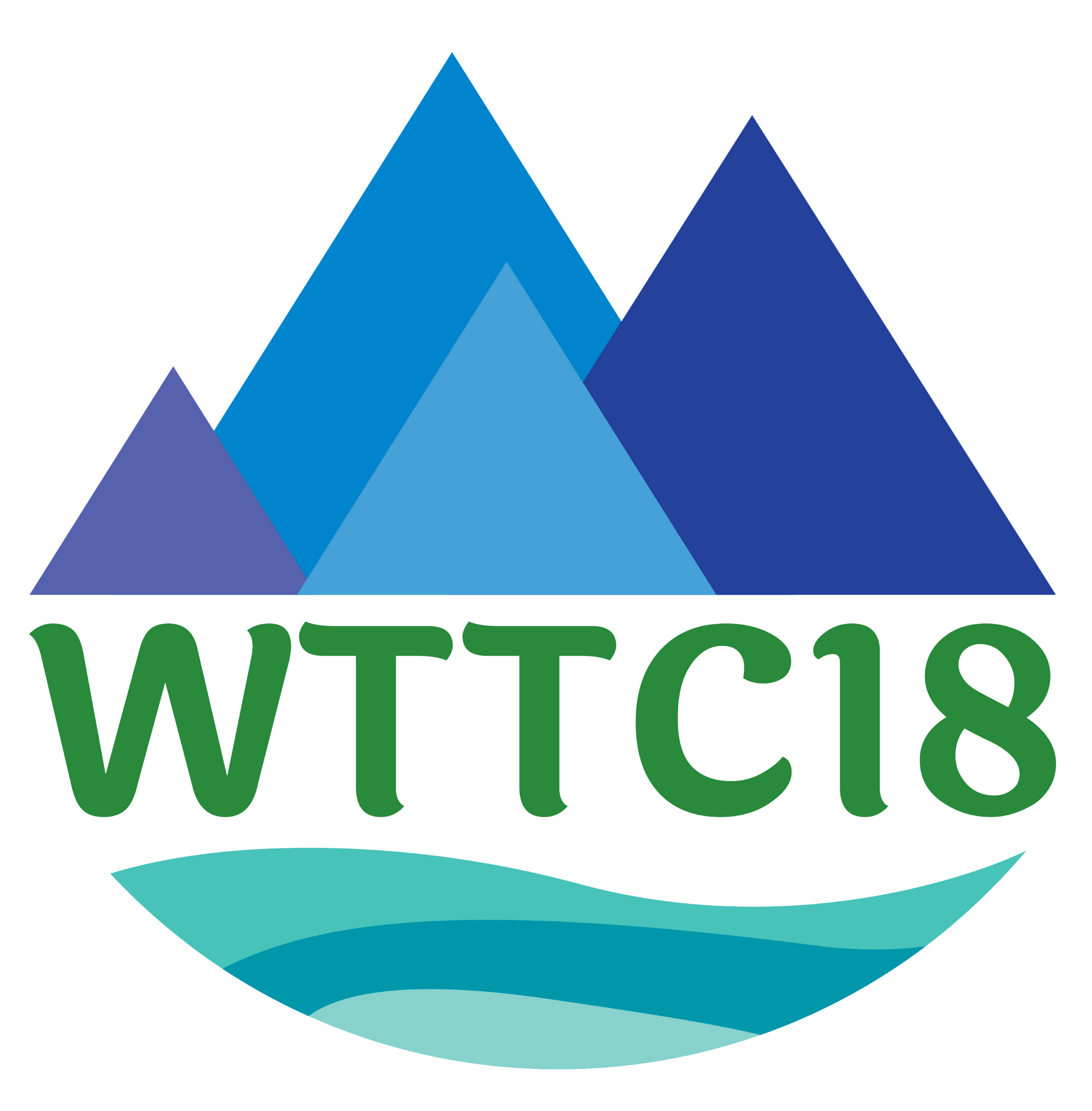 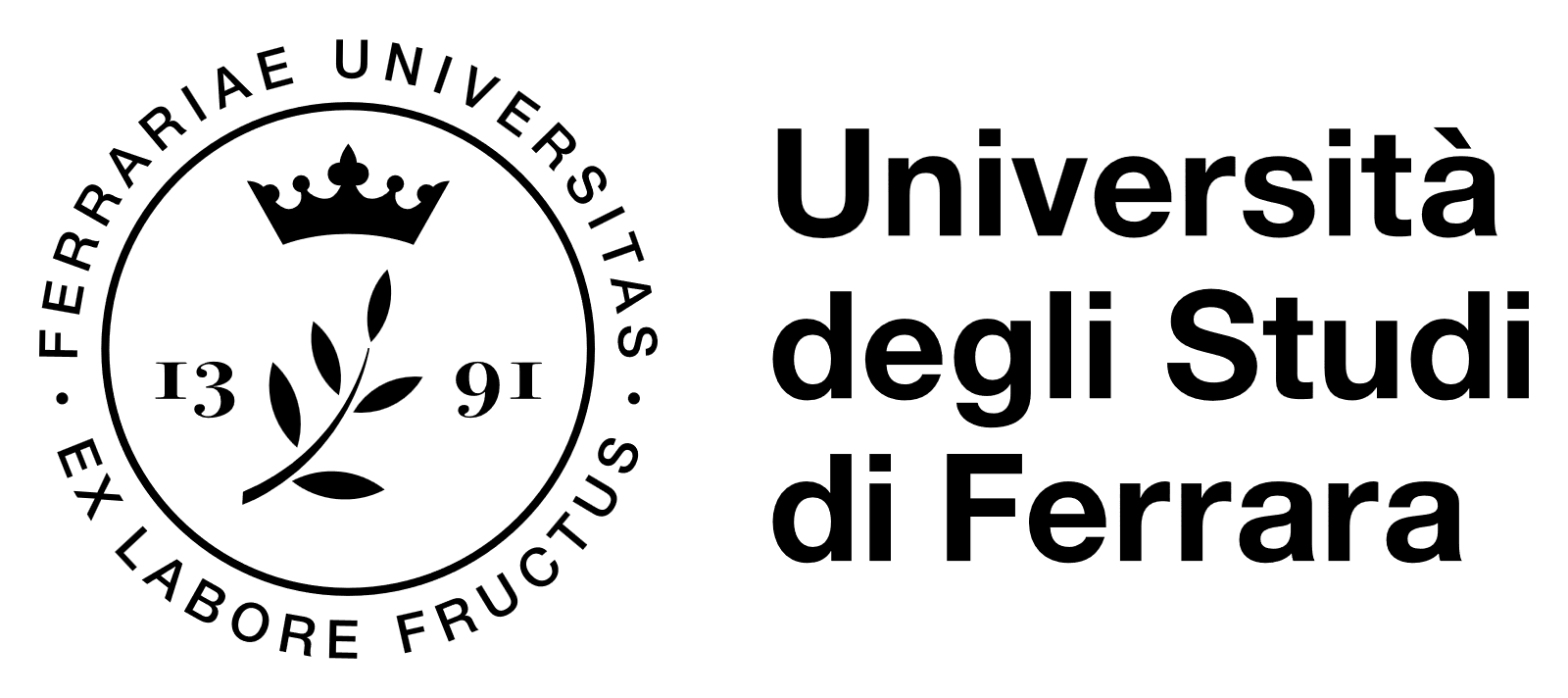 18th Workshop on Targetry and Target Chemistry  Whistler
Alisa Kotliarenko – alisa.kotliarenko@lnl.infn.it
5/21
Magnetron sputtering - characteristics
1
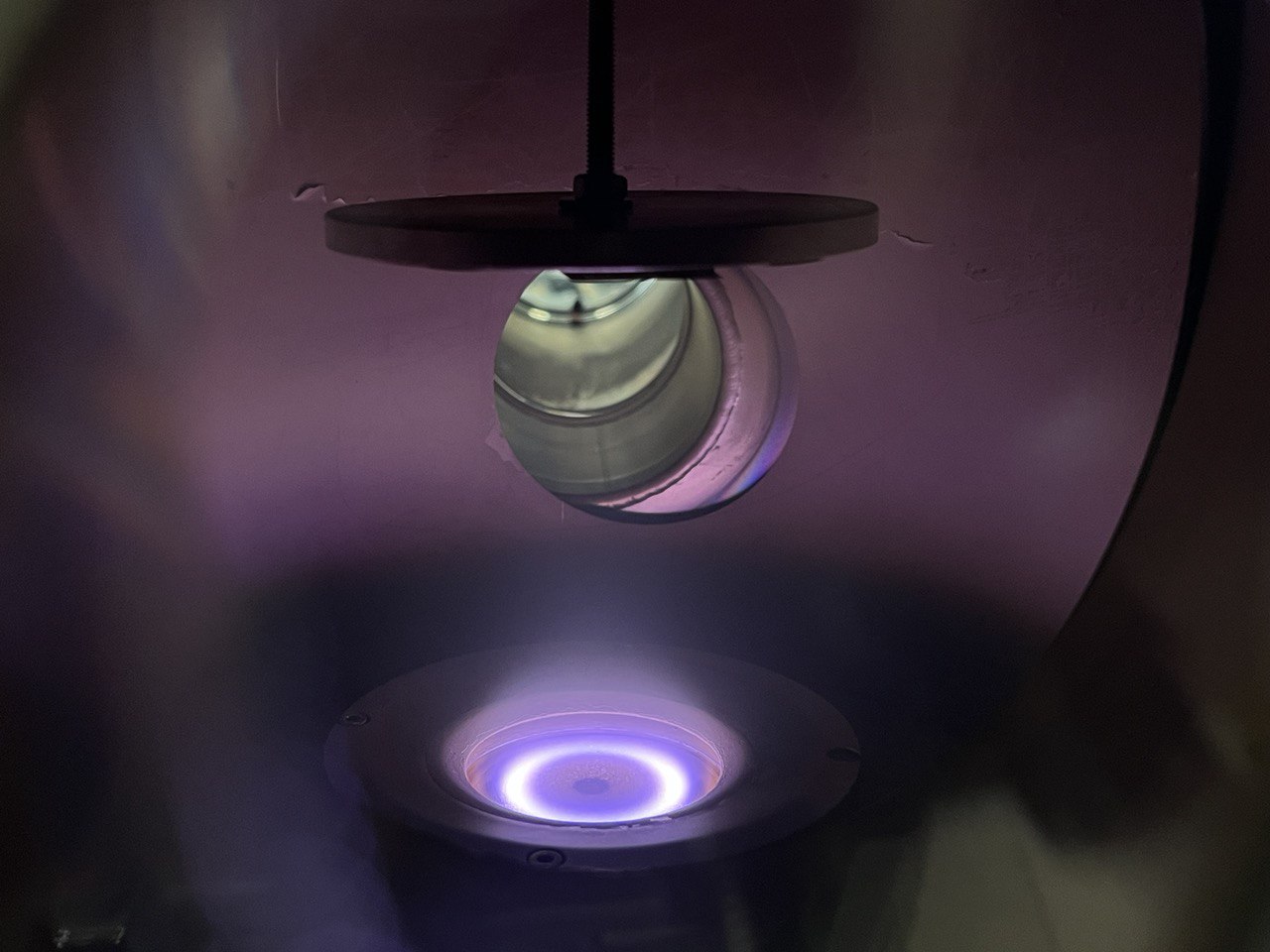 Precise thickness control 
High adherence
Densification of the deposition
Material sputtered everywhere in the vacuum chamber
Material losses – 80%
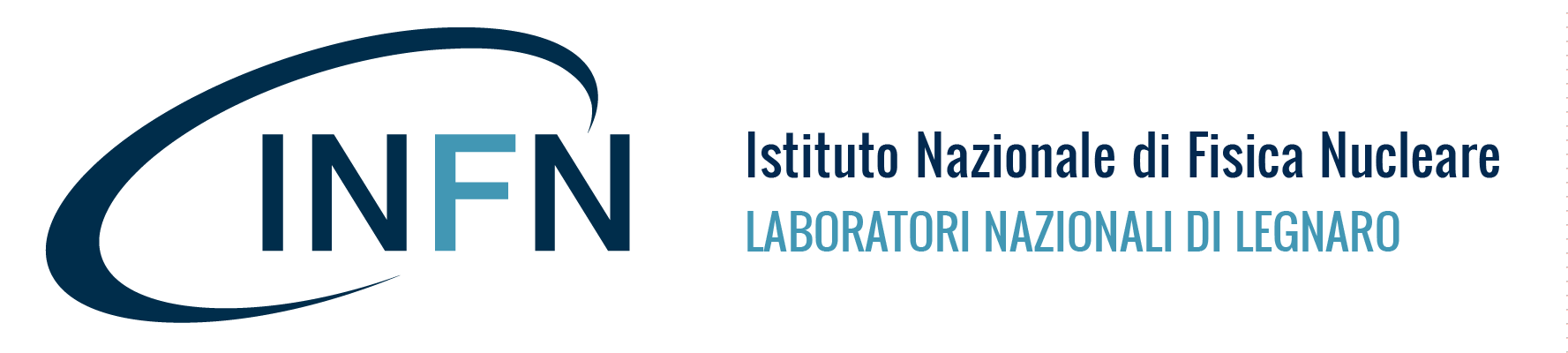 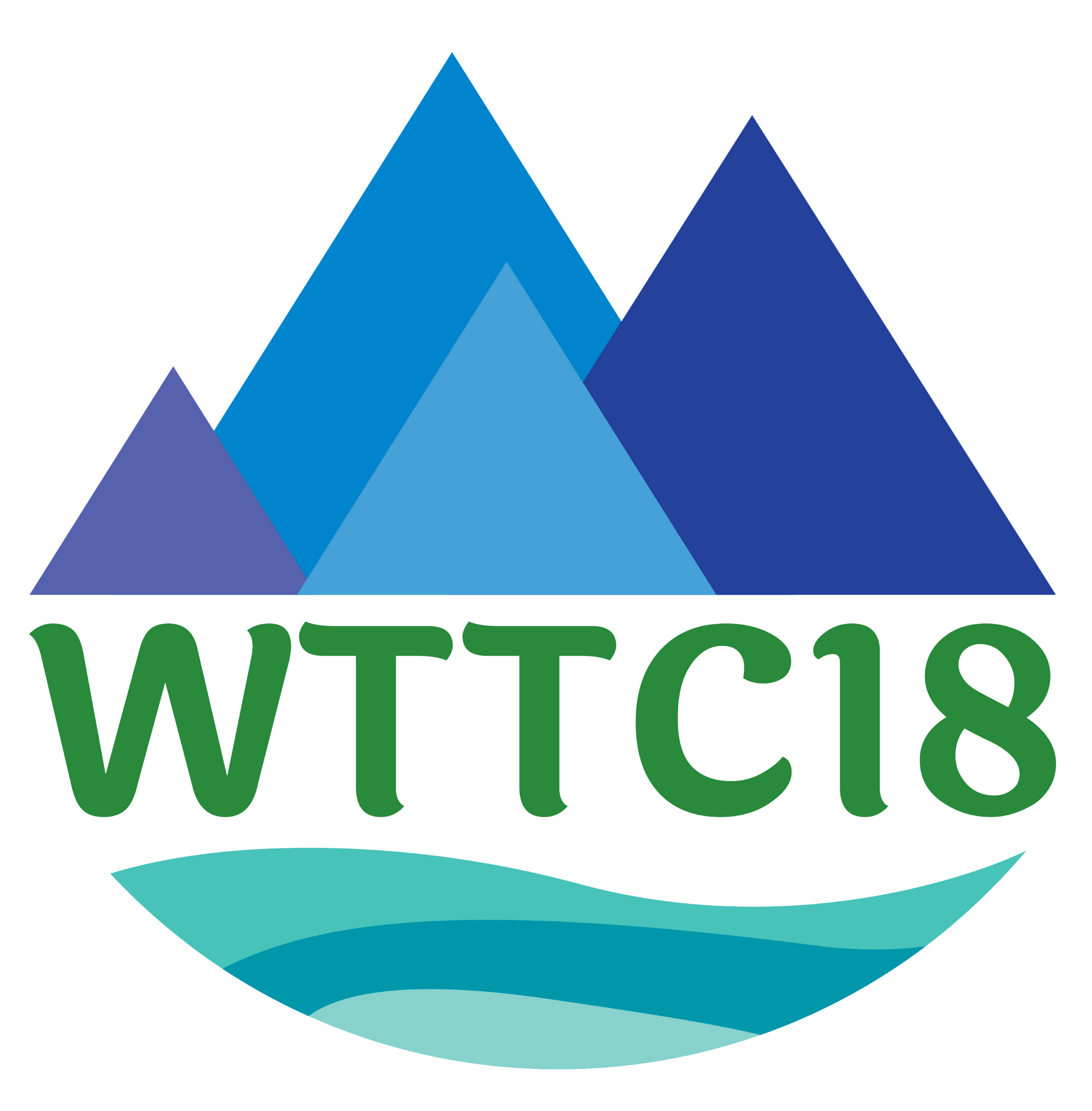 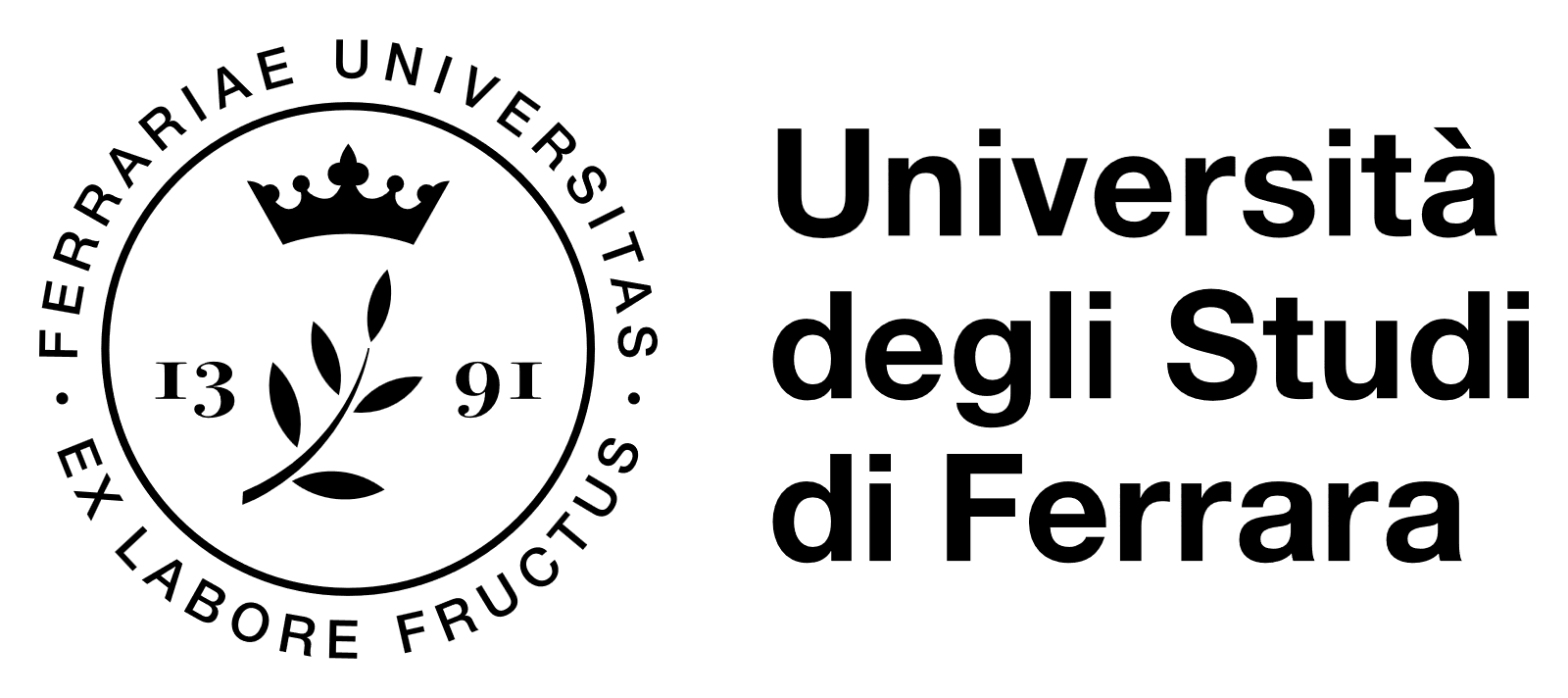 18th Workshop on Targetry and Target Chemistry  Whistler
Alisa Kotliarenko – alisa.kotliarenko@lnl.infn.it
6/21
Magnetron sputtering for target production
1
nat-Mo targets preparation
nat-Y target preparation
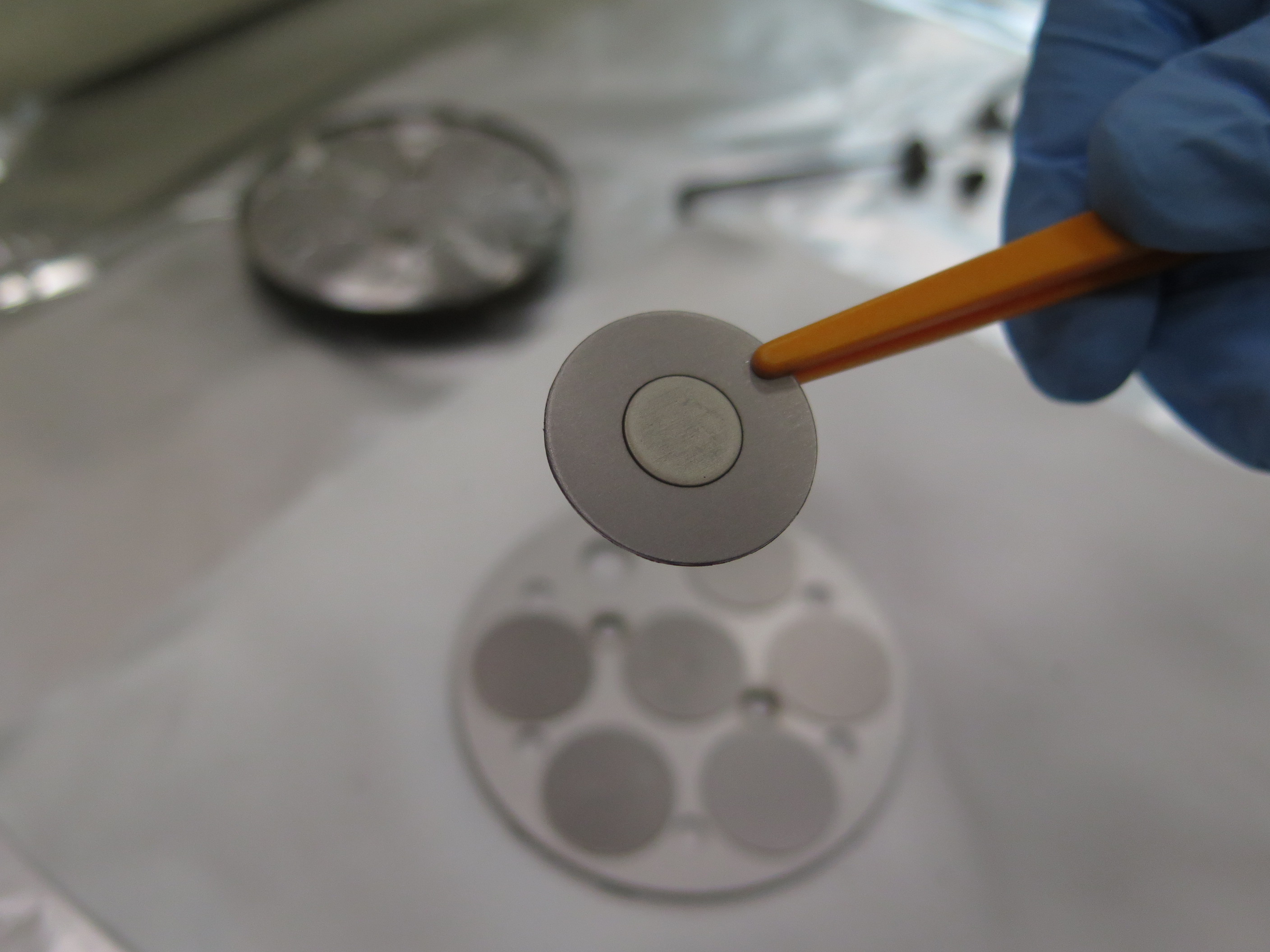 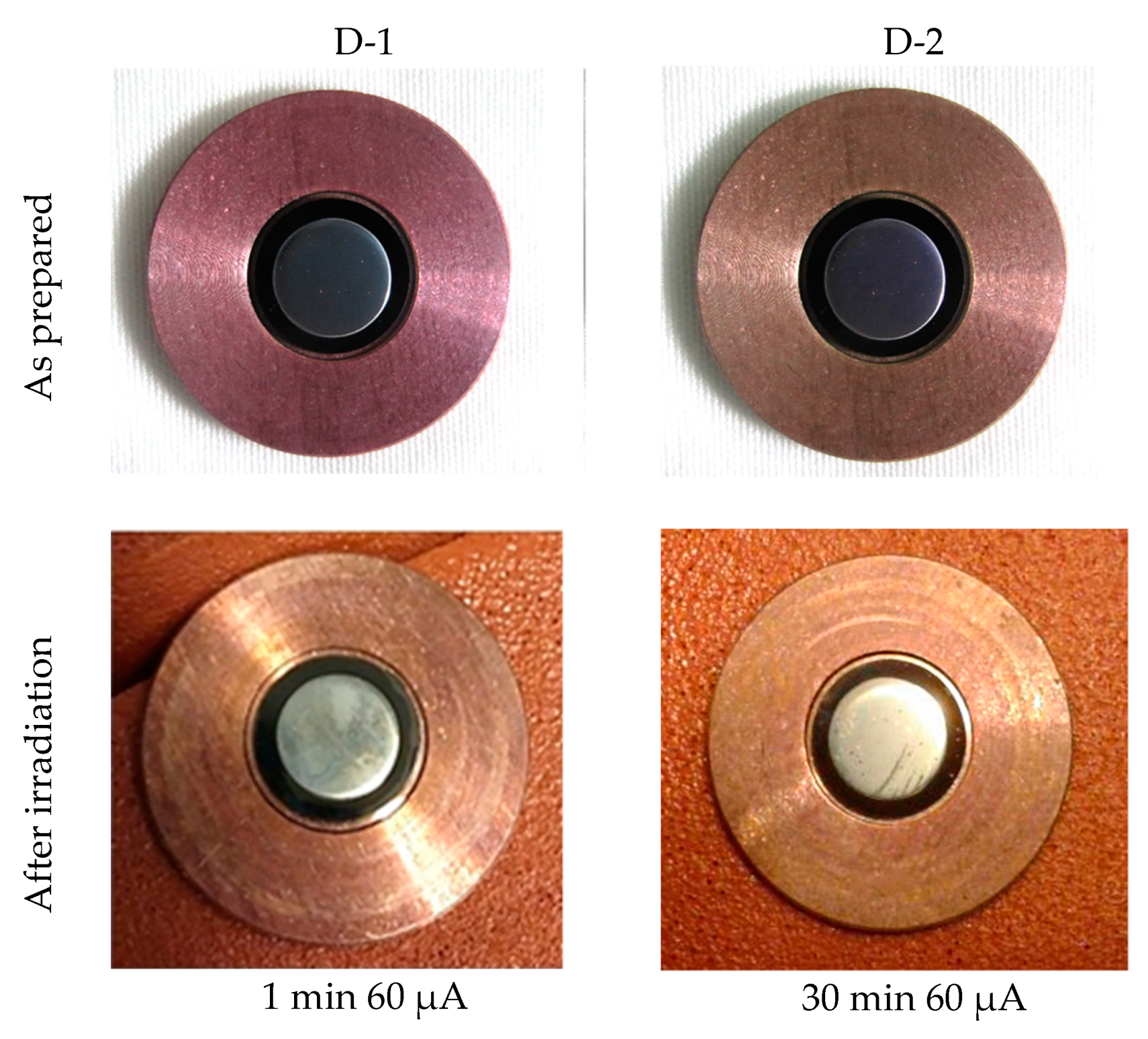 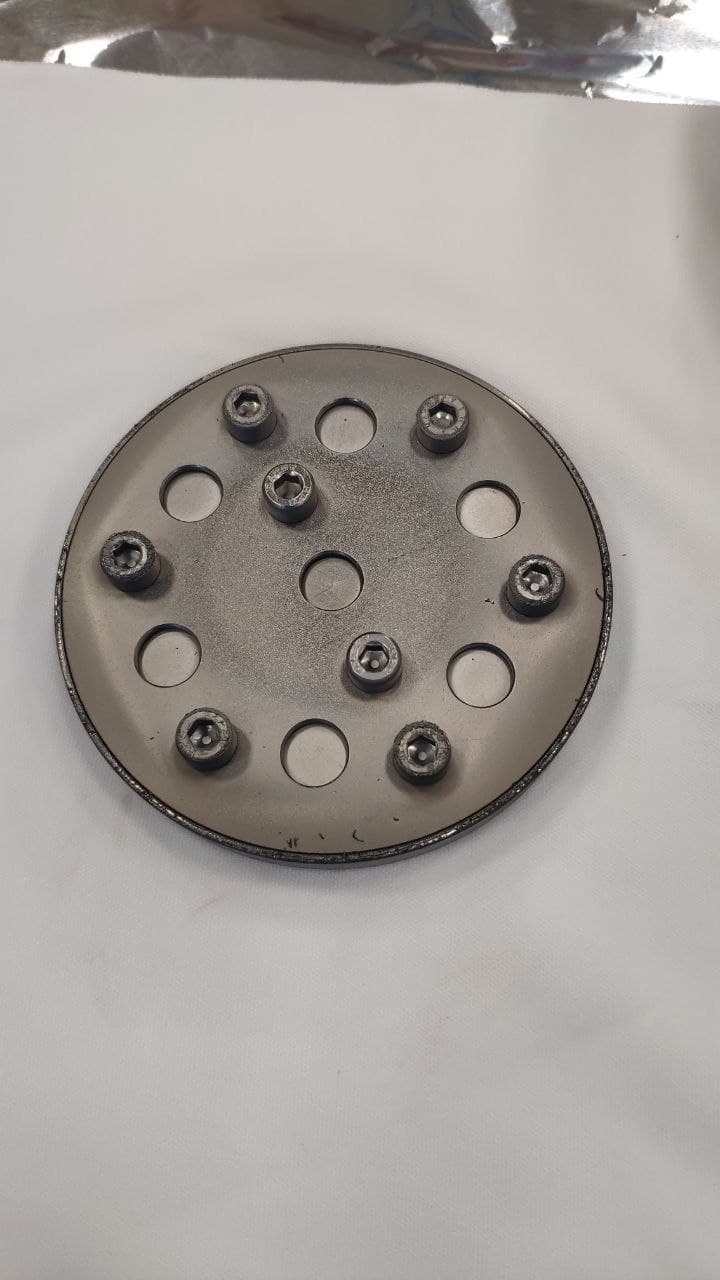 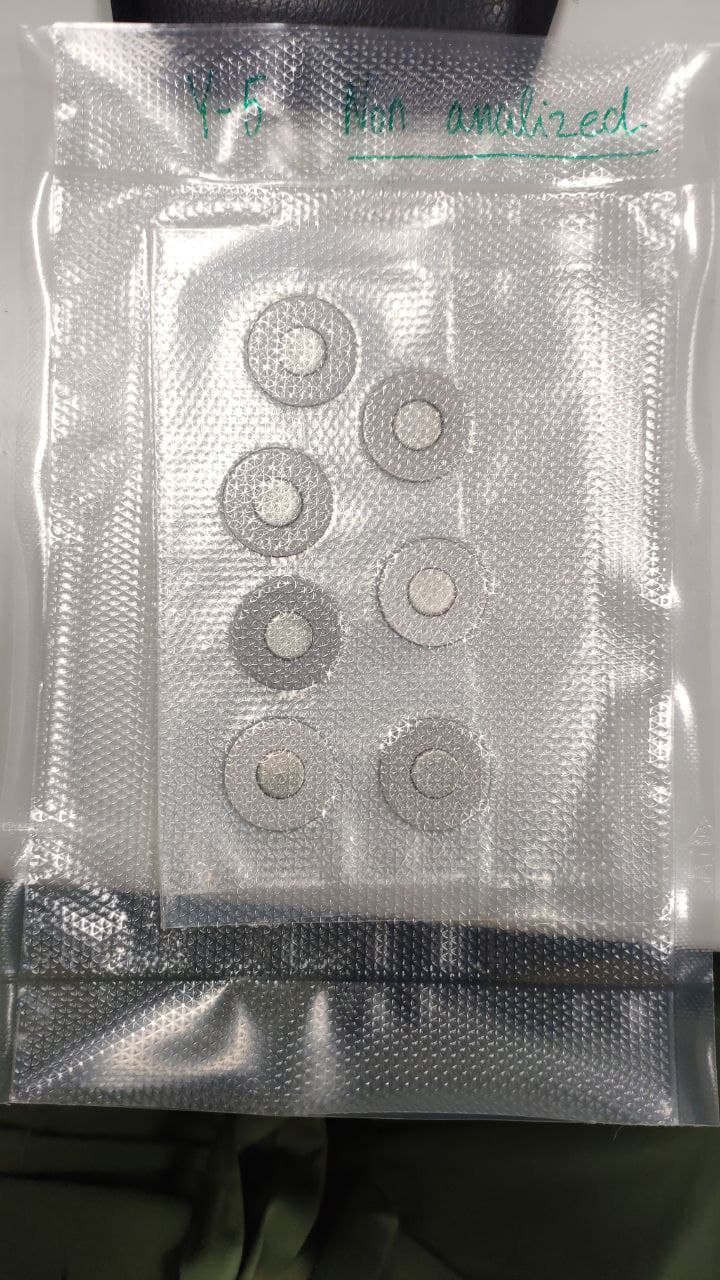 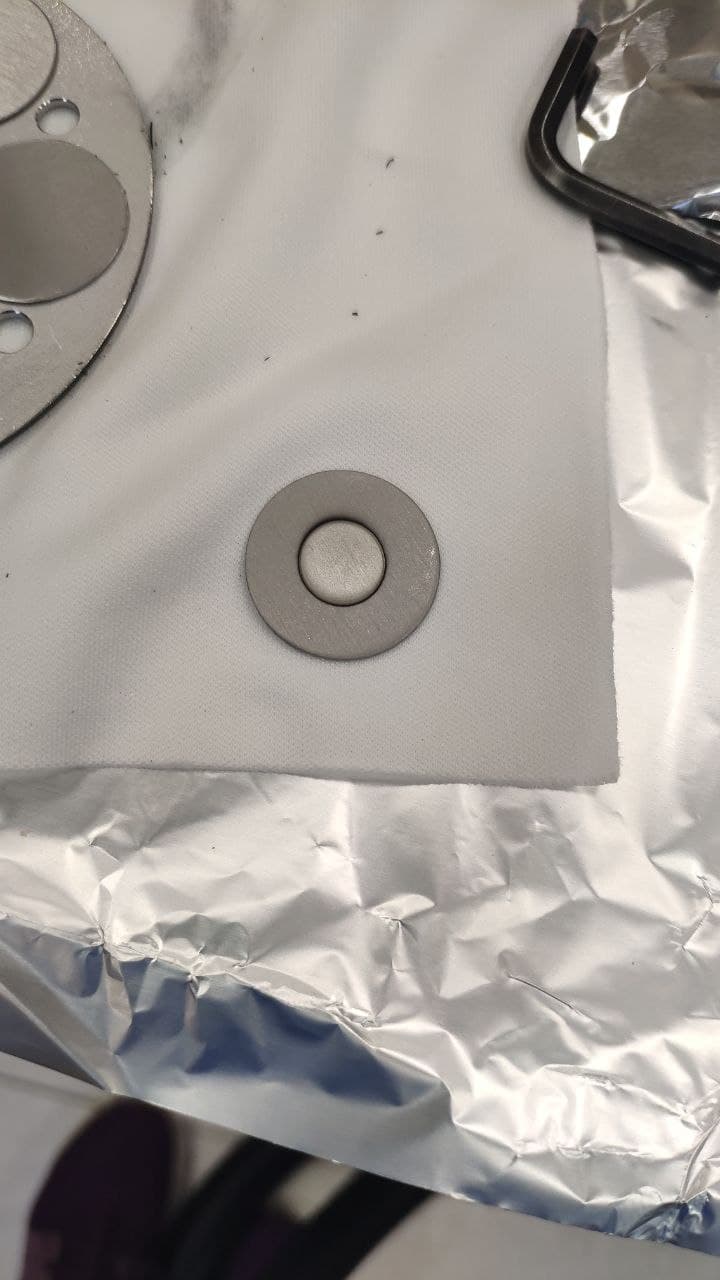 [Patent n. WO 2019/053570]
7 targets simultaneous depositions
Thickness range – 150-200 µm
[Skliarova et al., Molecules 2021]
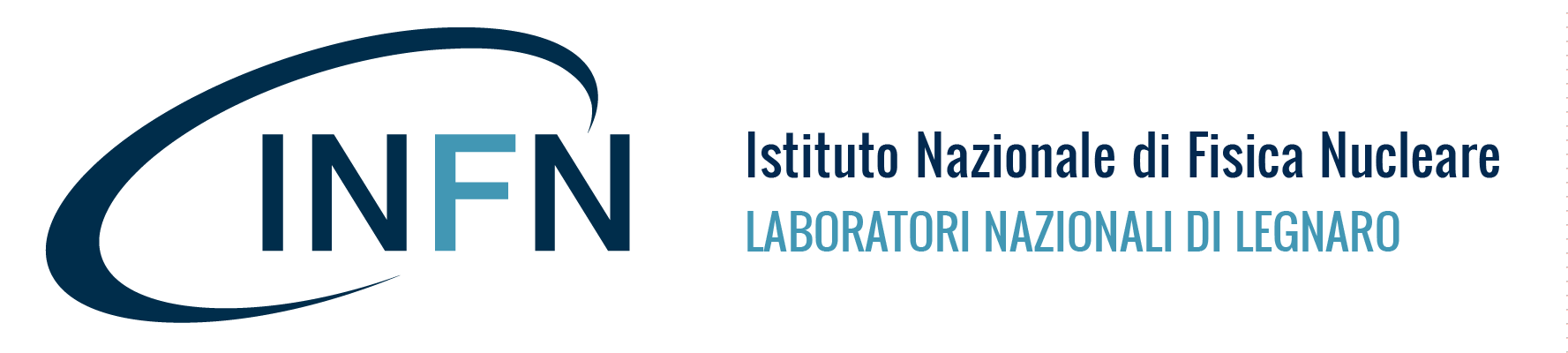 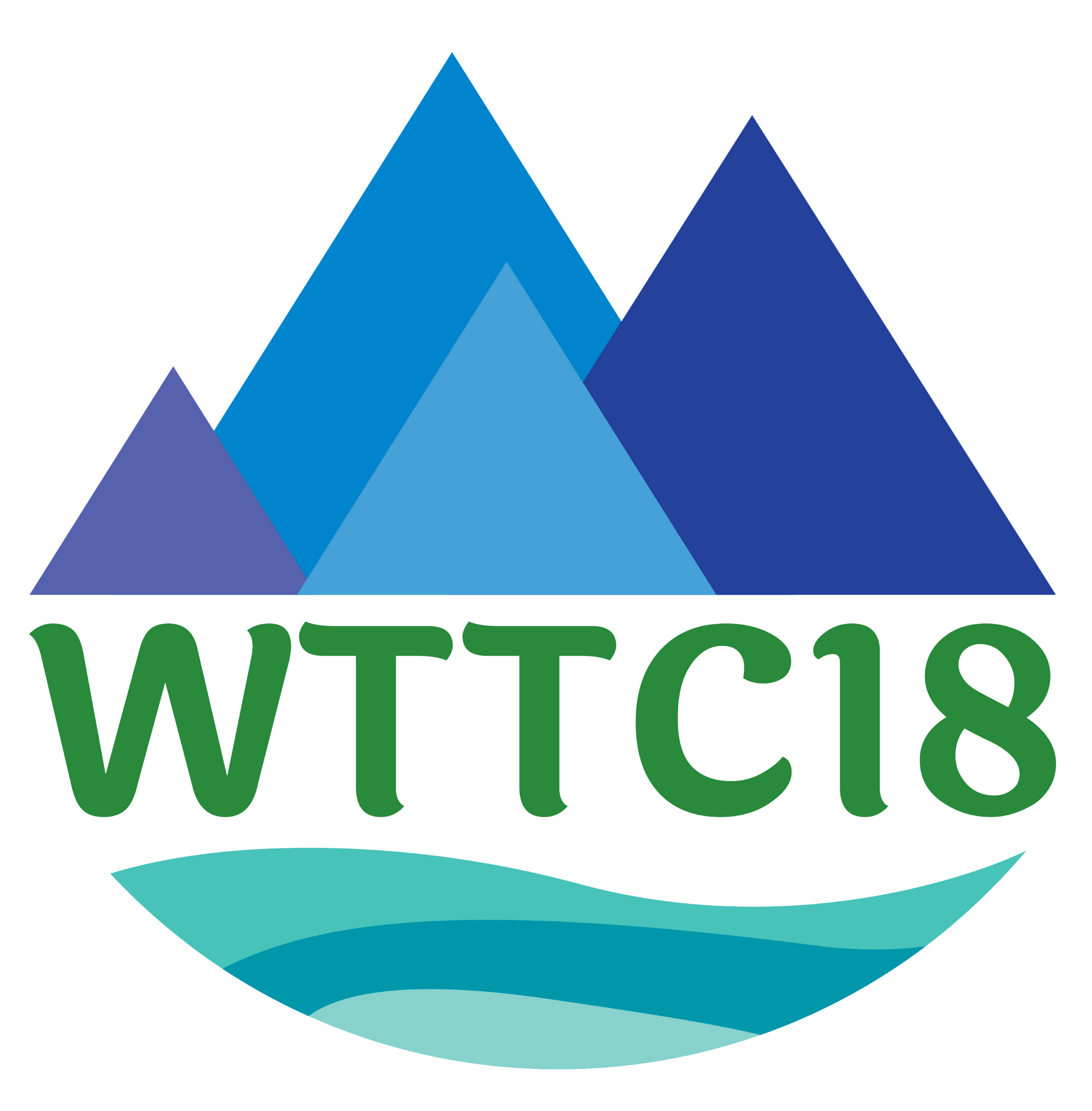 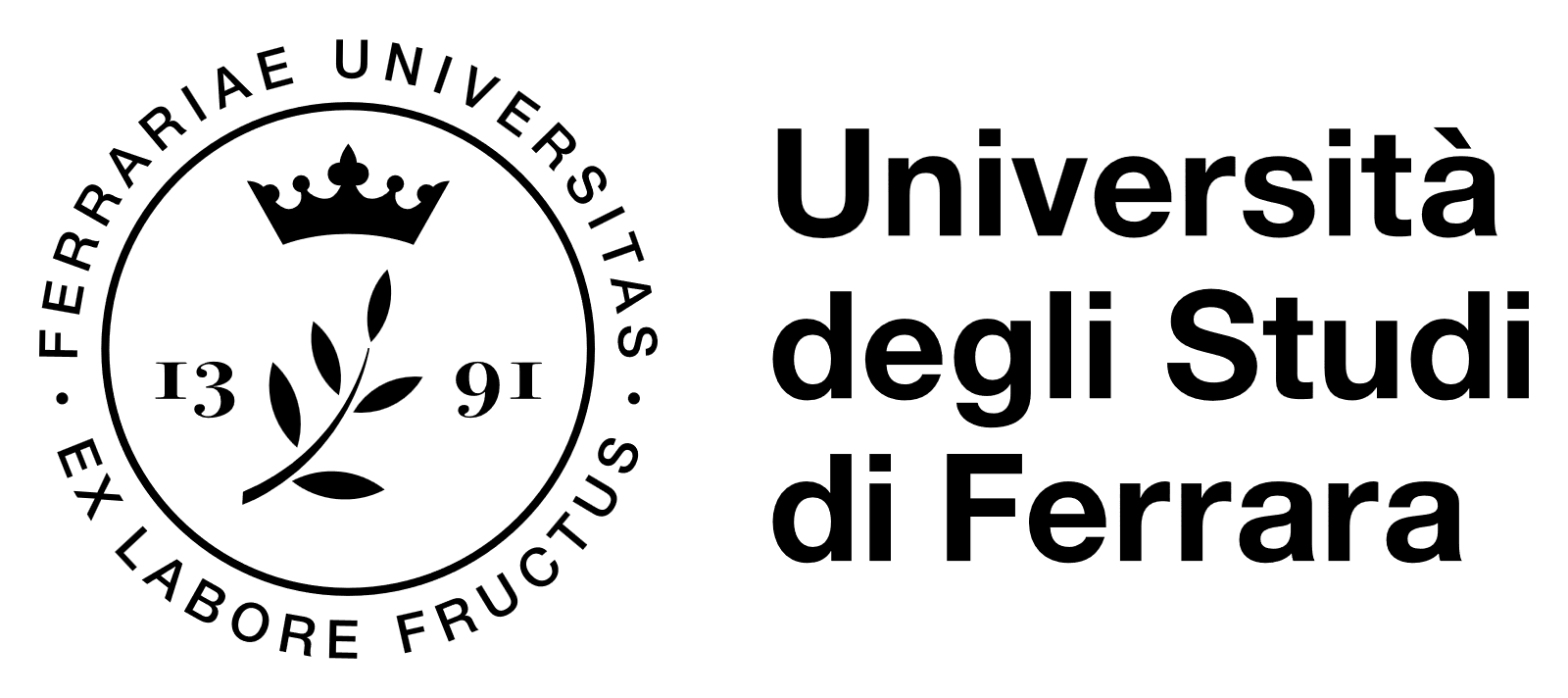 18th Workshop on Targetry and Target Chemistry  Whistler
Alisa Kotliarenko – alisa.kotliarenko@lnl.infn.it
7/21
Possible material-saving approach
2
2 inch planar magnetron evaluation
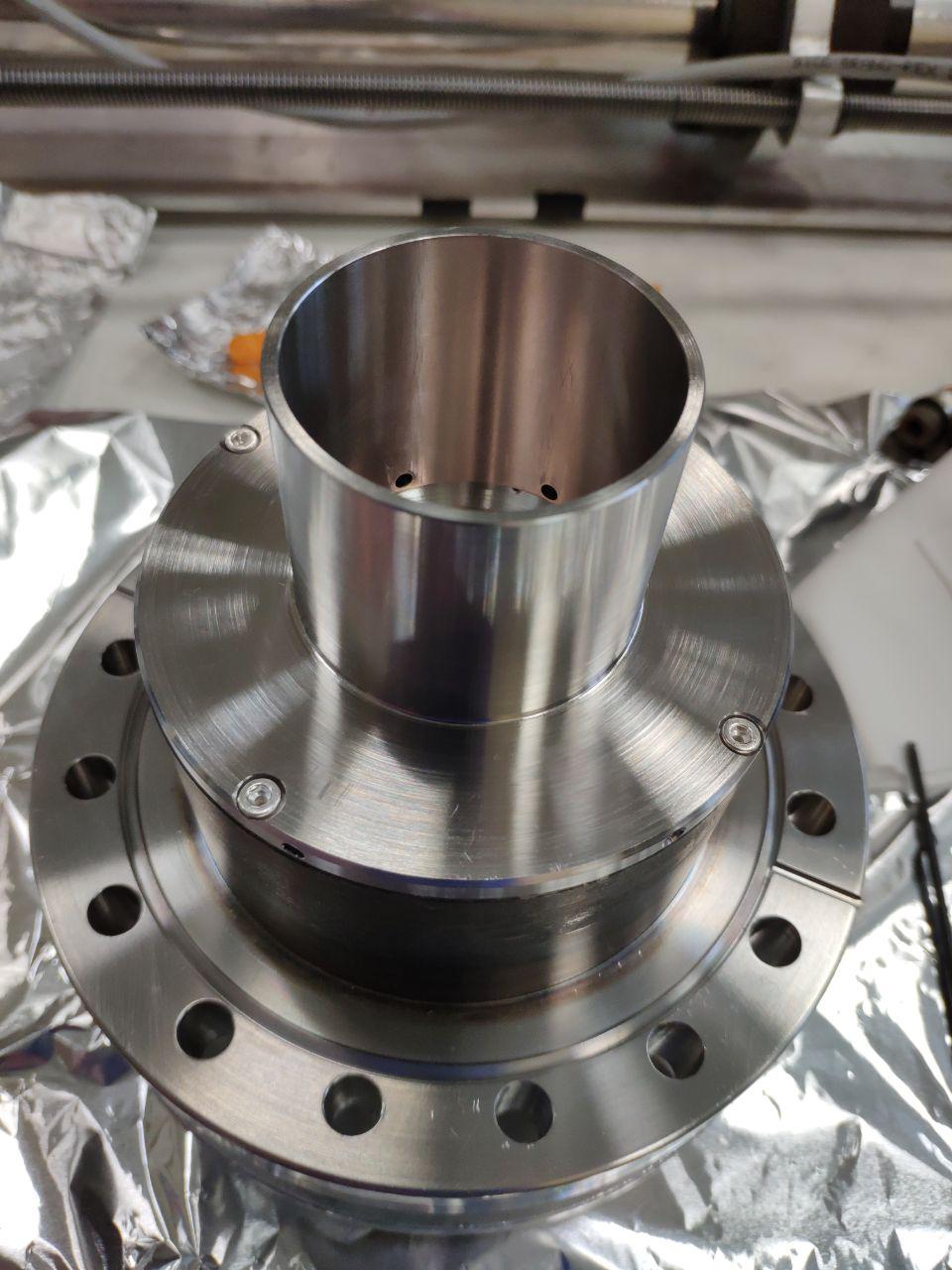 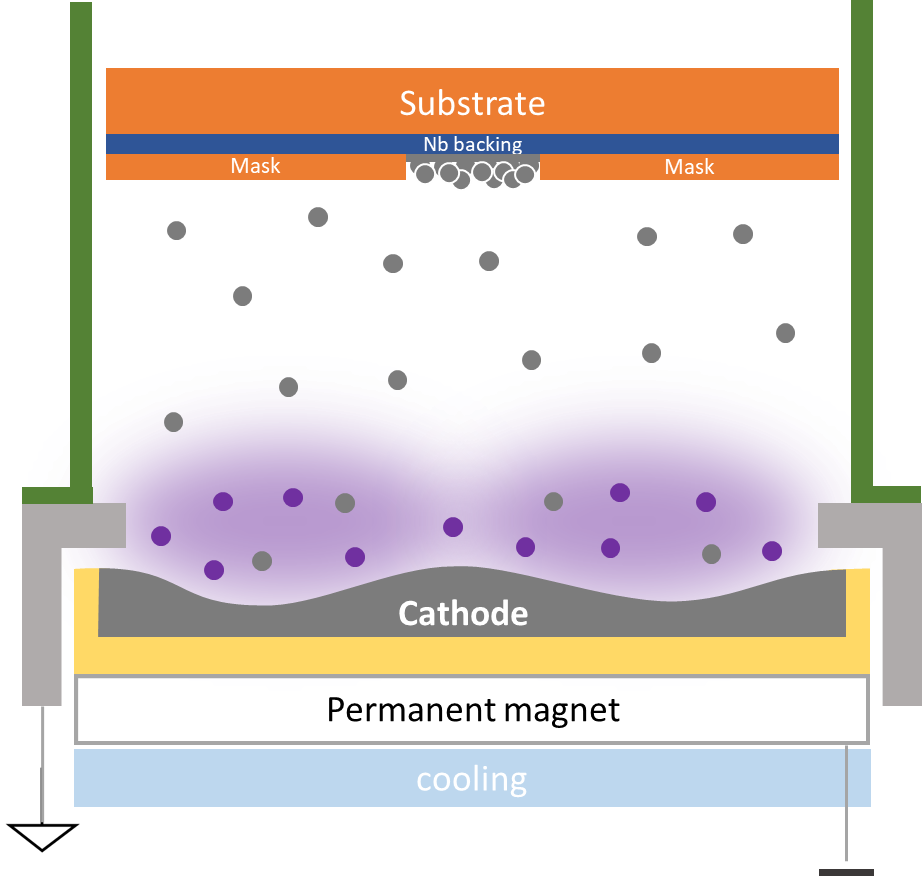 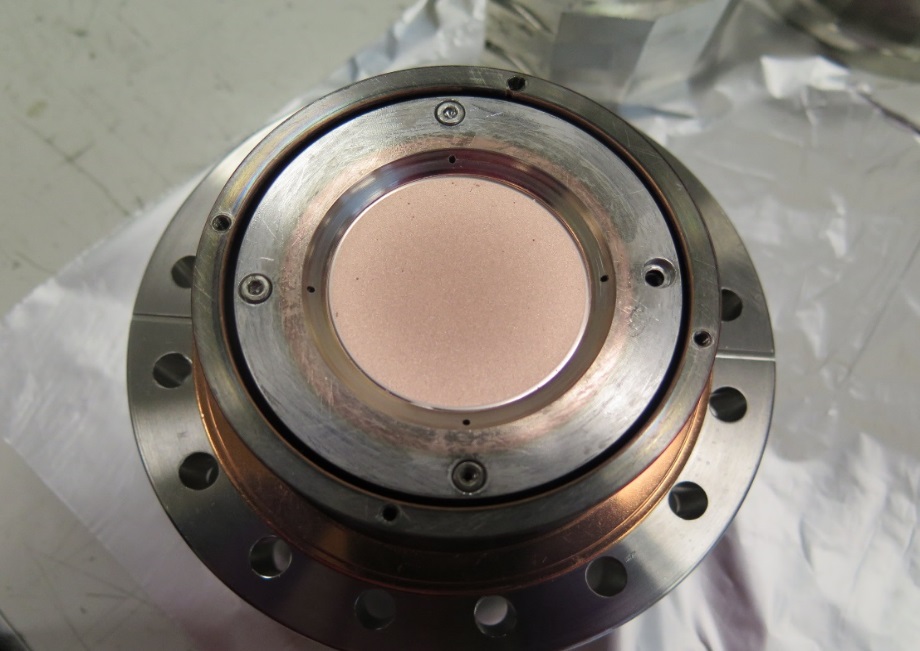 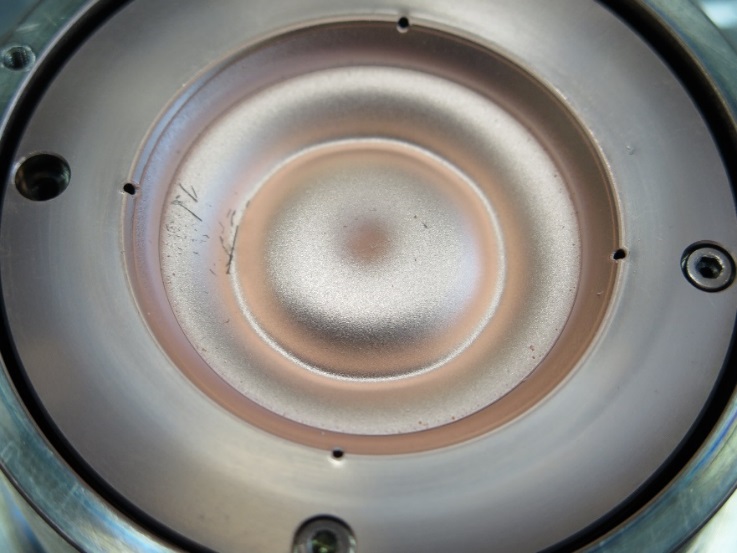 Magnetron and diode sputtering techniques
Recovering shield
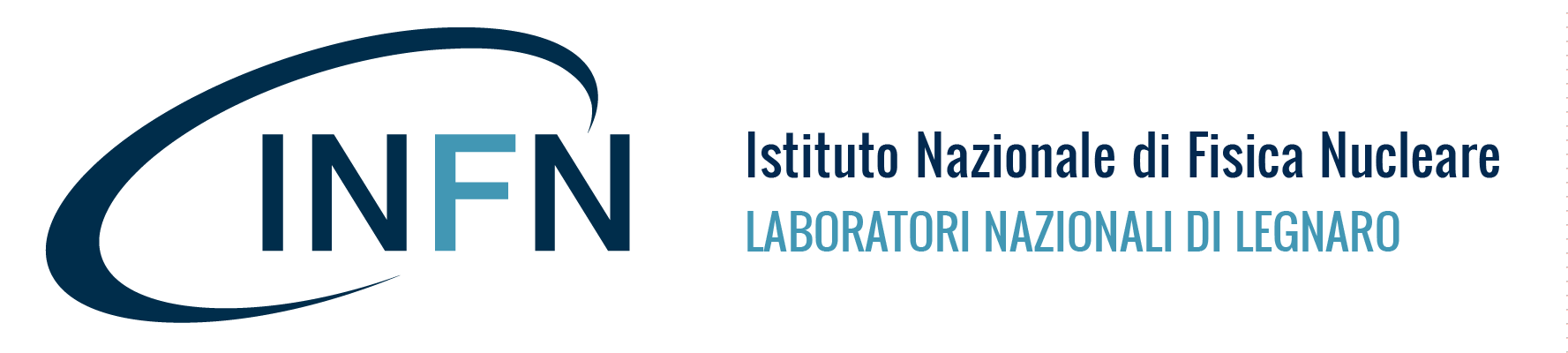 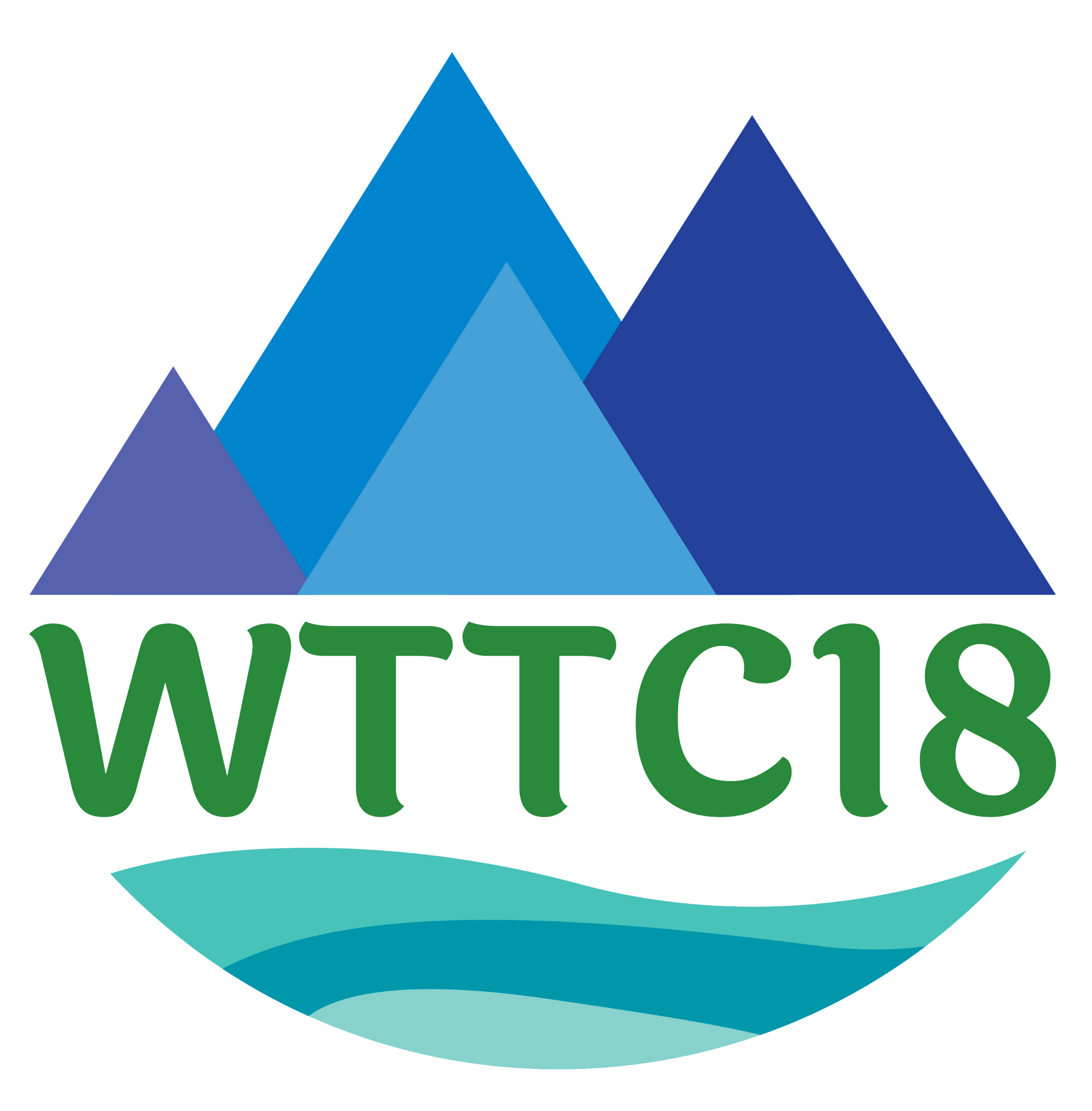 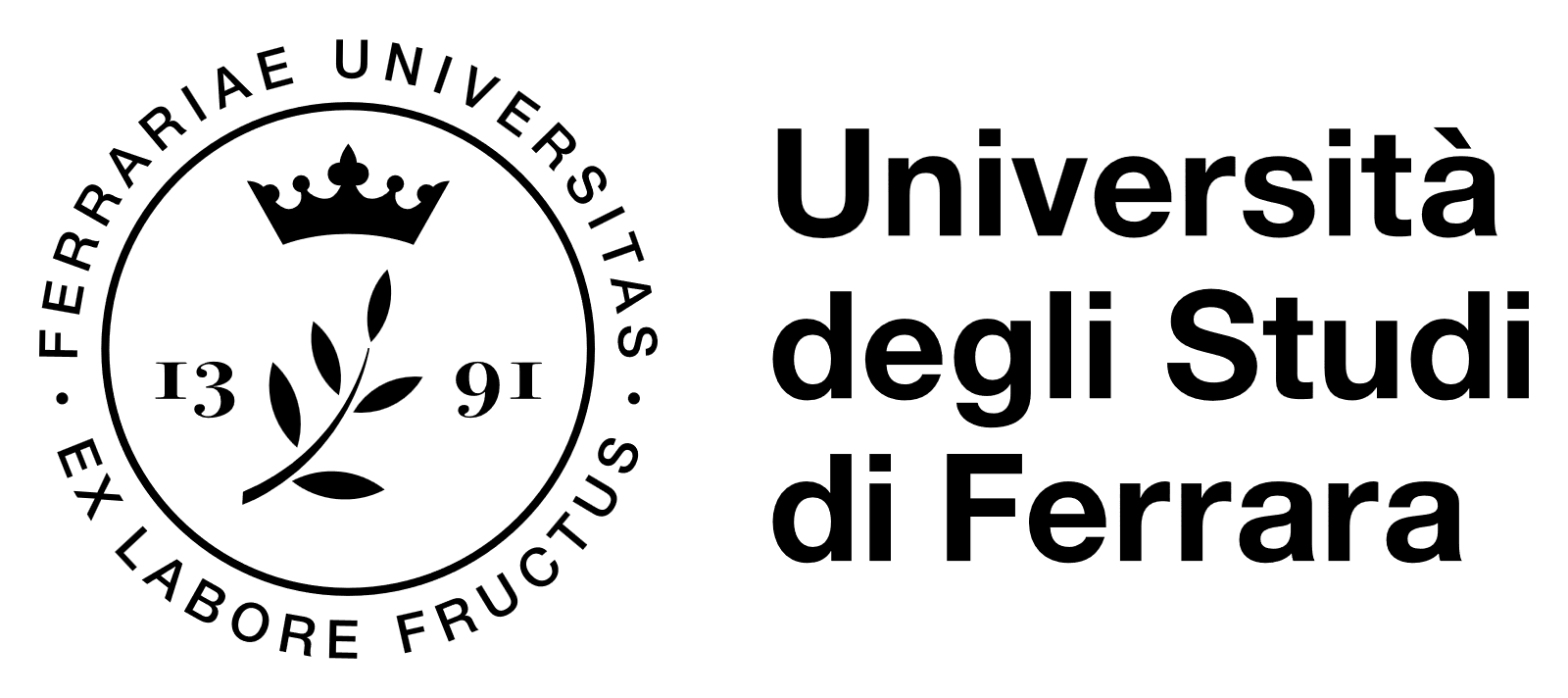 18th Workshop on Targetry and Target Chemistry  Whistler
Alisa Kotliarenko – alisa.kotliarenko@lnl.infn.it
8/21
[Speaker Notes: Idea of the reaserch ( article)
The combination of MS and DS]
Possible material-saving approach
2
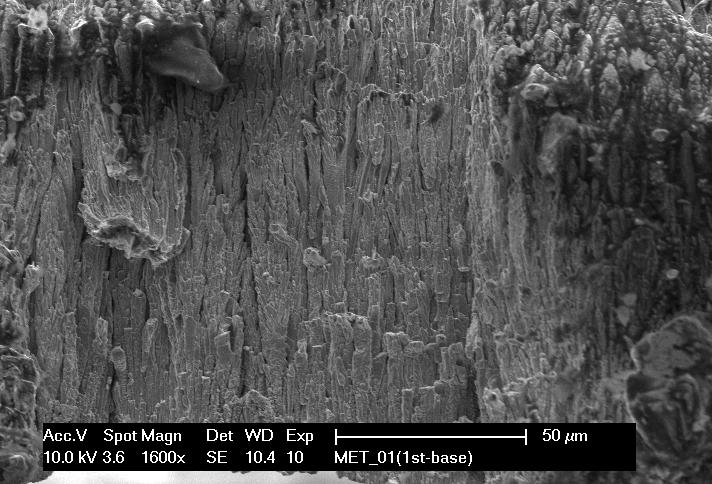 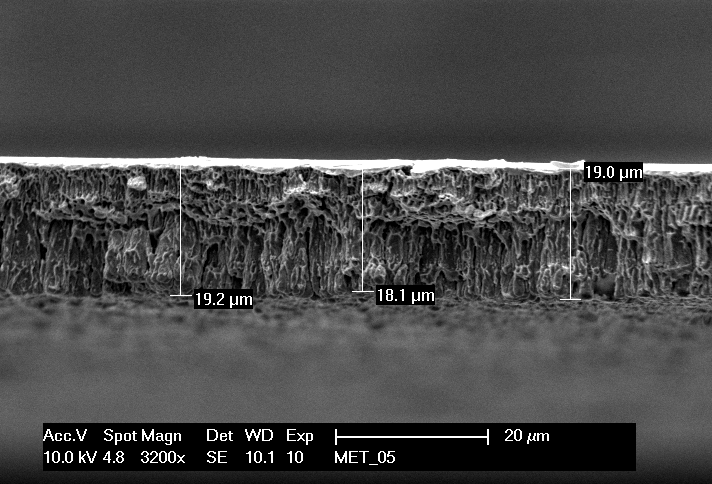 [Kotliarenko et al., Applied Science 2021]
Growing beheviour of MS and Diode depositions
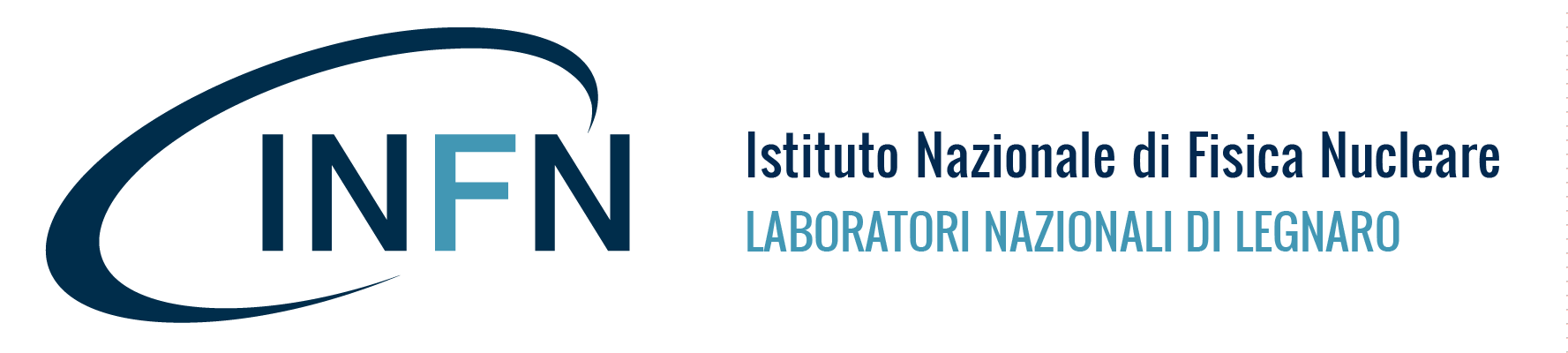 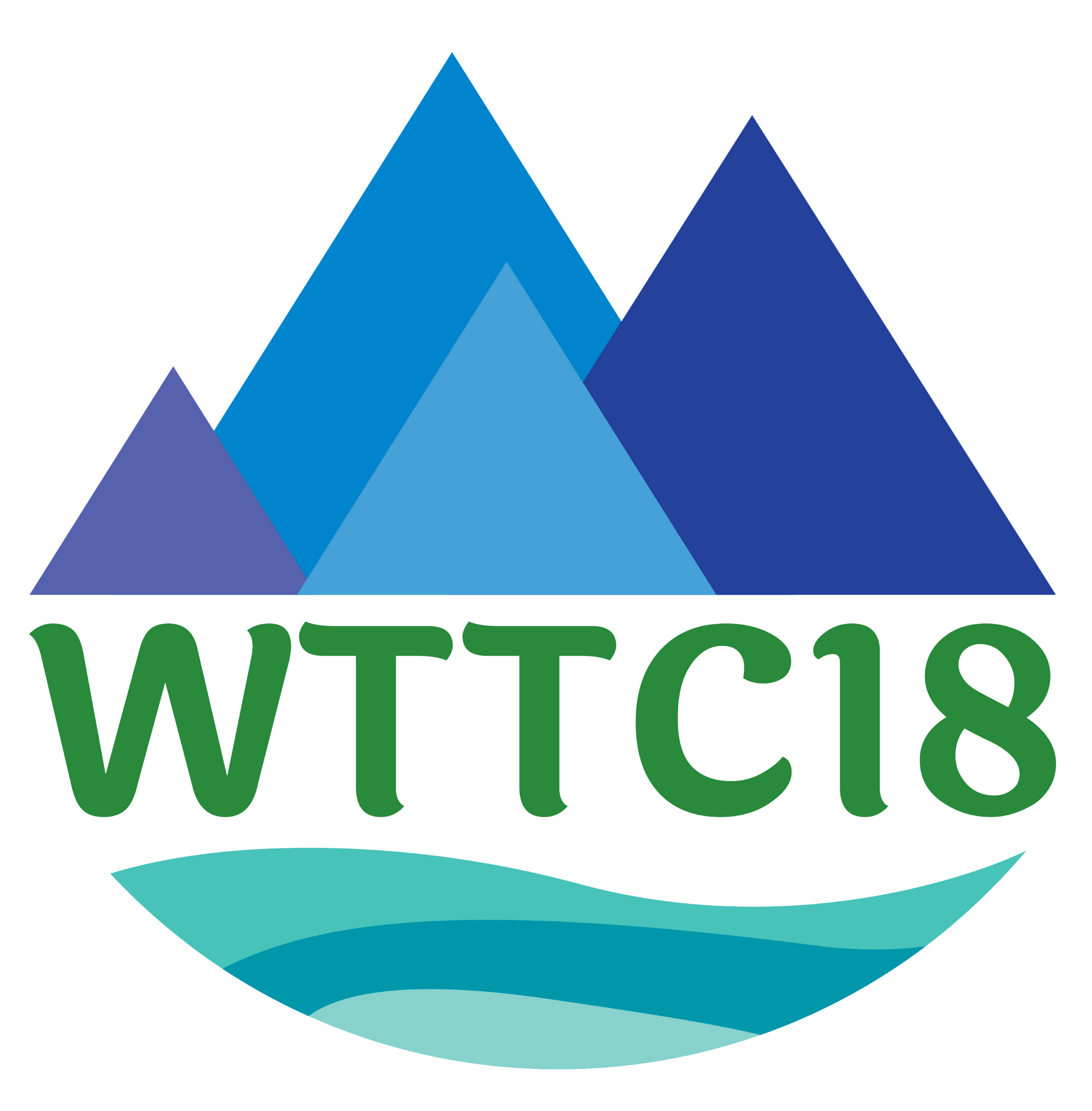 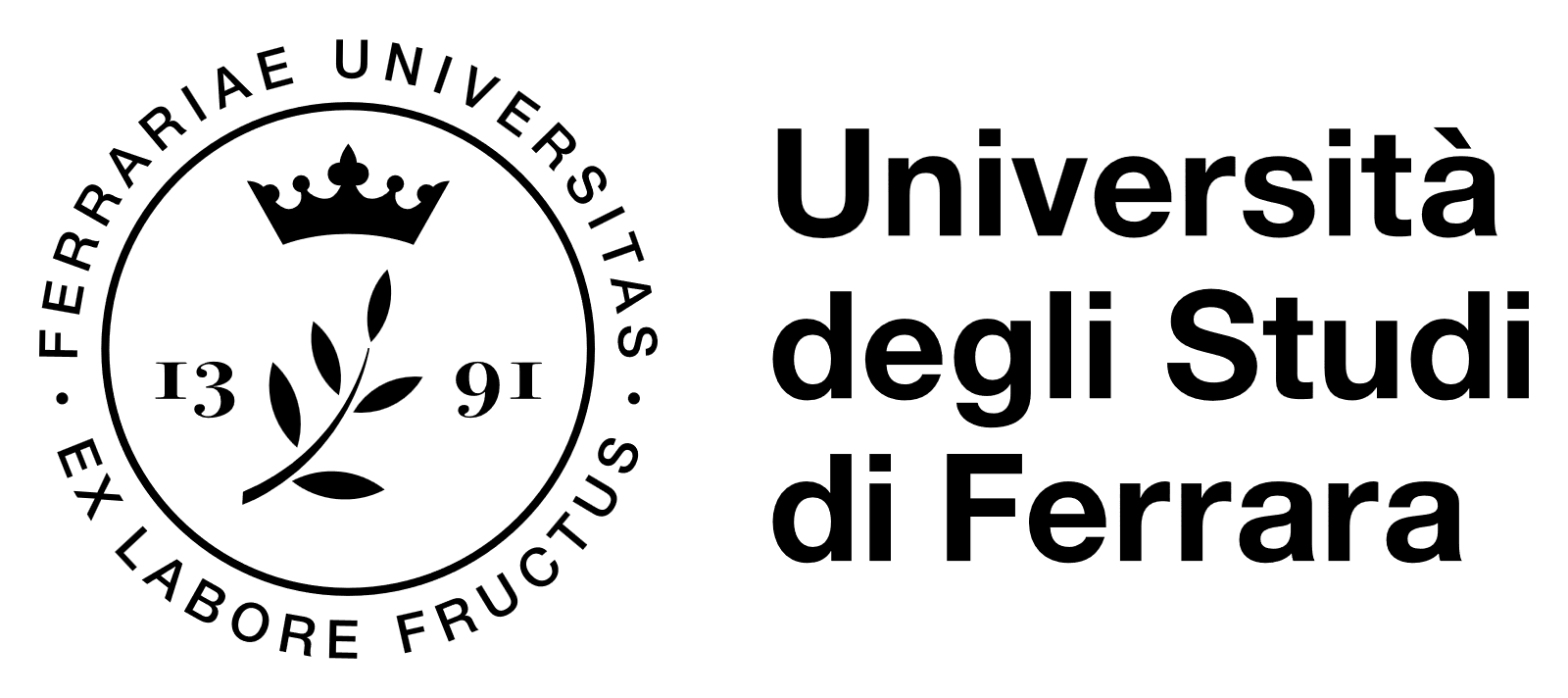 18th Workshop on Targetry and Target Chemistry  Whistler
Alisa Kotliarenko – alisa.kotliarenko@lnl.infn.it
9/21
[Speaker Notes: Idea of the reaserch ( article)
The combination of MS and DS]
Inverted magnetron idea
2
Initial design
Prototype design
Produced prototype
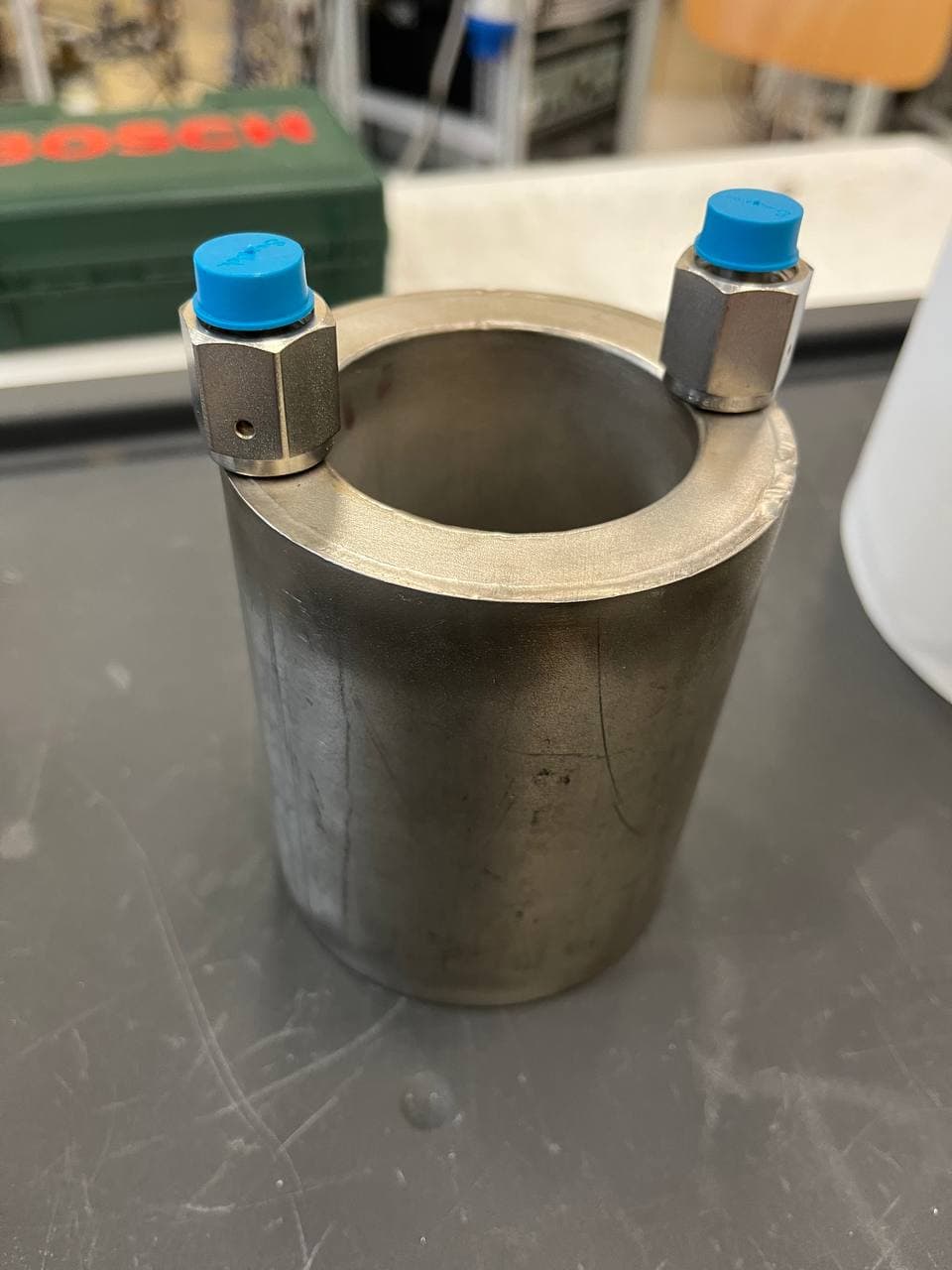 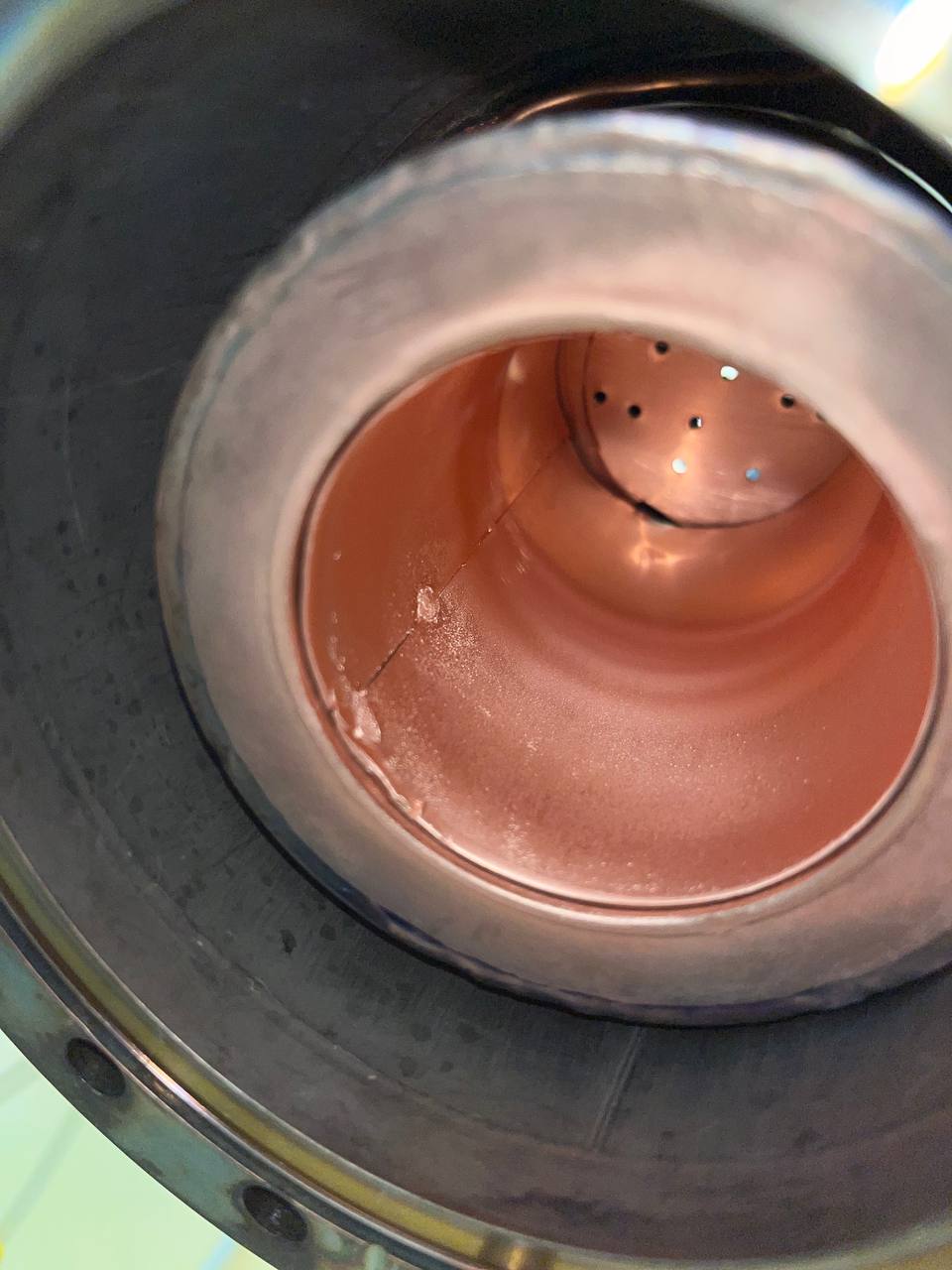 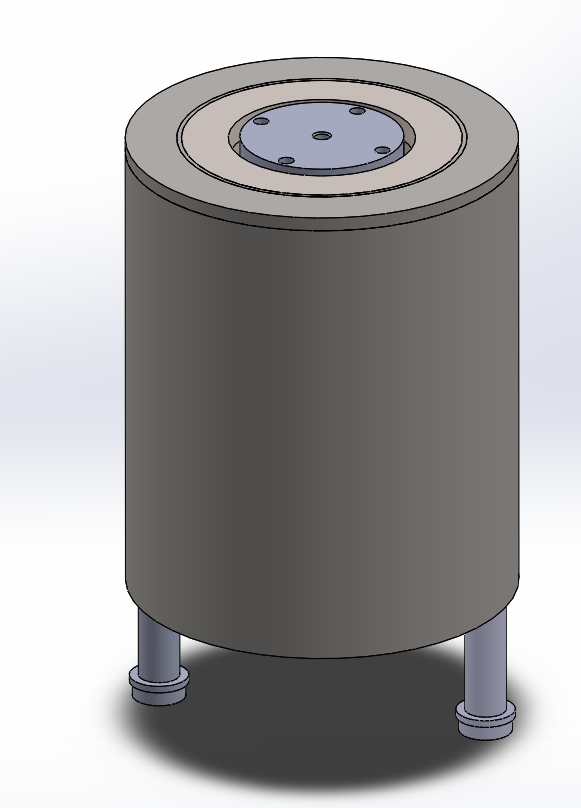 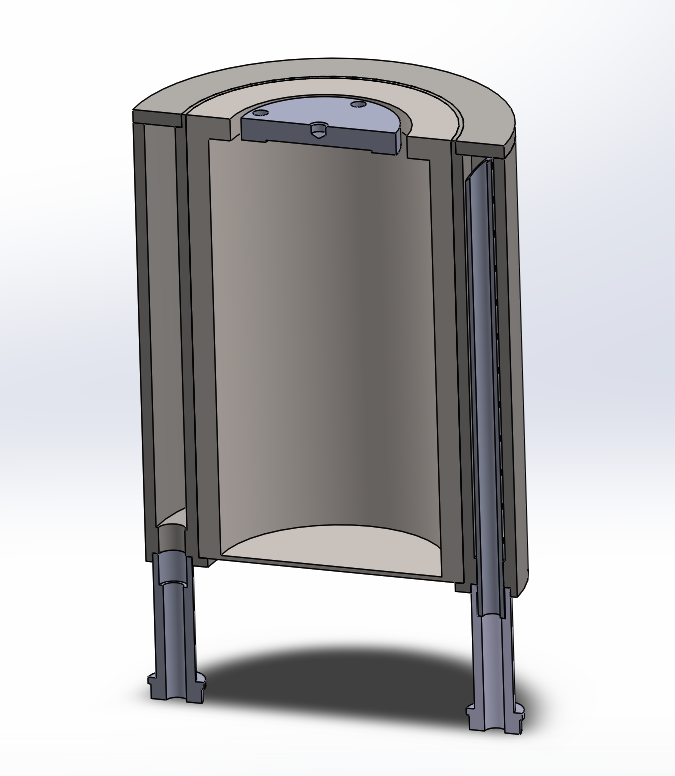 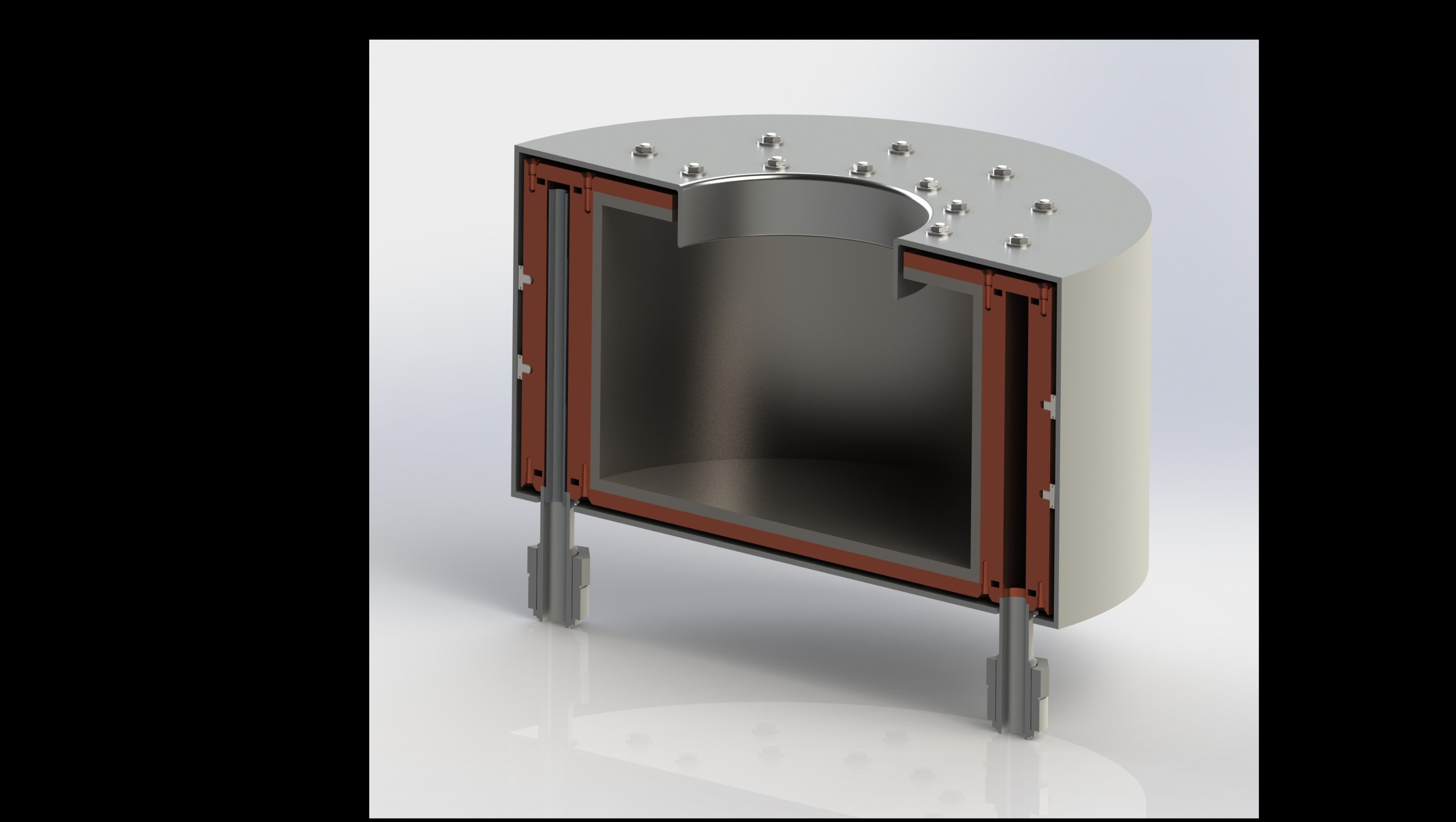 Cathode
Cathode
Dimensions:
External	h 80 mm Ø 160 mm 
Cathode	h 60 mm Ø 100 mm
Dimensions:
External h 106 mm Ø 89 mm 
Cathode h 106 mm Ø 59 mm
Simpler system
Does not require shielding 
Easy maintenance
Ground shield
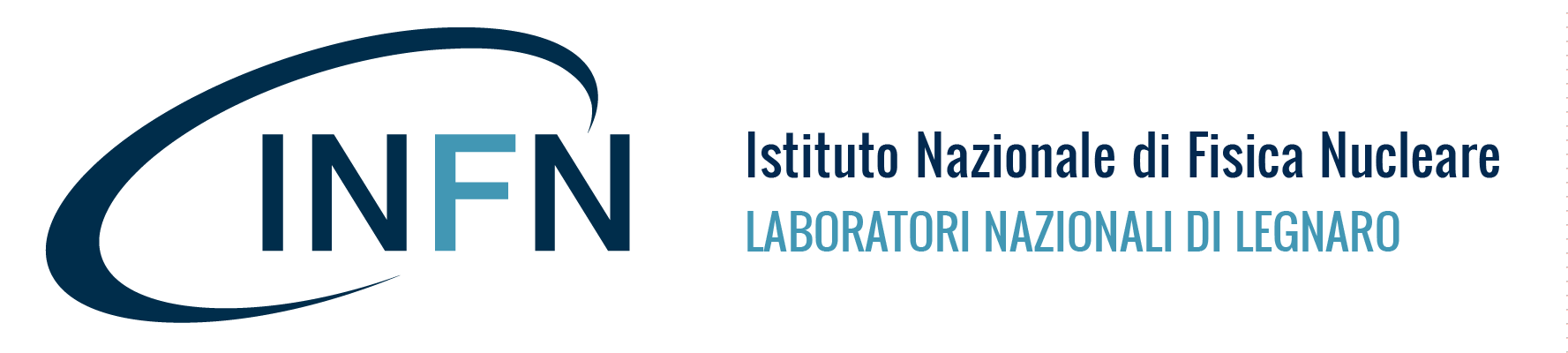 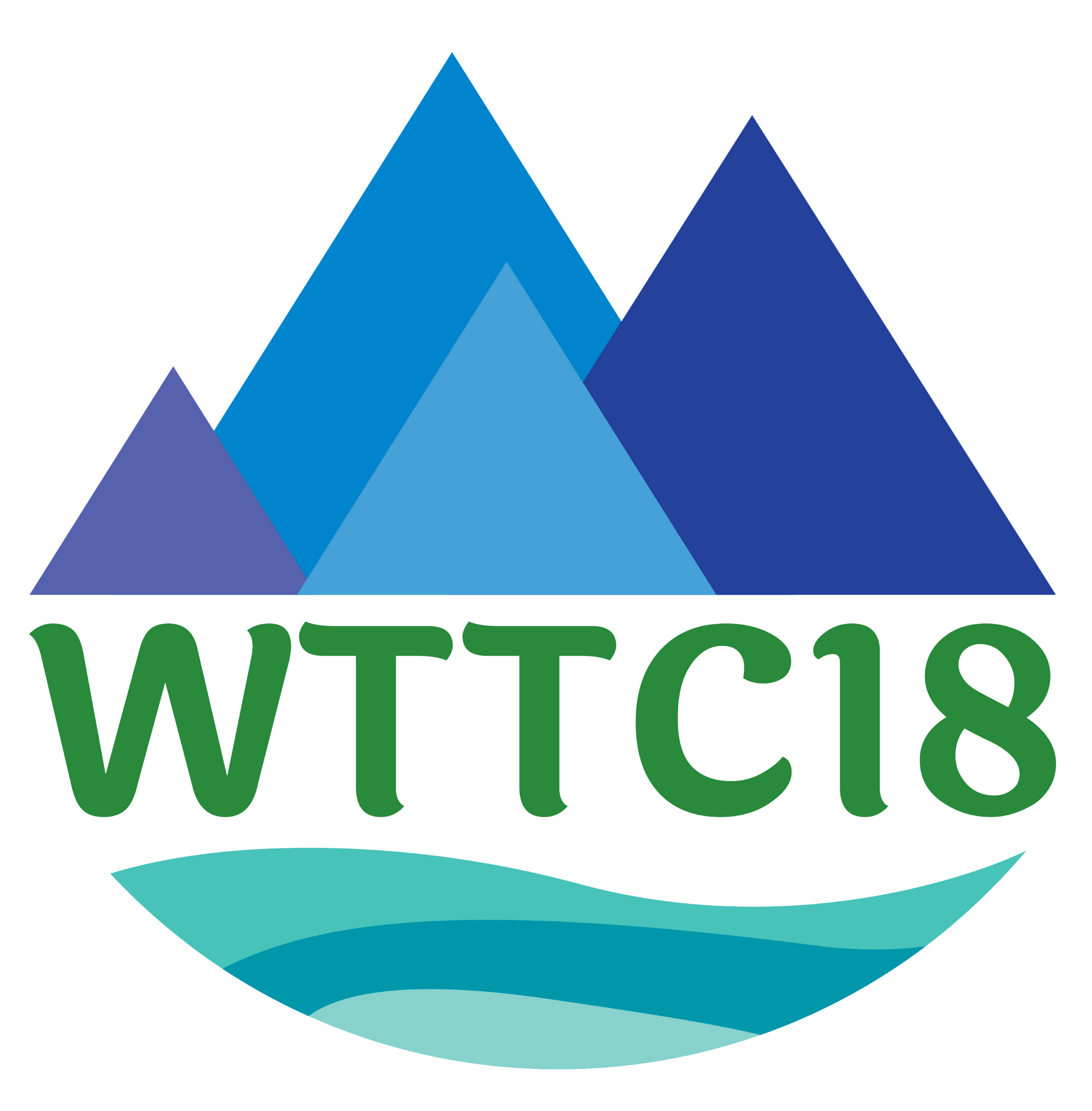 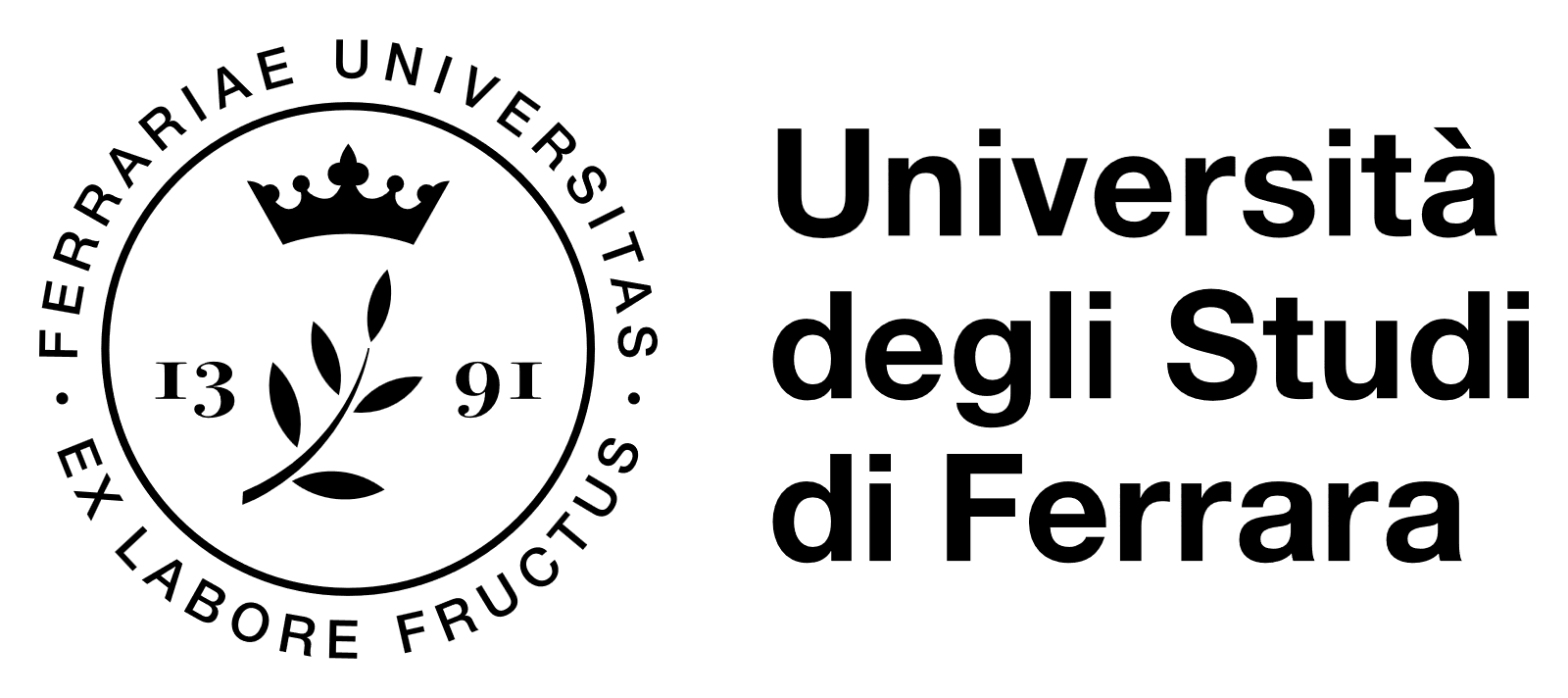 18th Workshop on Targetry and Target Chemistry  Whistler
Alisa Kotliarenko – alisa.kotliarenko@lnl.infn.it
10/21
Inverted magnetron - proof of concept
2
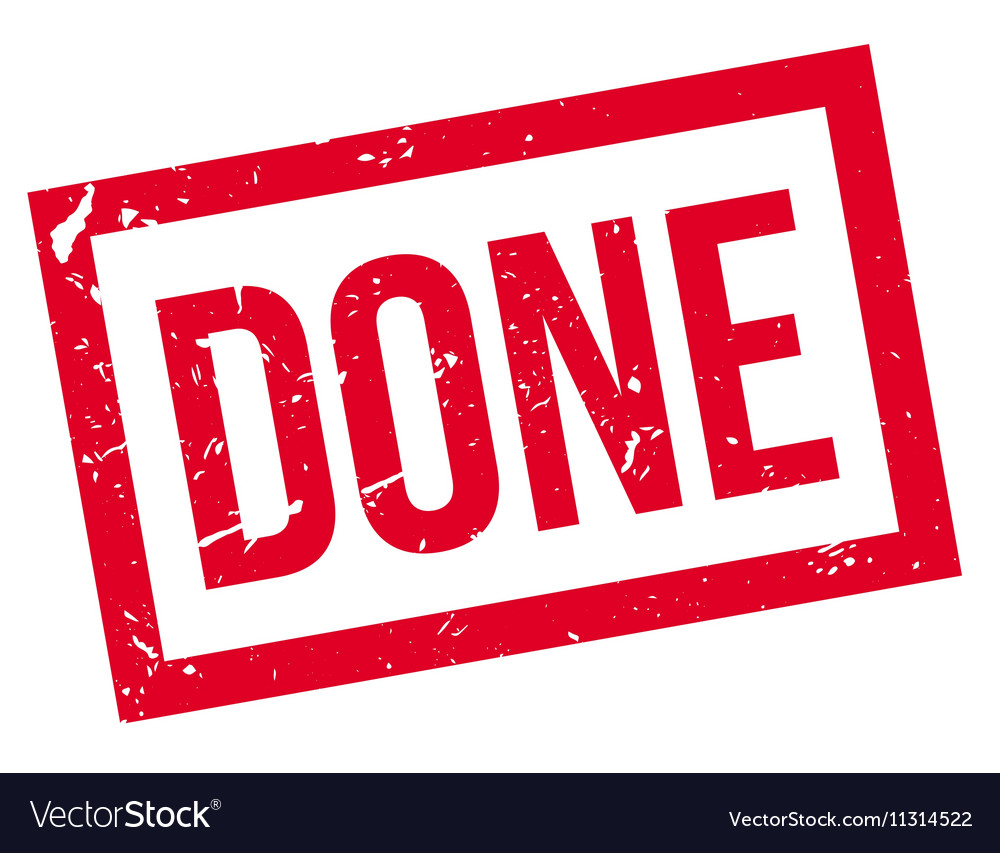 TEST 30
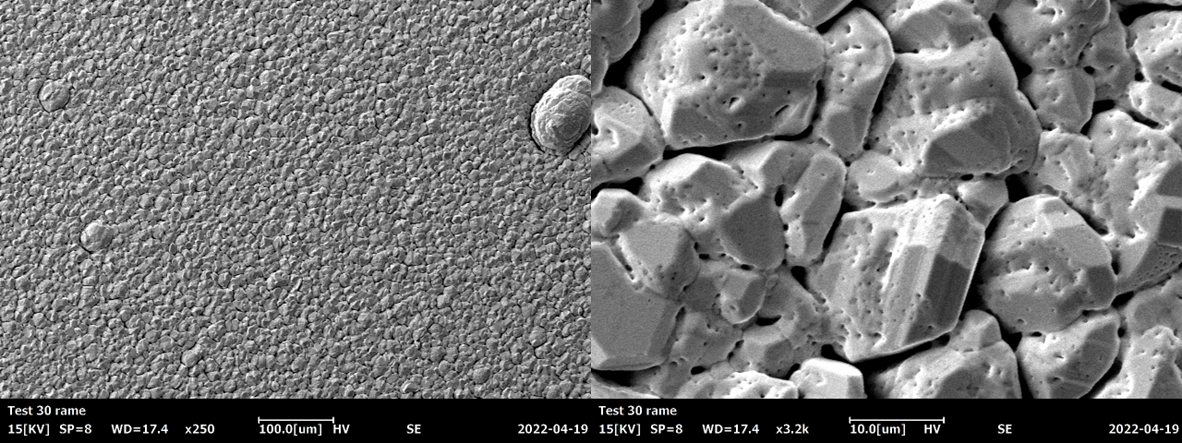 Deposition parameters
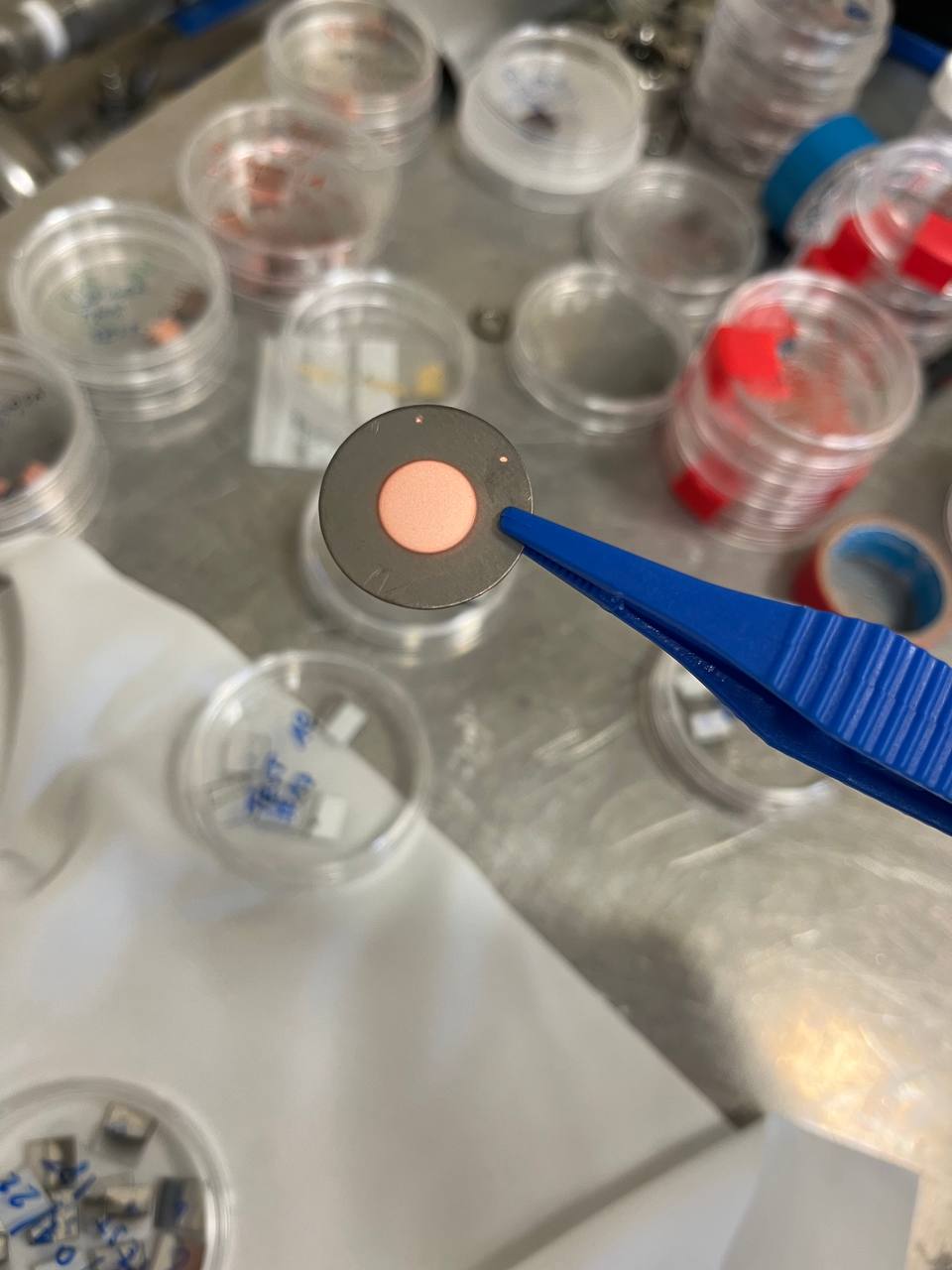 Cu deposition: Ø10 mm x 40 µm
Nb: Ø24 x 0,5 mm
Morphology of Cu deposition
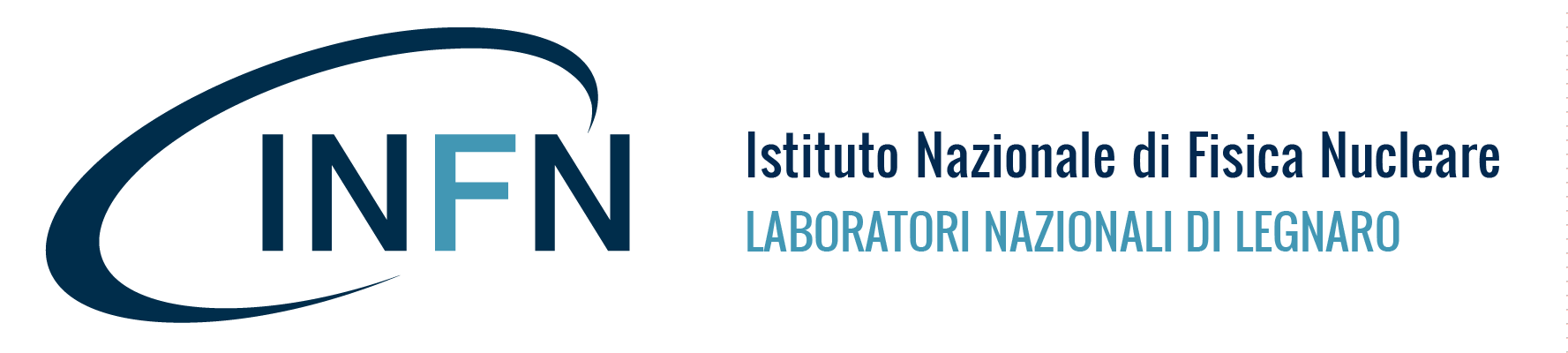 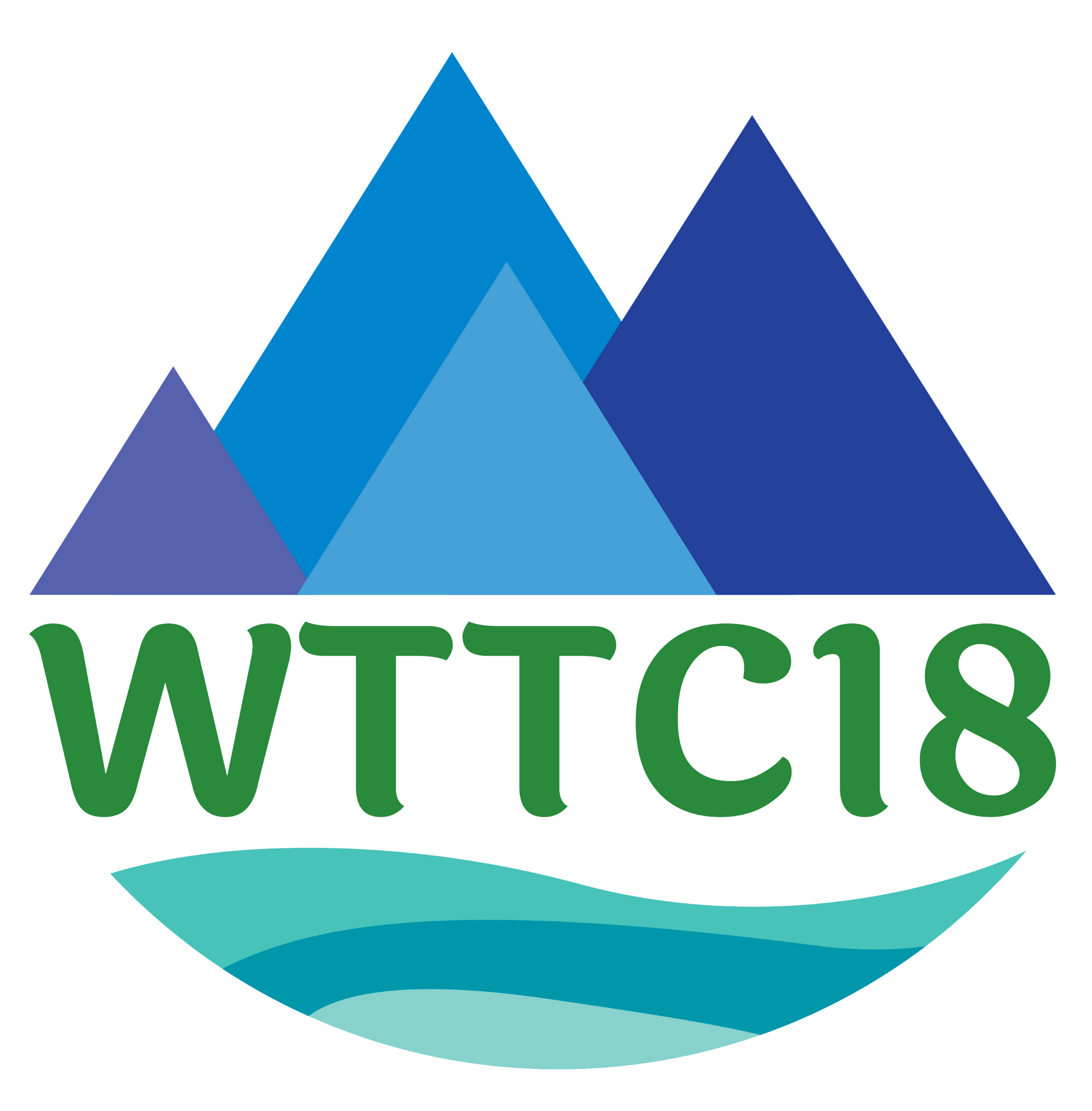 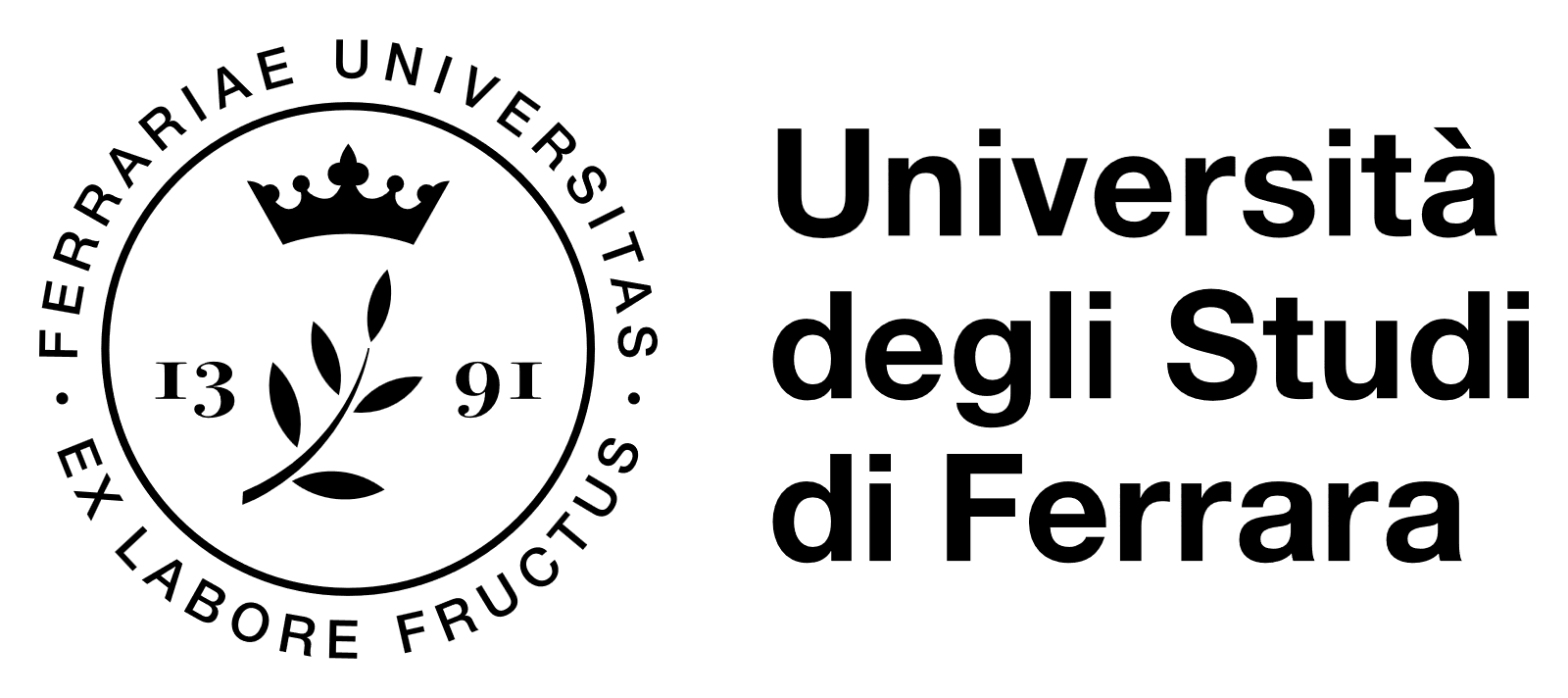 18th Workshop on Targetry and Target Chemistry  Whistler
Alisa Kotliarenko – alisa.kotliarenko@lnl.infn.it
11/21
Inverted magnetron –  standart magnetron
2
Inverted MS
Standard MS
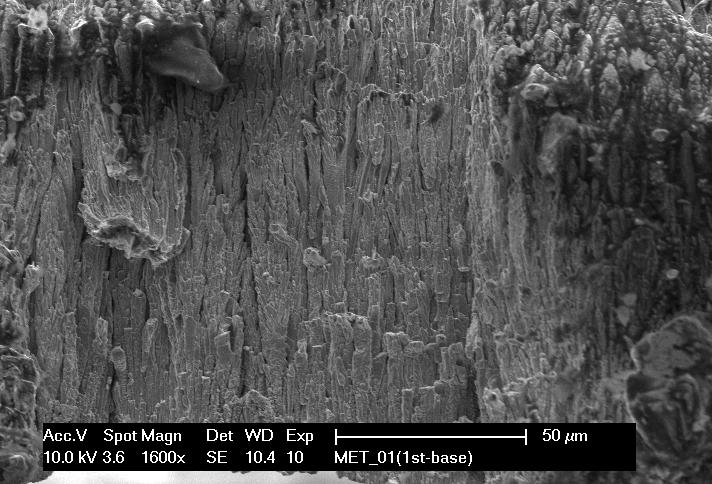 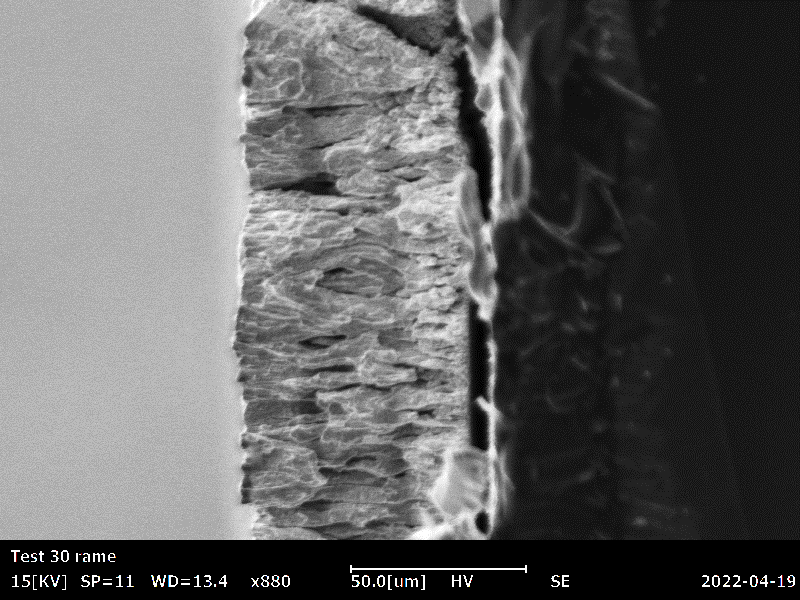 Growing beheviour of Cu deposition
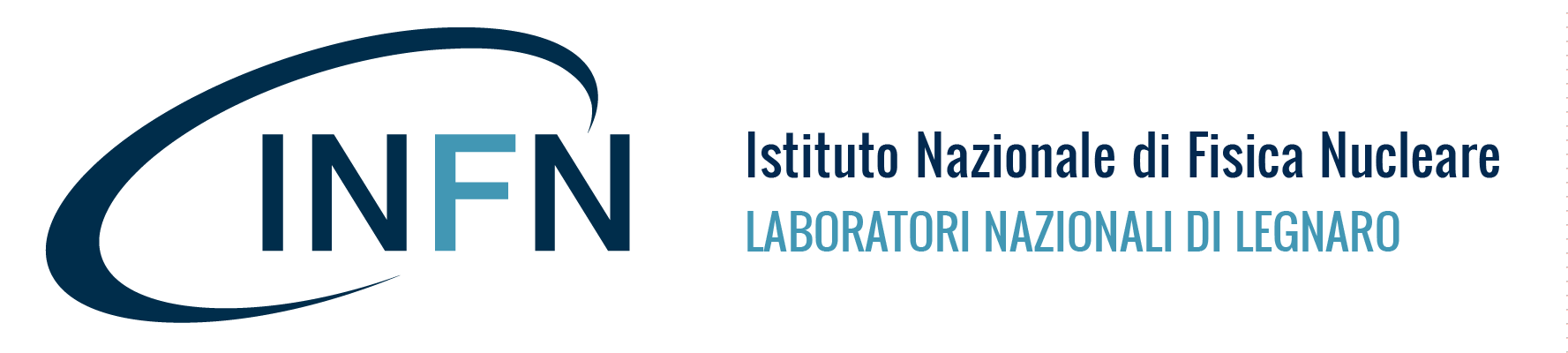 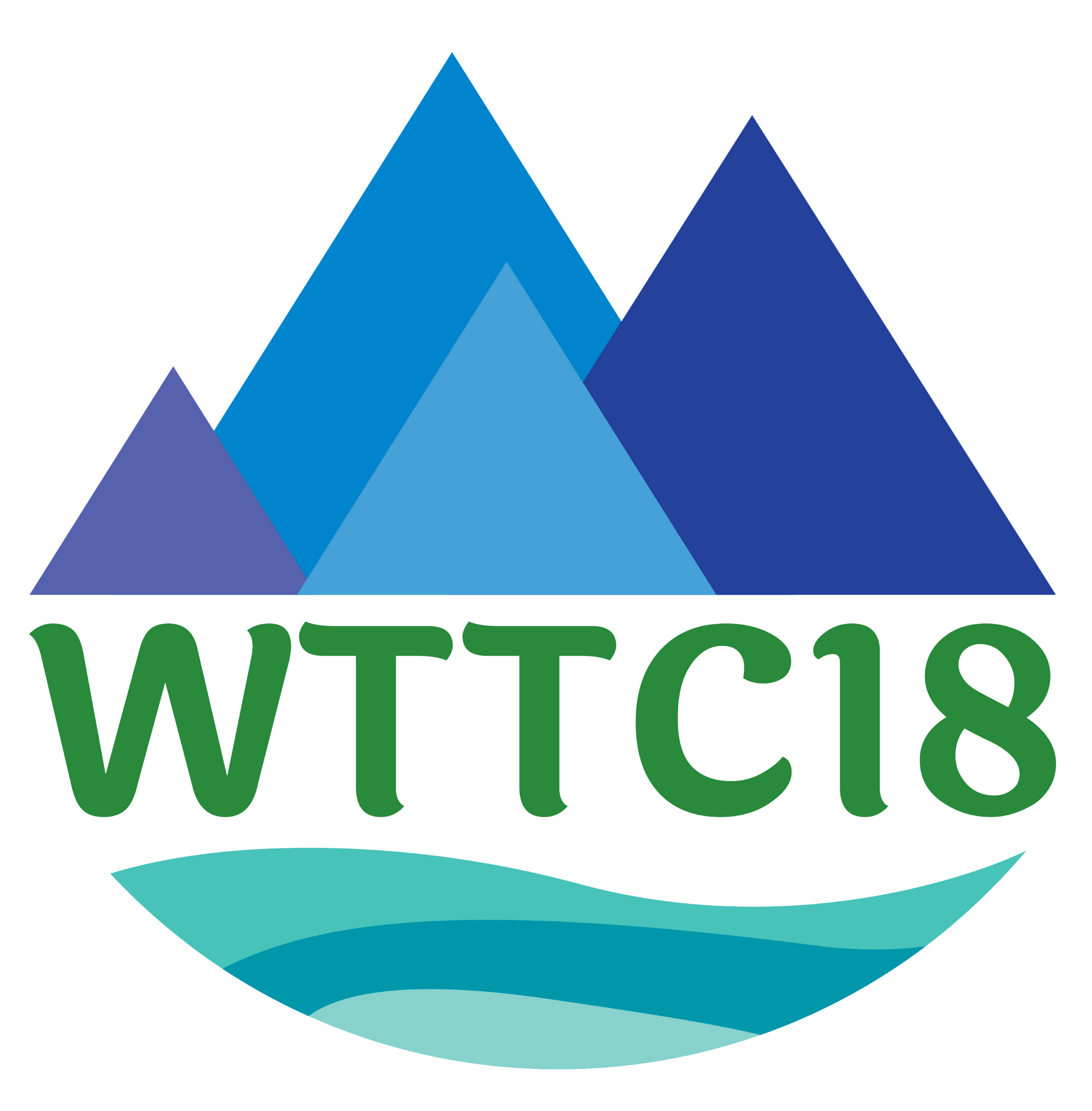 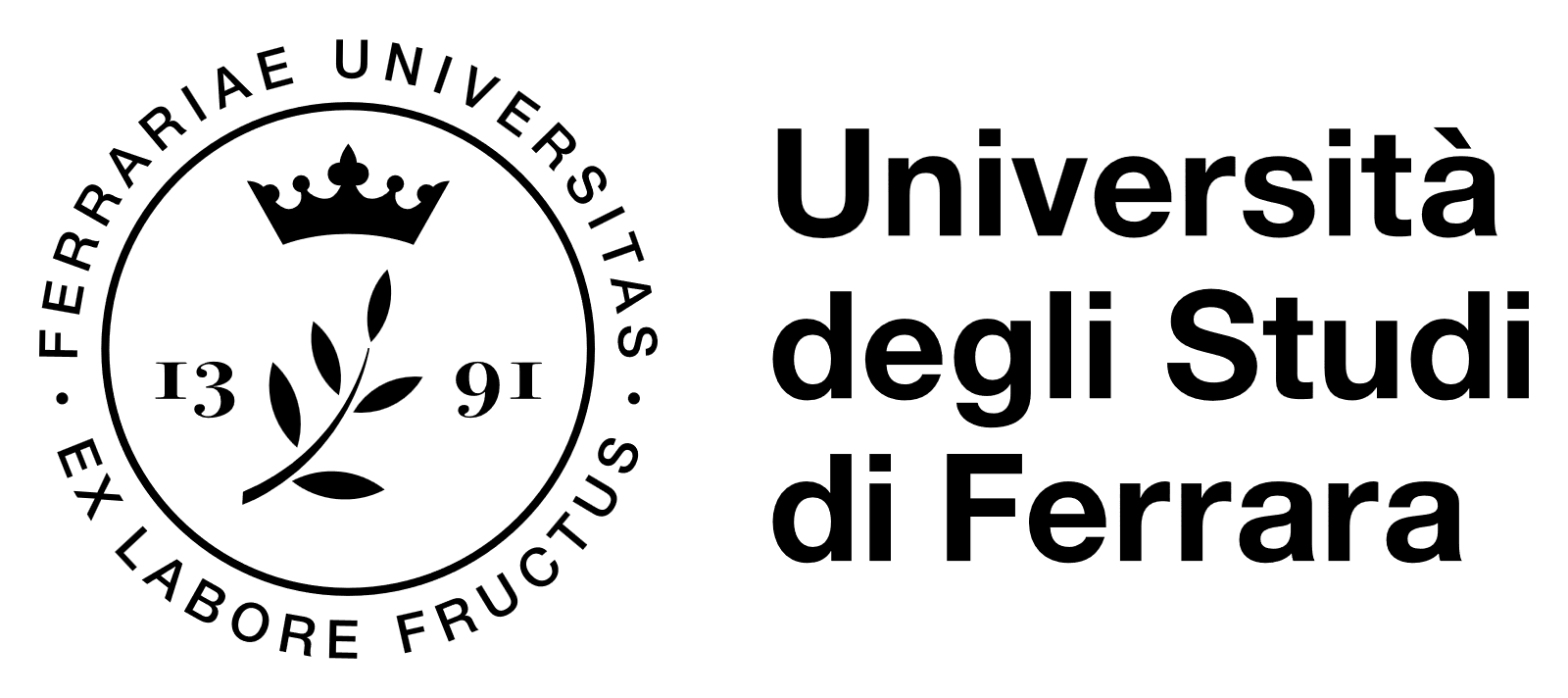 18th Workshop on Targetry and Target Chemistry  Whistler
Alisa Kotliarenko – alisa.kotliarenko@lnl.infn.it
12/21
nat-ZnO deposition test
3
Reactive sputtering process
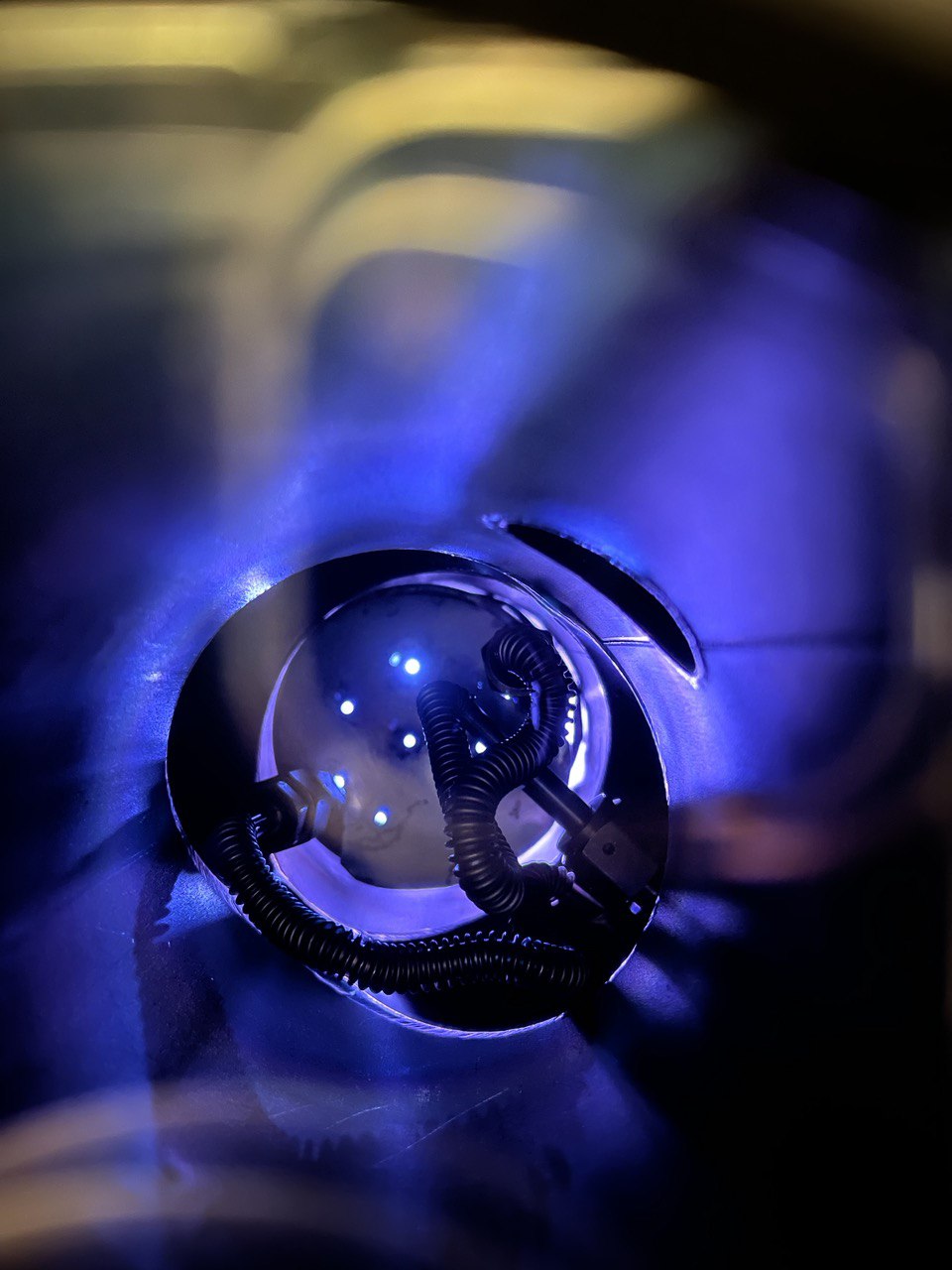 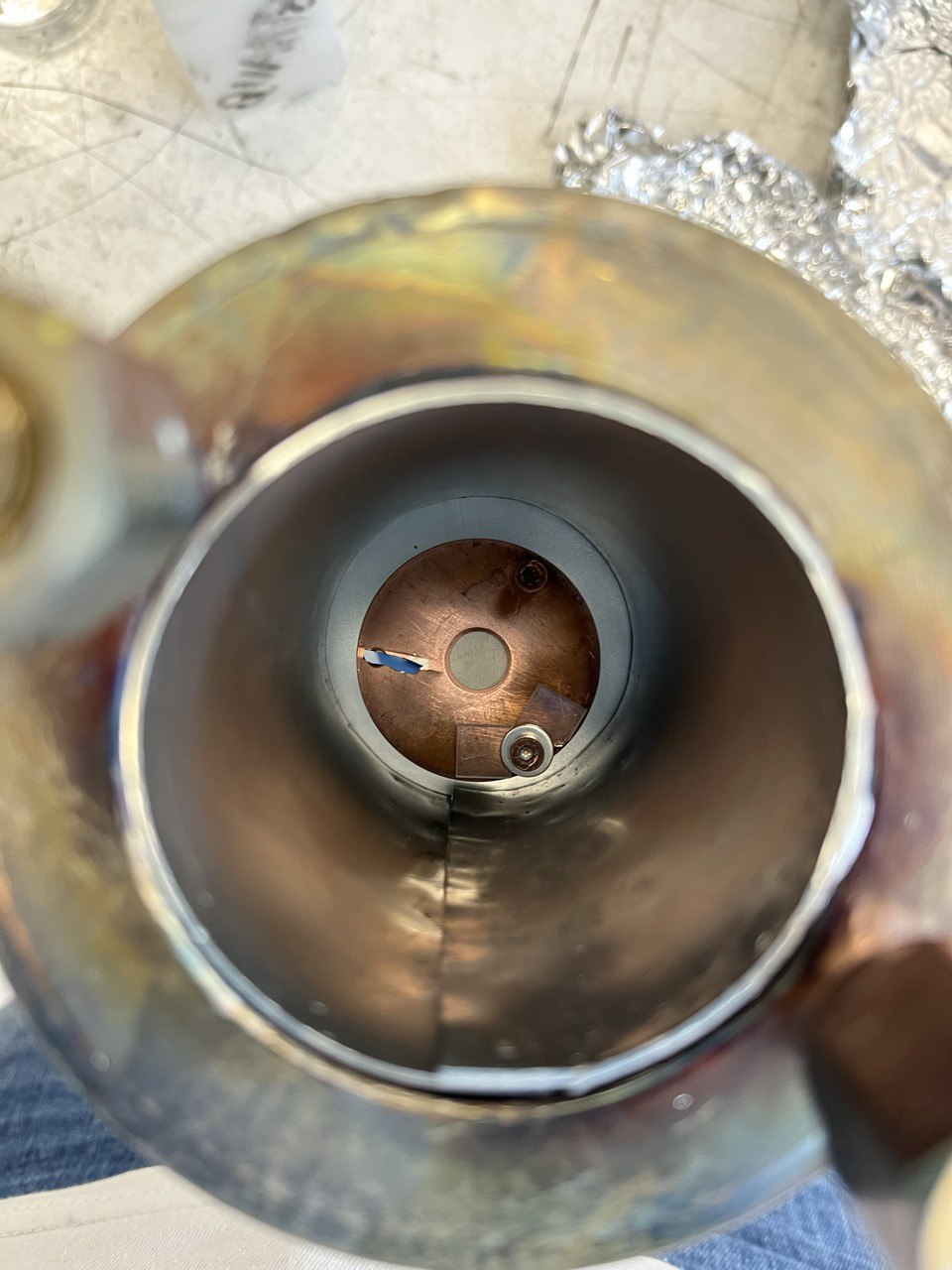 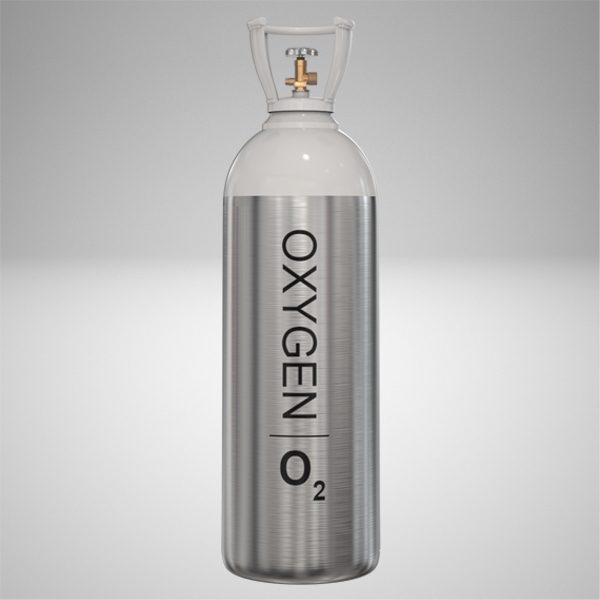 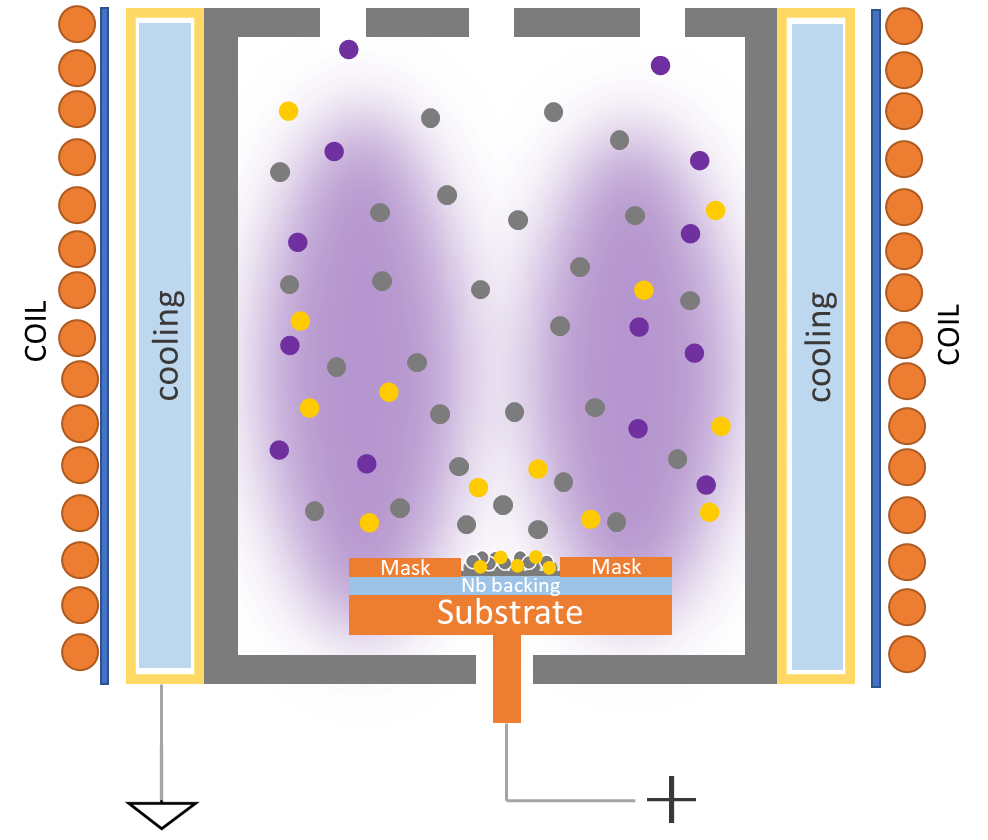 Reactive process of ZnO
Reactive gas – O2
Zn cathode
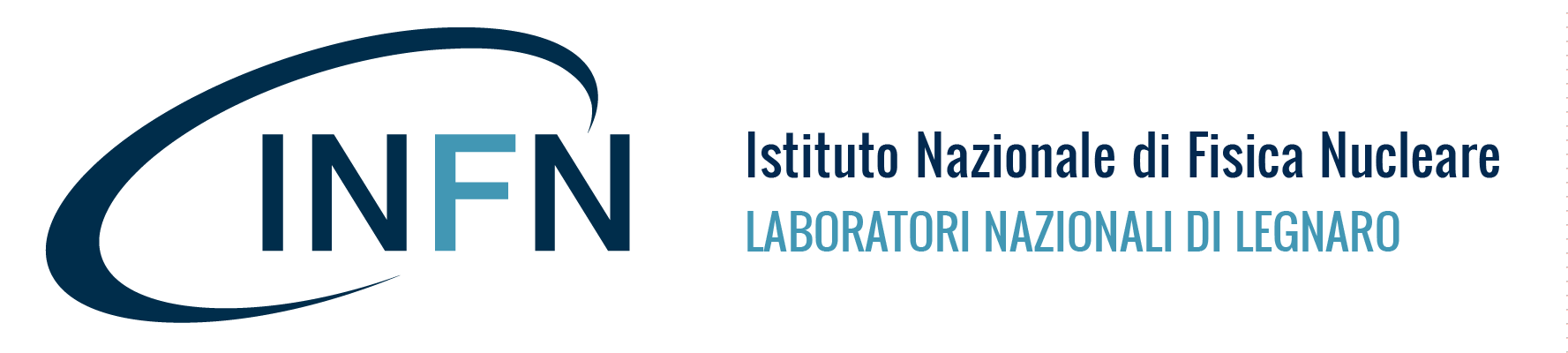 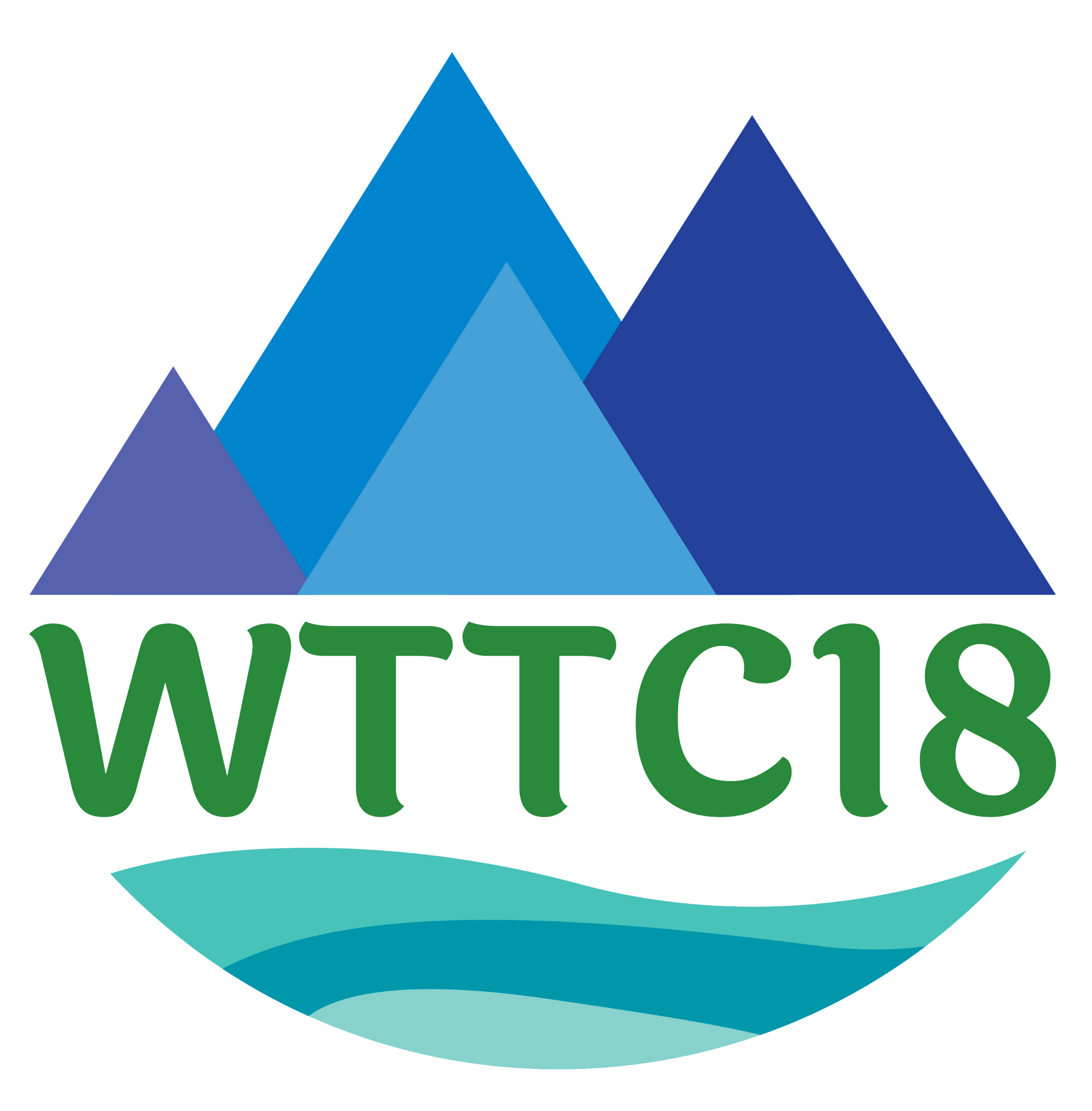 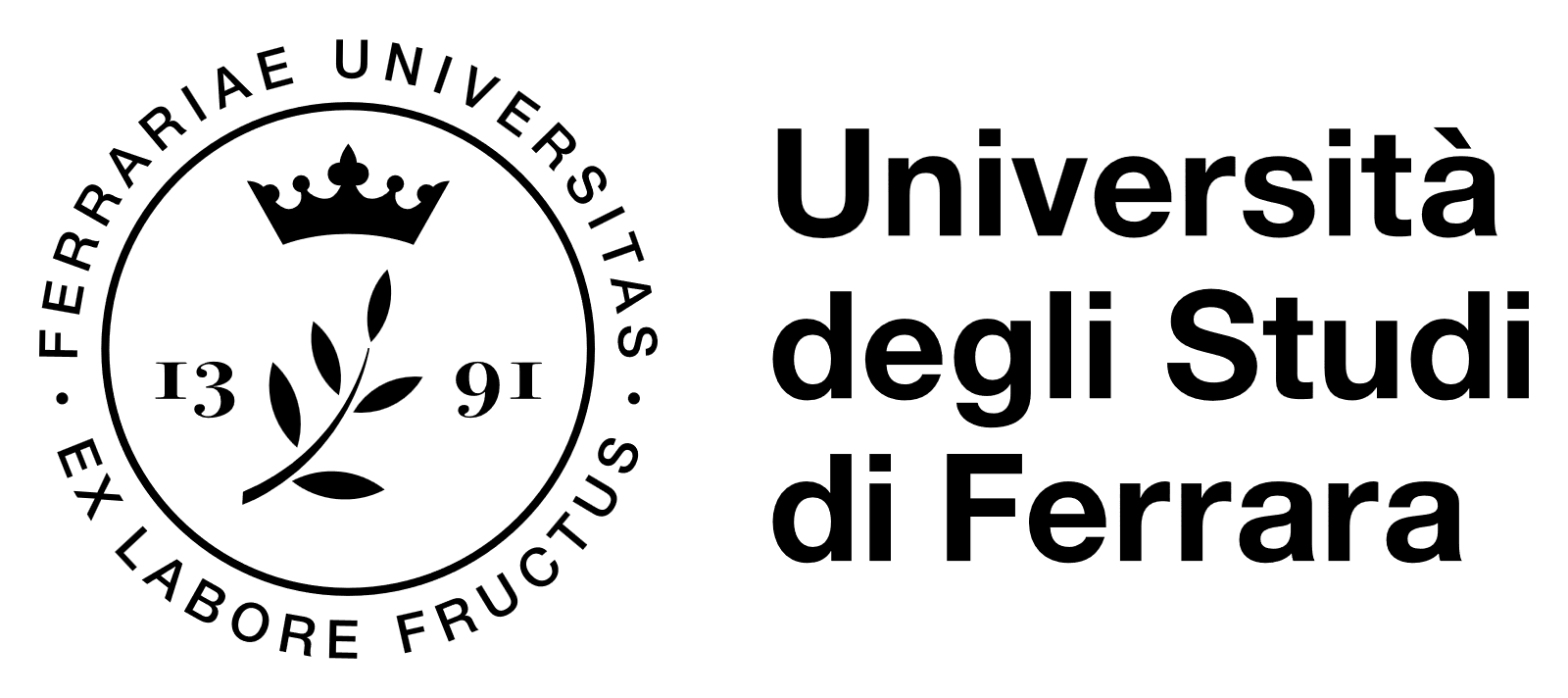 18th Workshop on Targetry and Target Chemistry  Whistler
Alisa Kotliarenko – alisa.kotliarenko@lnl.infn.it
13/21
nat-ZnO deposition test - results
3
Morphology of ZnO deposition
TEST ZnO - 8
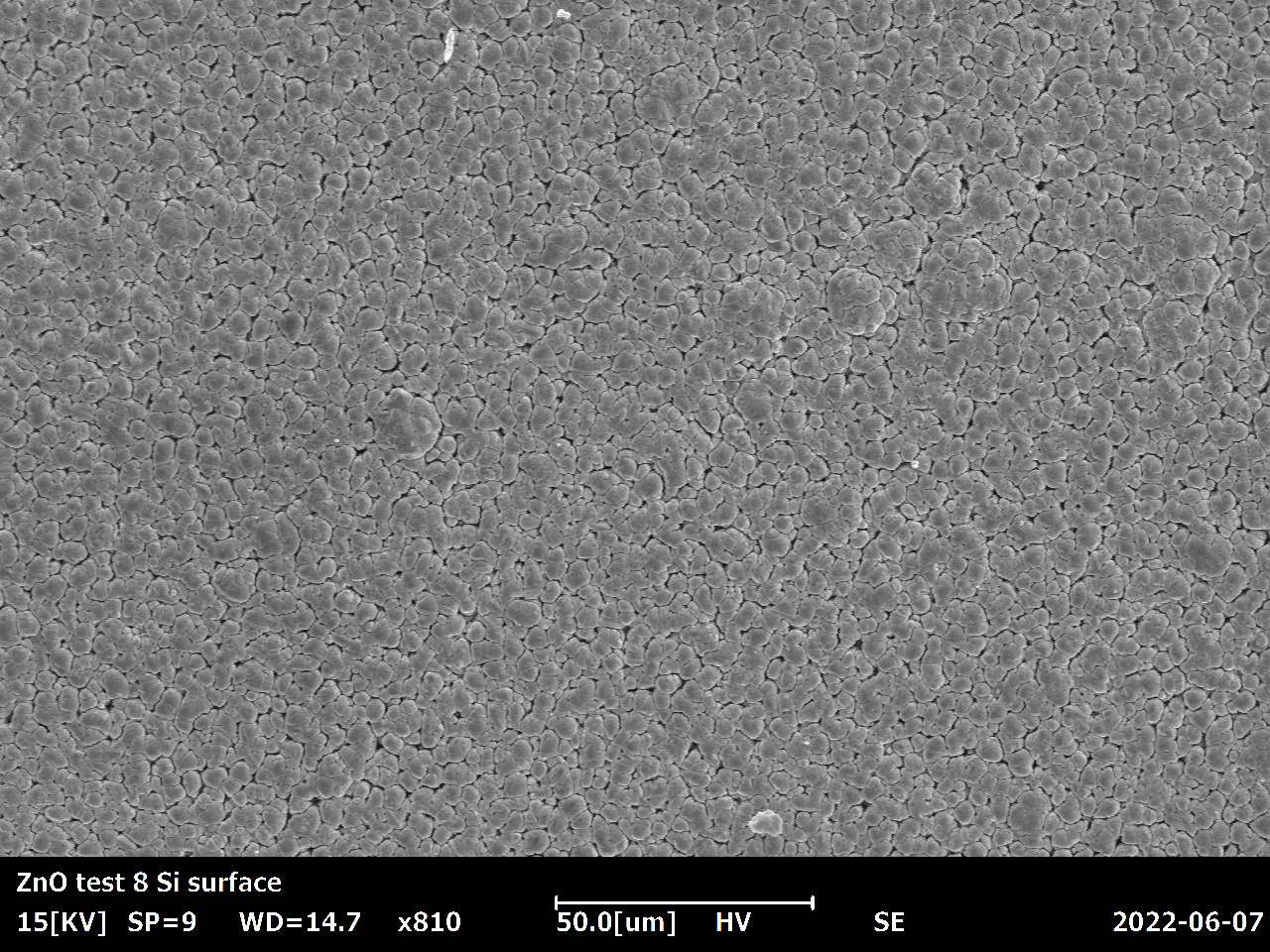 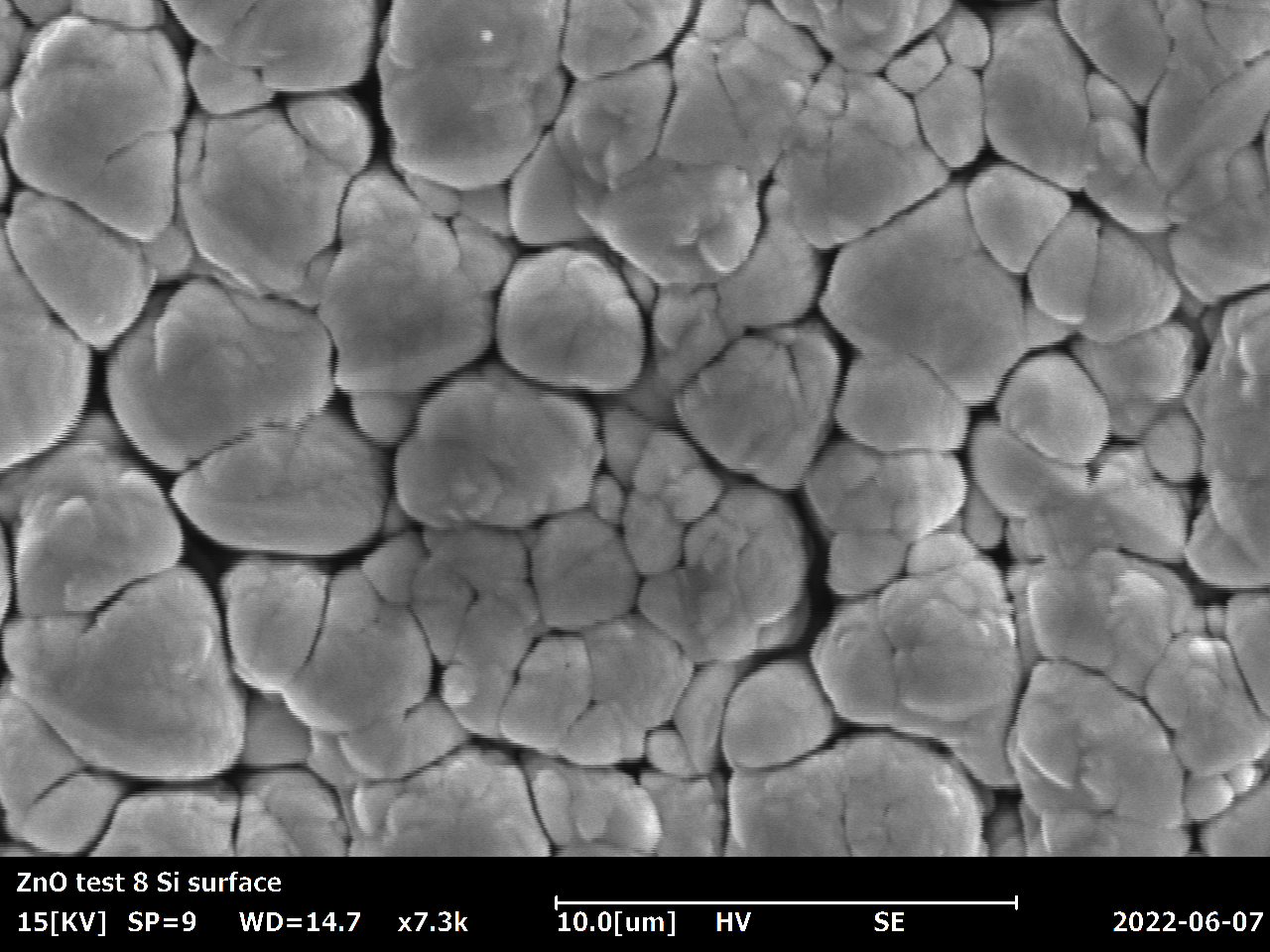 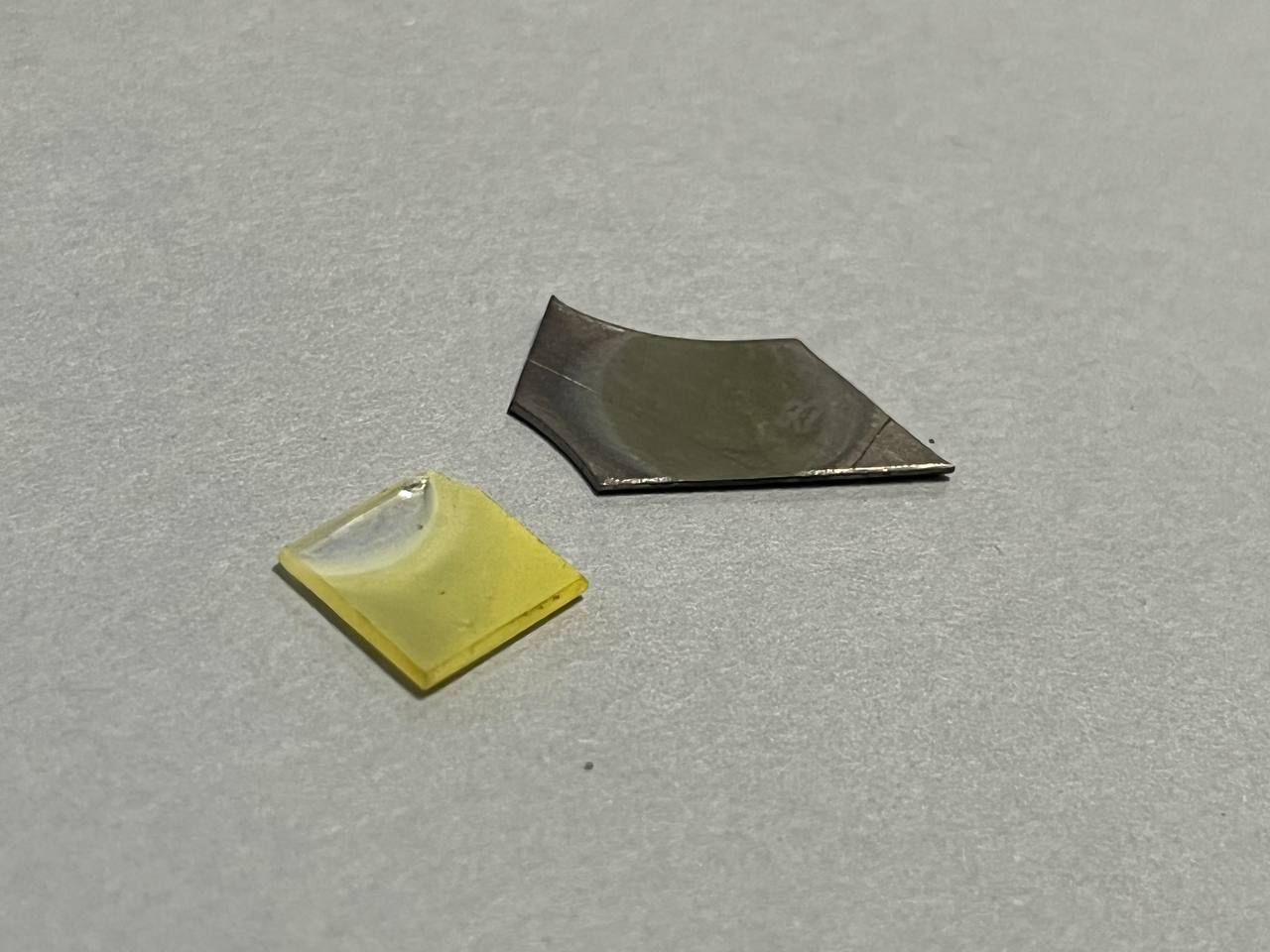 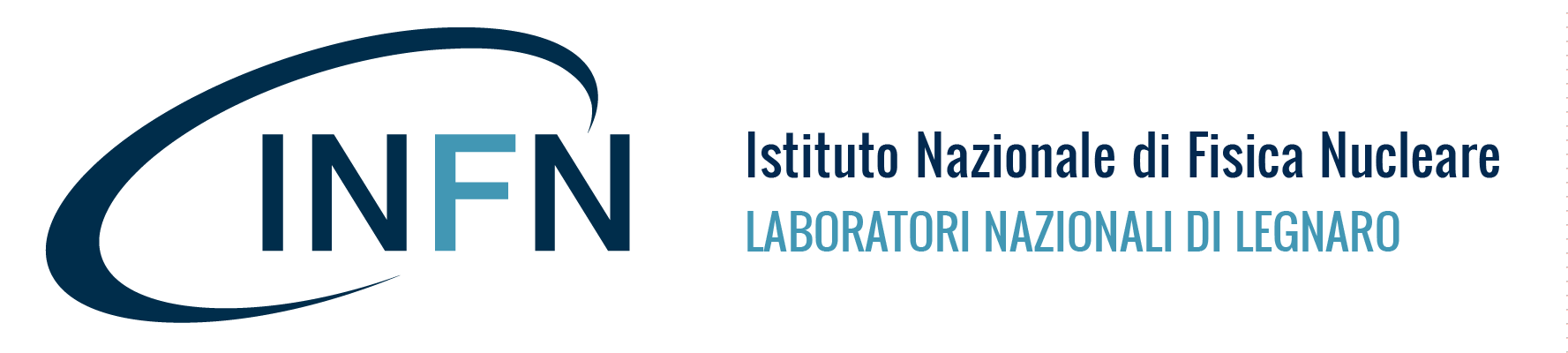 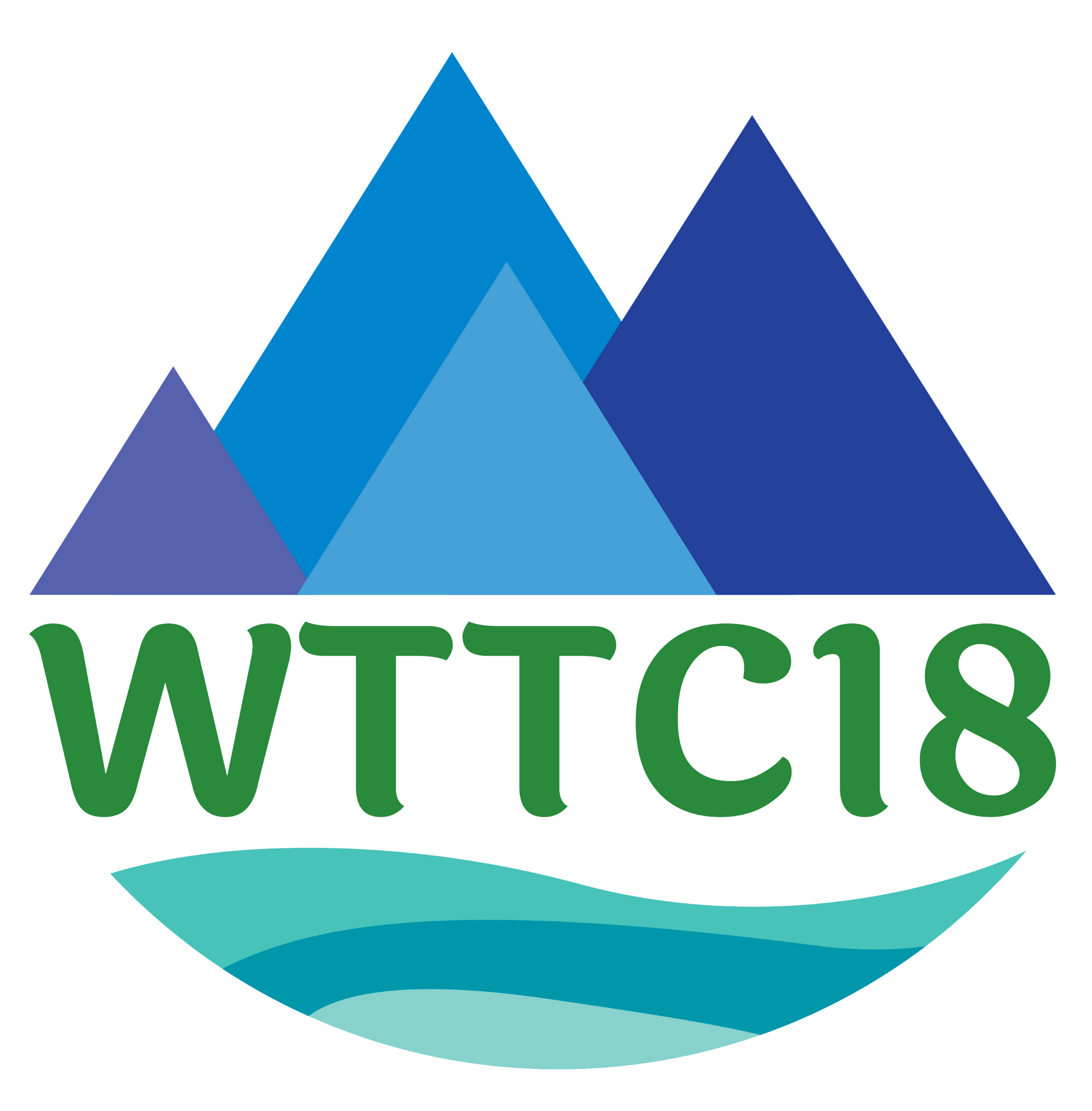 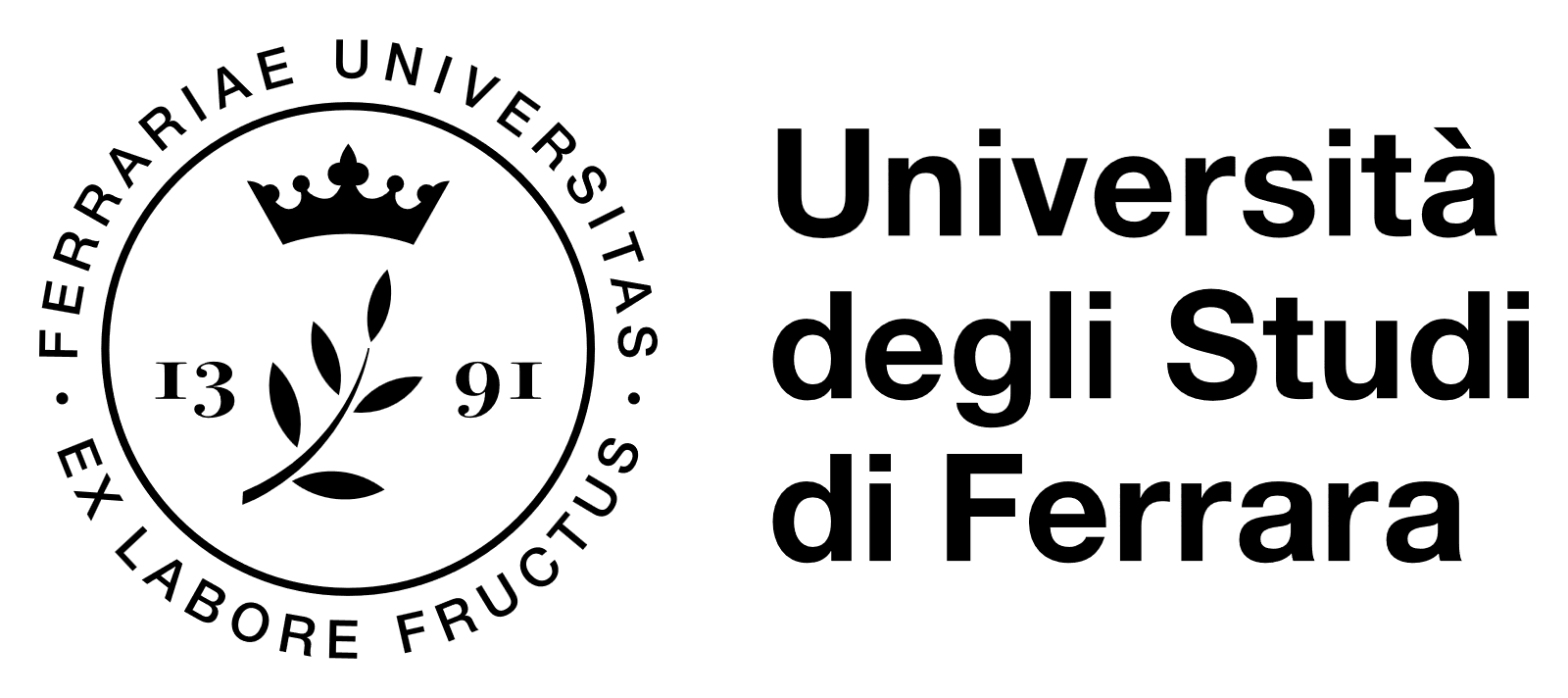 18th Workshop on Targetry and Target Chemistry  Whistler
Alisa Kotliarenko – alisa.kotliarenko@lnl.infn.it
14/21
nat-ZnO deposition test - results
3
TEST ZnO - 8
Polycristalline growing beheviour of ZnO deposition
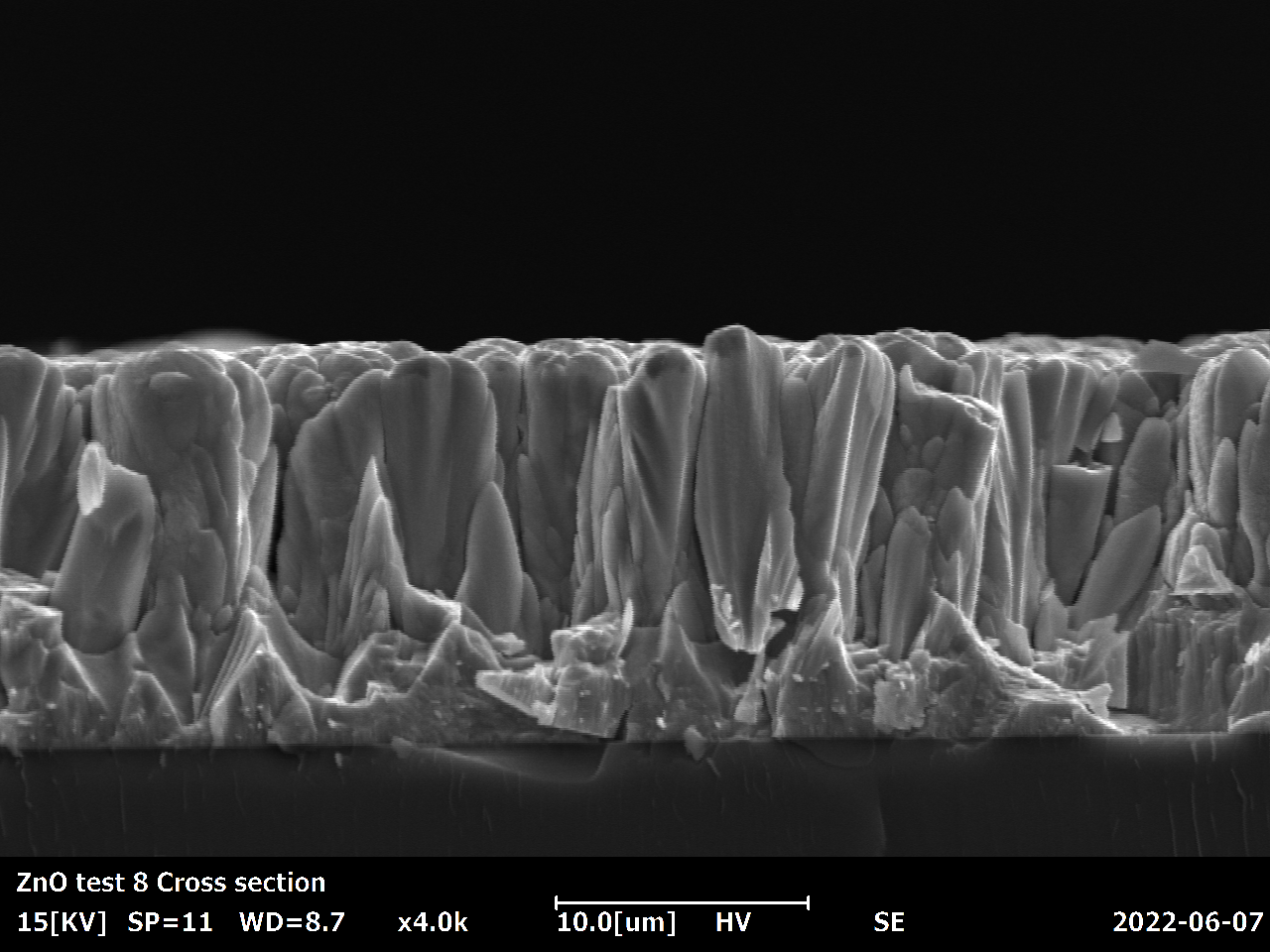 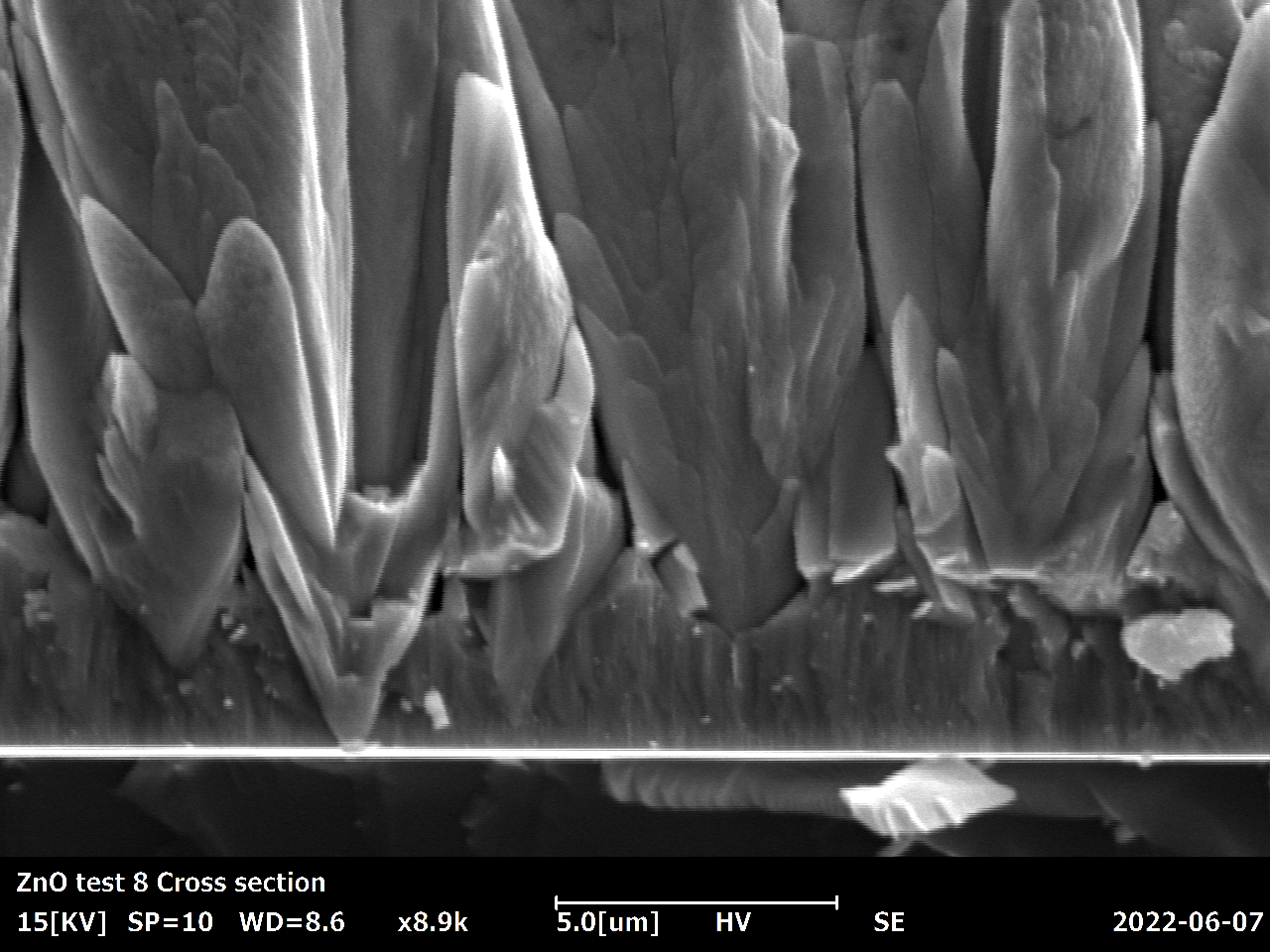 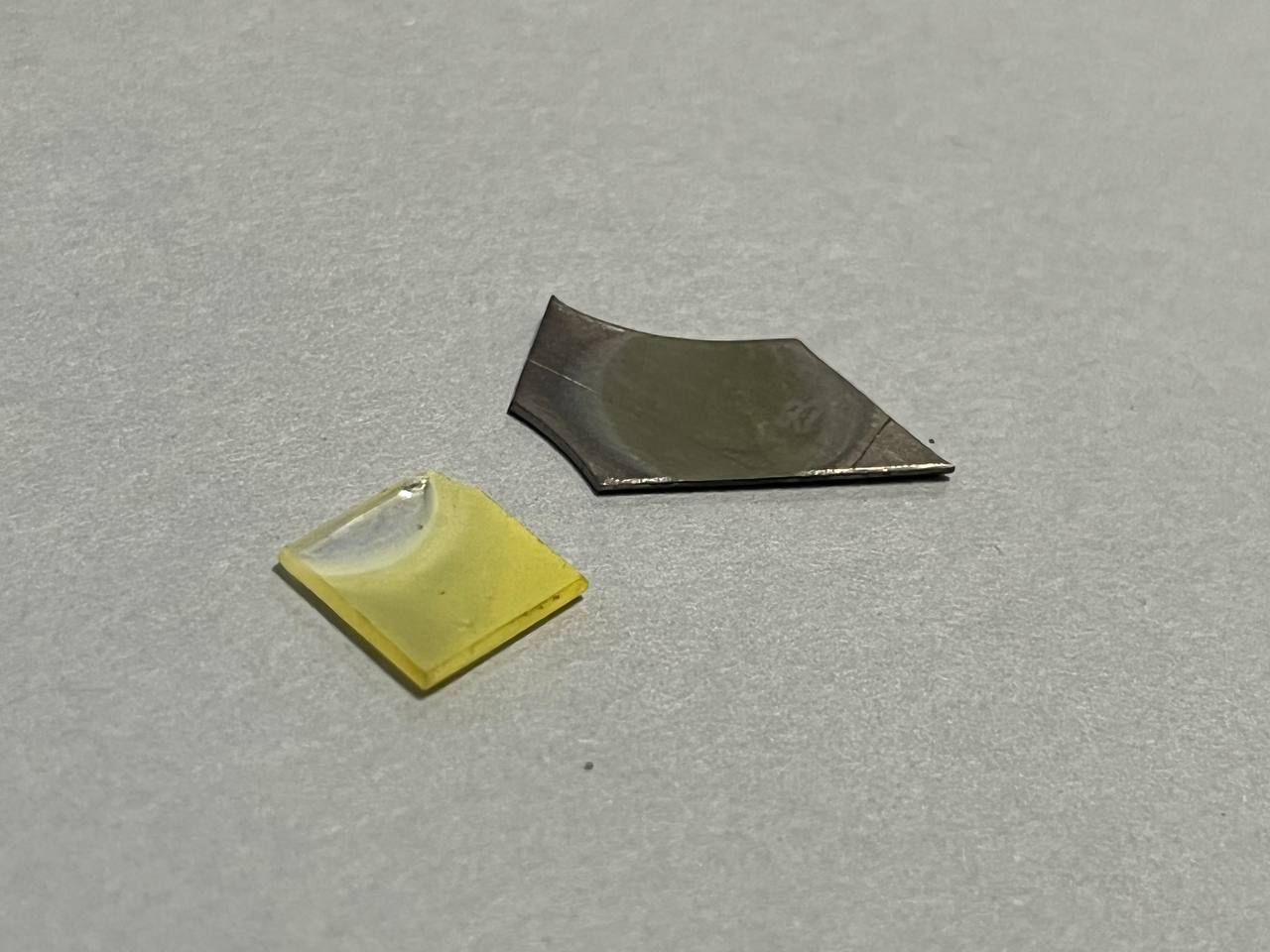 Deposition rate: 130 nm/min
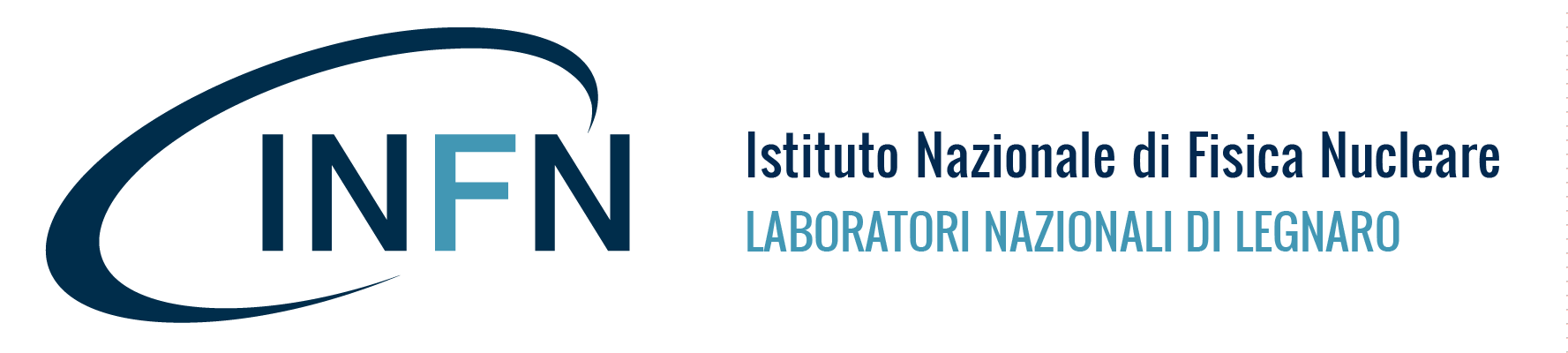 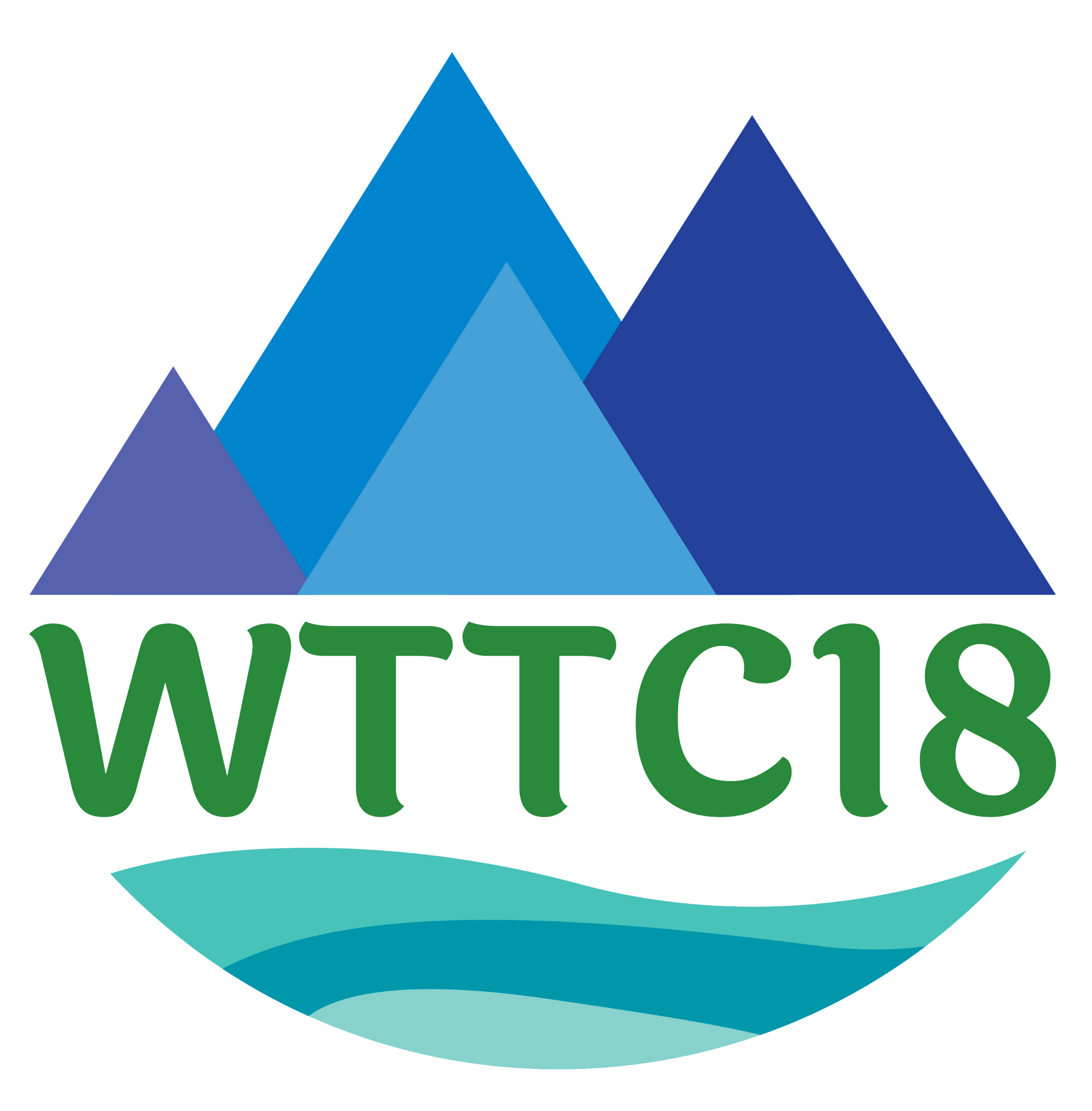 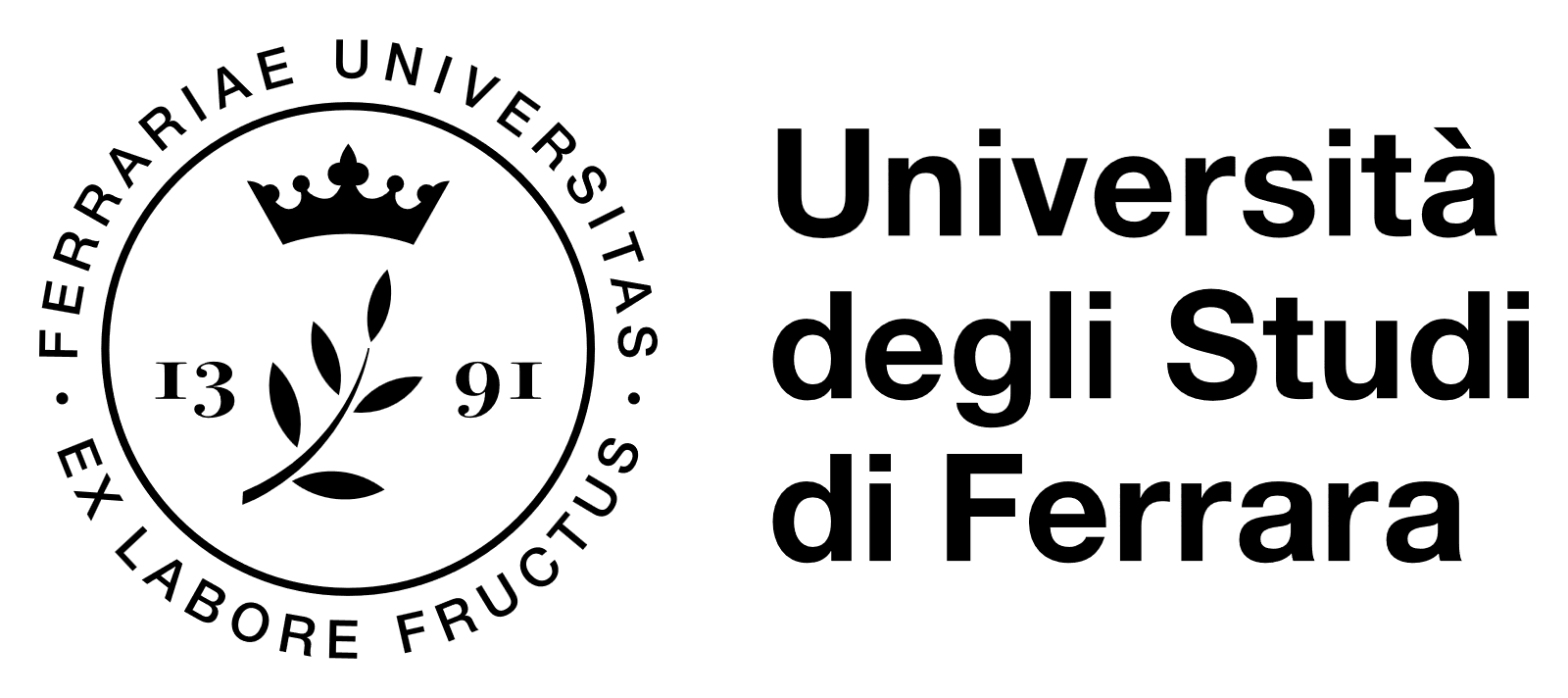 18th Workshop on Targetry and Target Chemistry  Whistler
Alisa Kotliarenko – alisa.kotliarenko@lnl.infn.it
15/21
nat-ZnO deposition test - results
3
Interface analysis
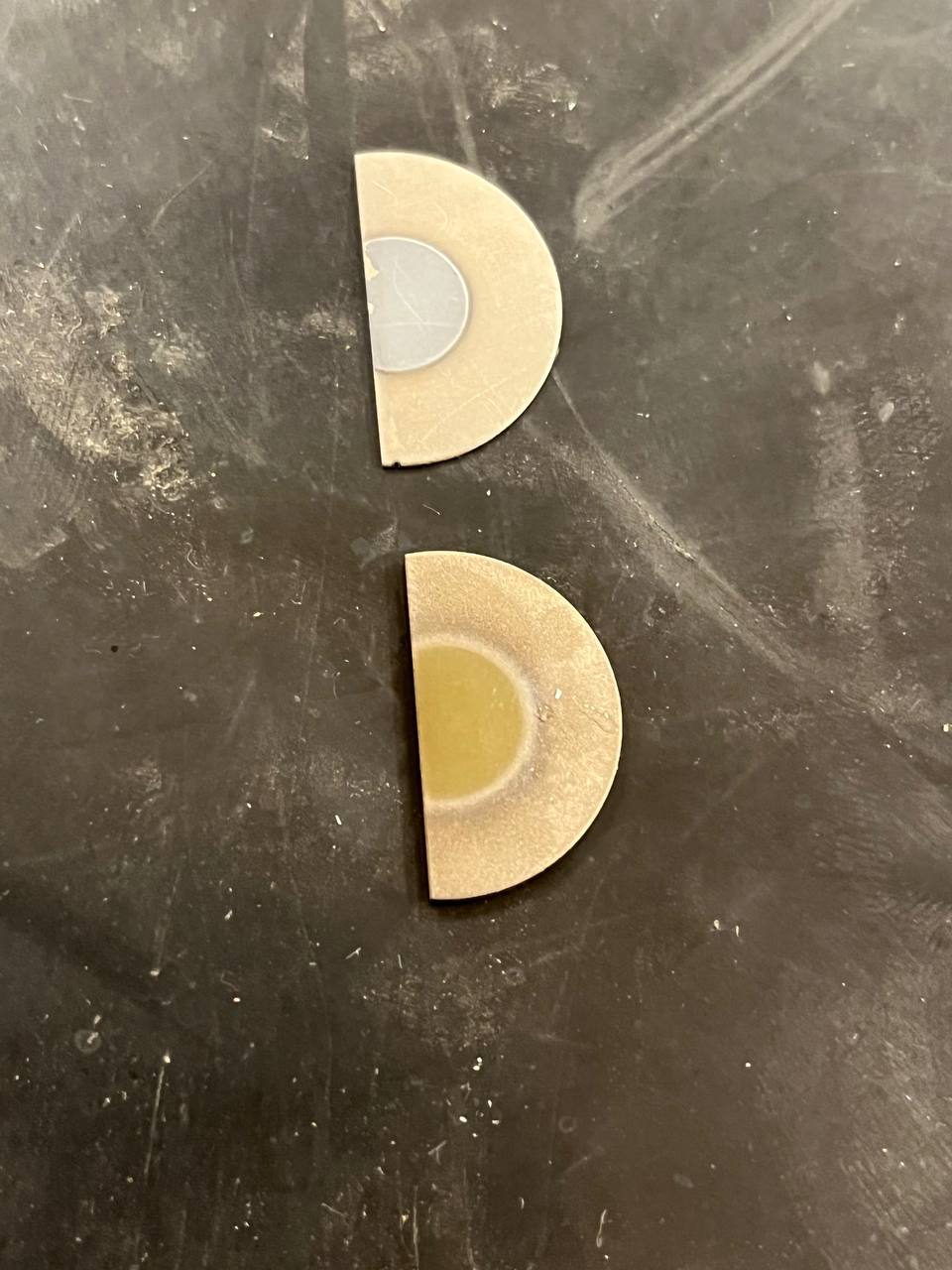 Sample preparation
Cutting with electro erosion and step-lapping with different abrasive papers
High adhesion of ZnO to Nb
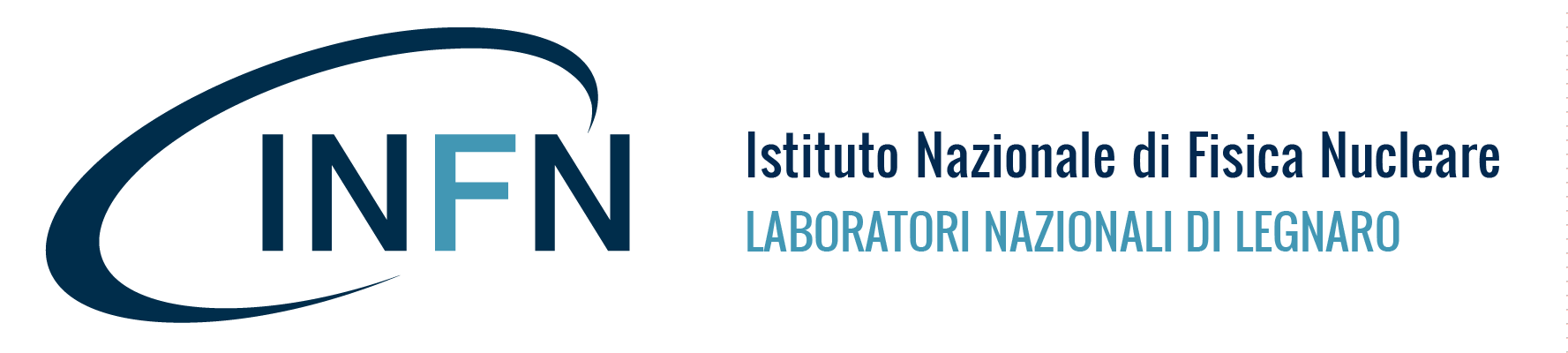 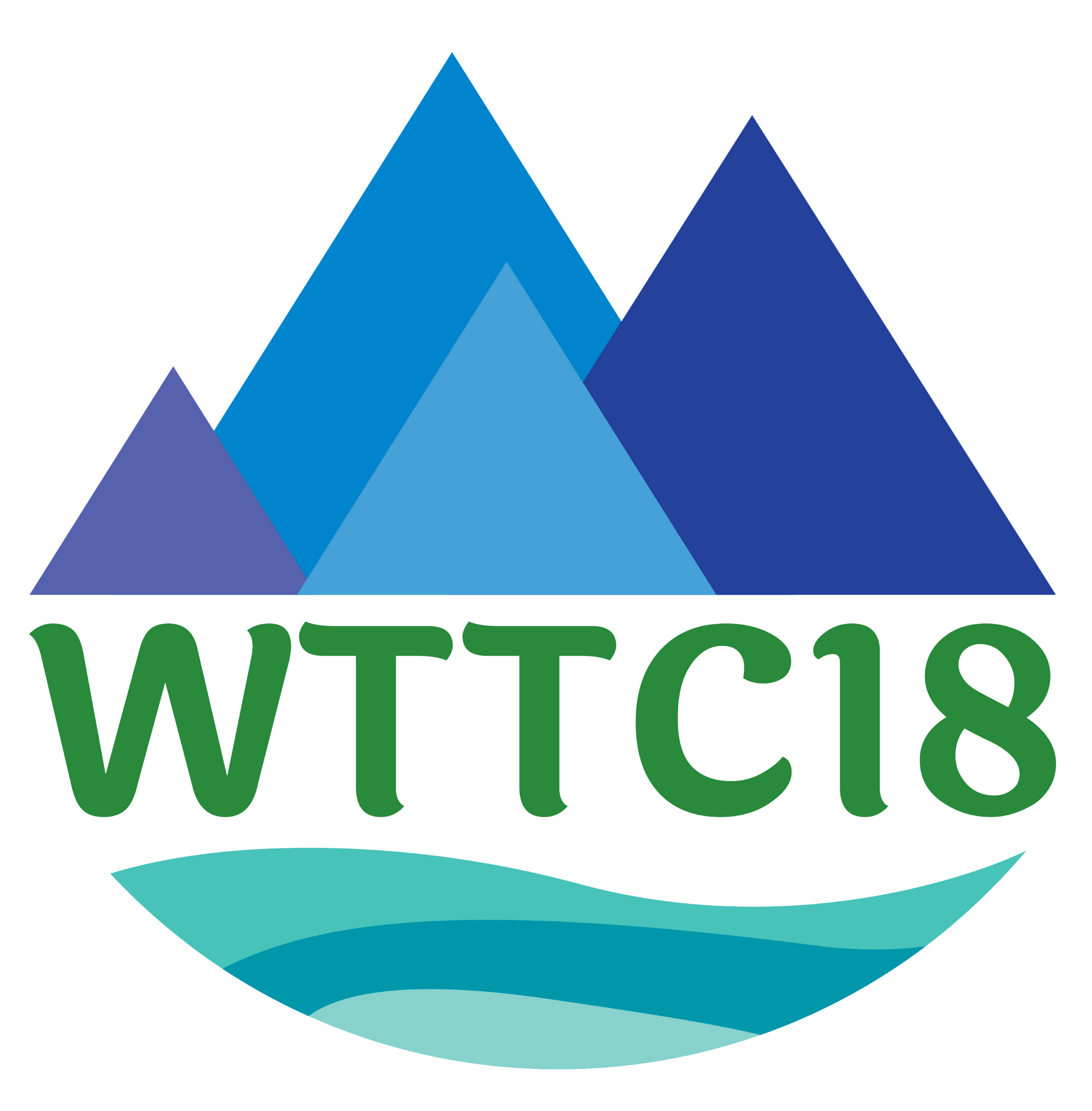 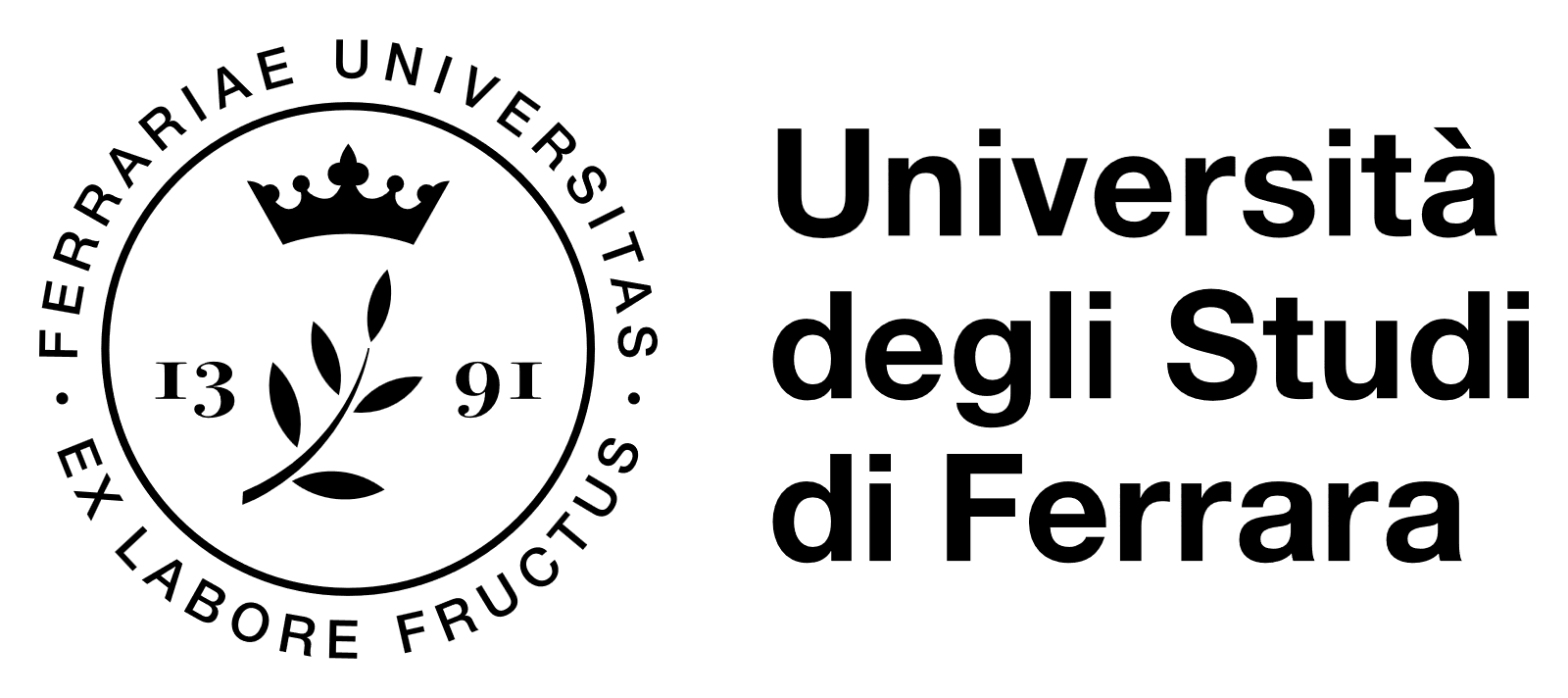 18th Workshop on Targetry and Target Chemistry  Whistler
Alisa Kotliarenko – alisa.kotliarenko@lnl.infn.it
16/21
nat-ZnO deposition test - results
3
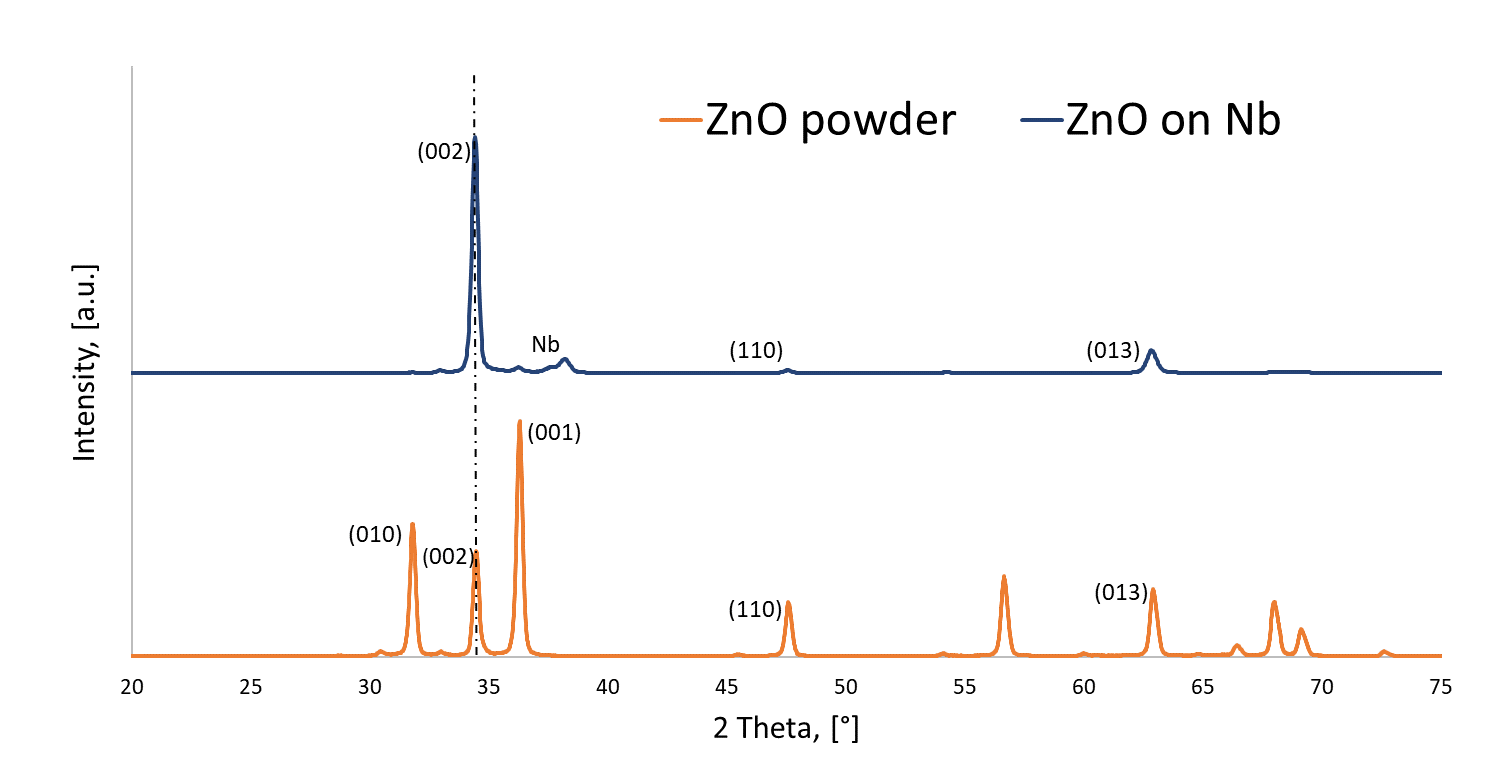 Crystalline structure
Similar to nat-ZnO powder
Preferential (002) crystal growing
XRD diffractogram
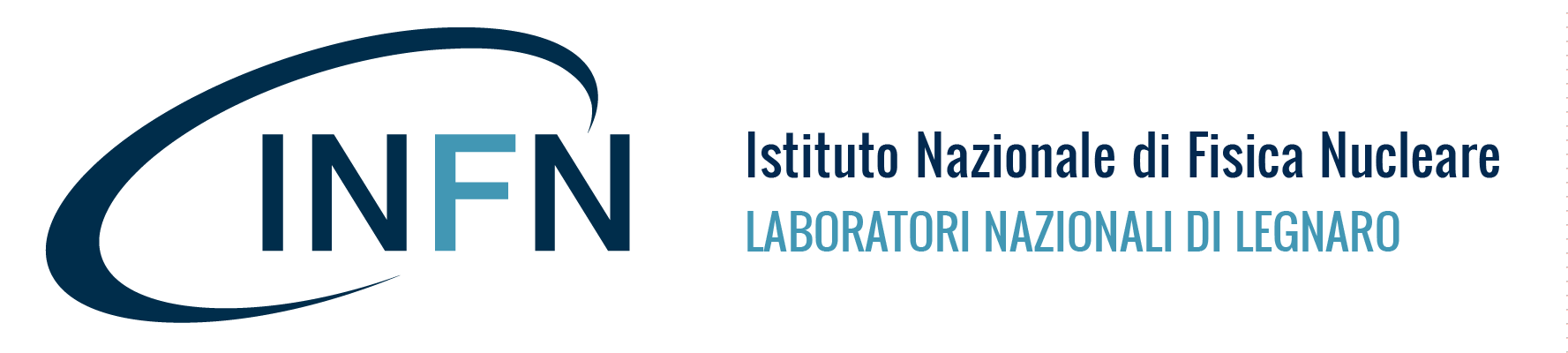 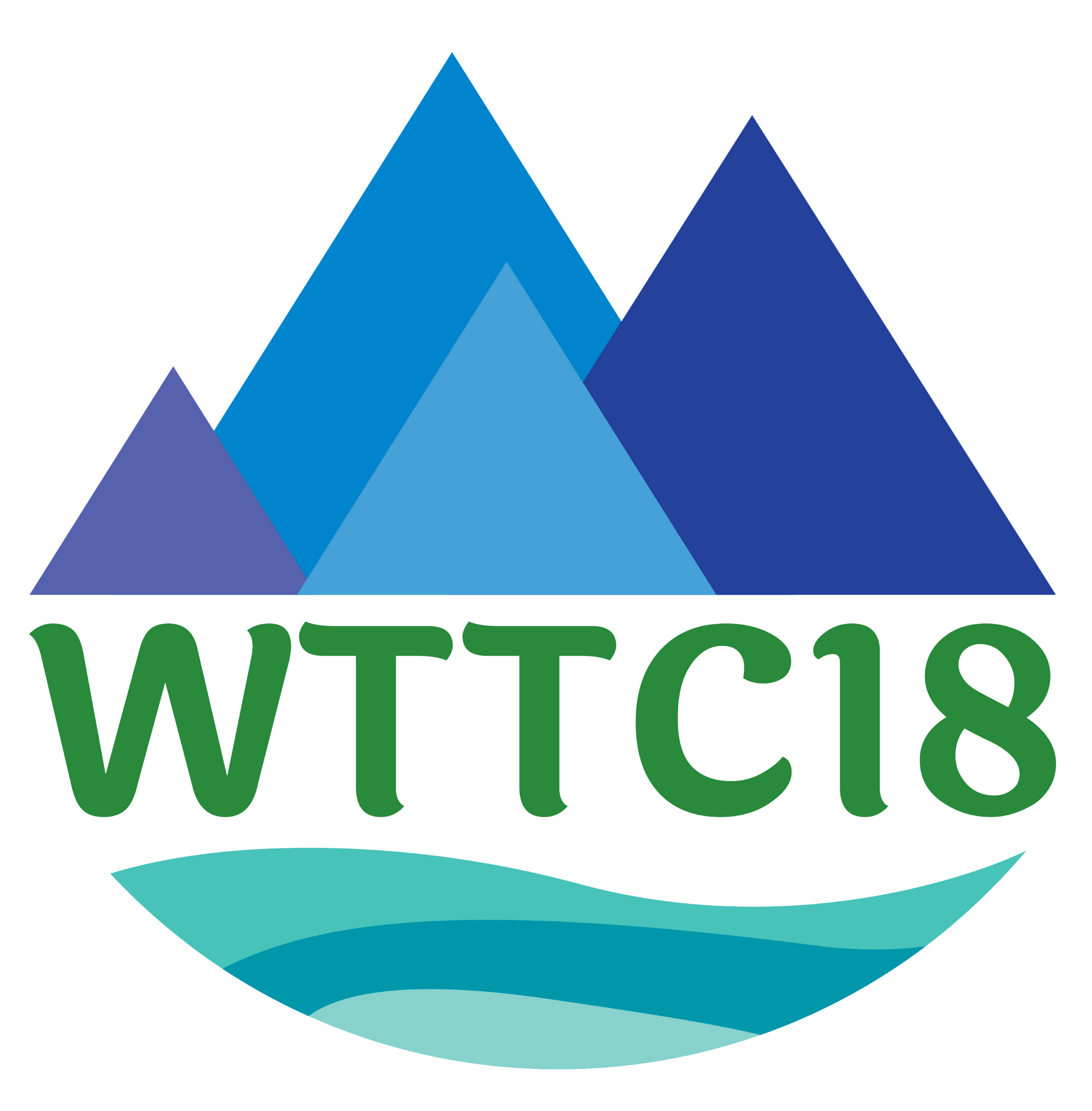 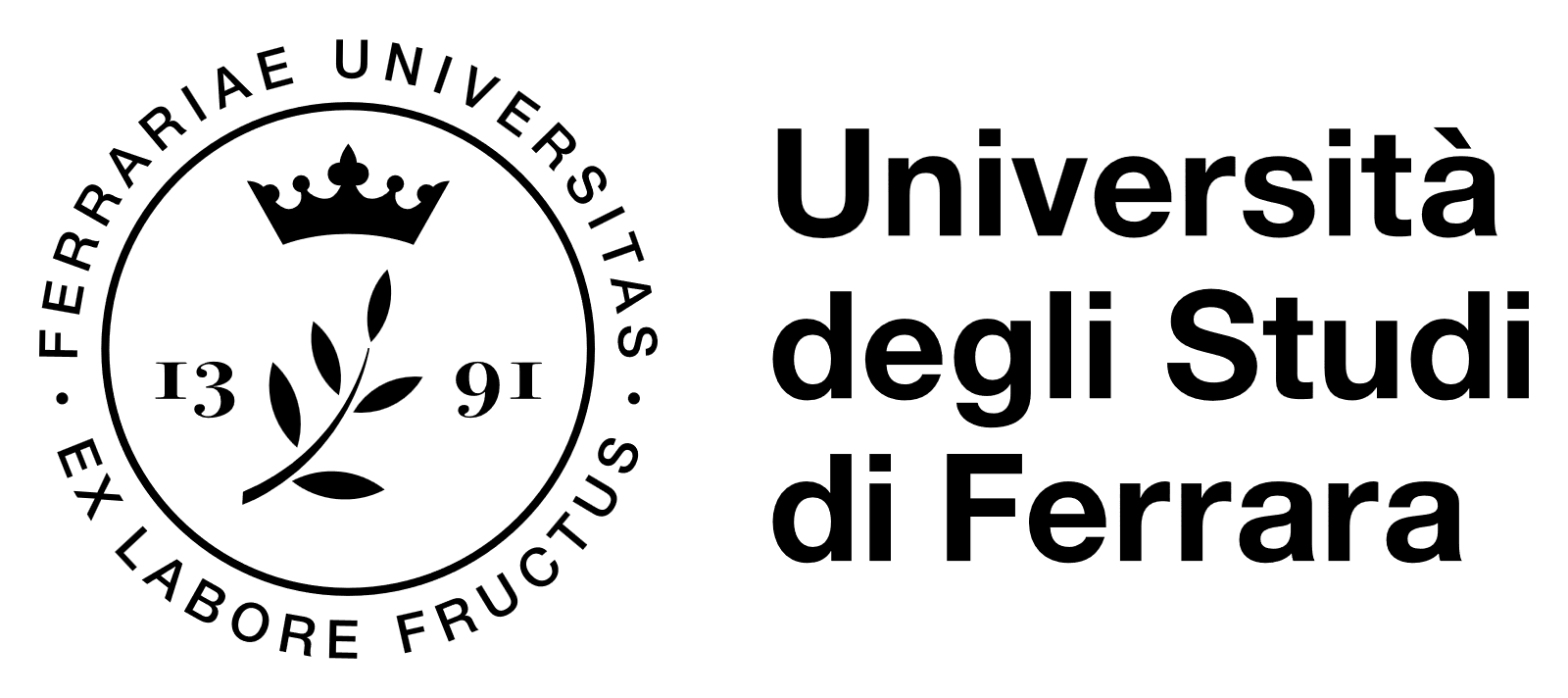 18th Workshop on Targetry and Target Chemistry  Whistler
Alisa Kotliarenko – alisa.kotliarenko@lnl.infn.it
17/21
nat-ZnO deposition test - results
3
Sputtering parameters
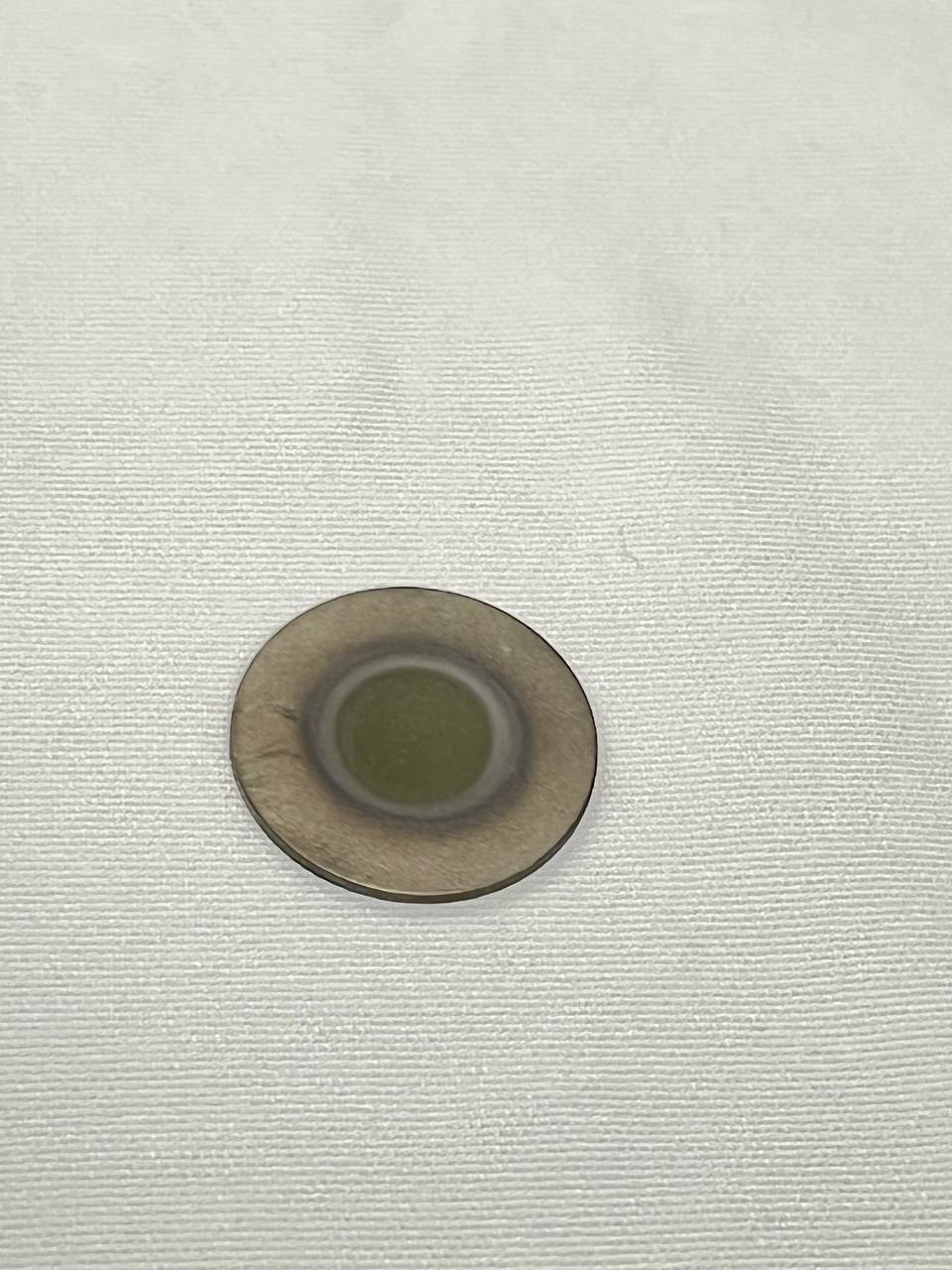 Thickness uniformity measurements by profilometer
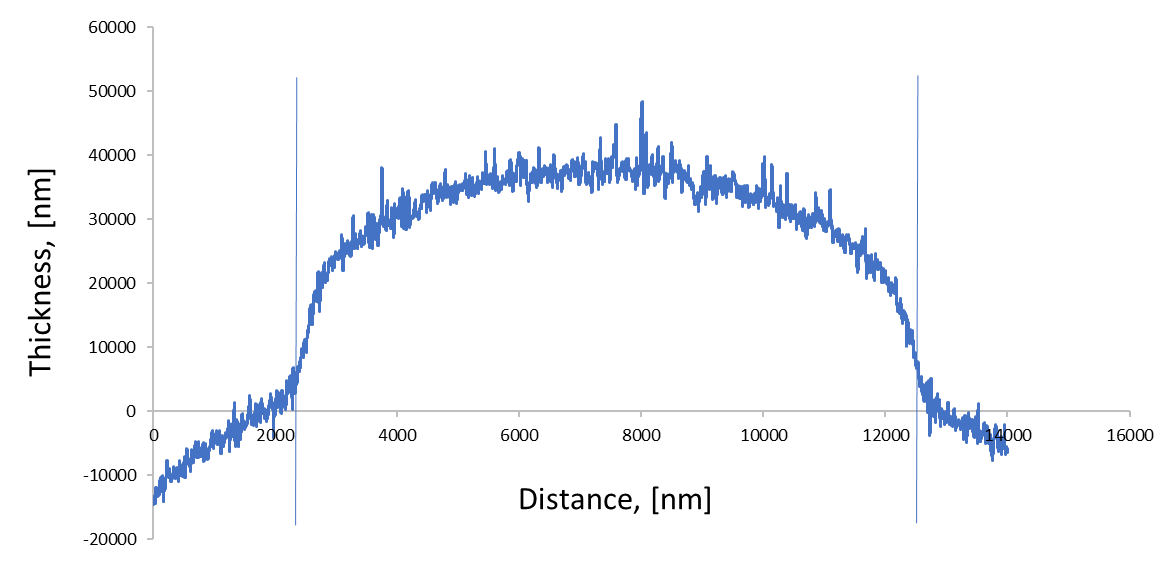 Deposited area - Ø10 mm
20 µm
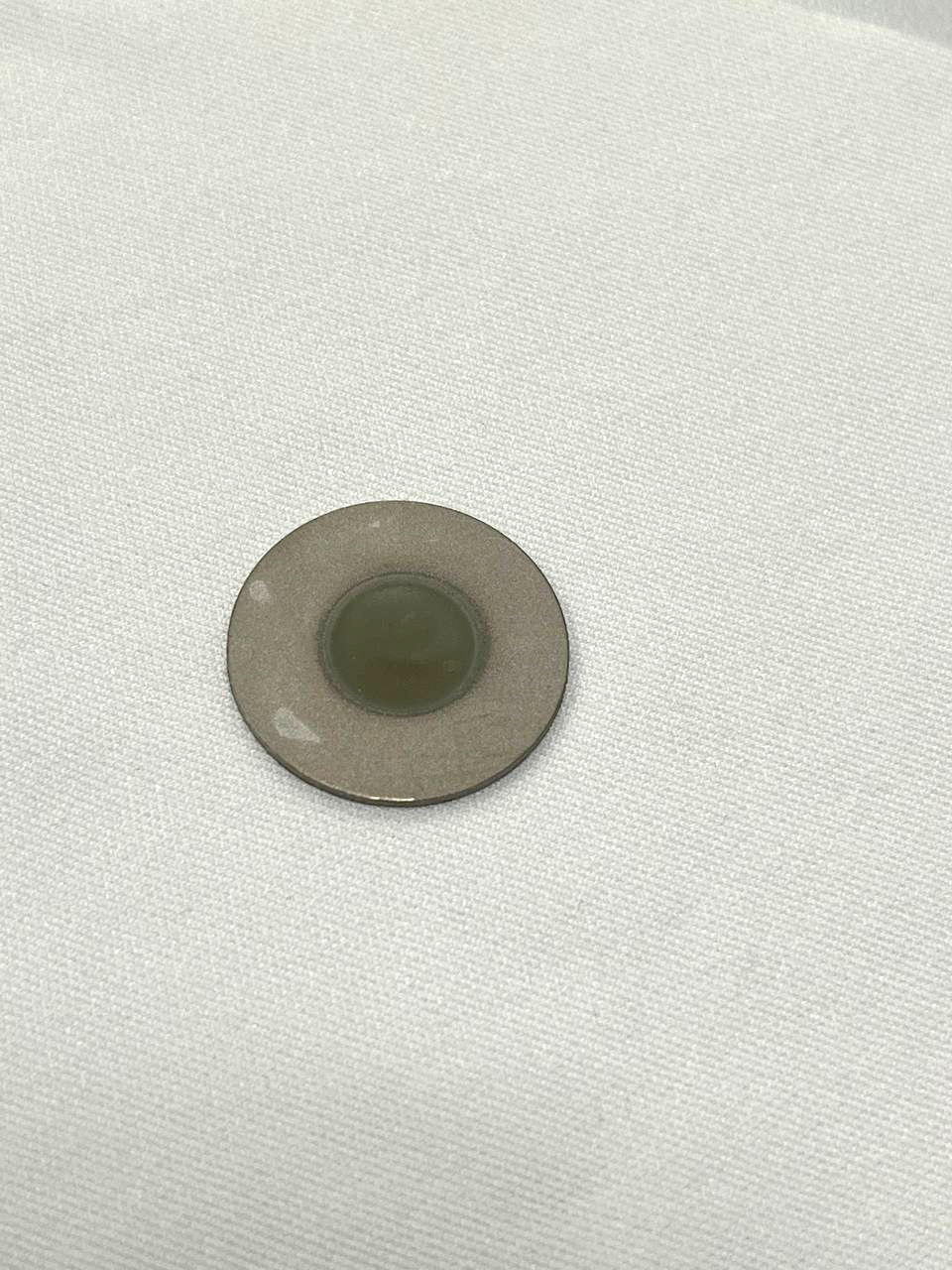 30 µm
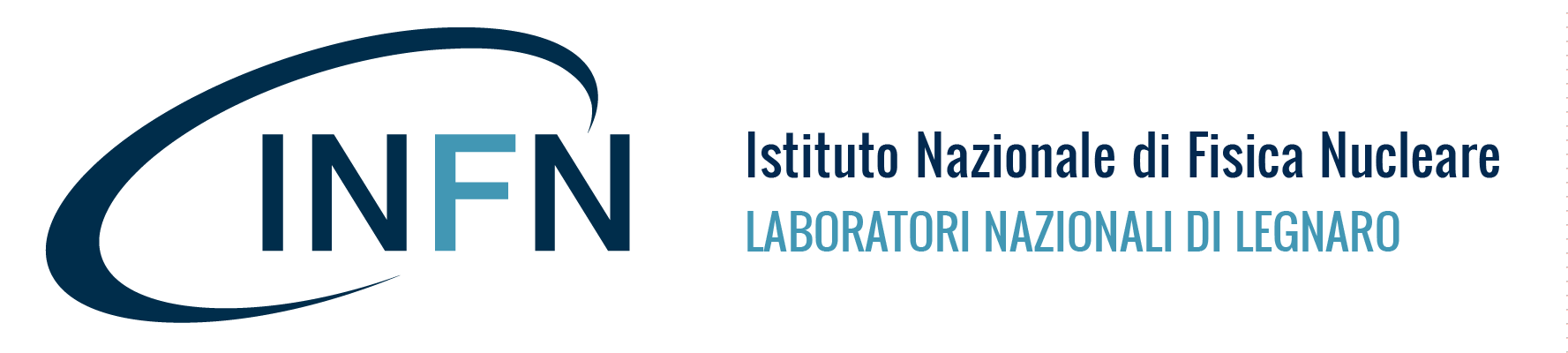 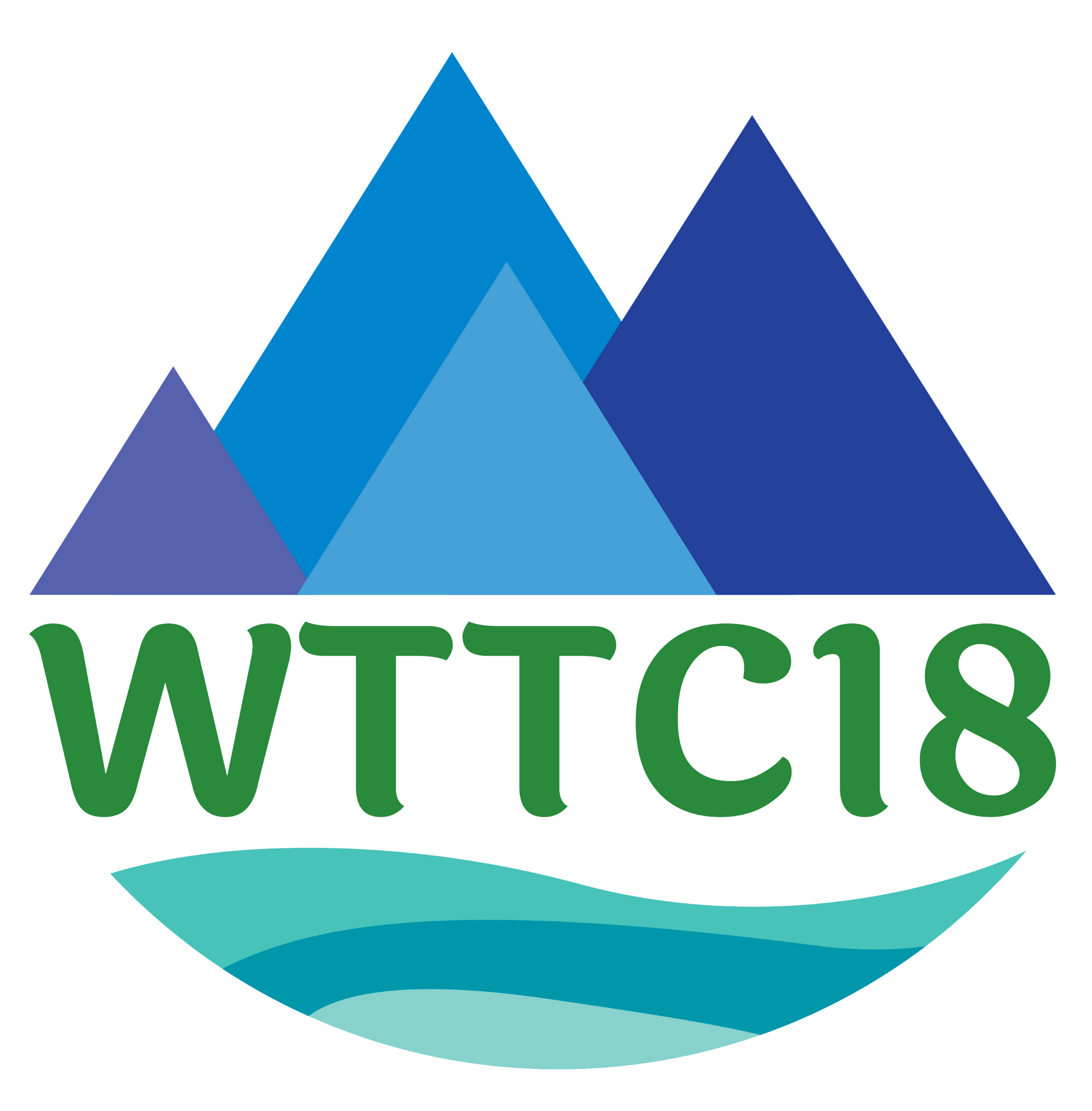 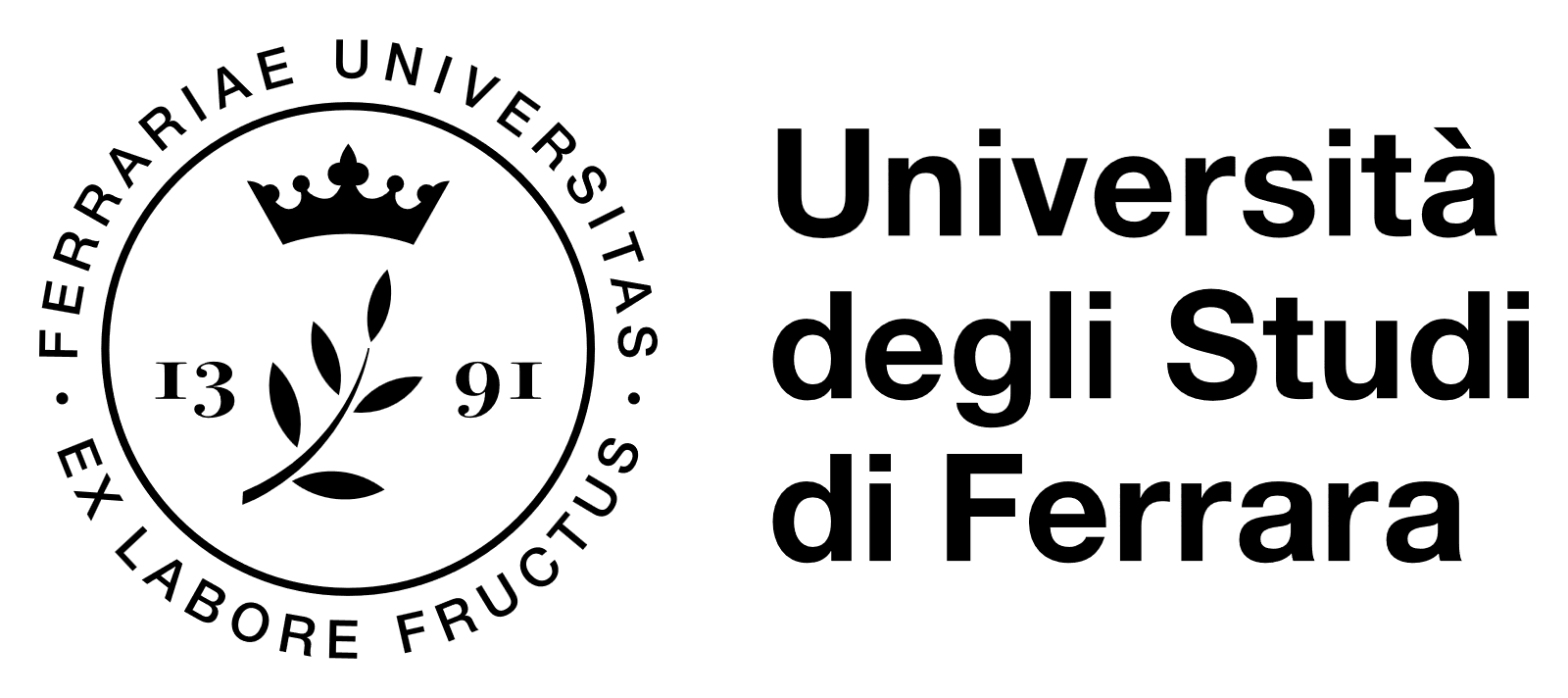 18th Workshop on Targetry and Target Chemistry  Whistler
Alisa Kotliarenko – alisa.kotliarenko@lnl.infn.it
18/21
nat-ZnO deposition test - results
3
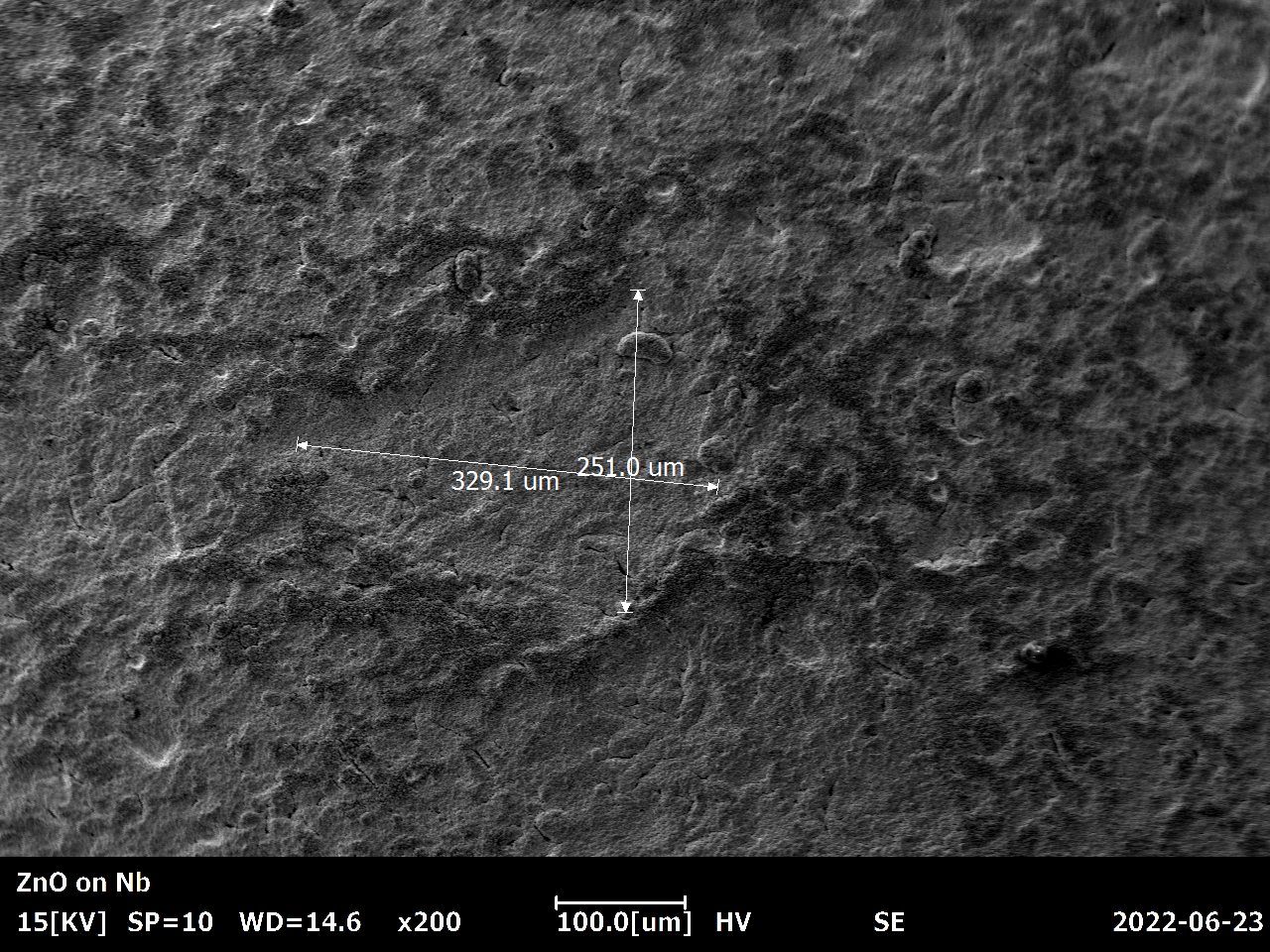 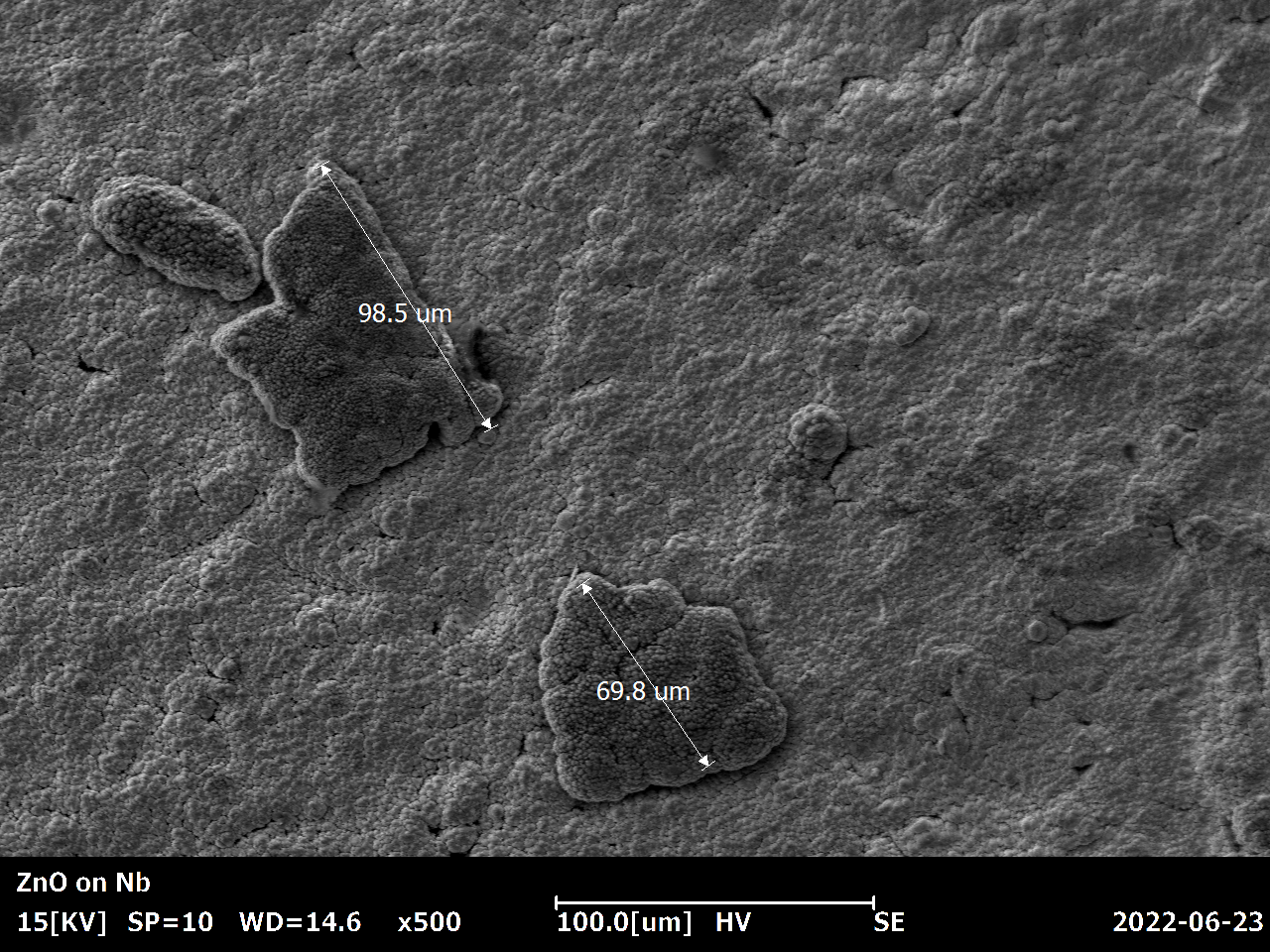 Targets parameter
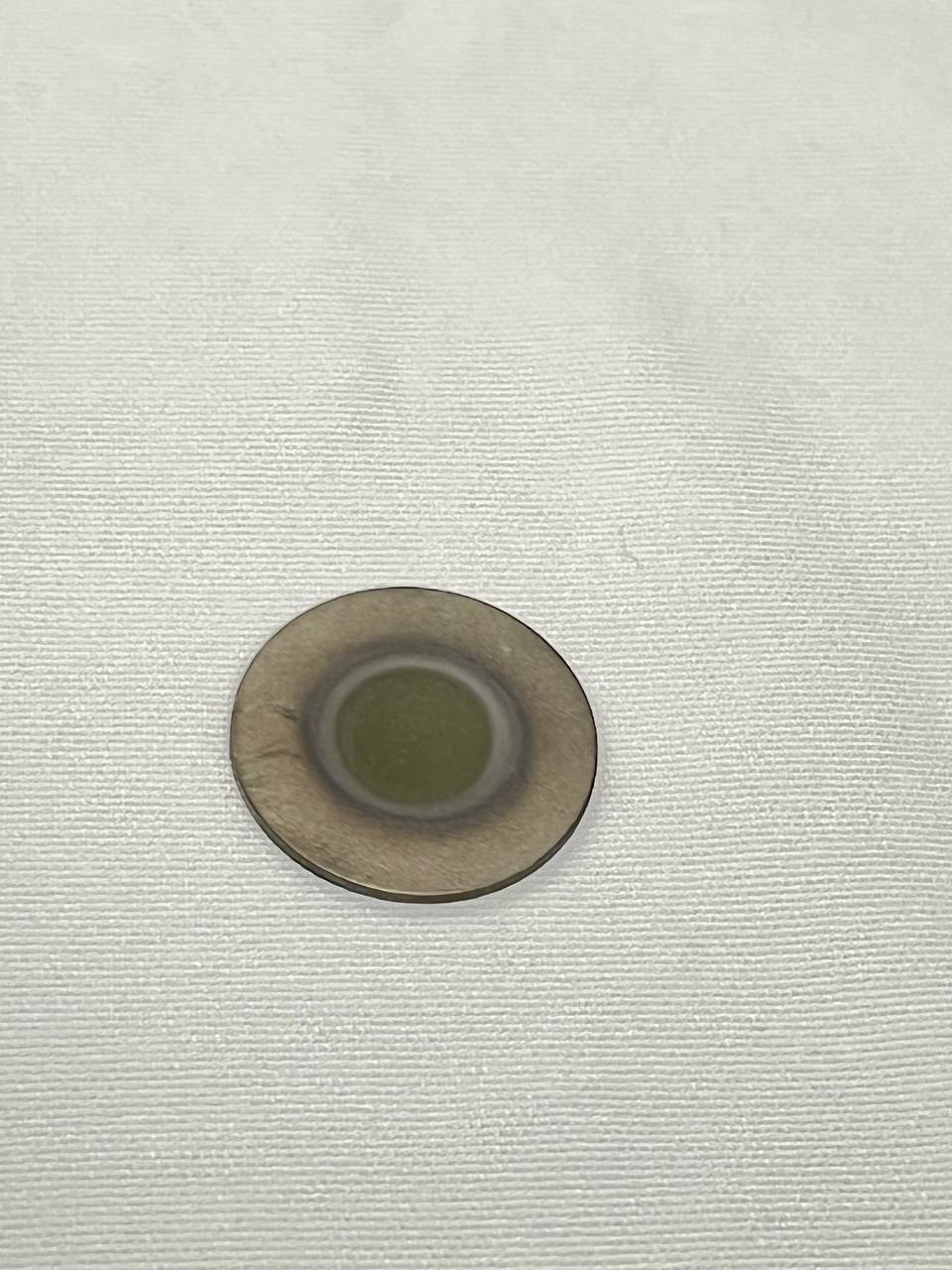 ZnO deposition:
Ø10 mm x 20 µm; 
ρZnO~ 73 % bulk
Nb: Ø23.7 x 1,2 mm
Areal ρ ~ 8,4 mg/cm2
Morphology of ZnO targets
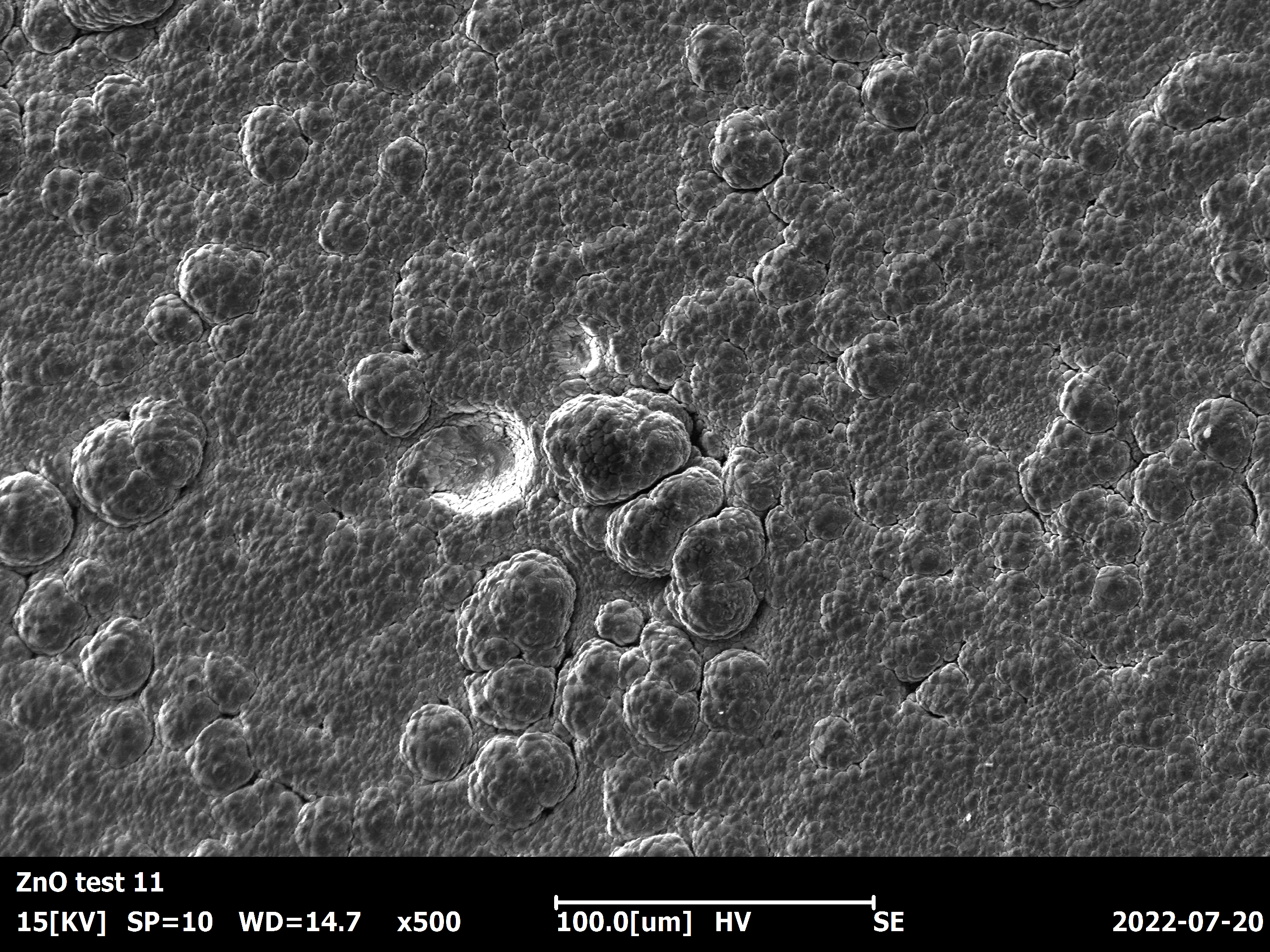 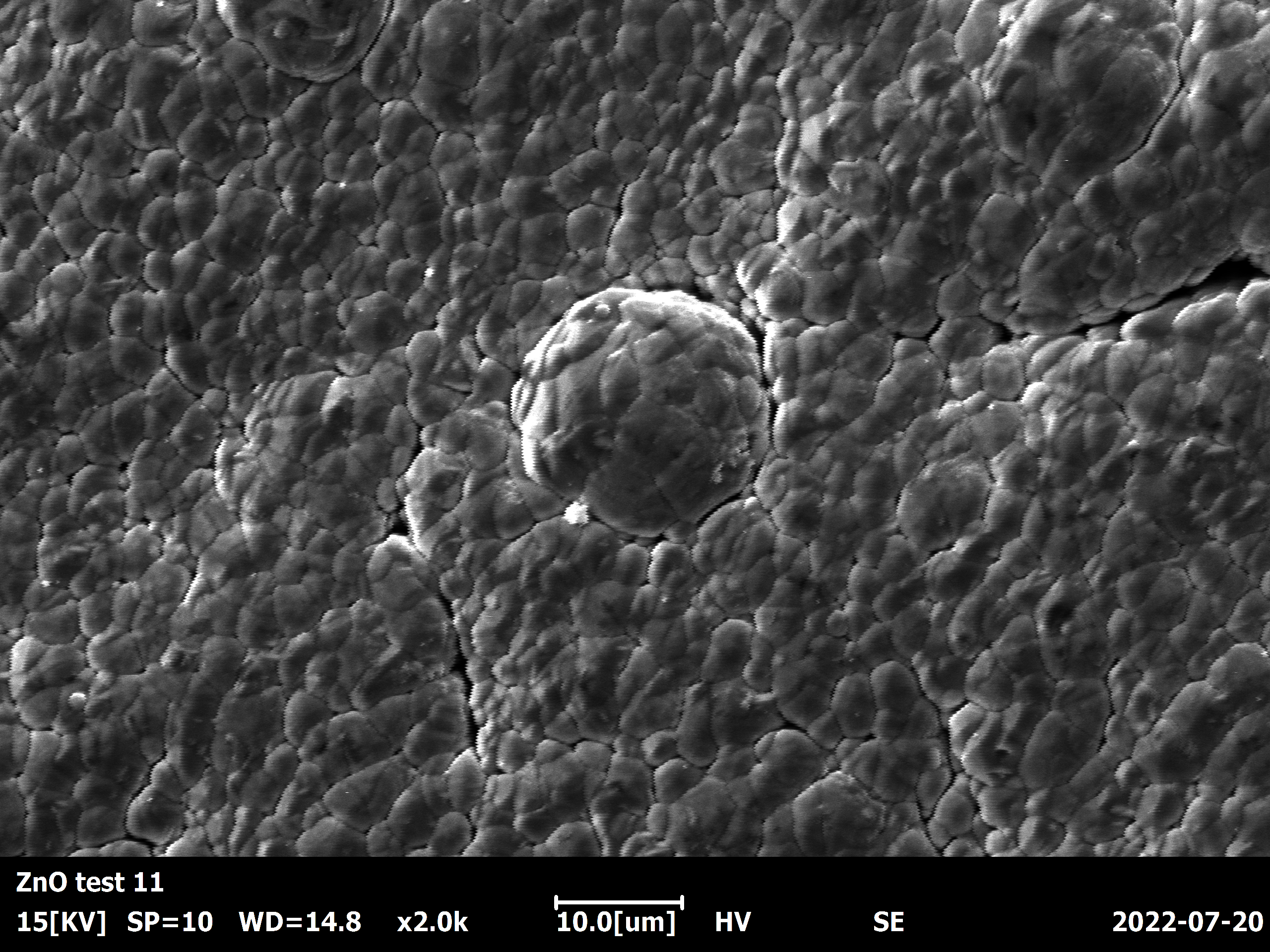 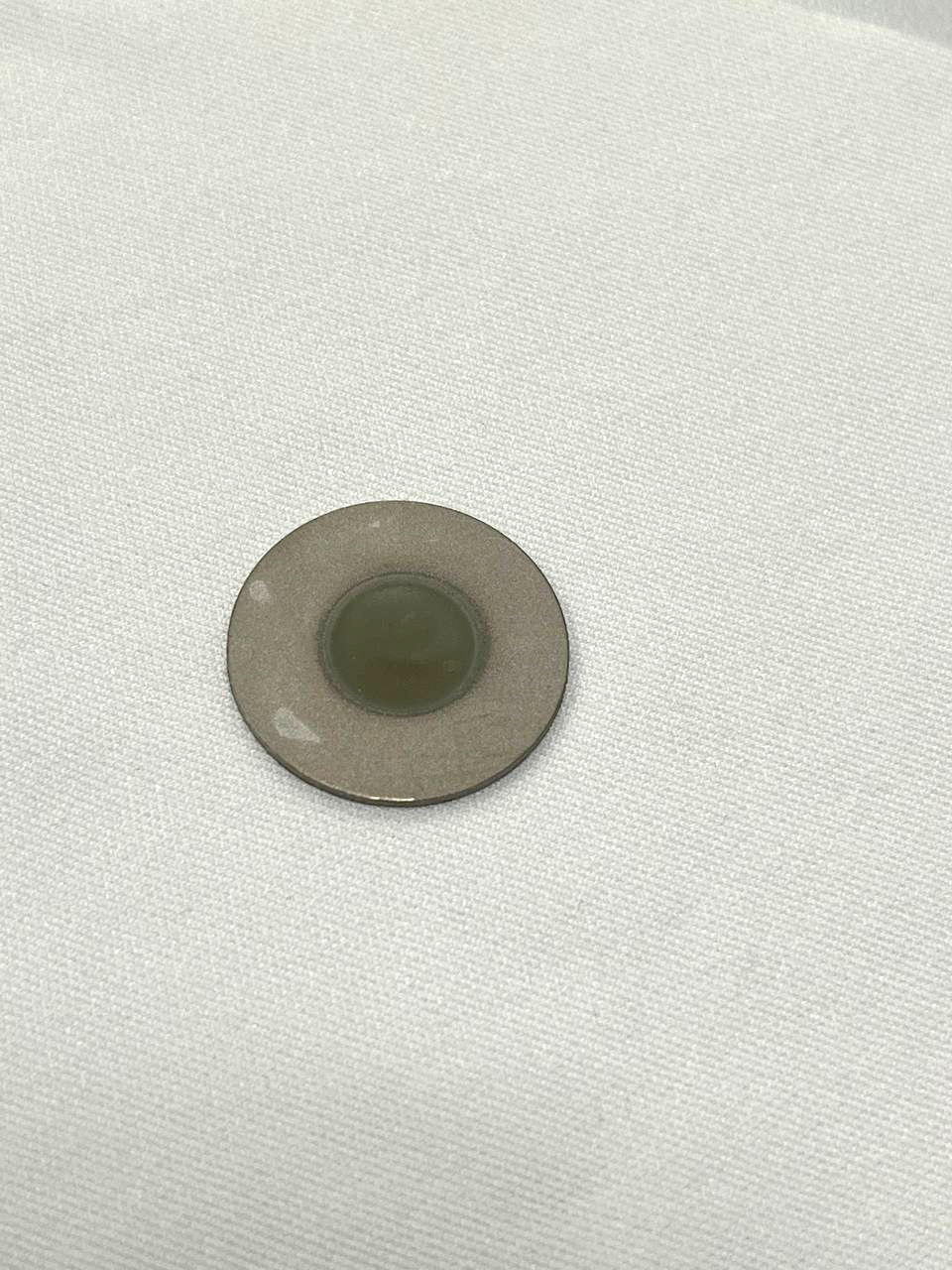 ZnO deposition:
Ø10 mm x 30 µm; 
ρZnO~ 71 % bulk
Nb: Ø23.7 x 1,2 mm
Areal ρ ~ 12,1 mg/cm2
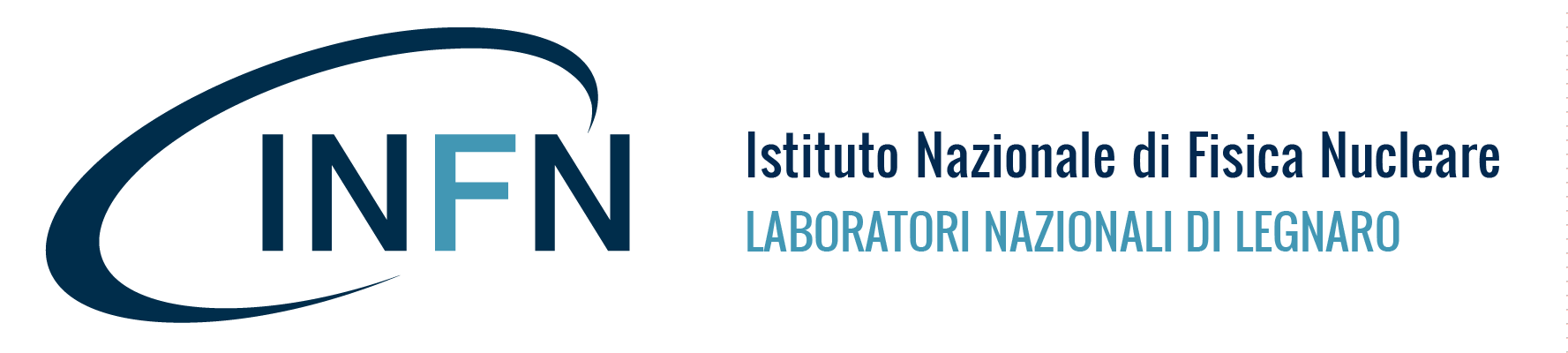 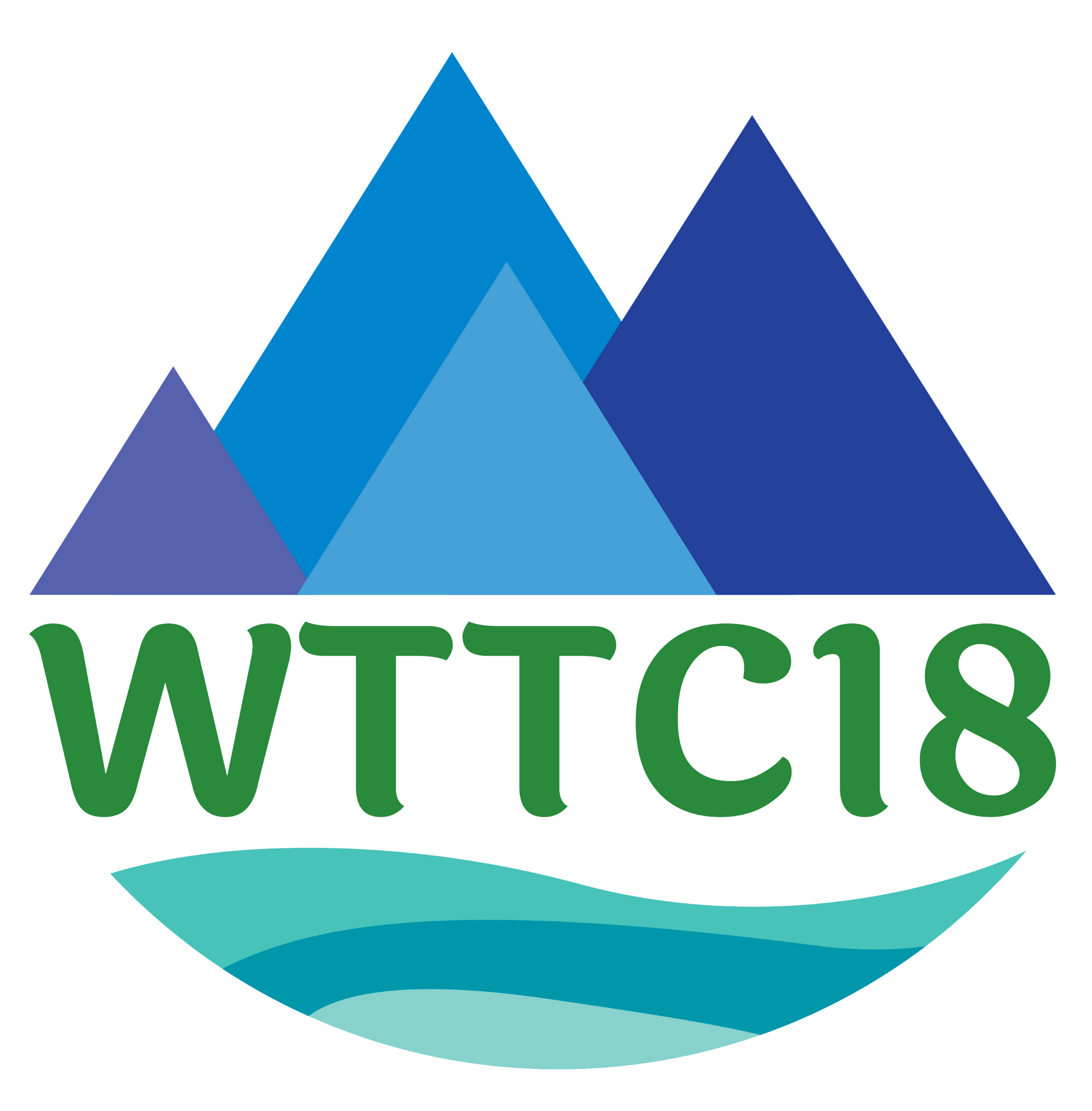 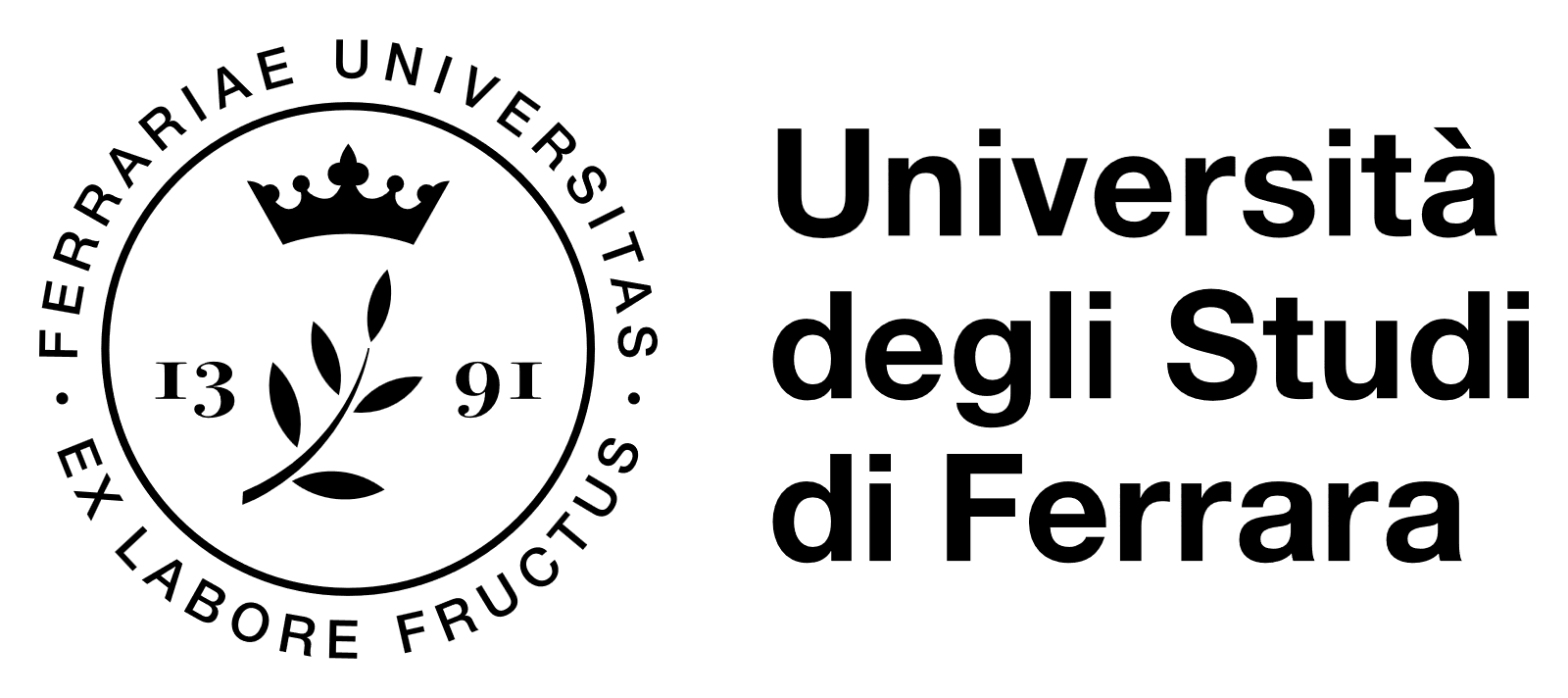 18th Workshop on Targetry and Target Chemistry  Whistler
Alisa Kotliarenko – alisa.kotliarenko@lnl.infn.it
19/21
nat-ZnO deposition test – irradiation
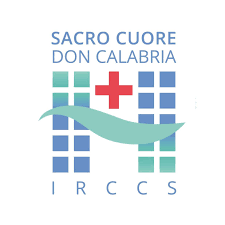 3
Irradiation parameter
Thermo-mechanical irradiations tests
Targets parameter
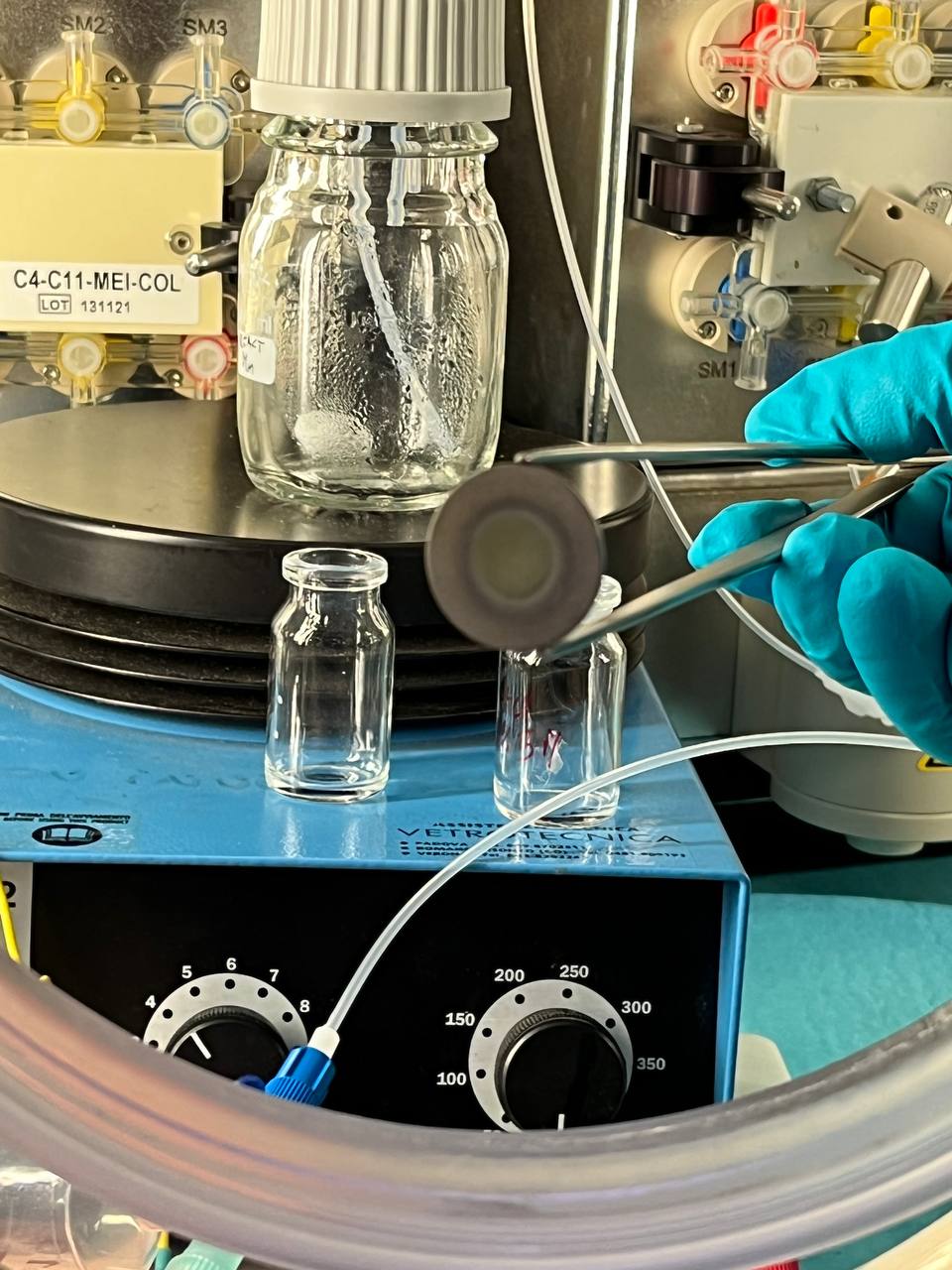 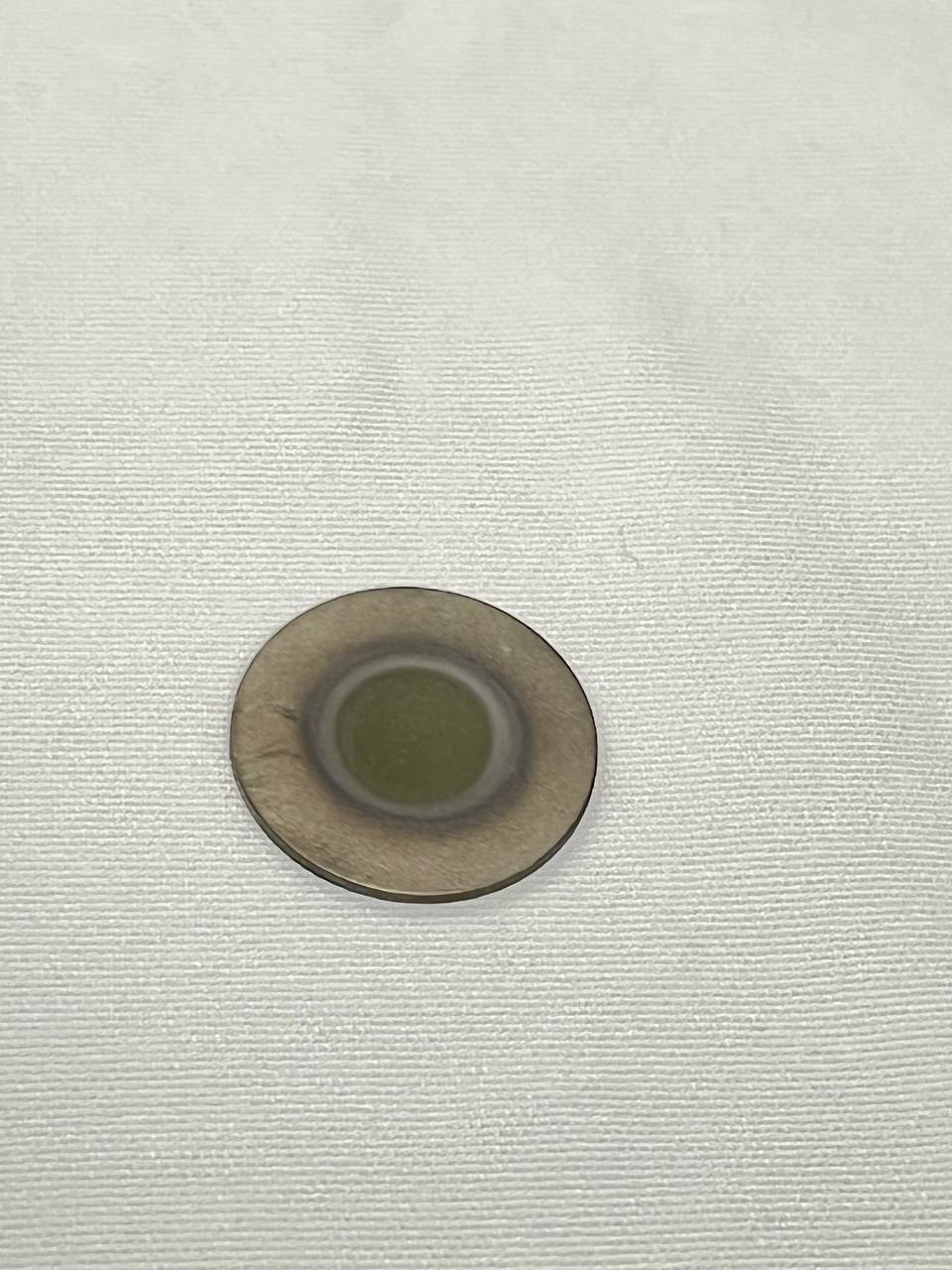 ZnO deposition:
Ø10 mm x 20 µm; 
ρZnO~ 73 % bulk
Nb: Ø23.7 x 1,2 mm
Areal ρ ~ 8,4 mg/cm2
Energy 19 MeV, 
p+ current 10 µA
5 min
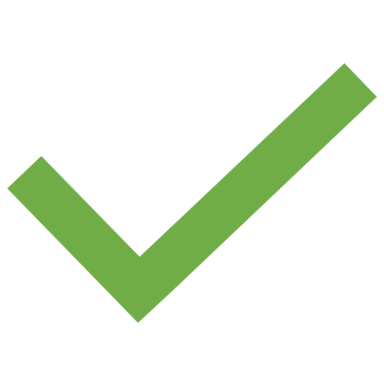 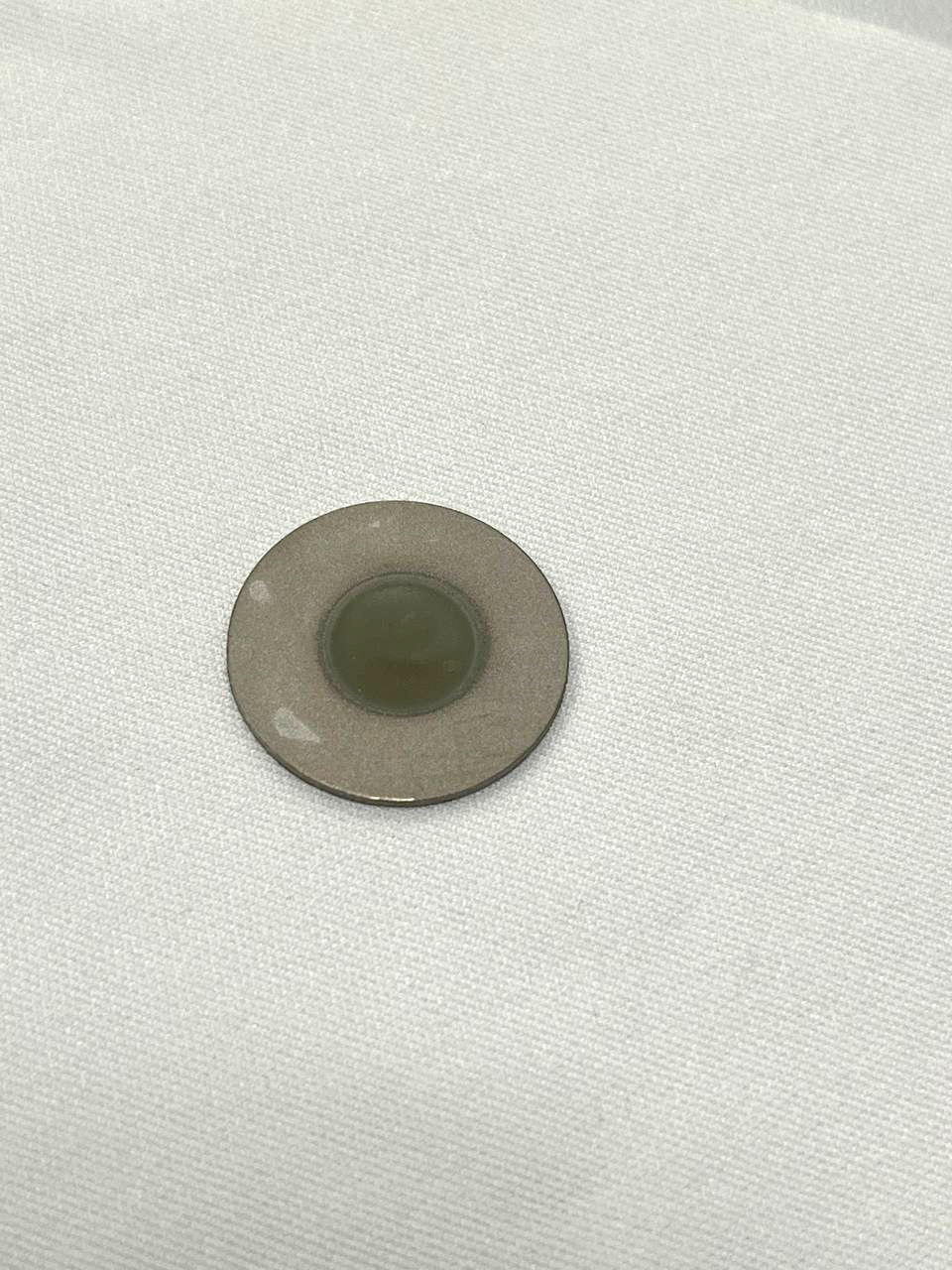 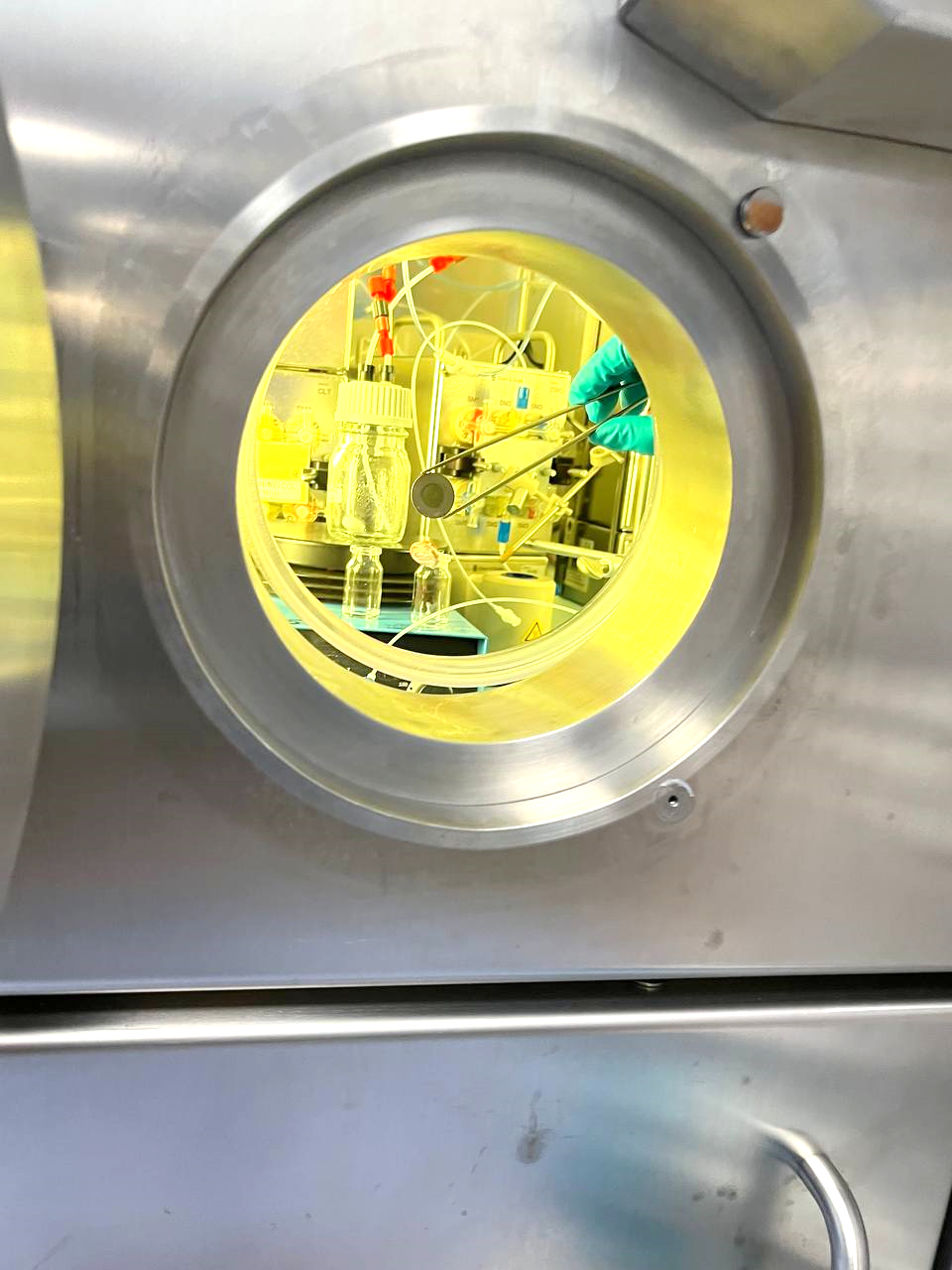 ZnO deposition:
Ø10 mm x 30 µm; 
ρZnO~ 71 % bulk
Nb: Ø23.7 x 1,2 mm
Areal ρ ~ 12,1 mg/cm2
Energy 19 MeV, 
p+ current 20 µA
5 min
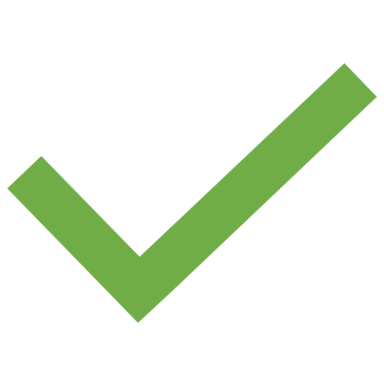 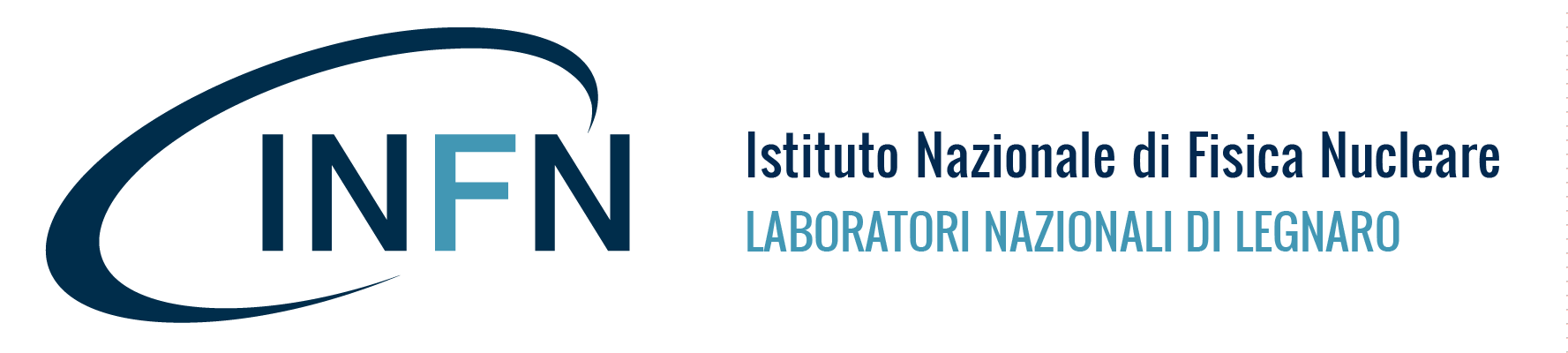 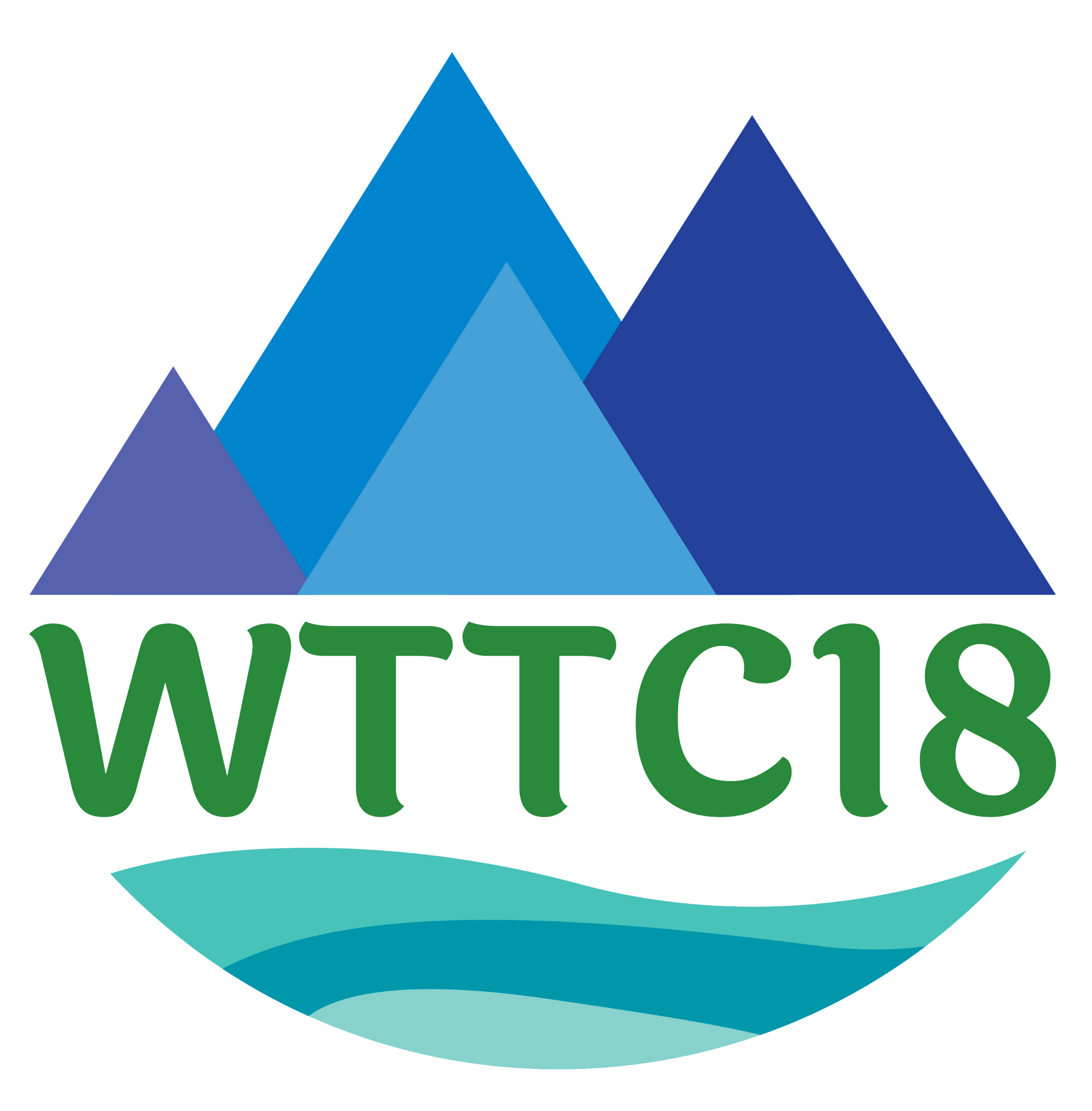 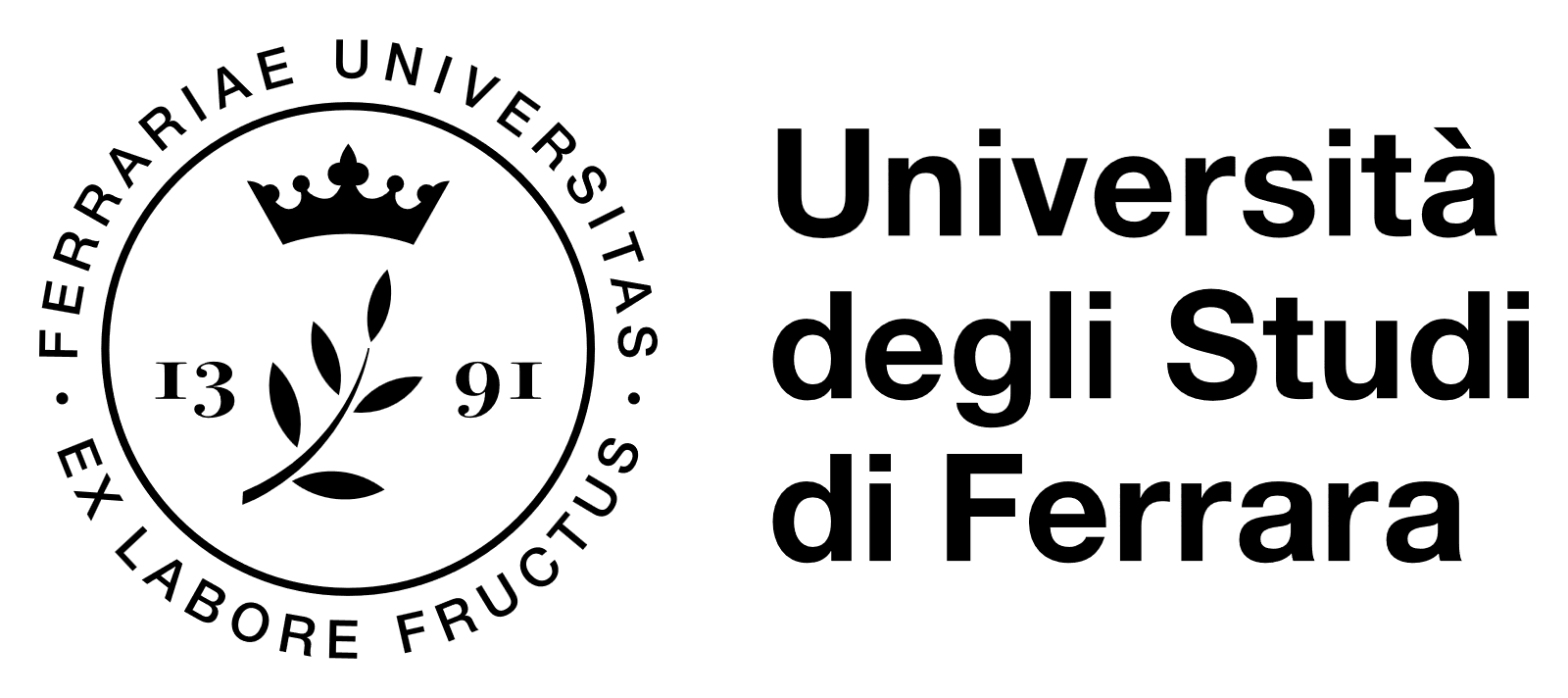 18th Workshop on Targetry and Target Chemistry  Whistler
Alisa Kotliarenko – alisa.kotliarenko@lnl.infn.it
20/21
Conclusions
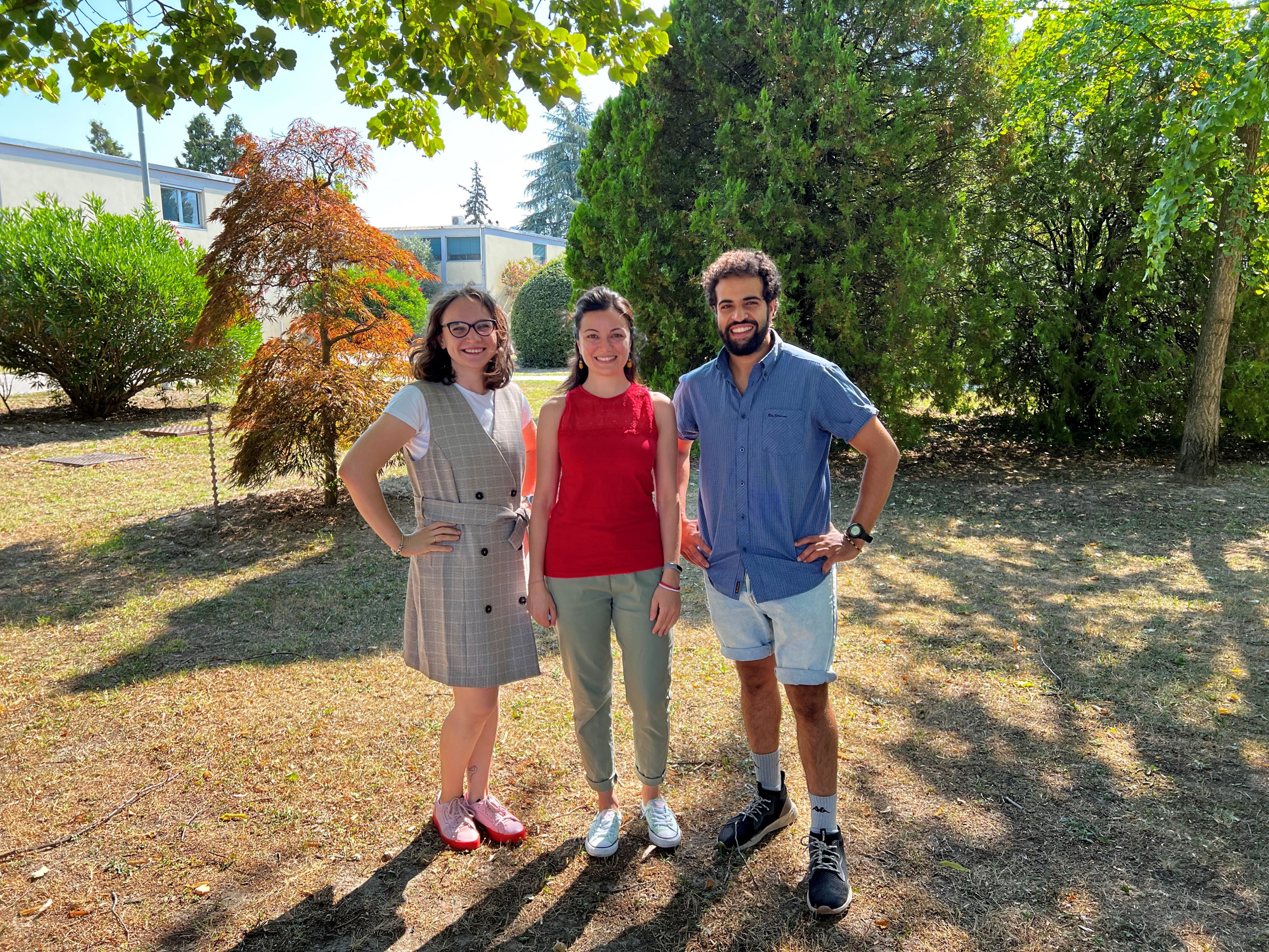 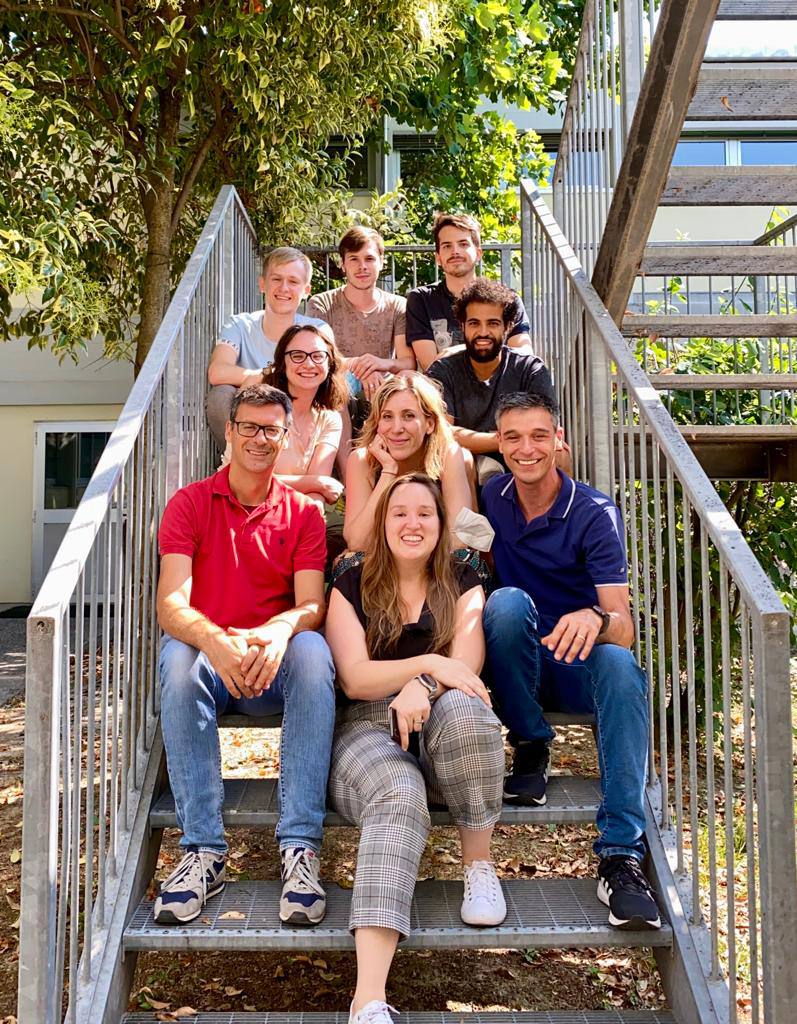 Sara Cisternino
1
Evaluation of sputtering techniques from the material point of view
Realization of recovering shield for standard magnetron deposition
Mourad El Idrissi
An alternative sputtering configuration proposed and realized
First nat-ZnO targets realization by inverted magnetron technique
Oscar Azzolini
Surface Technologies and Superconductivity Service group
Is the magnetron sputtering technique suitable for ZnO target production?
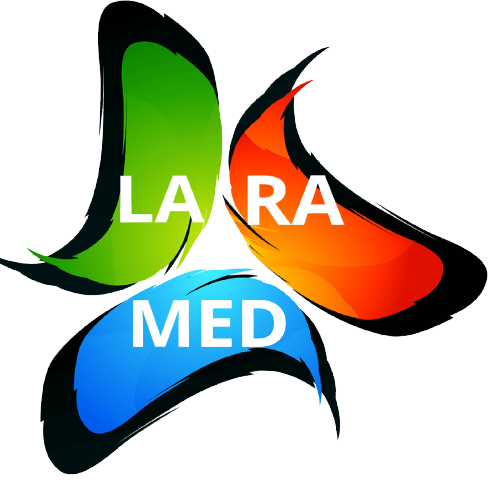 Thank you for your attention!
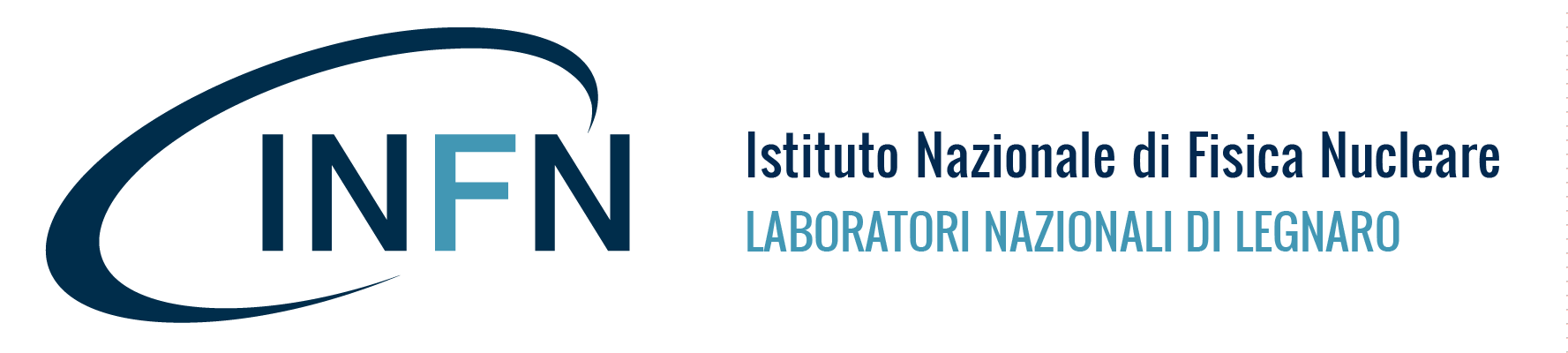 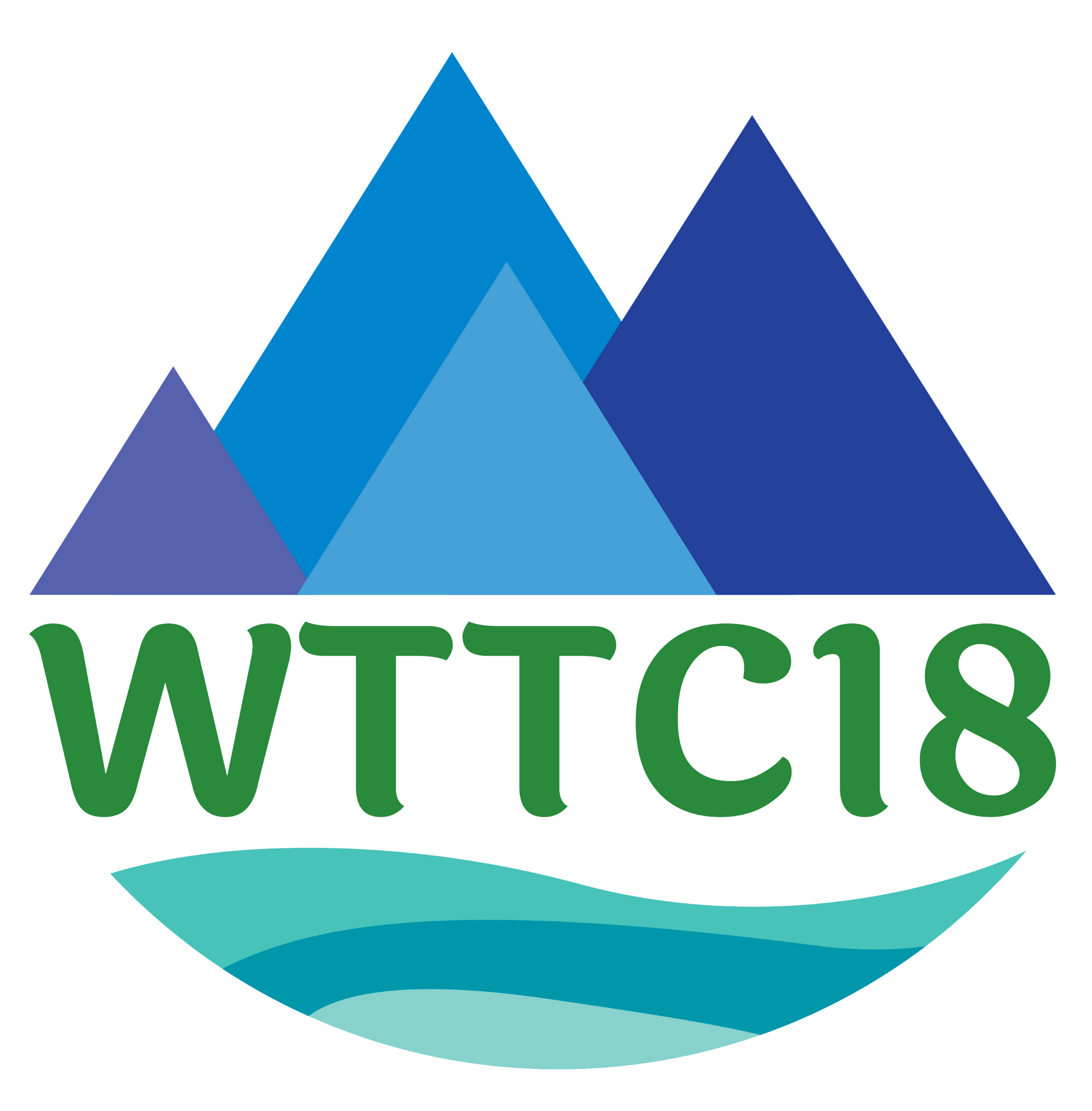 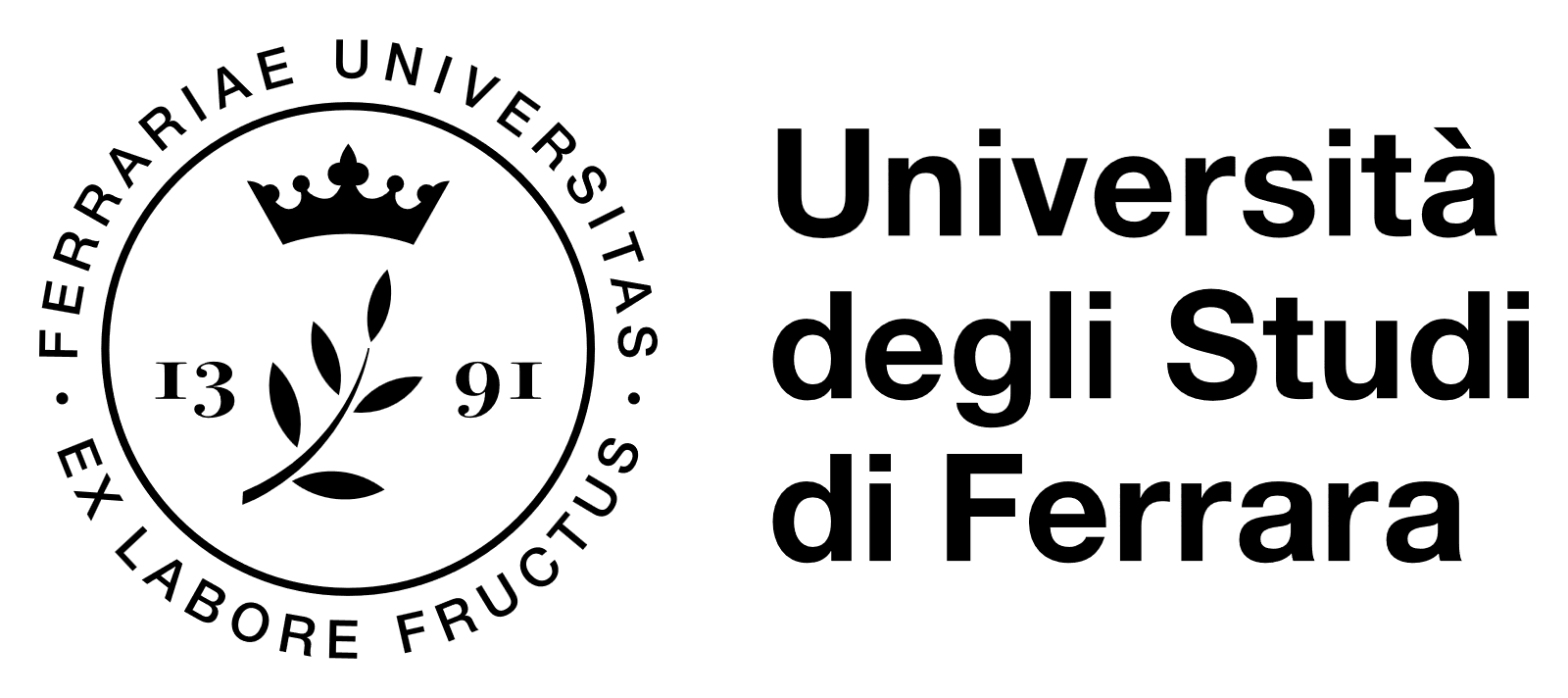 18th Workshop on Targetry and Target Chemistry  Whistler
Alisa Kotliarenko – alisa.kotliarenko@lnl.infn.it
Conclusions
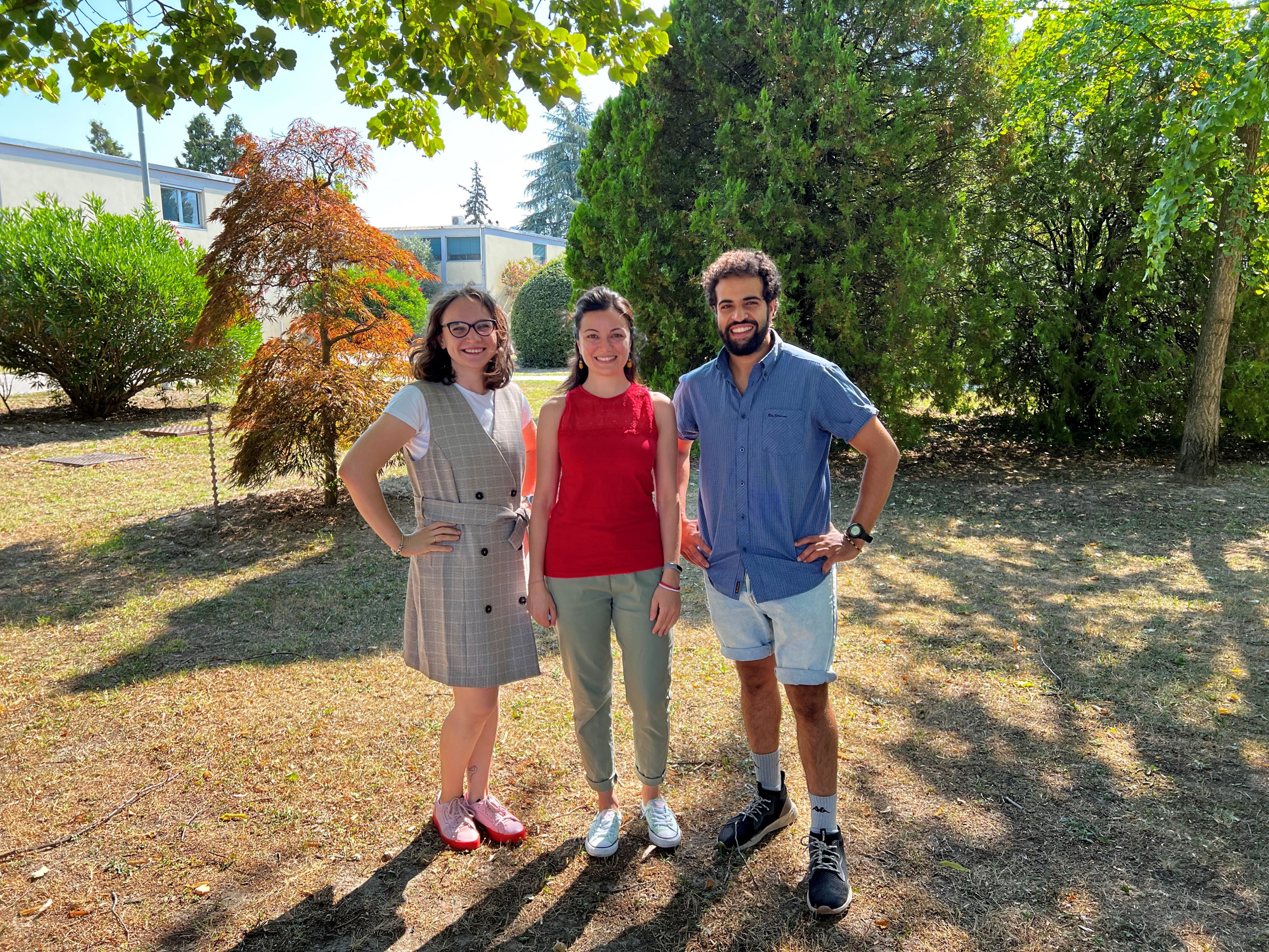 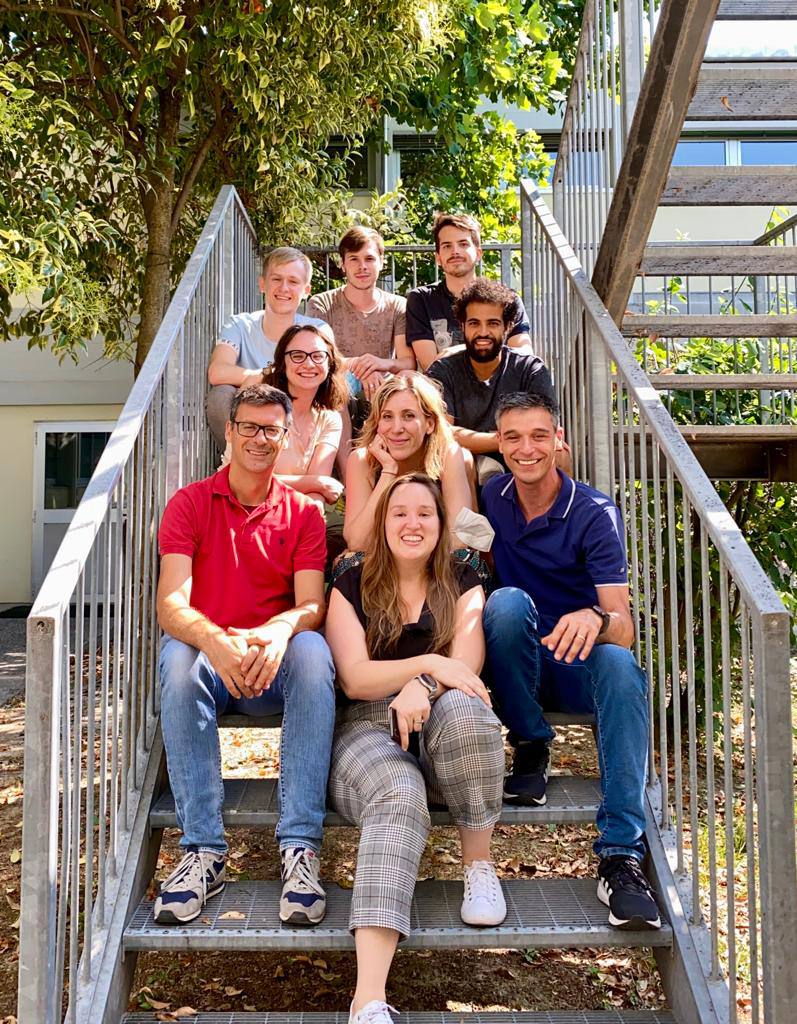 Sara Cisternino
1
Evaluation of sputtering techniques from the material point of view
Realization of recovering shield for standard magnetron deposition
Mourad El Idrissi
An alternative sputtering configuration proposed and realized
First nat-ZnO targets realization by inverted magnetron technique
Oscar Azzolini
Surface Technologies and Superconductivity Service group
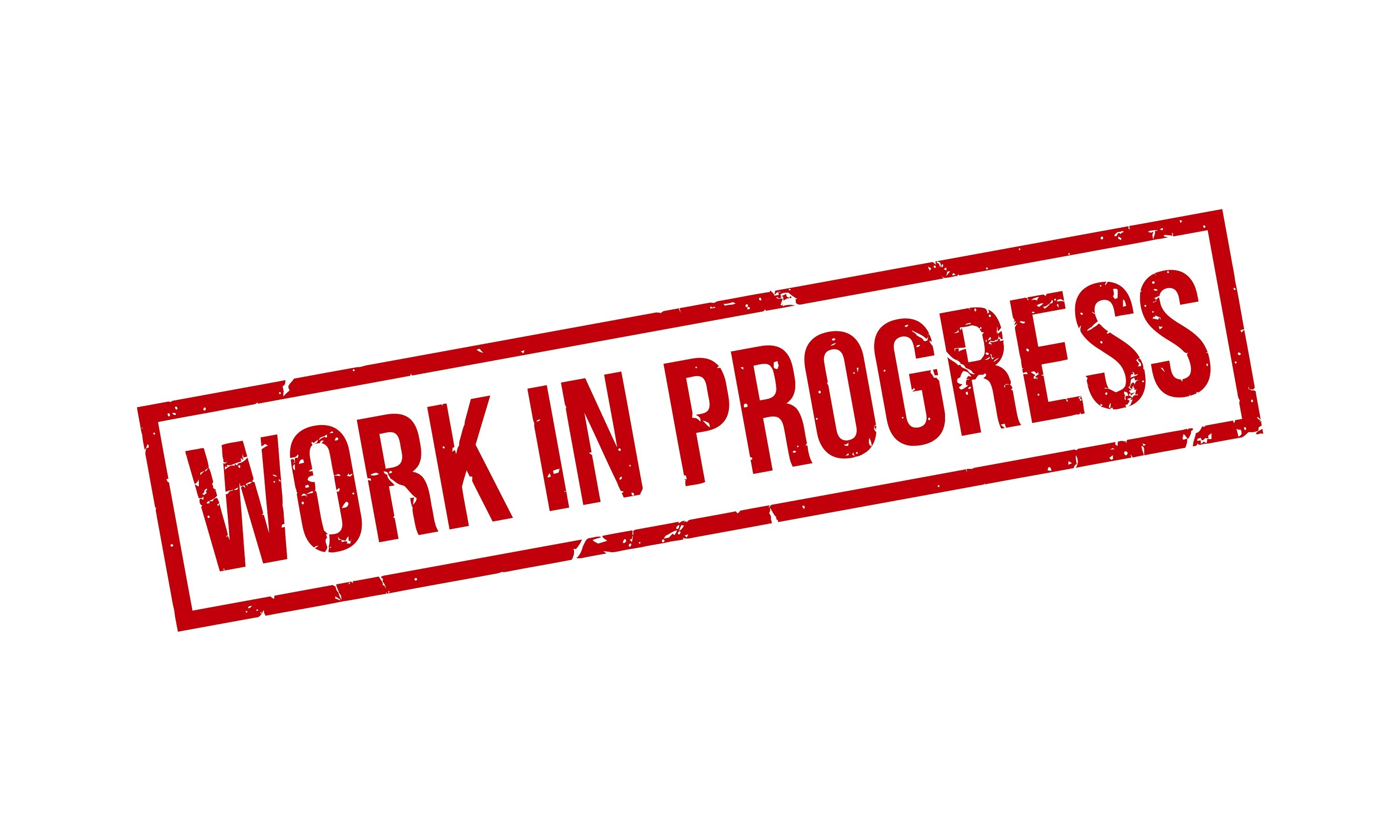 Is the magnetron sputtering technique suitable for ZnO target production?
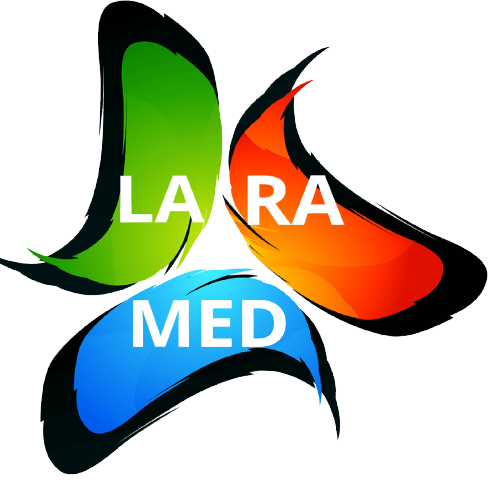 Thank you for your attention!
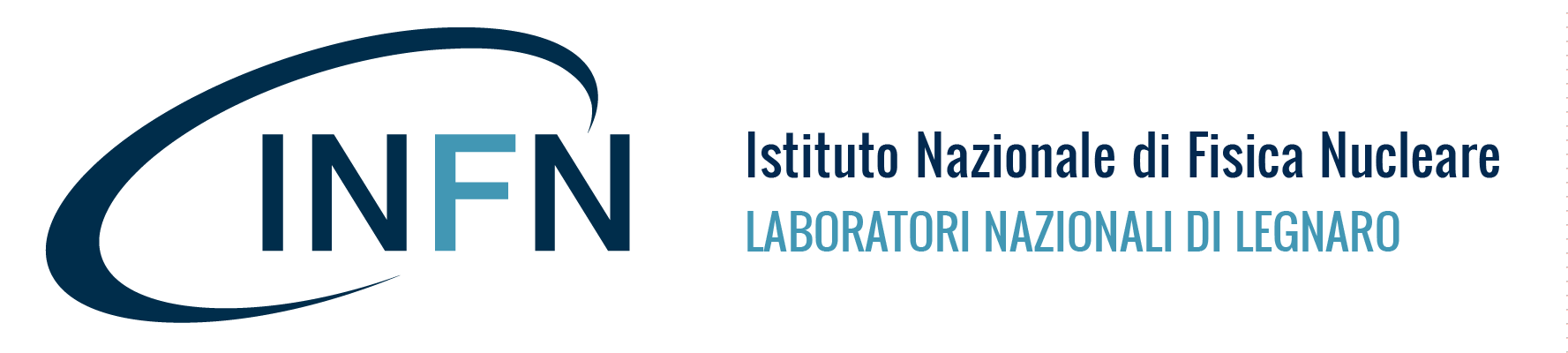 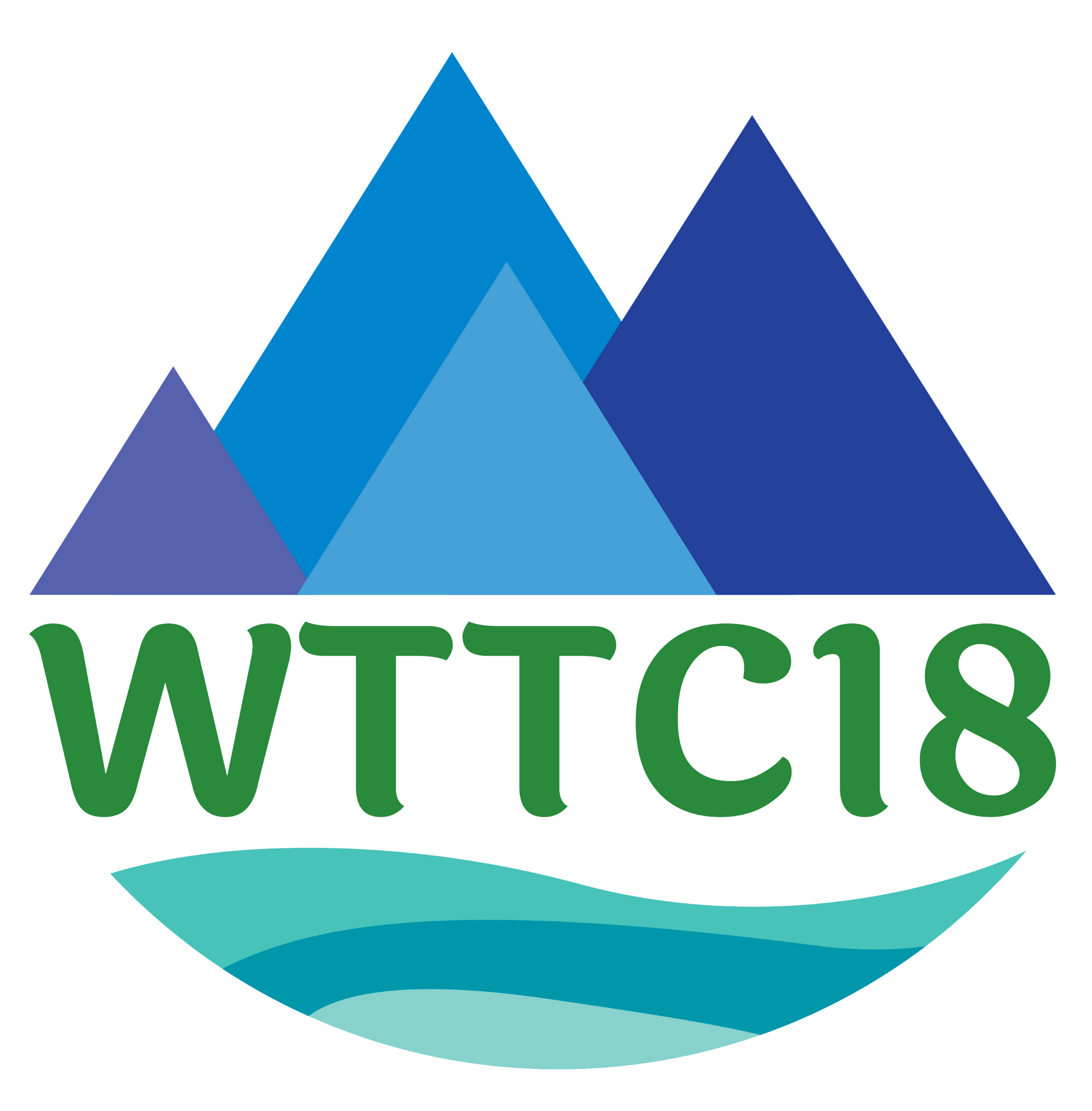 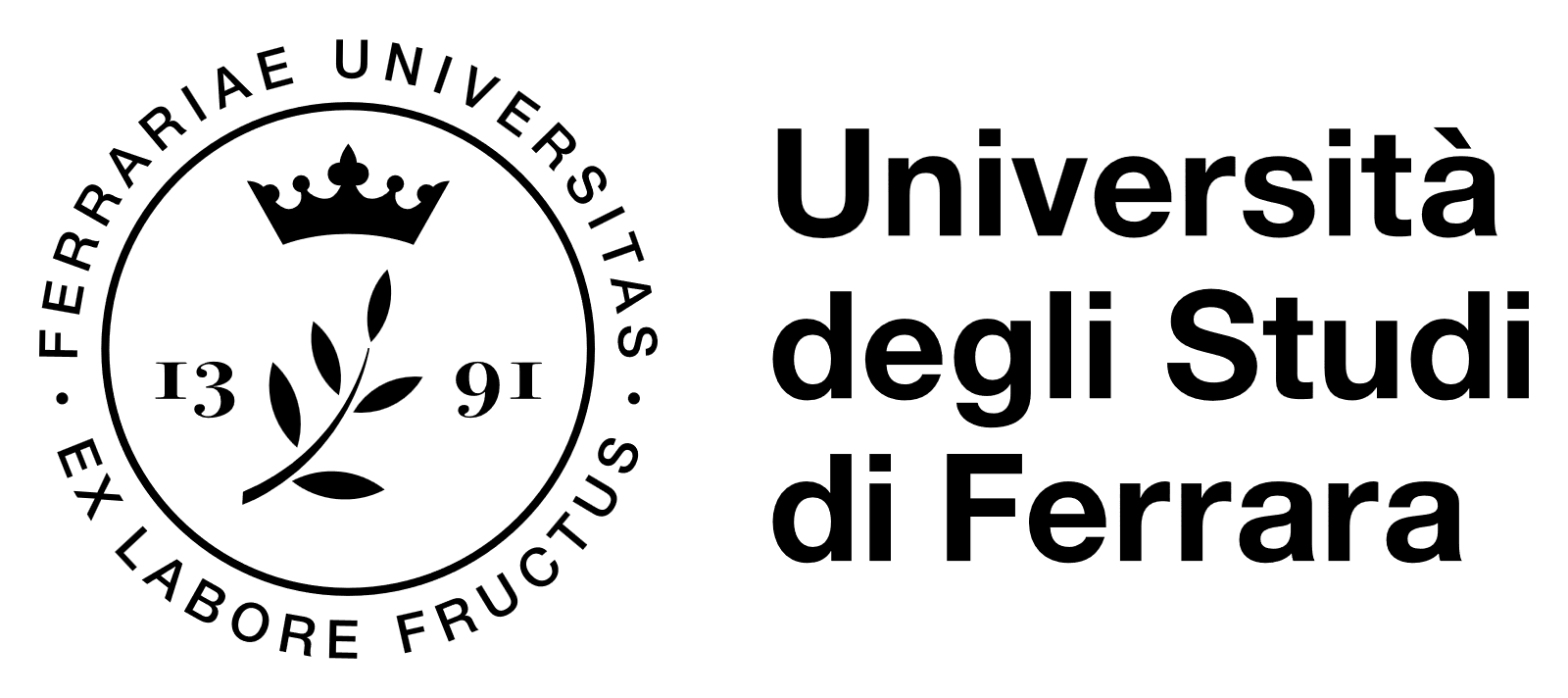 18th Workshop on Targetry and Target Chemistry  Whistler
Alisa Kotliarenko – alisa.kotliarenko@lnl.infn.it
Known hallow magnetron configuration
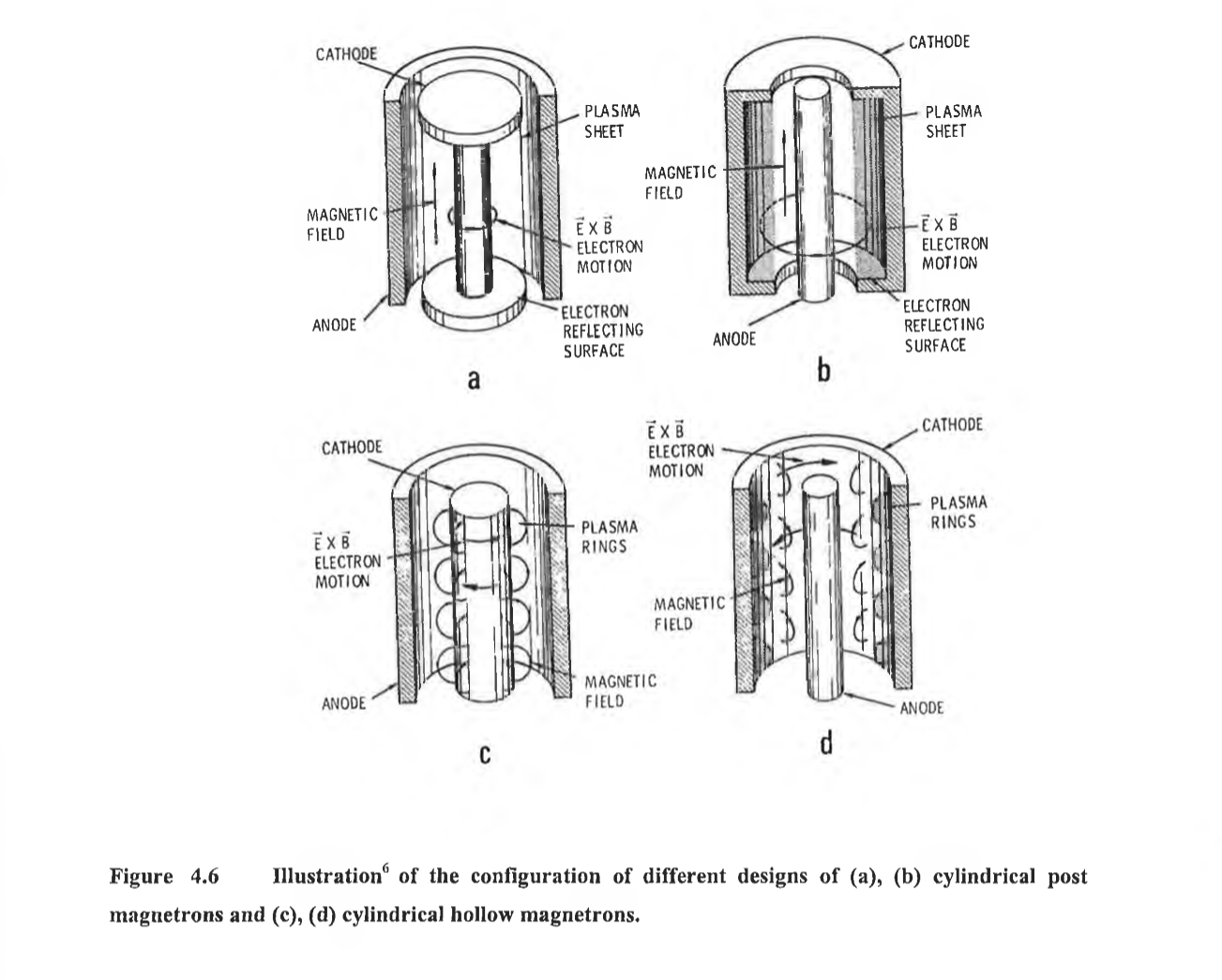 [O'Leary, Colm (1999) Design, construction and characterisation of a variable balance magnetron sputtering system. Master of Engineering thesis, Dublin City University.]
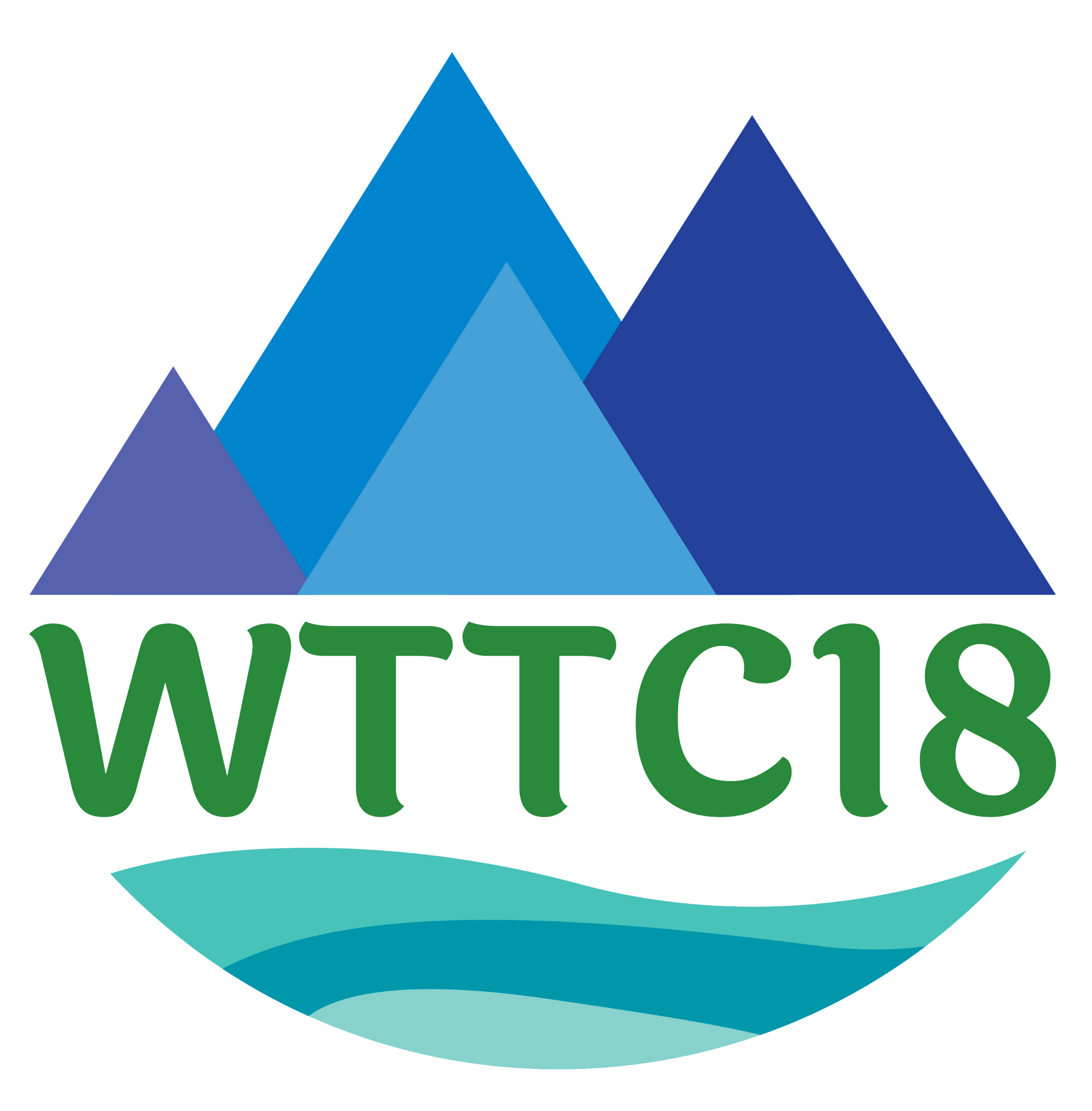 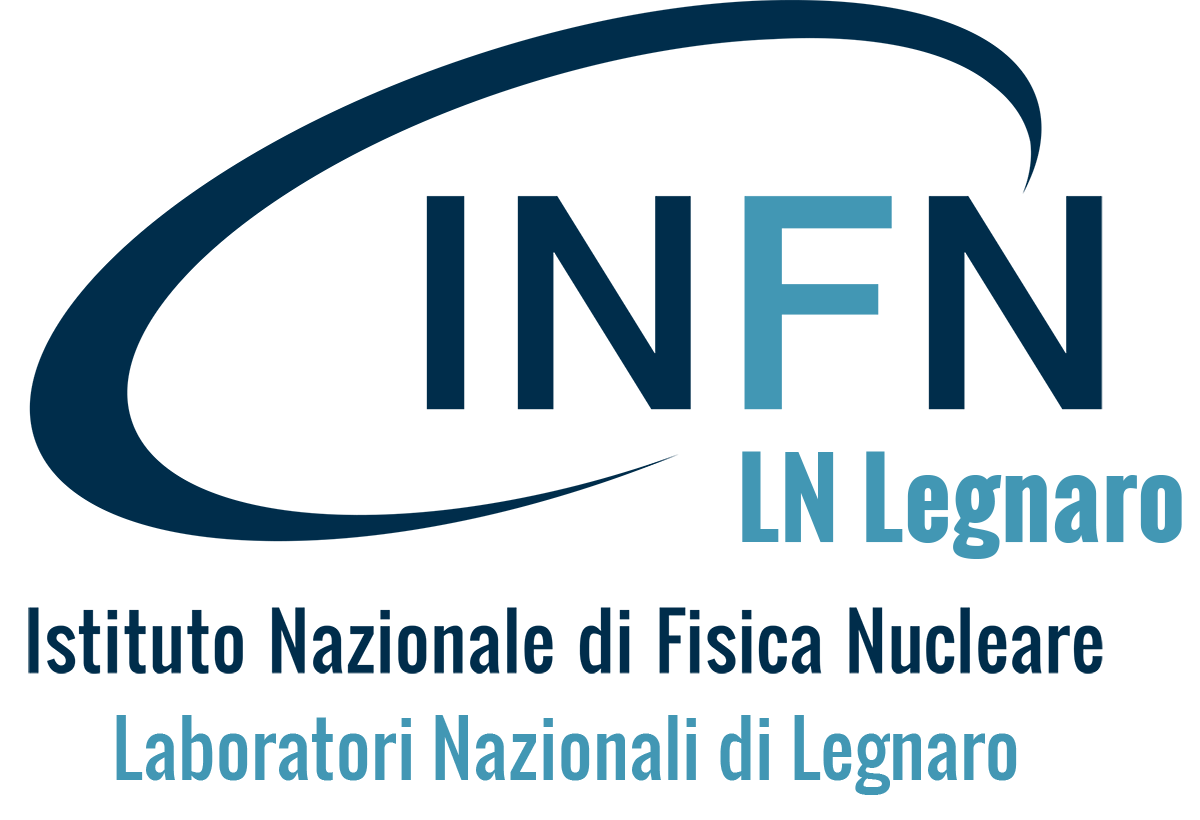 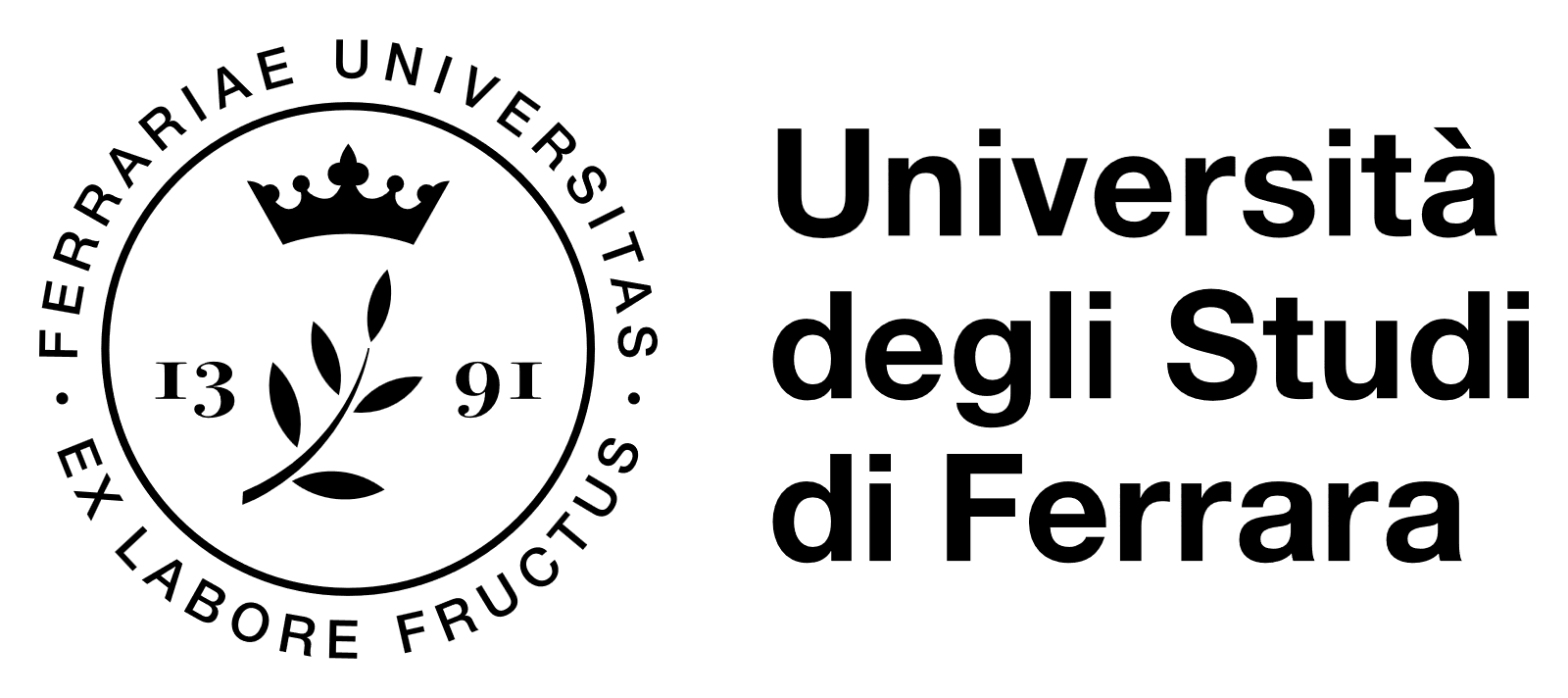 18th Workshop on Targetry and Target Chemistry  Whistler
Alisa Kotliarenko – alisa.kotliarenko@lnl.infn.it
Known hallow magnetron configuration
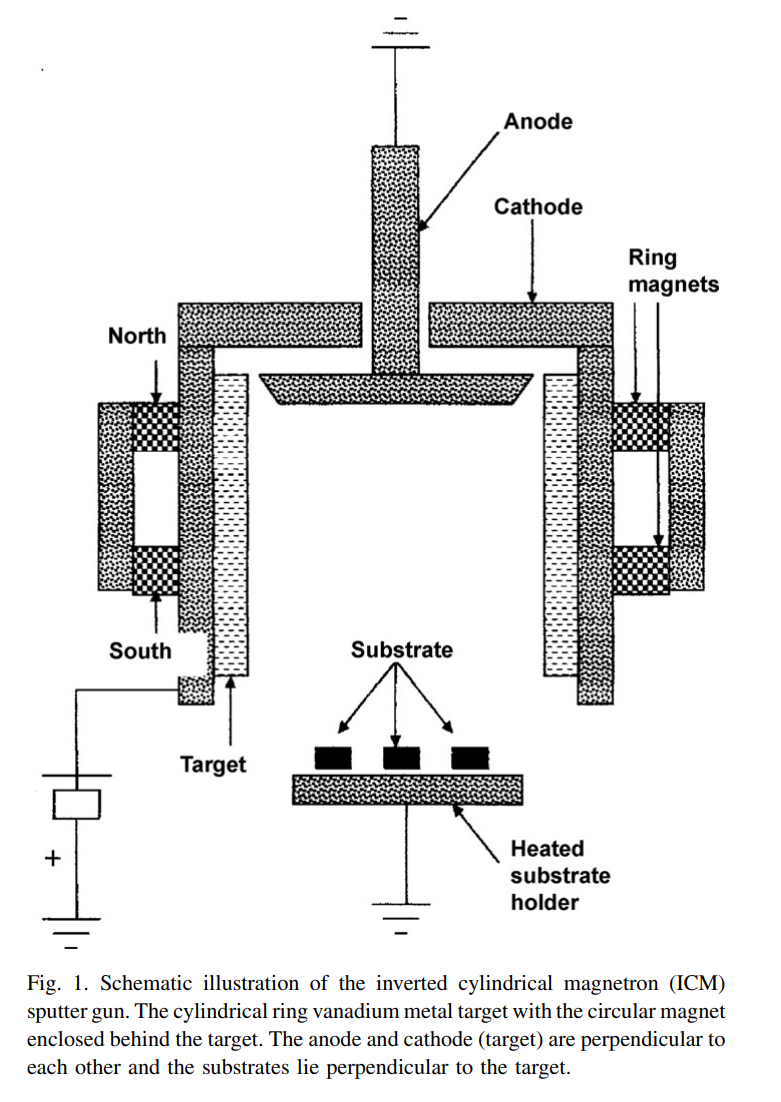 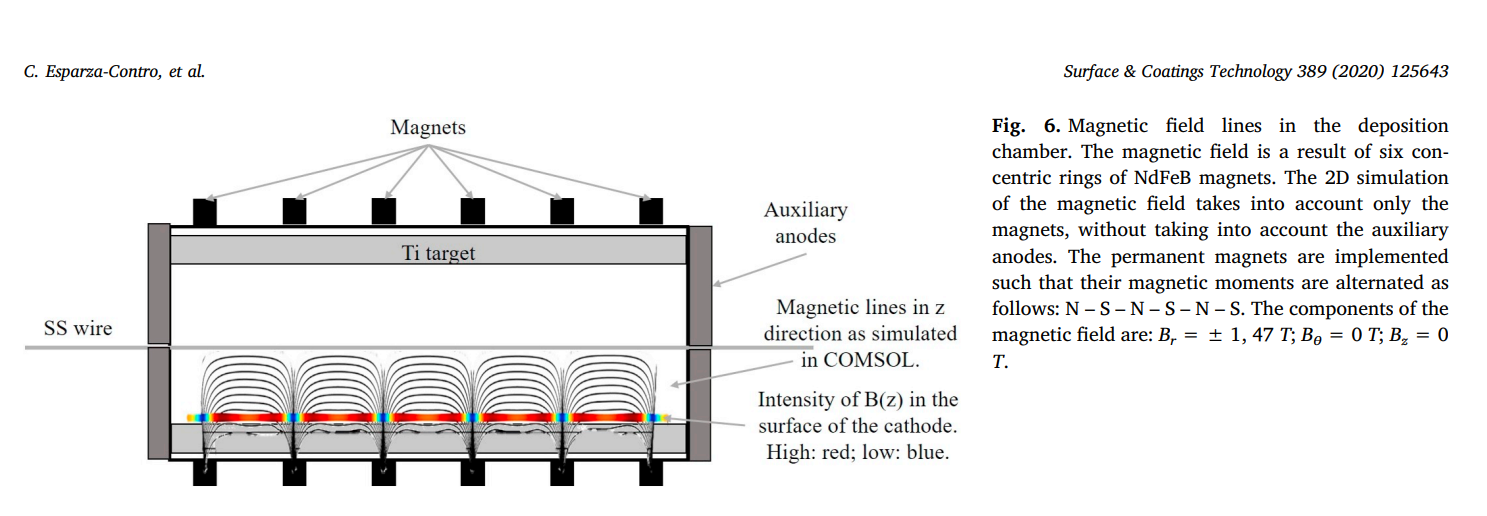 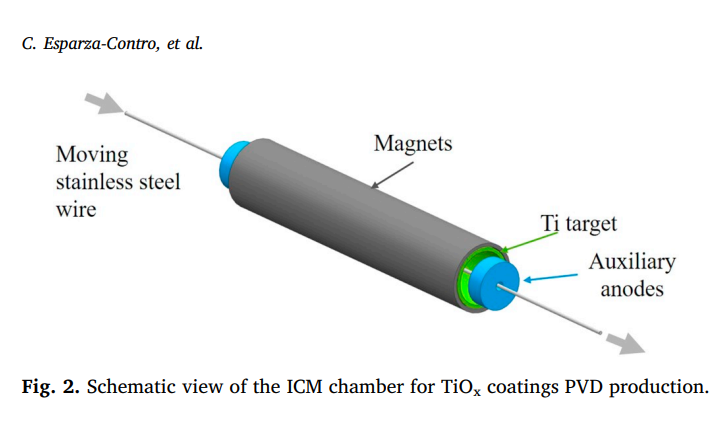 [J.B.K. Kana et al. / Applied Surface Science 254 (2008) 3959–3963]
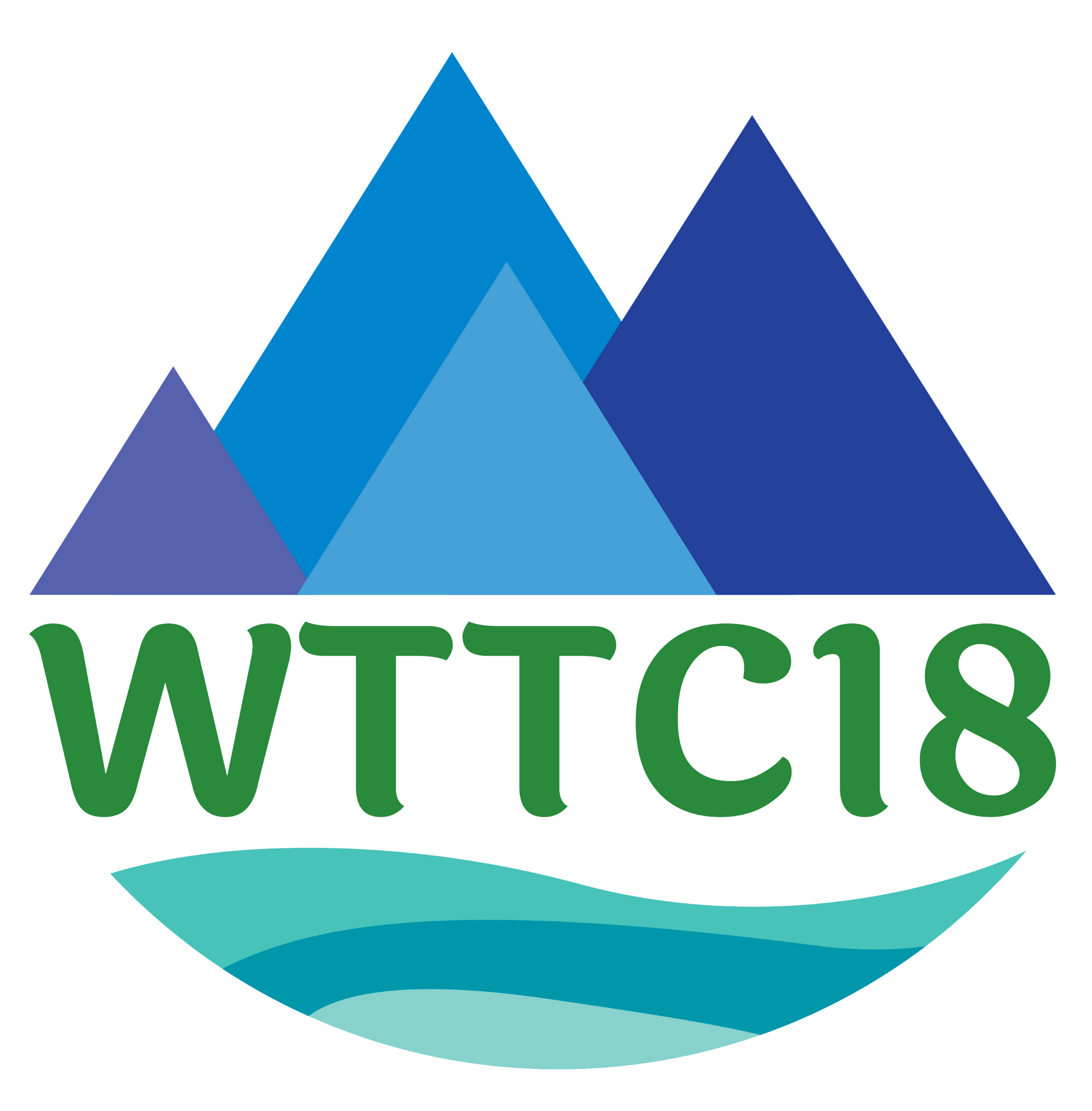 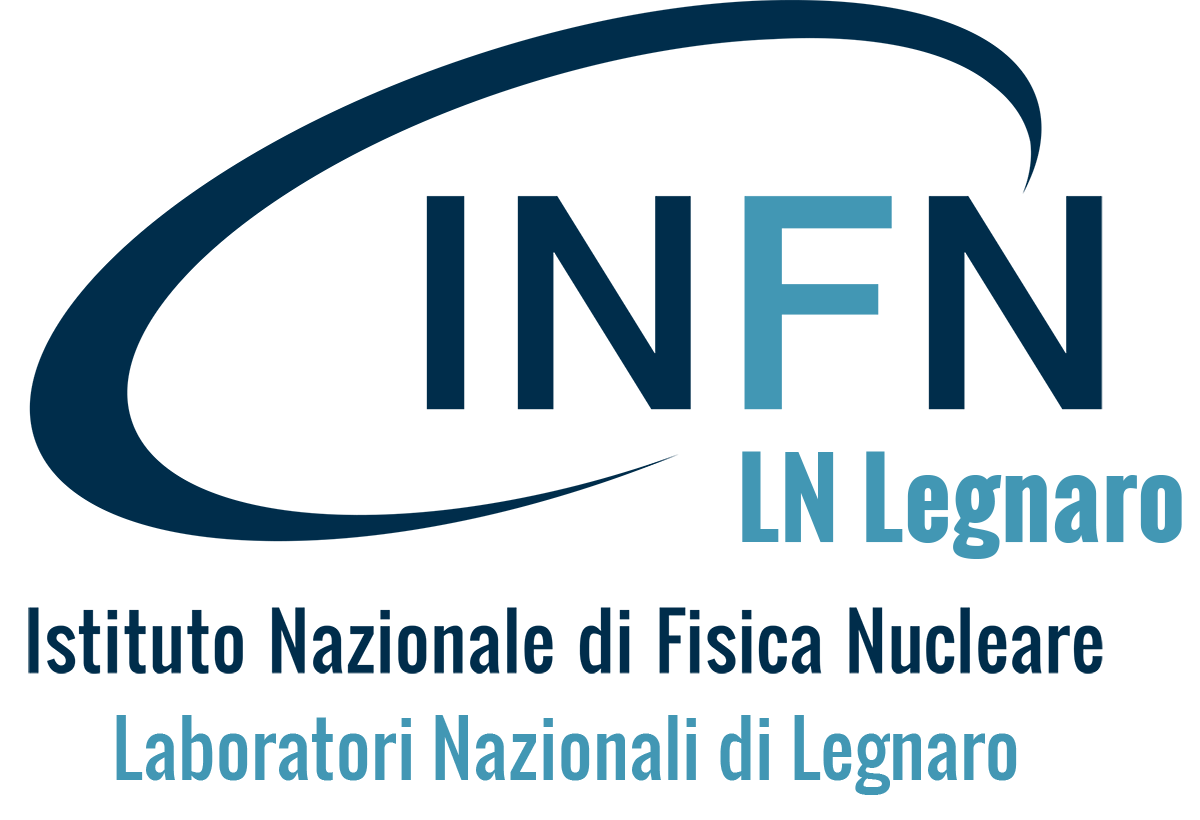 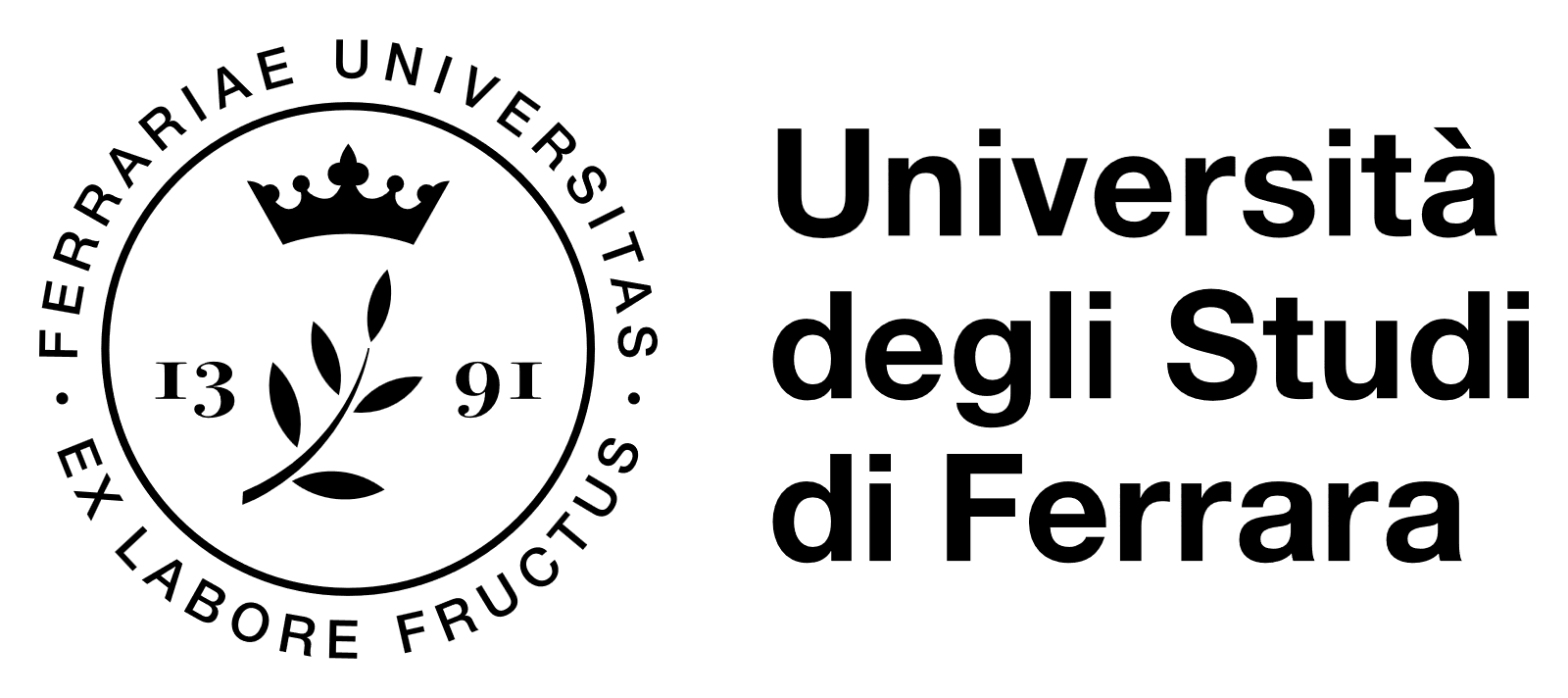 18th Workshop on Targetry and Target Chemistry  Whistler
Alisa Kotliarenko – alisa.kotliarenko@lnl.infn.it
Work in consideration
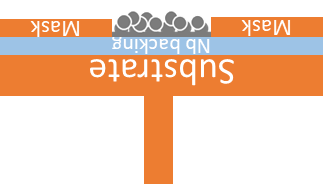 cooling
cooling
Reduced dimensions
Two targets deposition
COIL
COIL
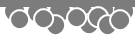 Mask
Mask
Nb backing
Substrate
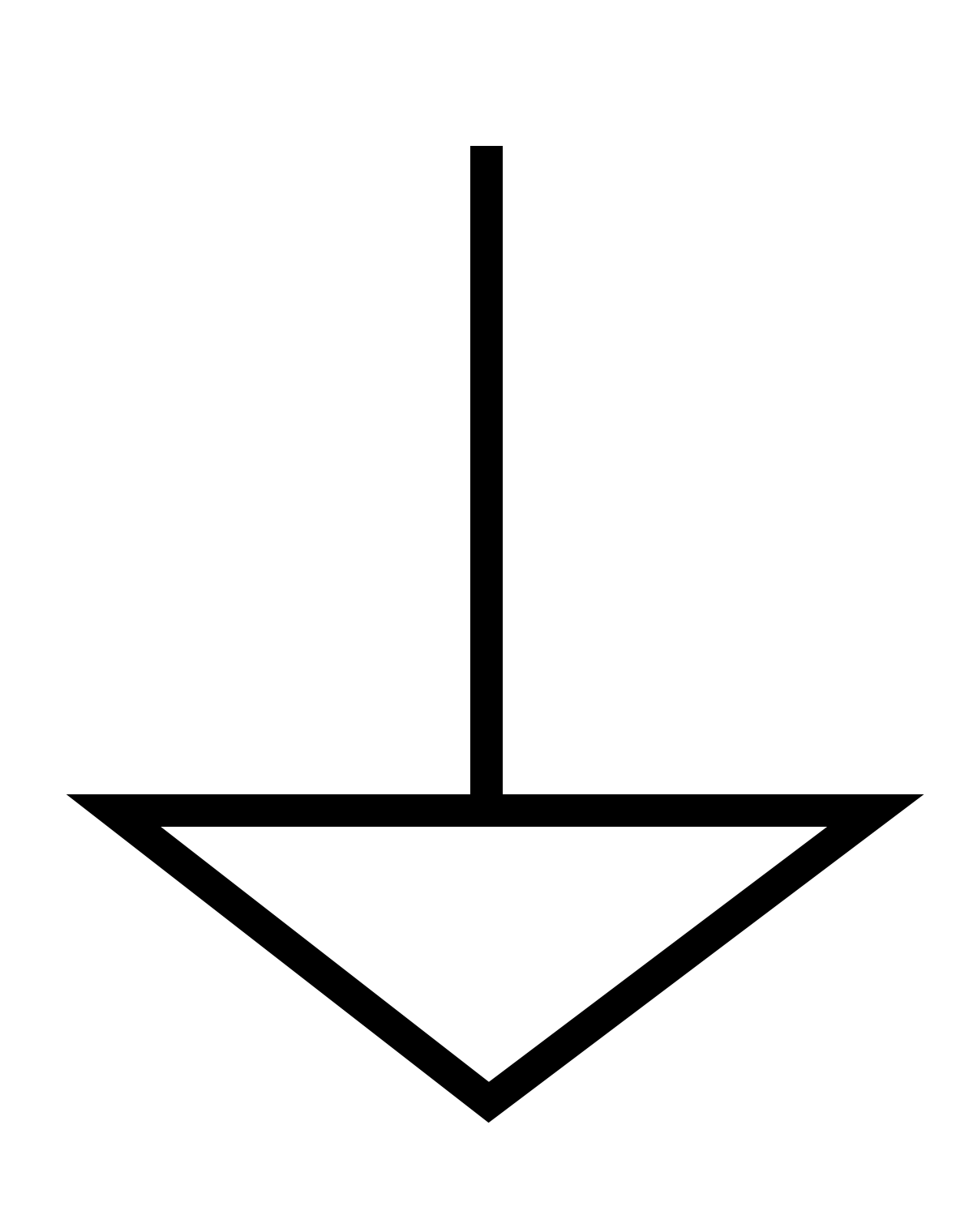 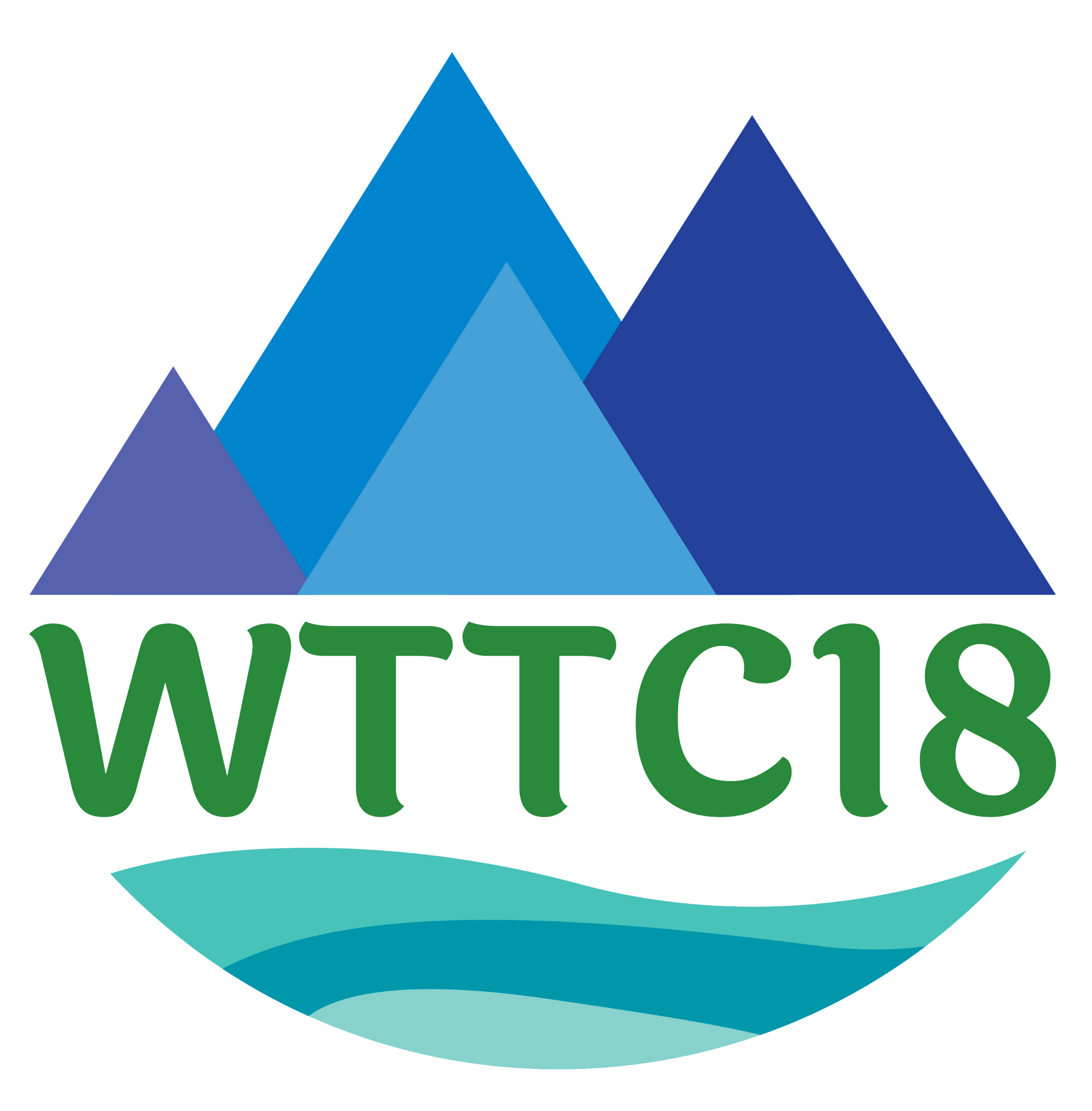 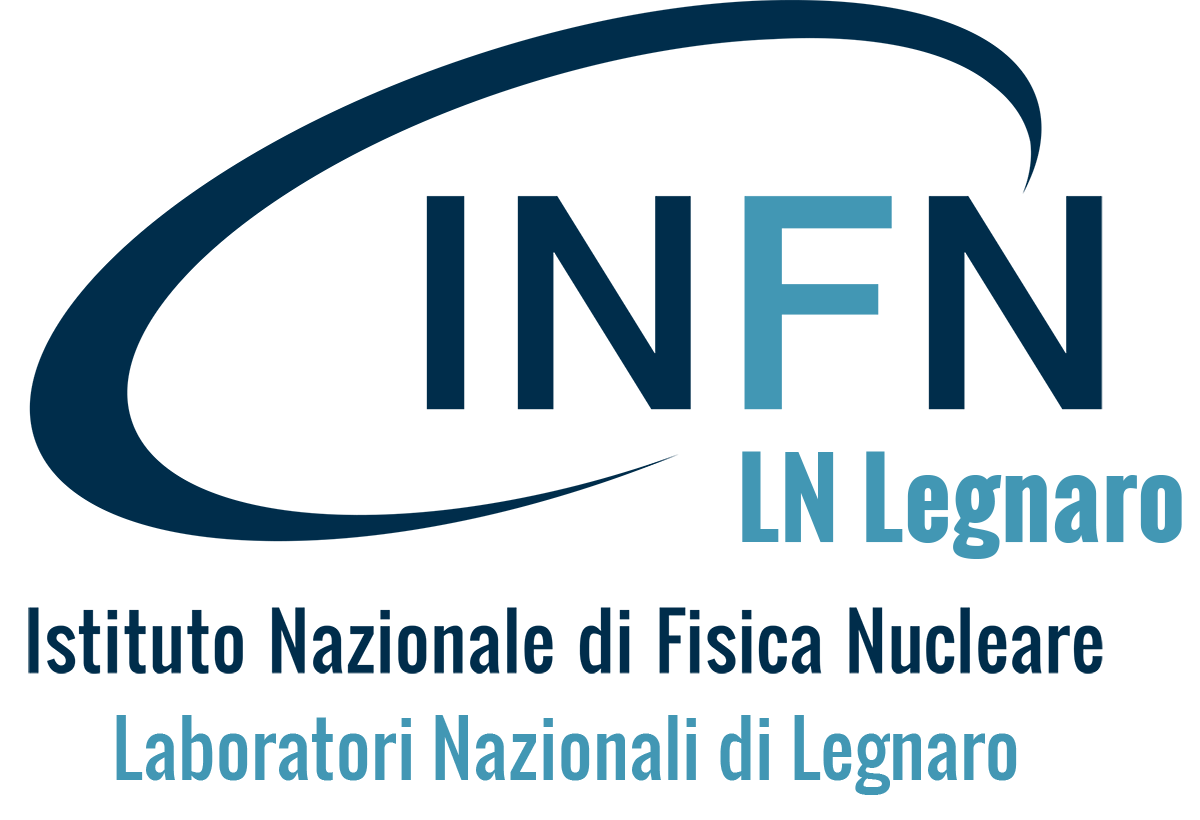 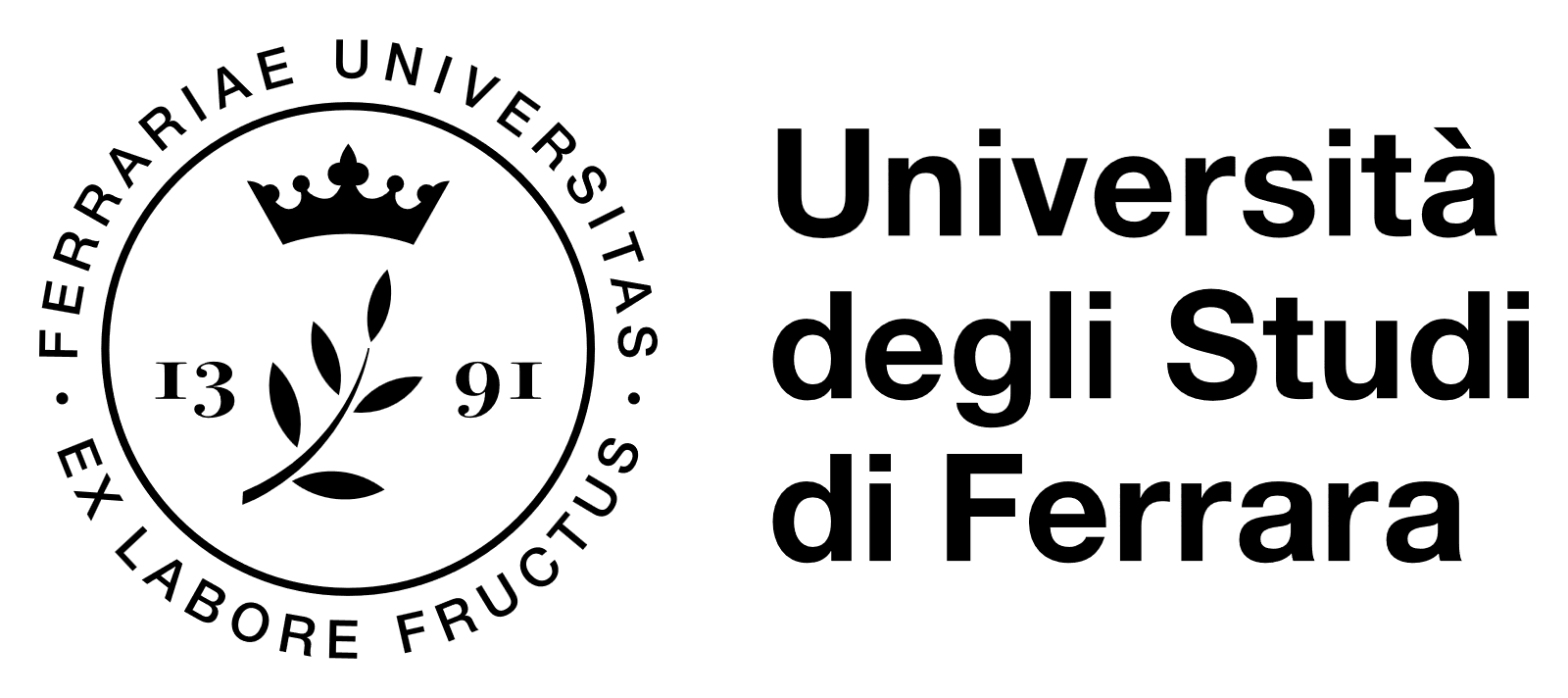 18th Workshop on Targetry and Target Chemistry  Whistler
Alisa Kotliarenko – alisa.kotliarenko@lnl.infn.it
Work in consideration
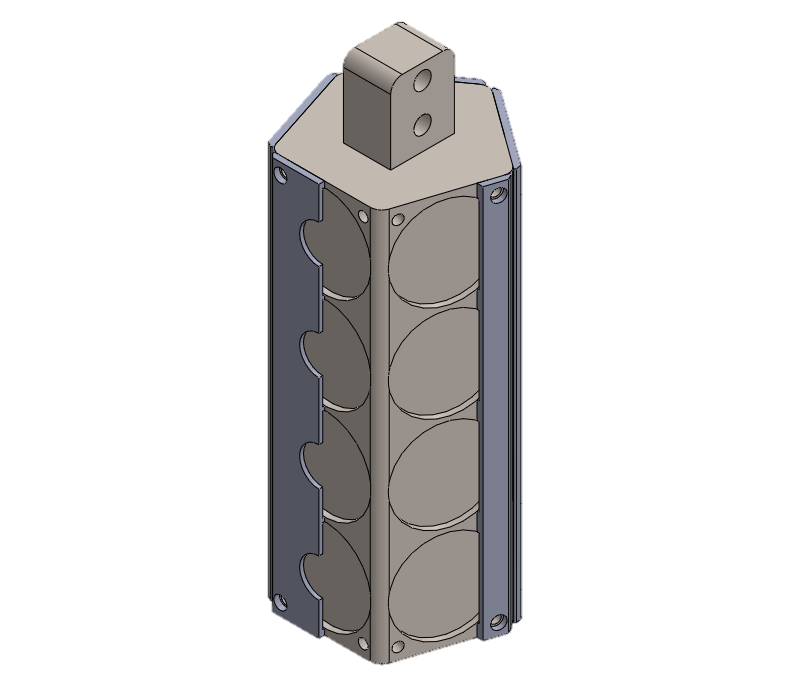 cooling
cooling
Sample holder
+ Mask
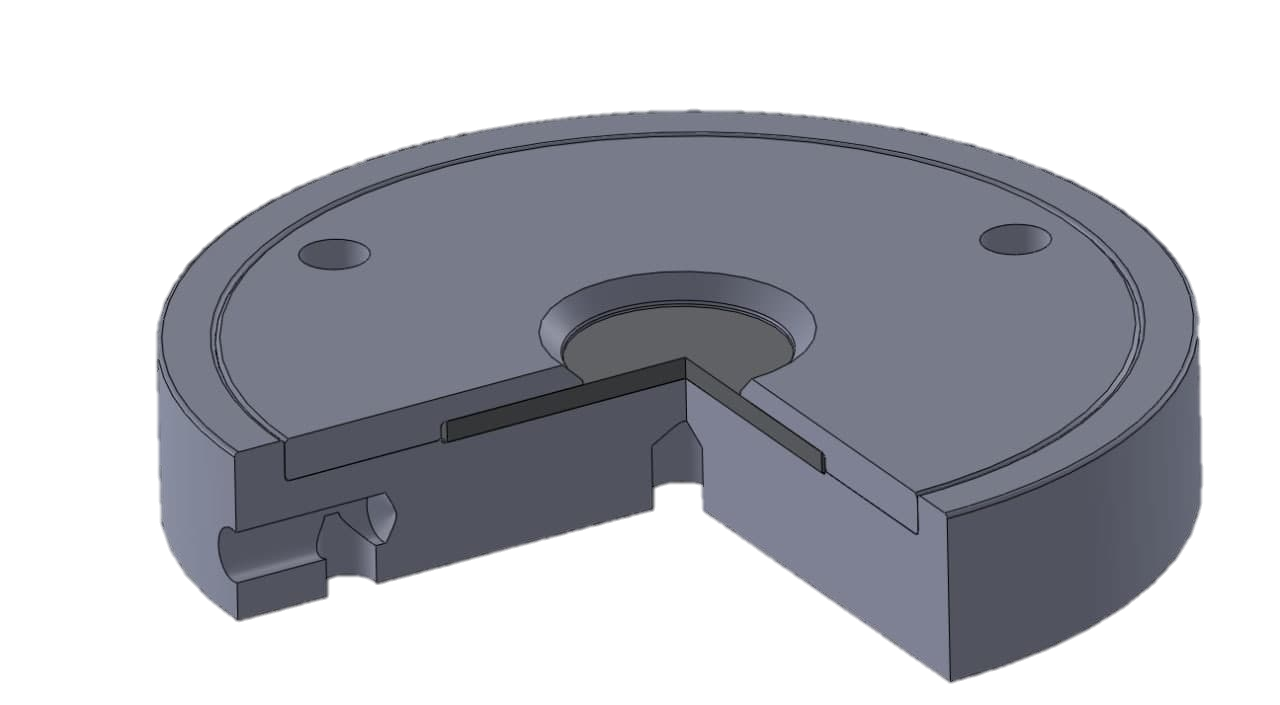 COIL
COIL
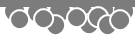 Mask
Mask
Nb backing
Substrate
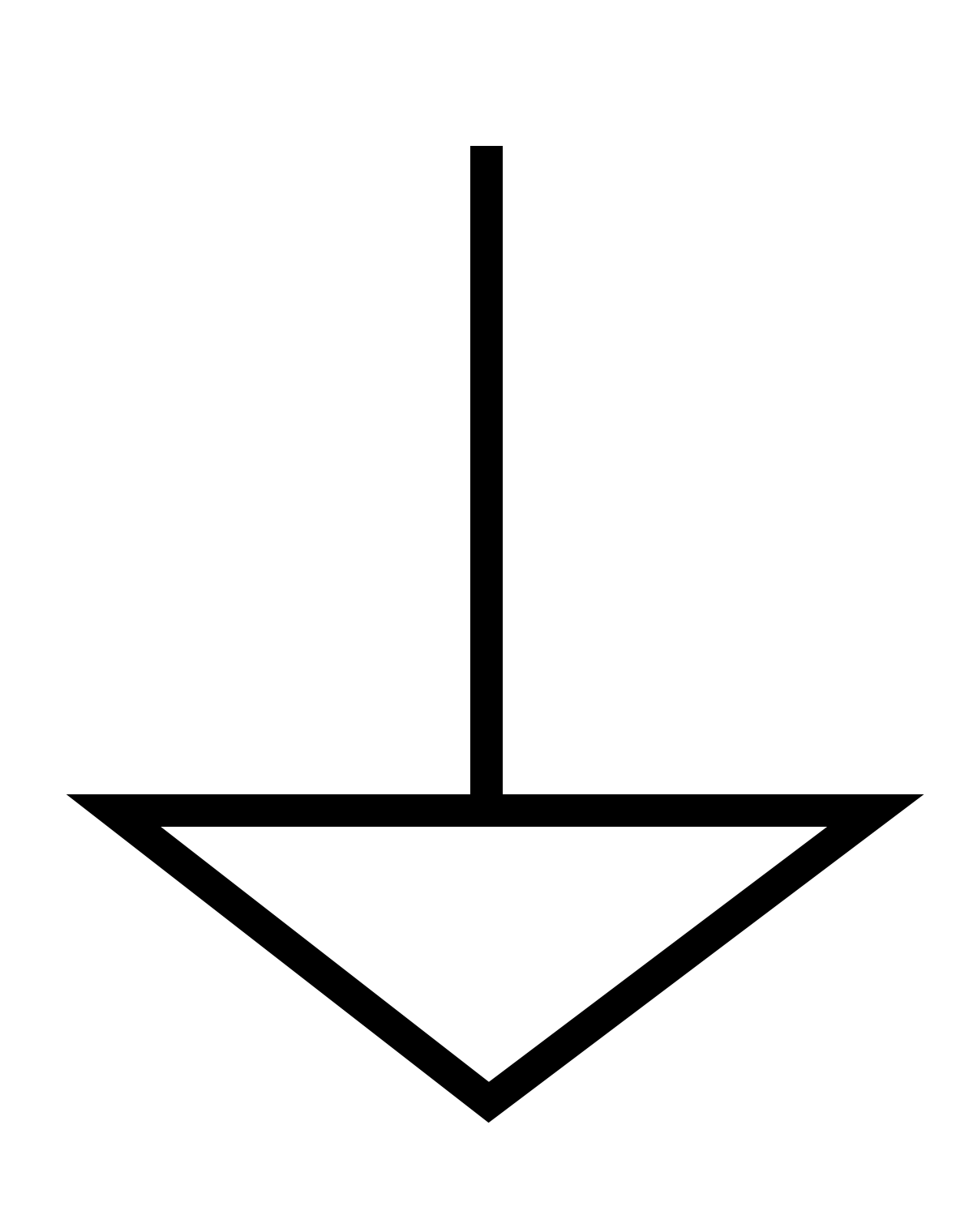 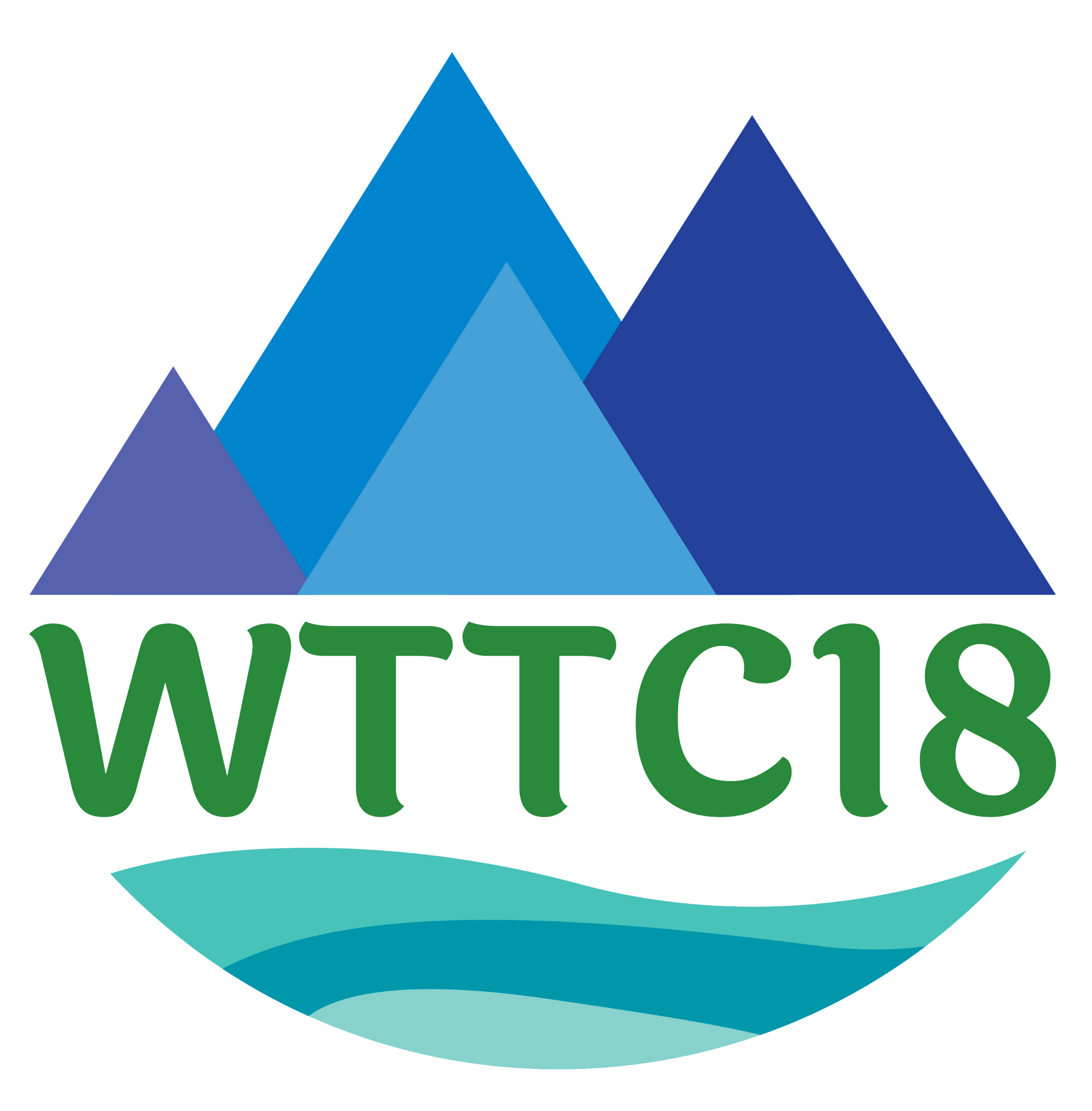 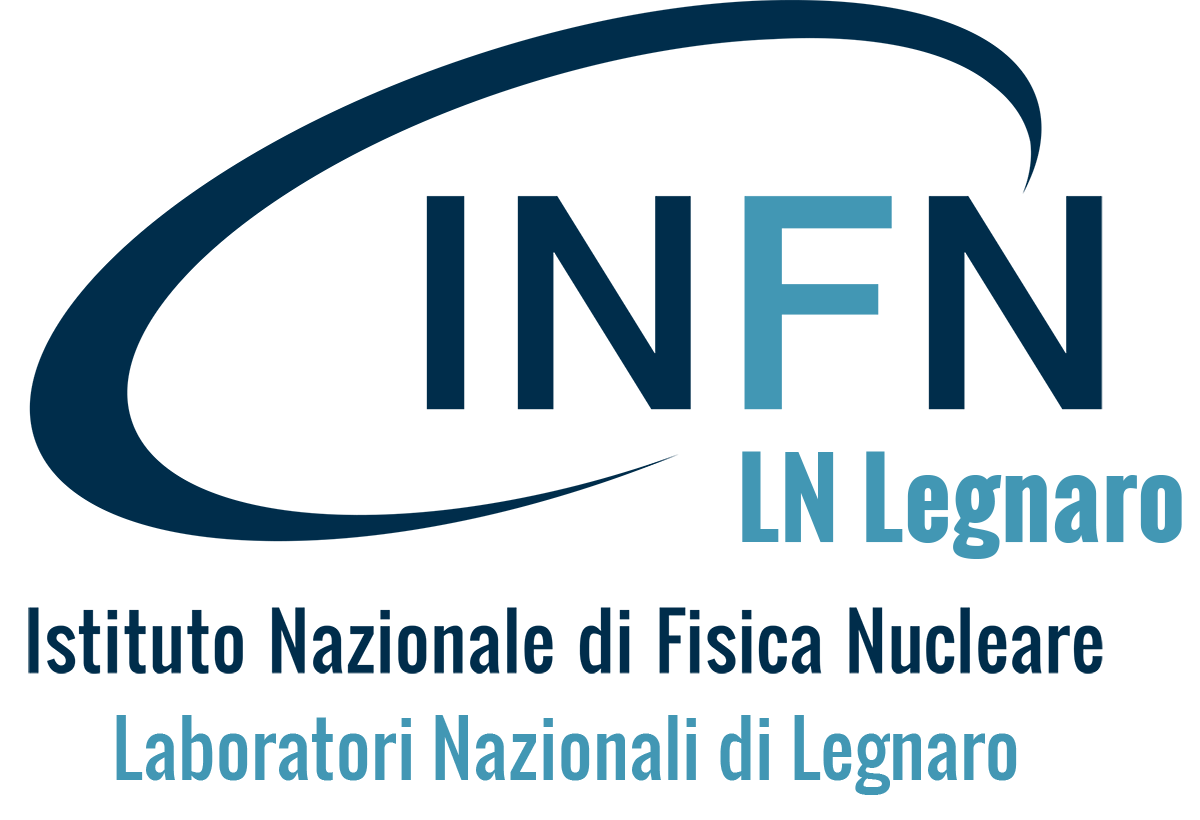 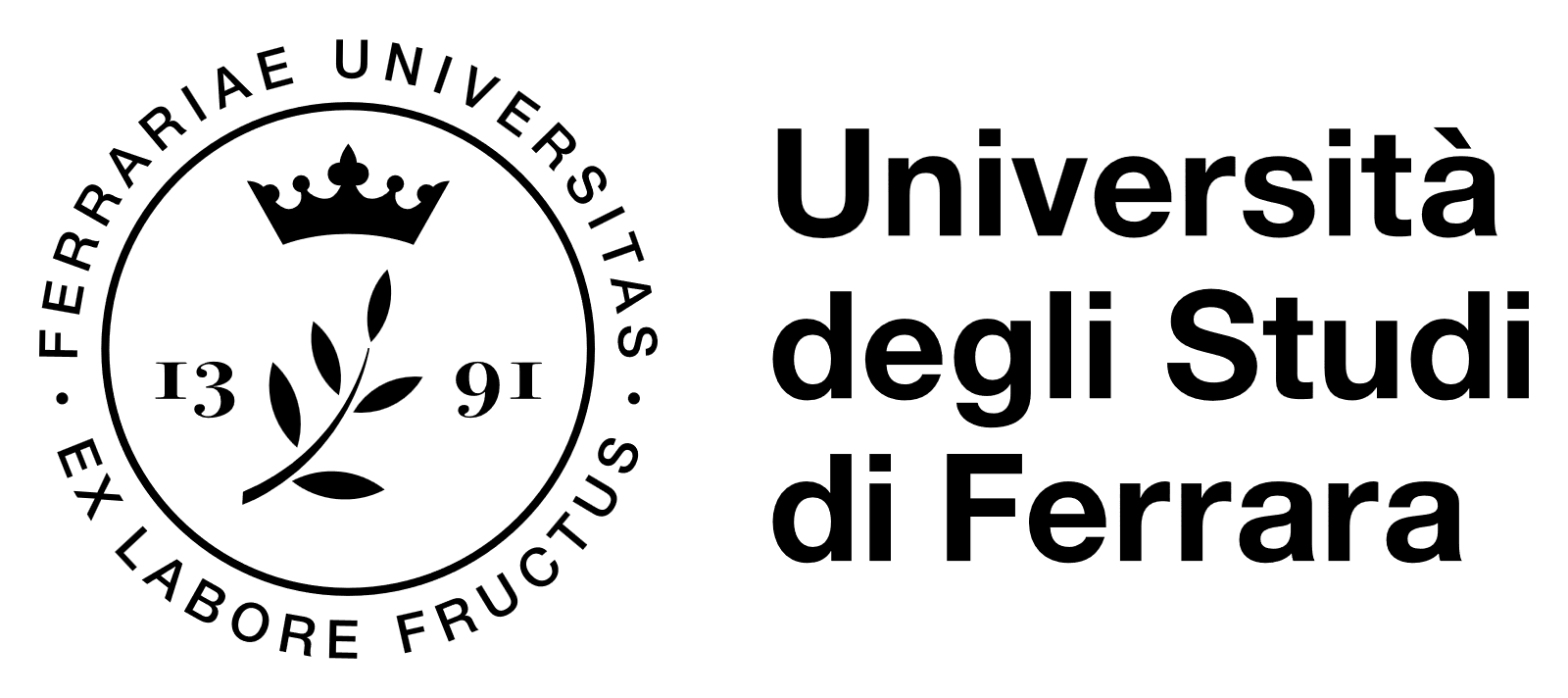 18th Workshop on Targetry and Target Chemistry  Whistler
Alisa Kotliarenko – alisa.kotliarenko@lnl.infn.it
Manufacturing techniques comparison
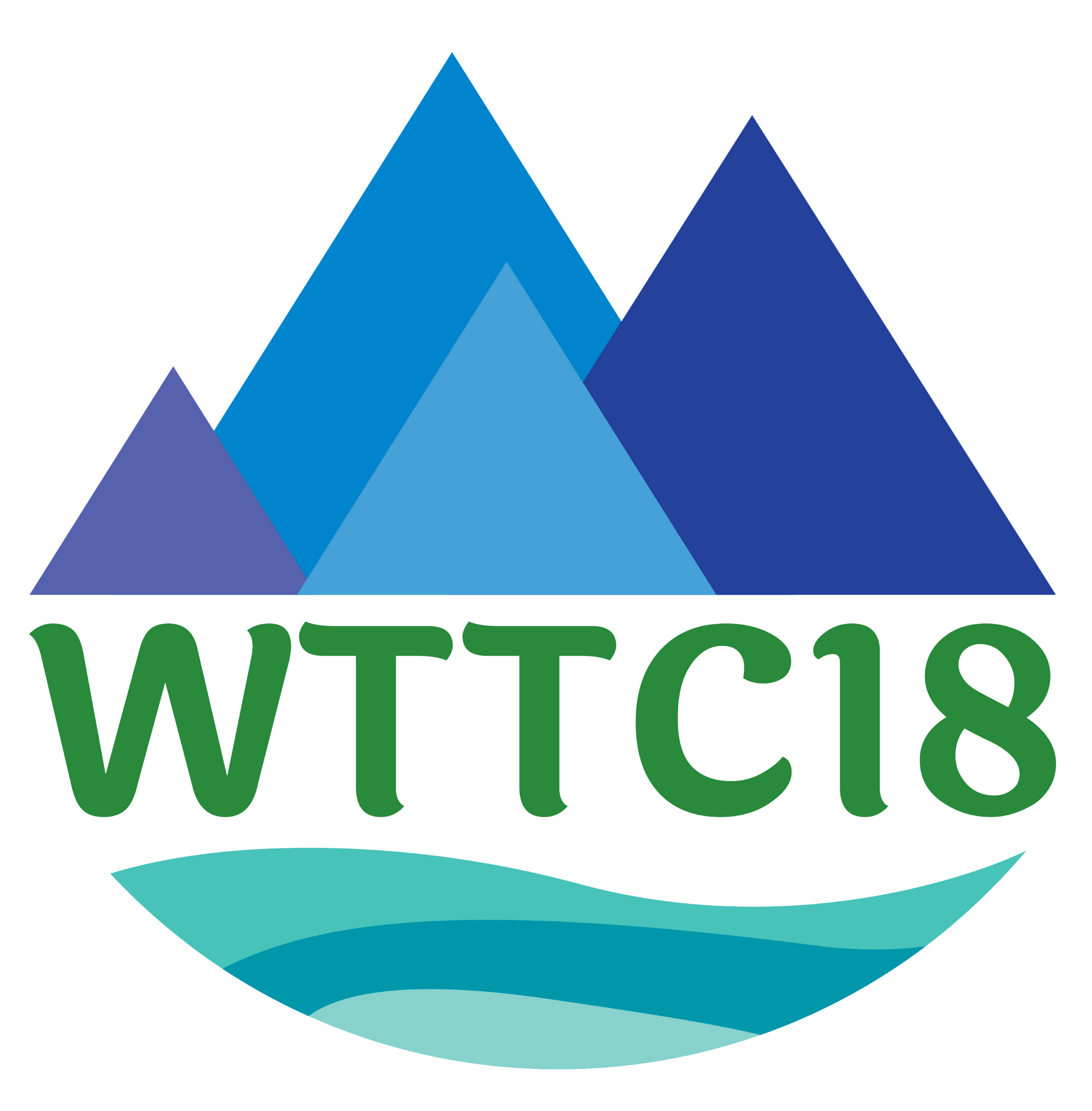 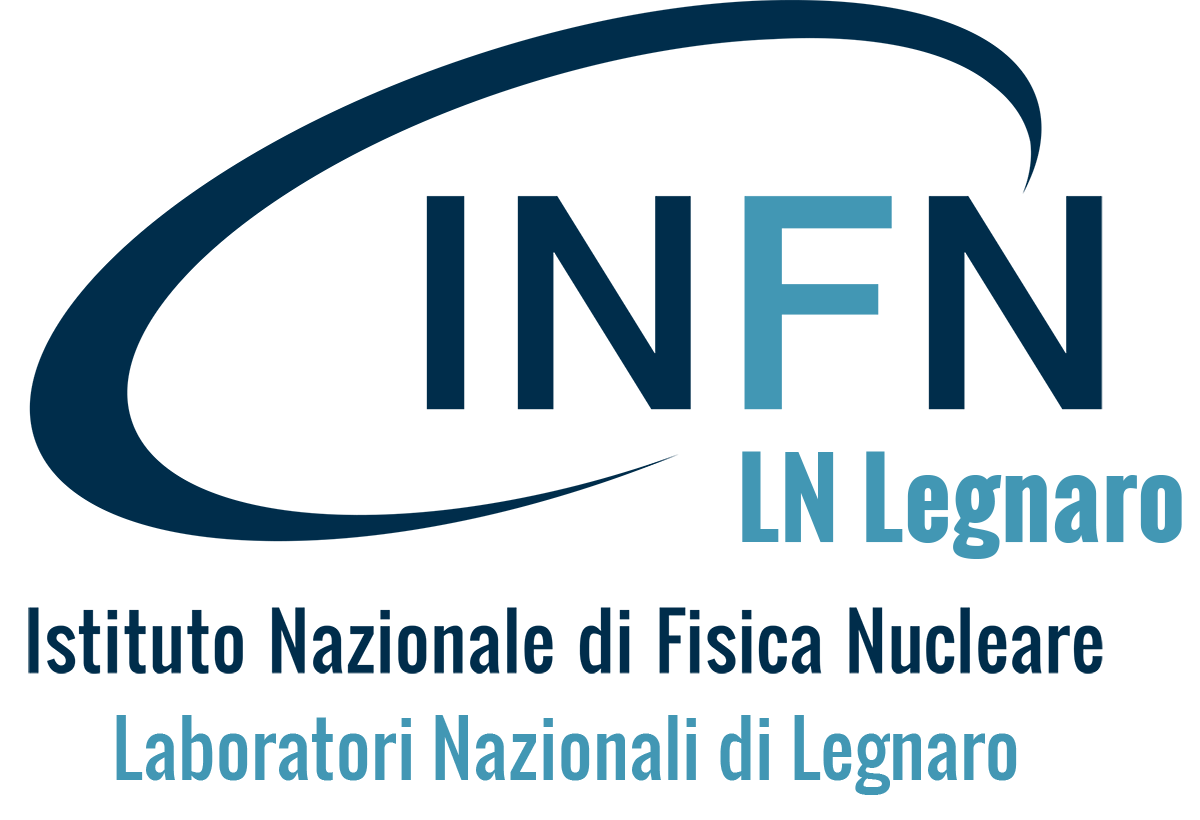 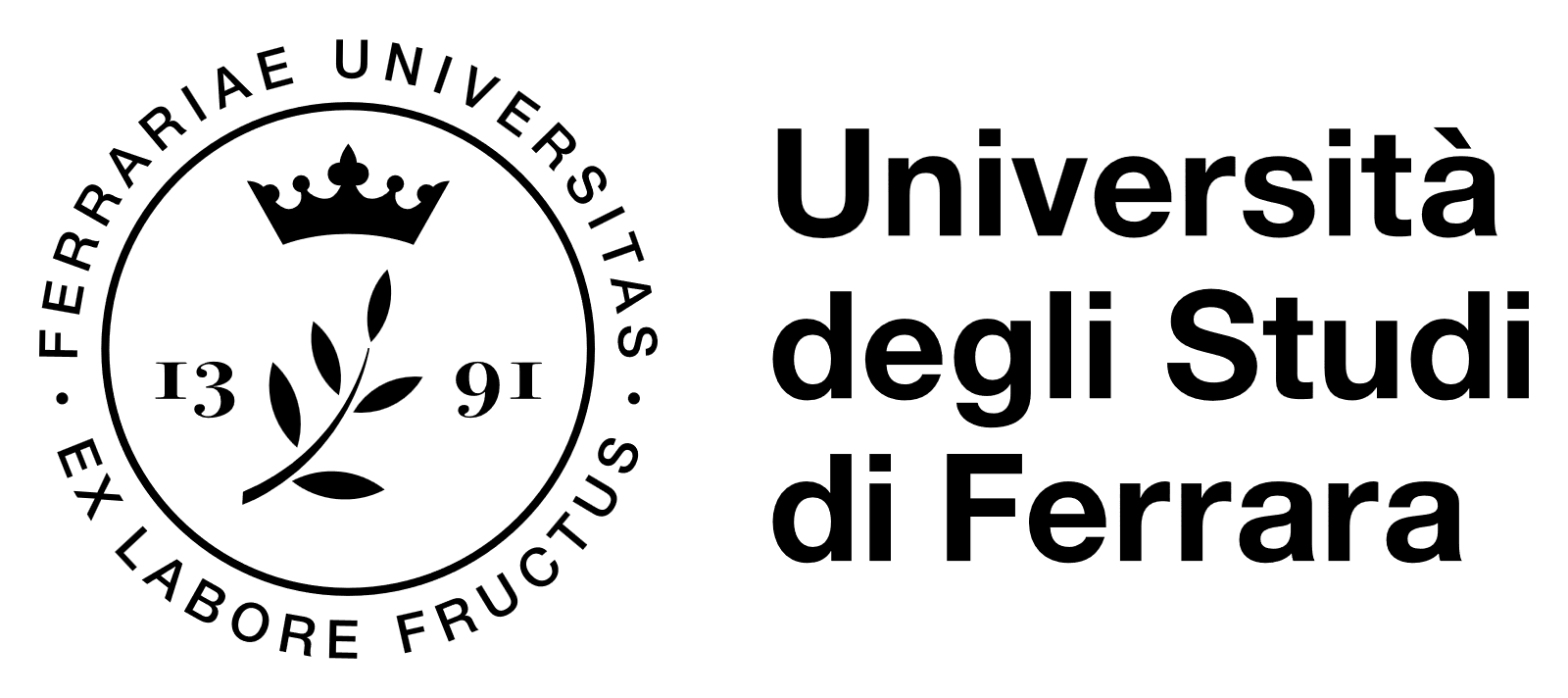 18th Workshop on Targetry and Target Chemistry  Whistler
Alisa Kotliarenko – alisa.kotliarenko@lnl.infn.it
XRD comparison
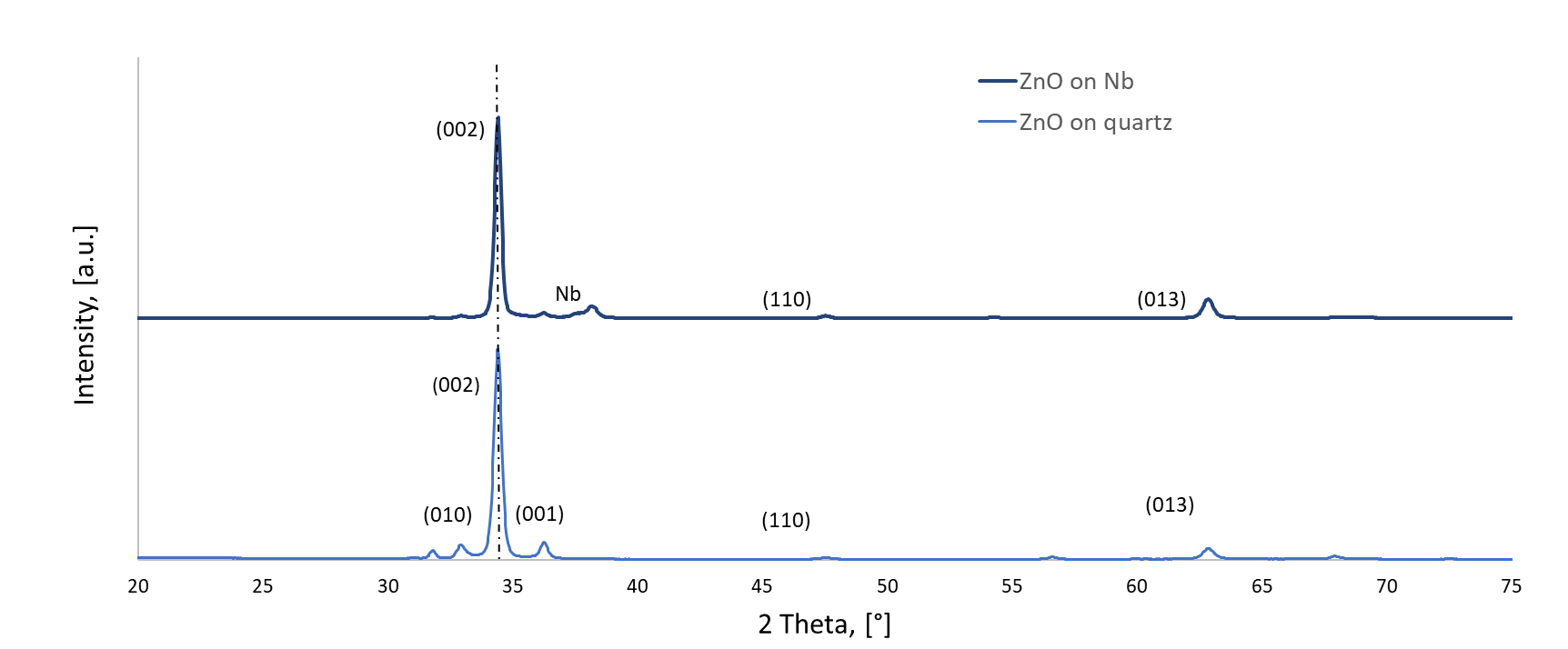 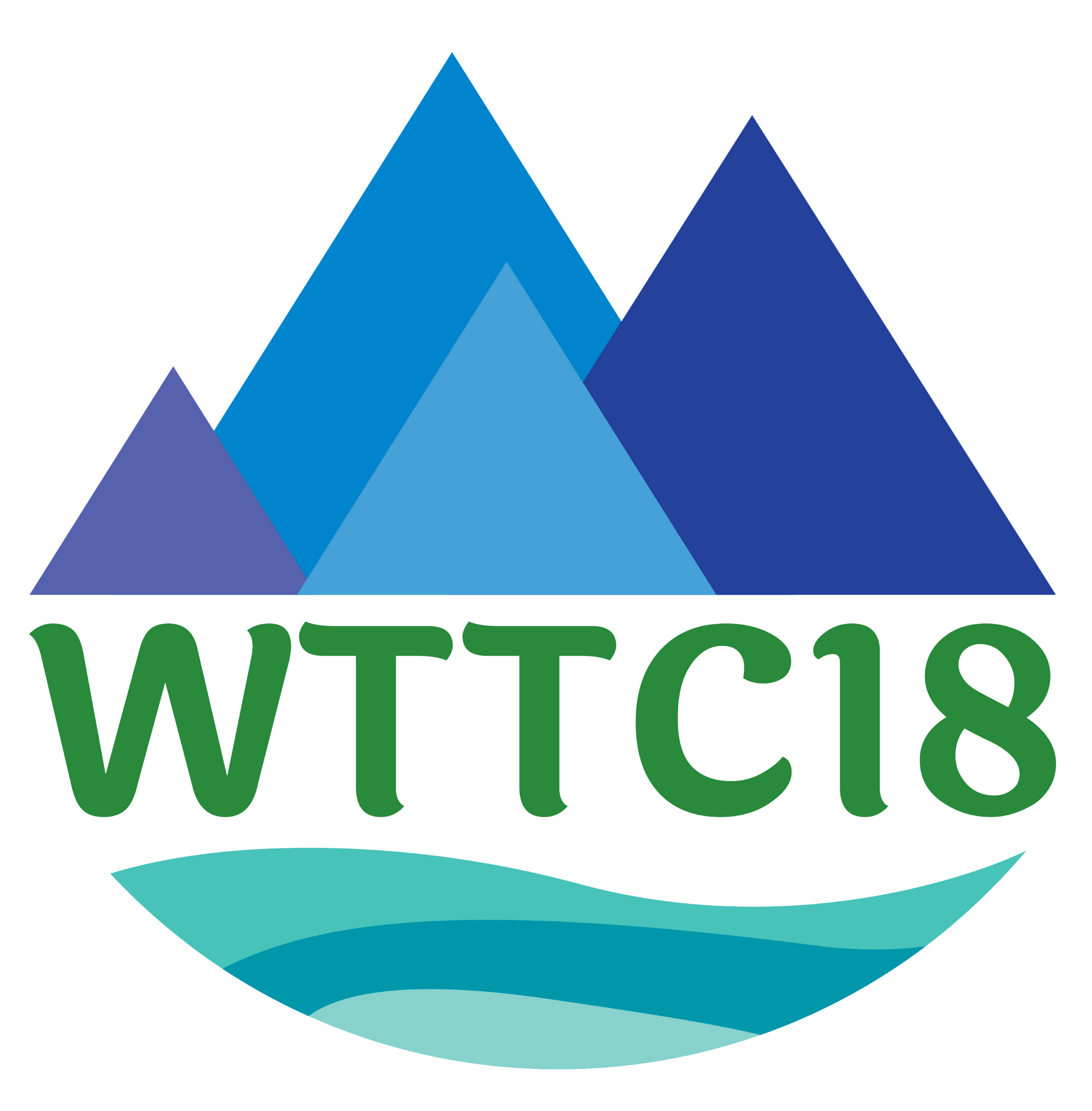 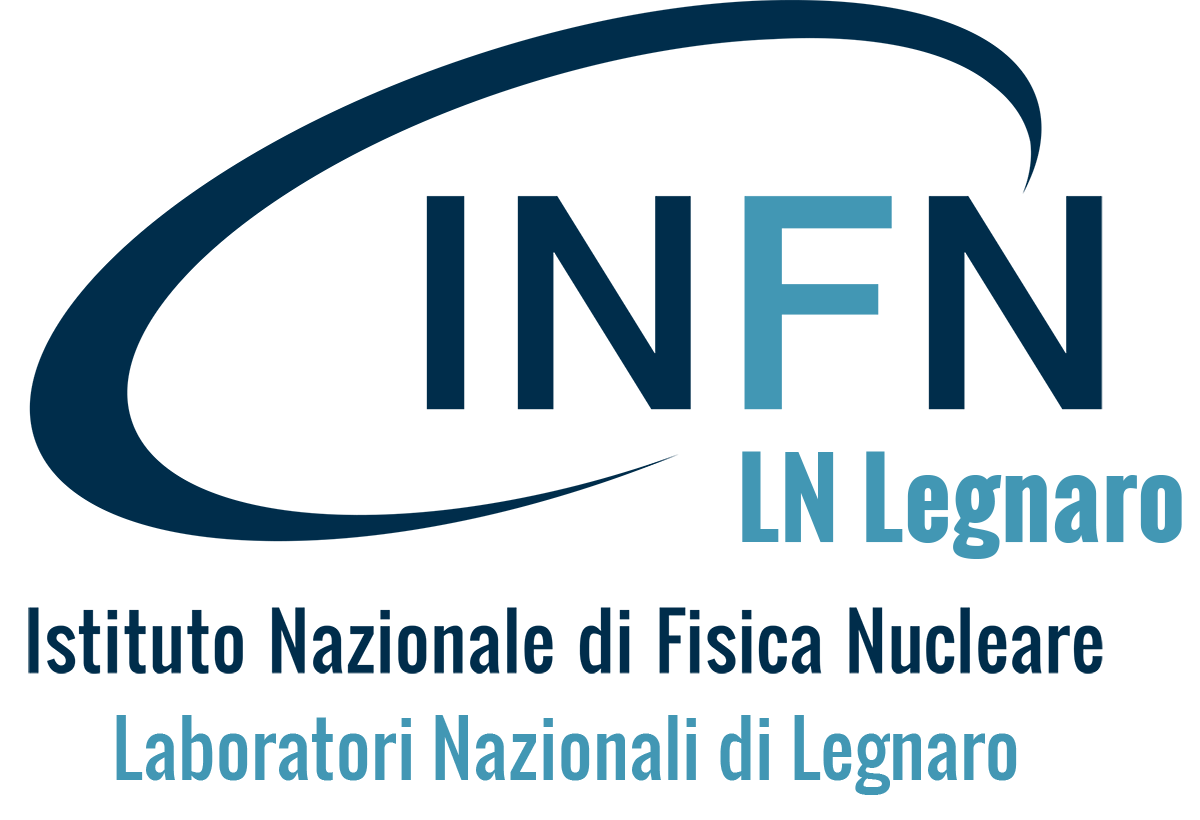 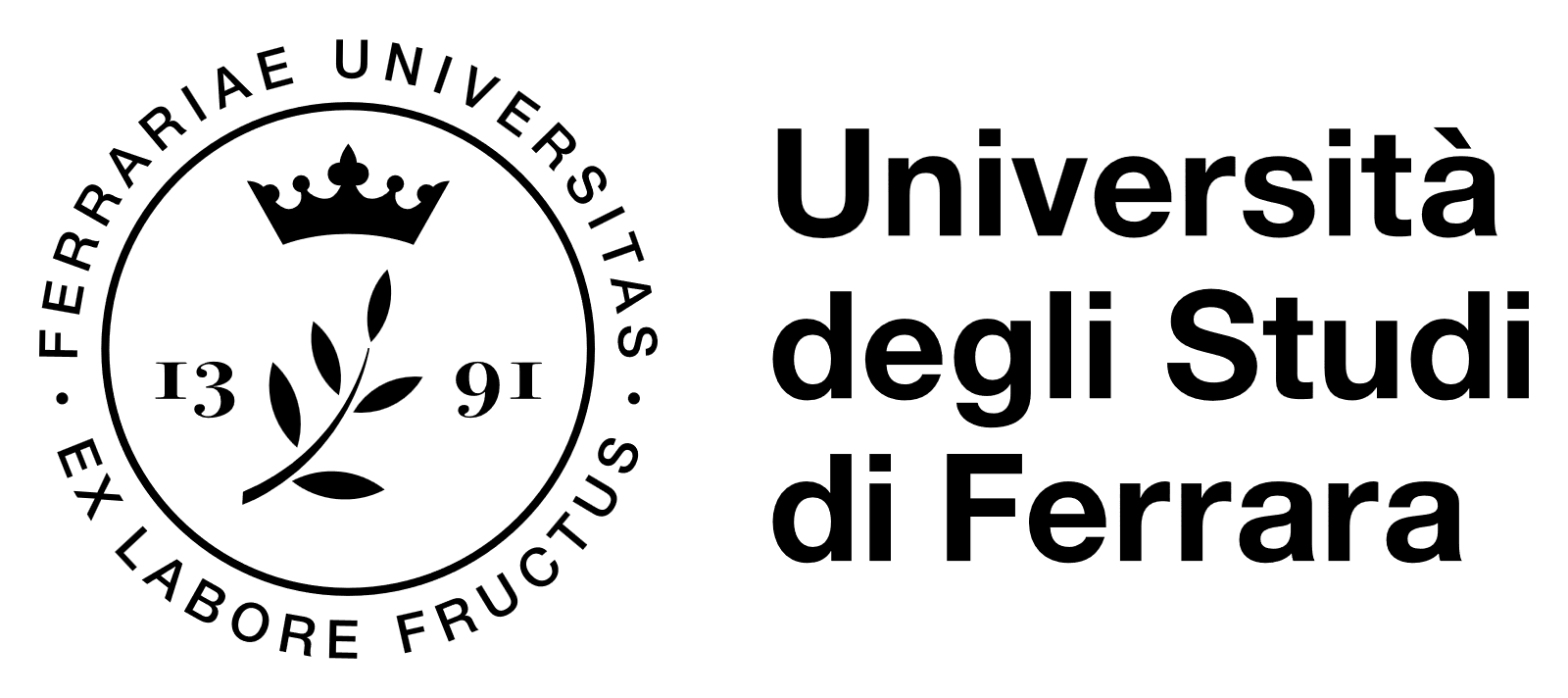 18th Workshop on Targetry and Target Chemistry  Whistler
Alisa Kotliarenko – alisa.kotliarenko@lnl.infn.it
Substrate
cooling
cooling
Nb backing
Mask
Mask
COIL
COIL
Cathode
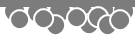 Mask
Mask
Nb backing
Substrate
Permanent magnet
cooling
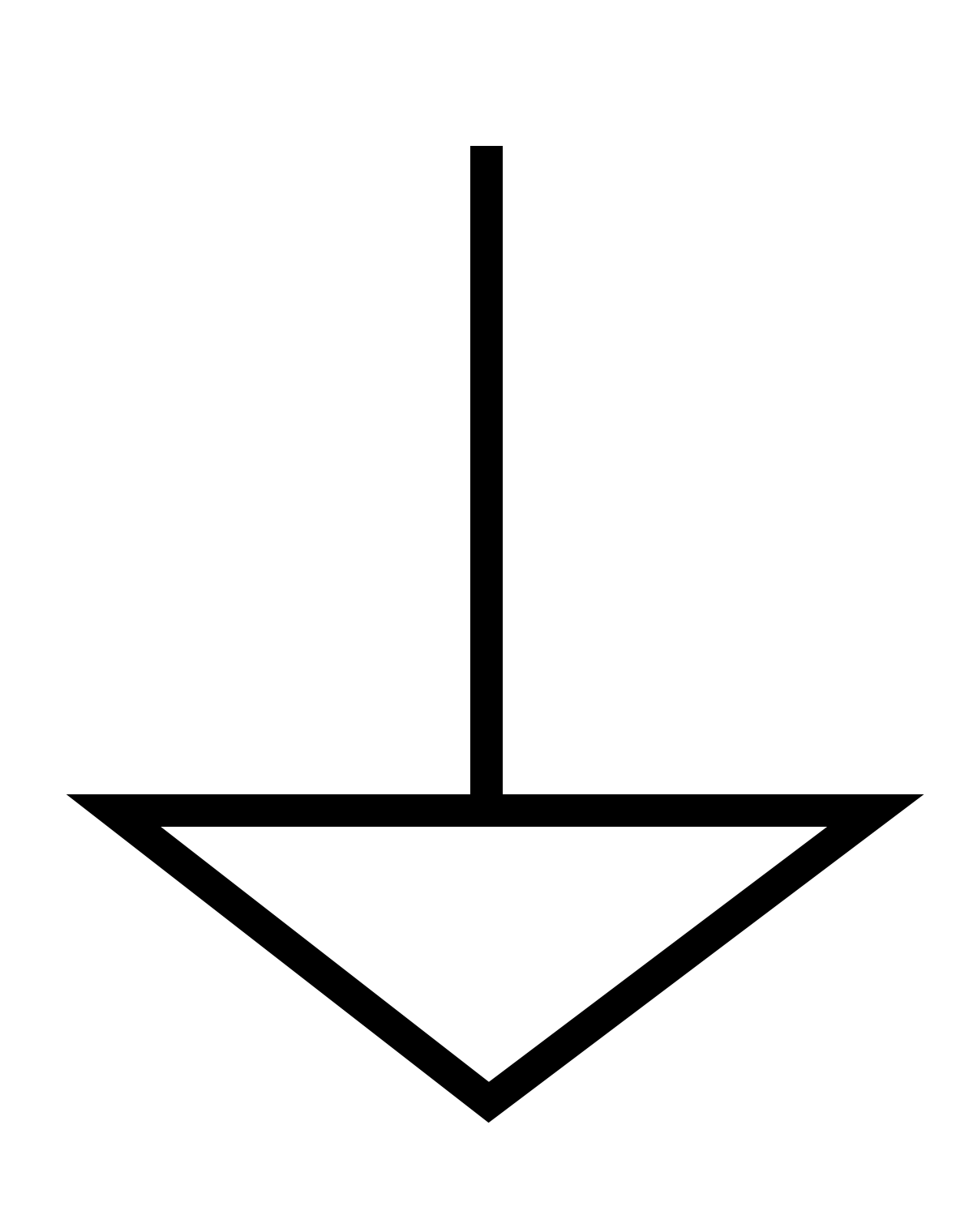 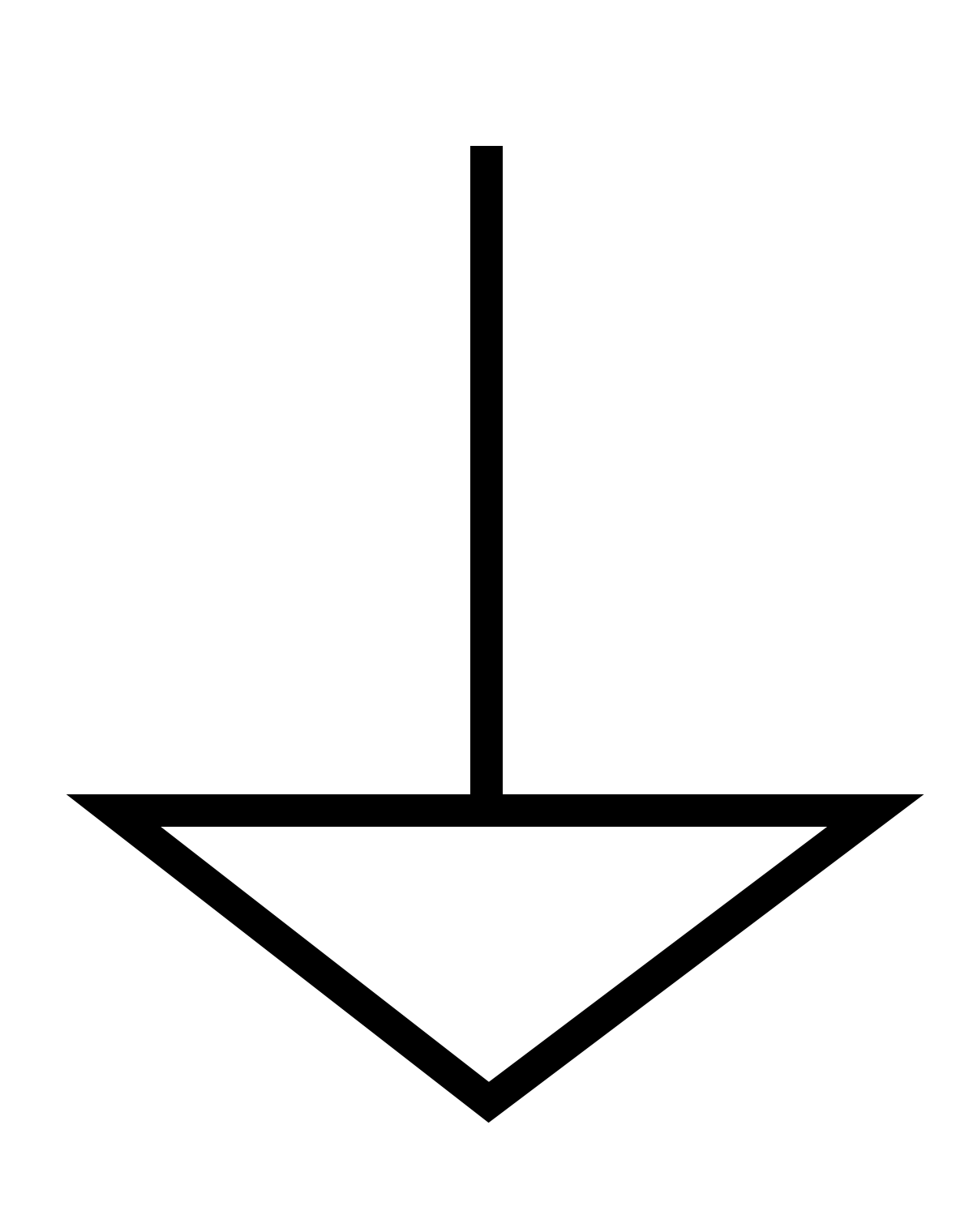